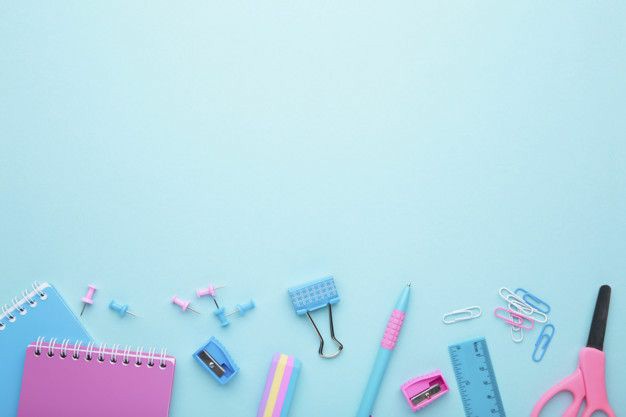 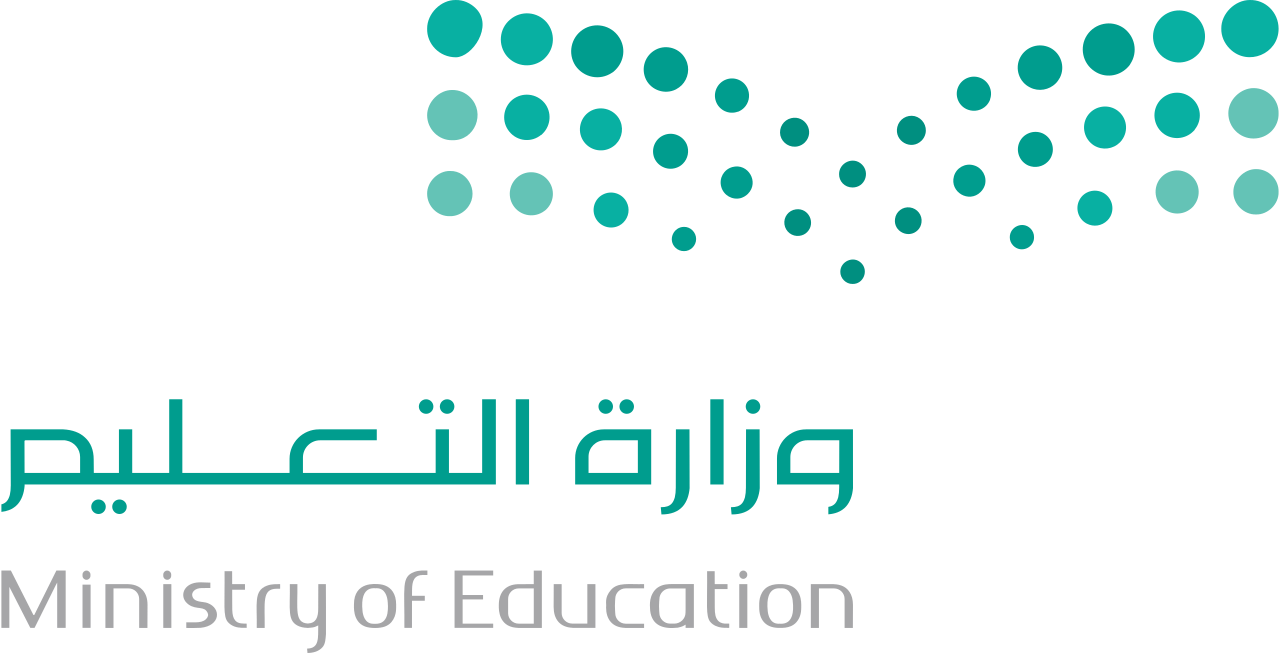 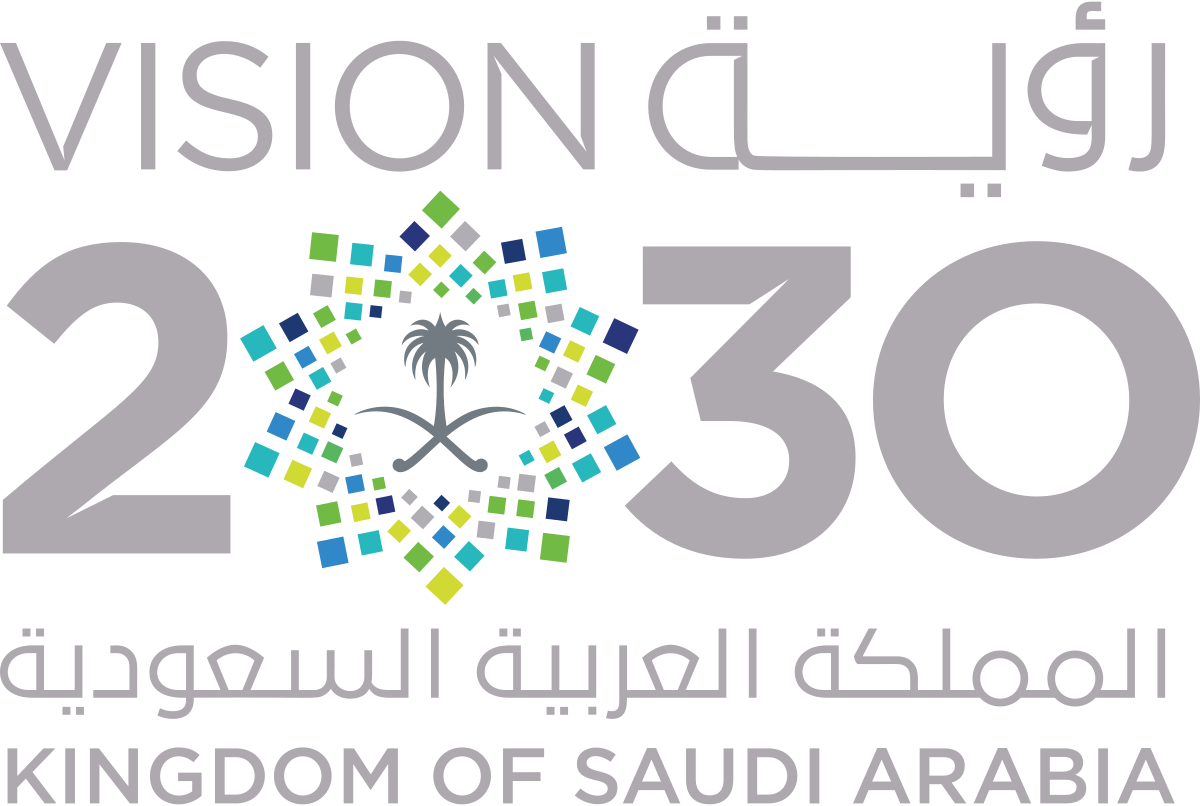 الــفـــــــ( الثالث )ـــــصــل
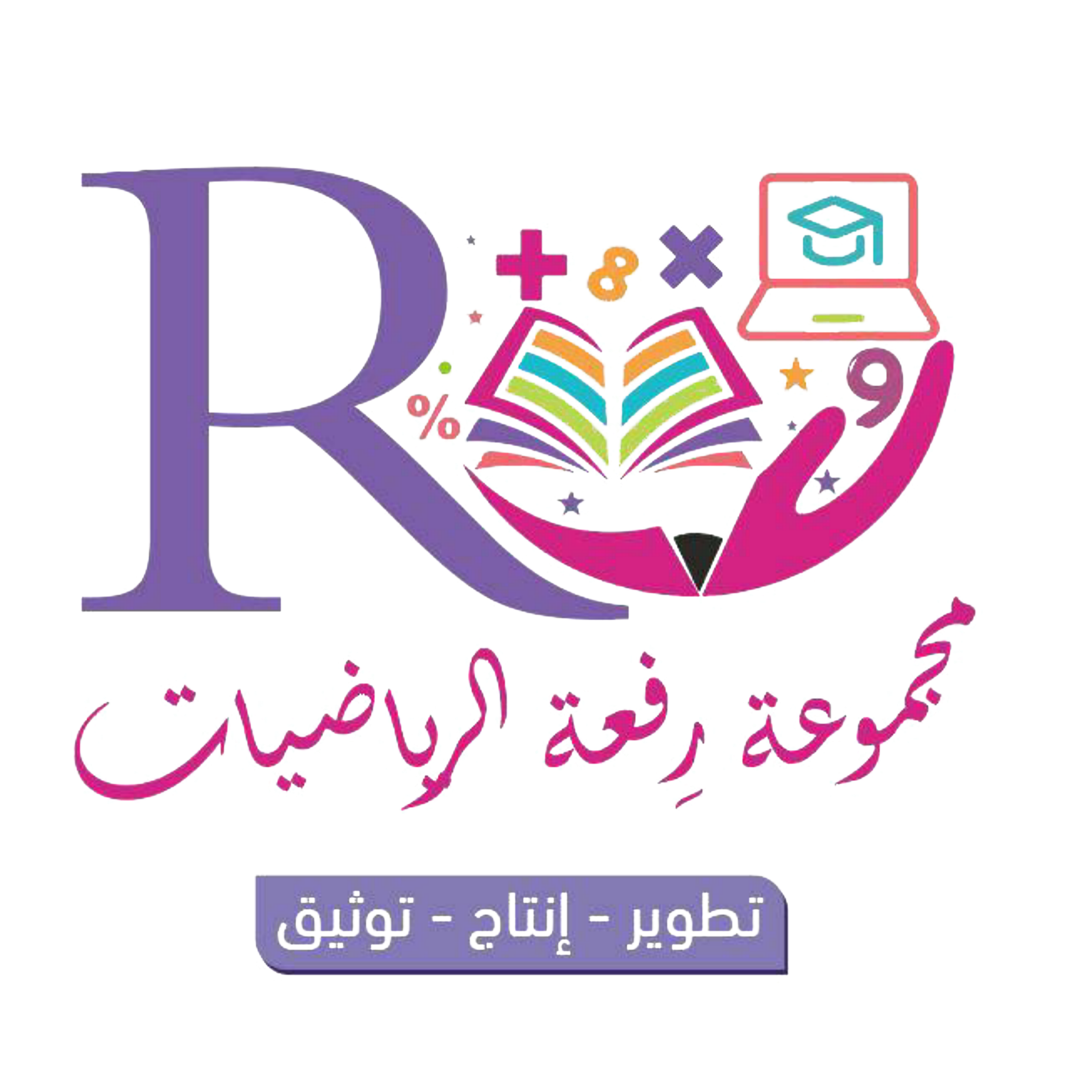 العمليات على الكسور العشرية
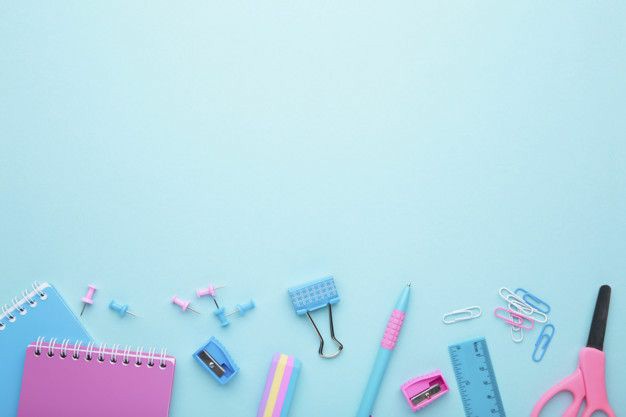 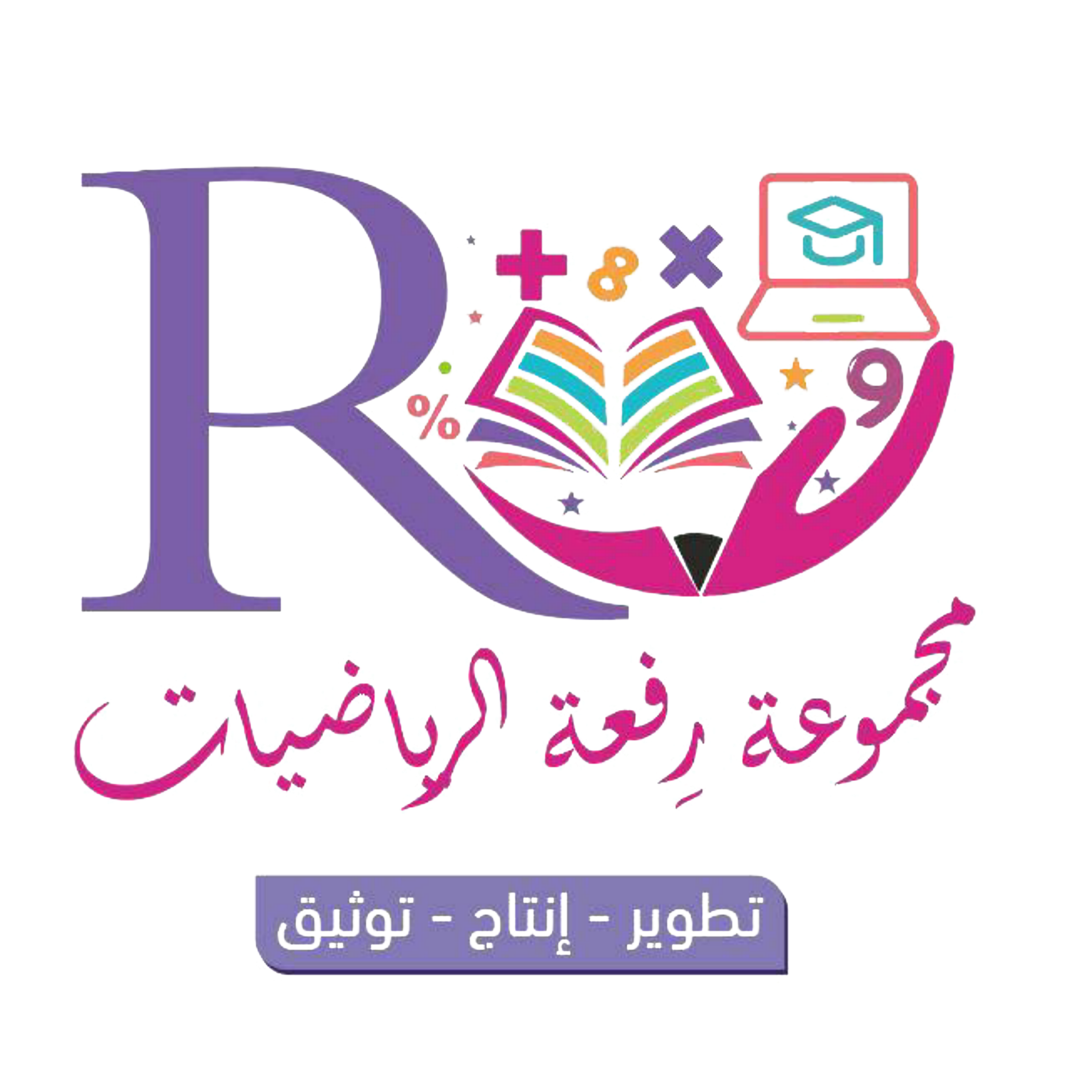 بسم الله والحمد لله والصلاة على نبينا محمد صلى الله عليه وسلم
اللهم افتح على قلوبنا اللهم يا معلم إبراهيم علمنا ويا مفهم سليمان فهمنا وعلمنا ما جهلنا ونفعنا بما علمتا وزدنا علما اللهم افتح لنا  فتحاً مبينا
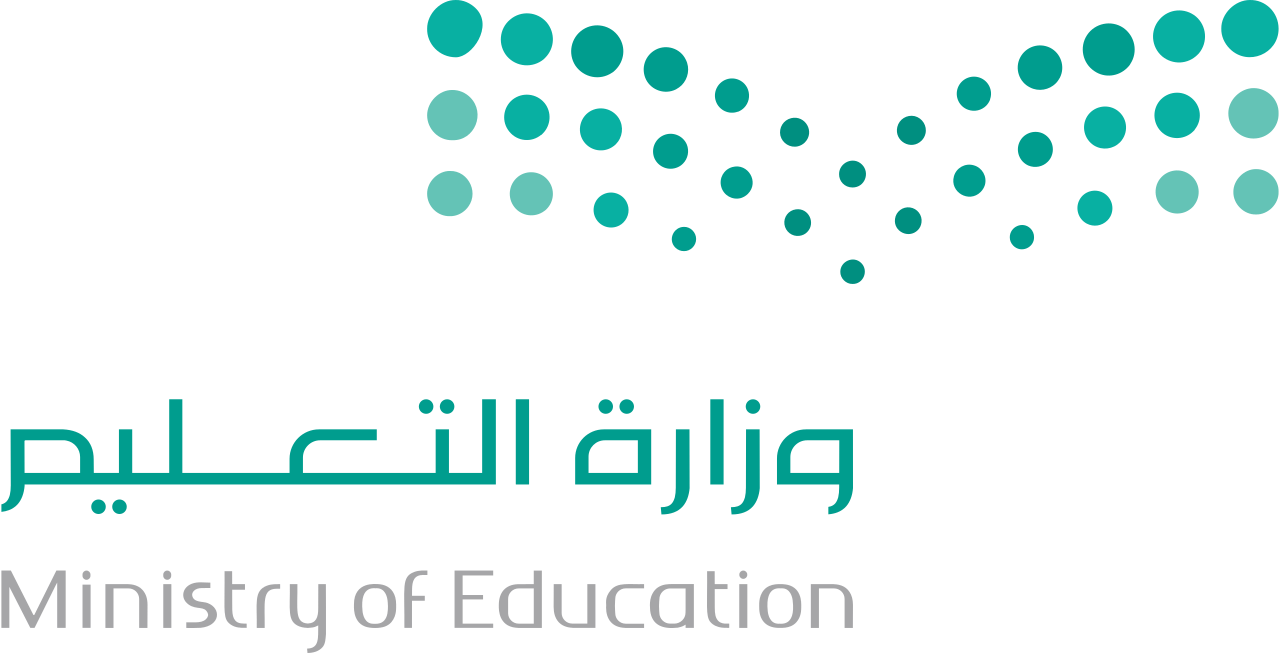 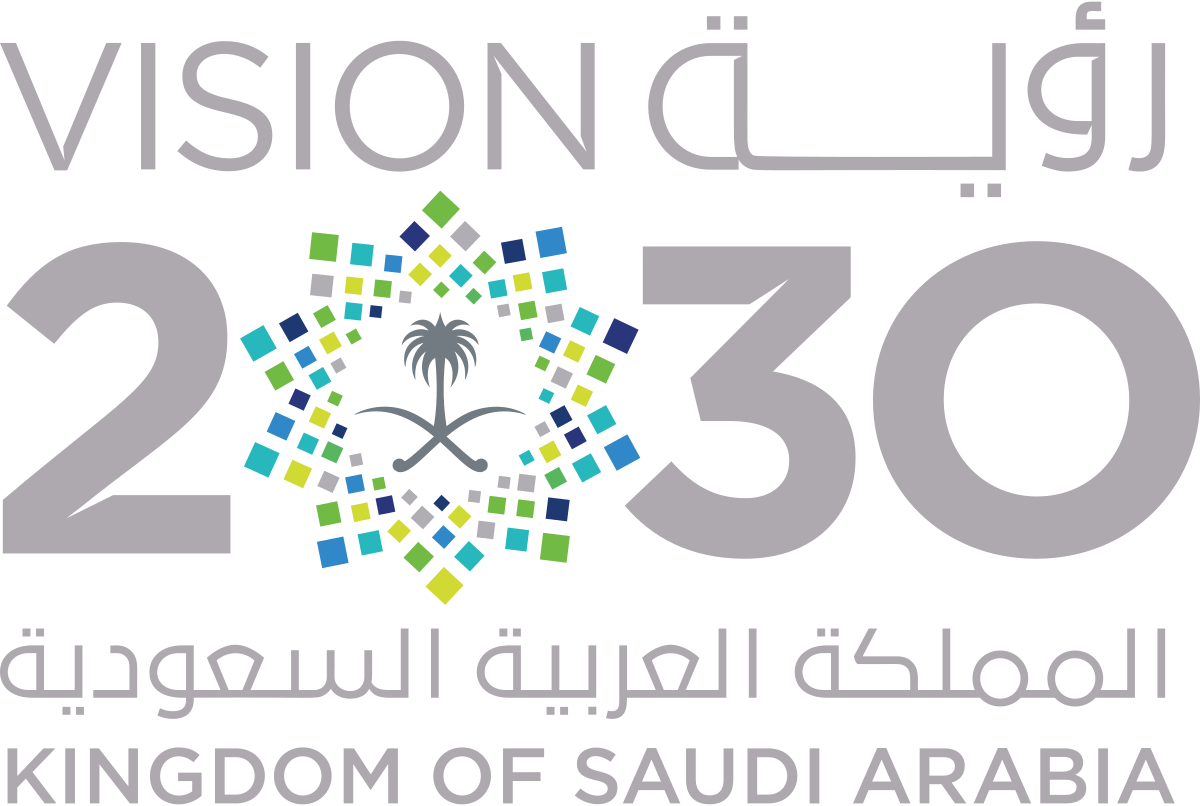 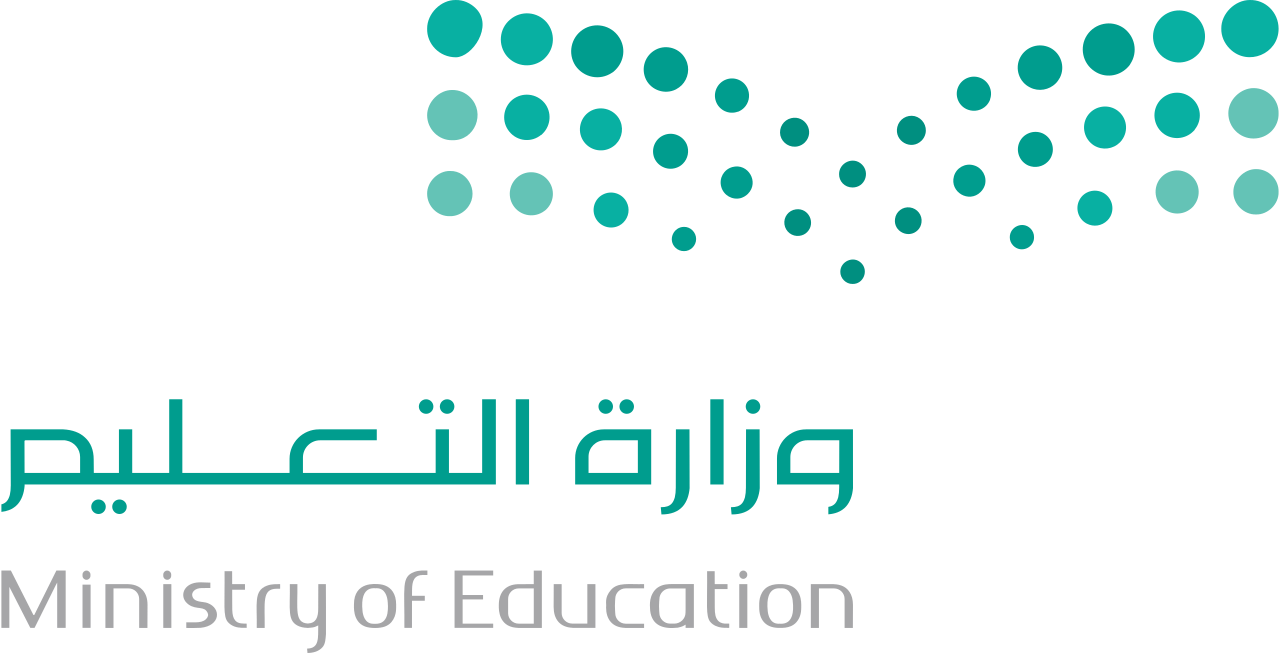 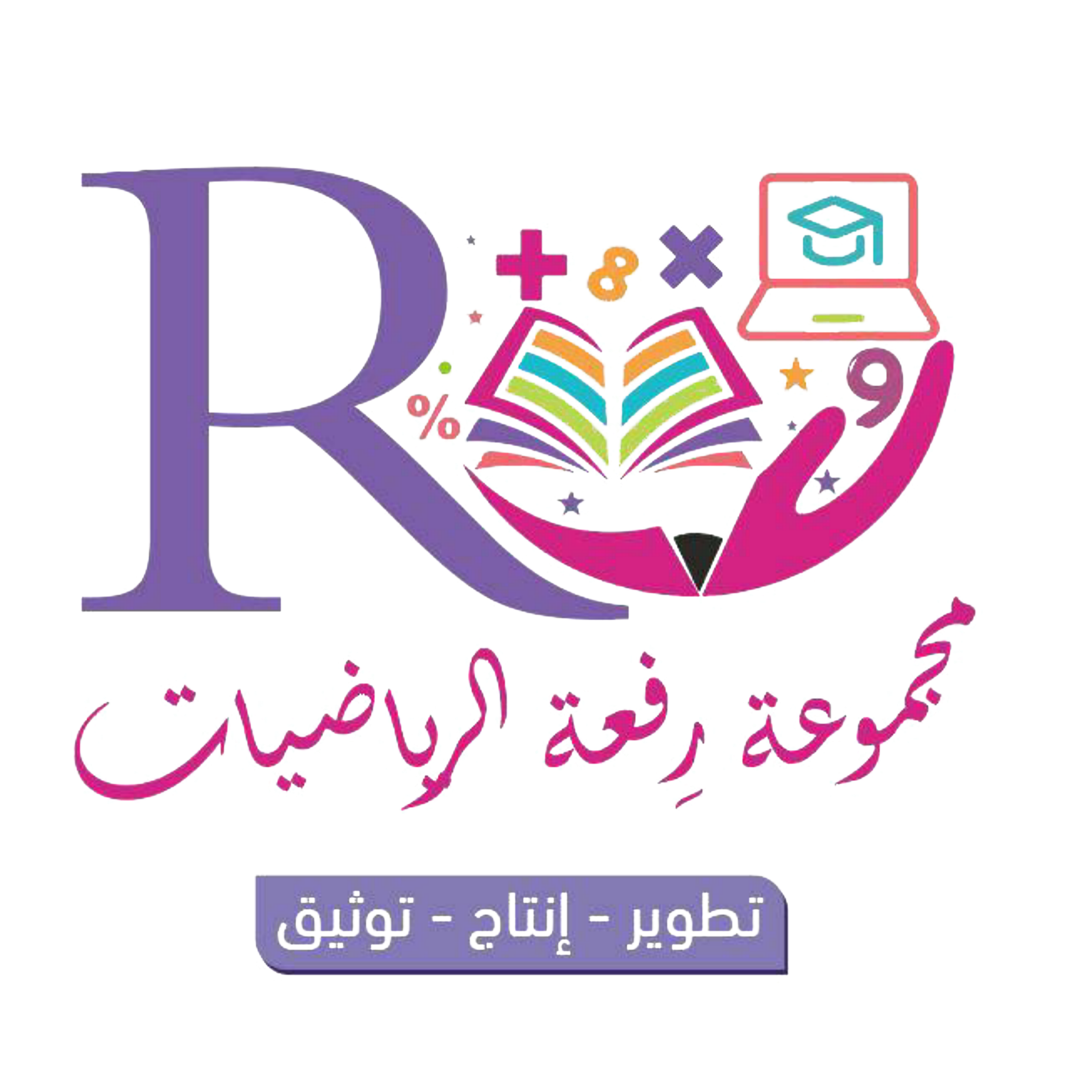 ــــــ قوانين ــــــ
التعلم عن بعد
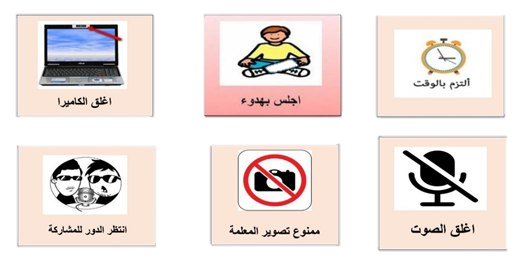 أجلس بهدوء
انتظر دور المشاركة
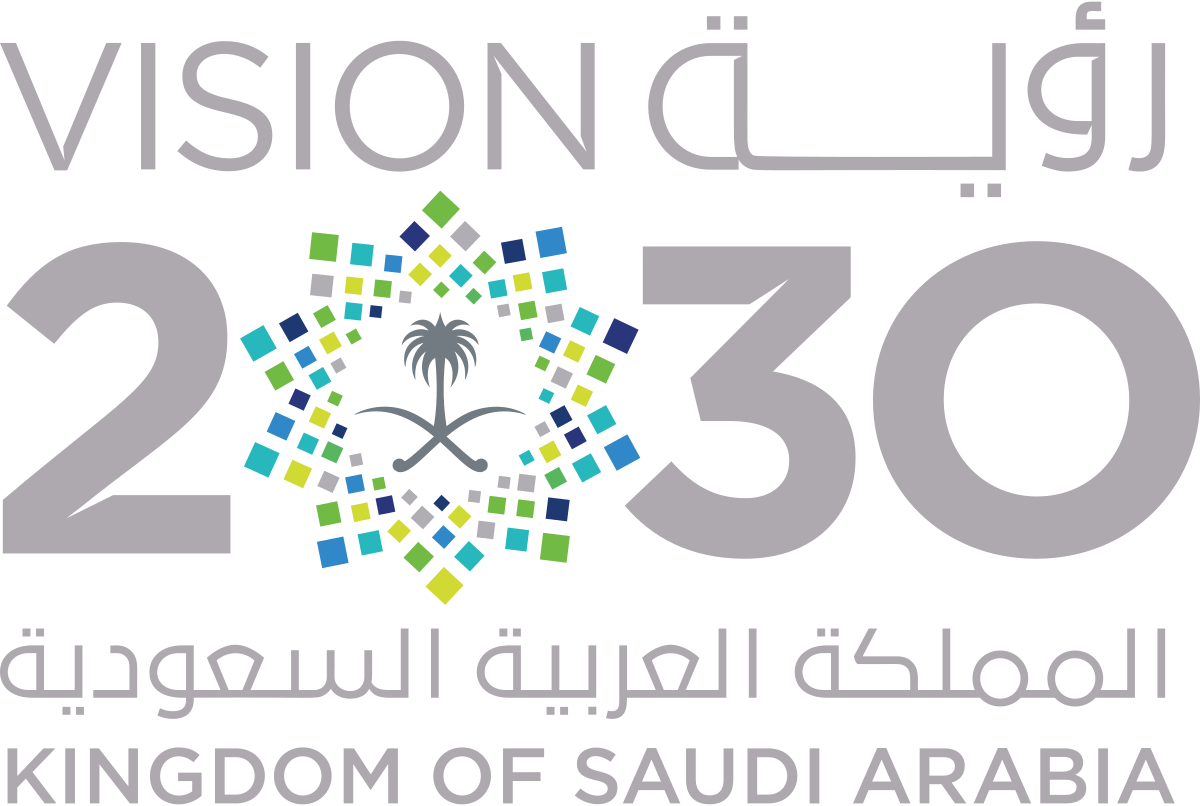 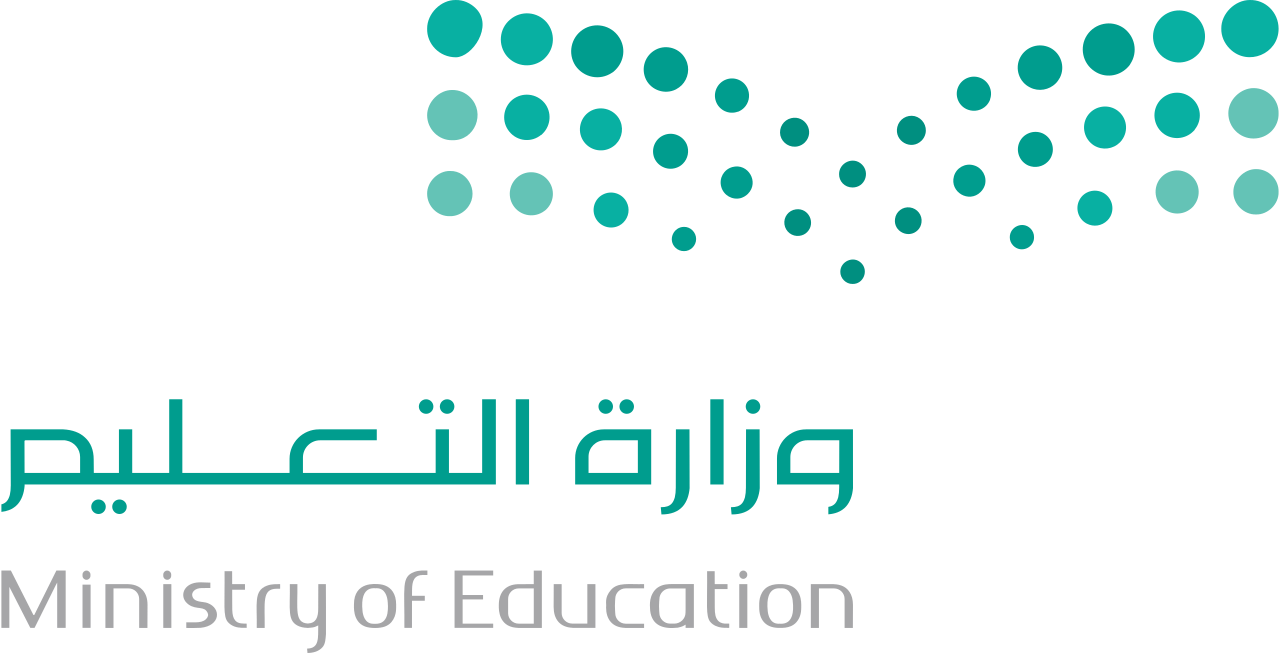 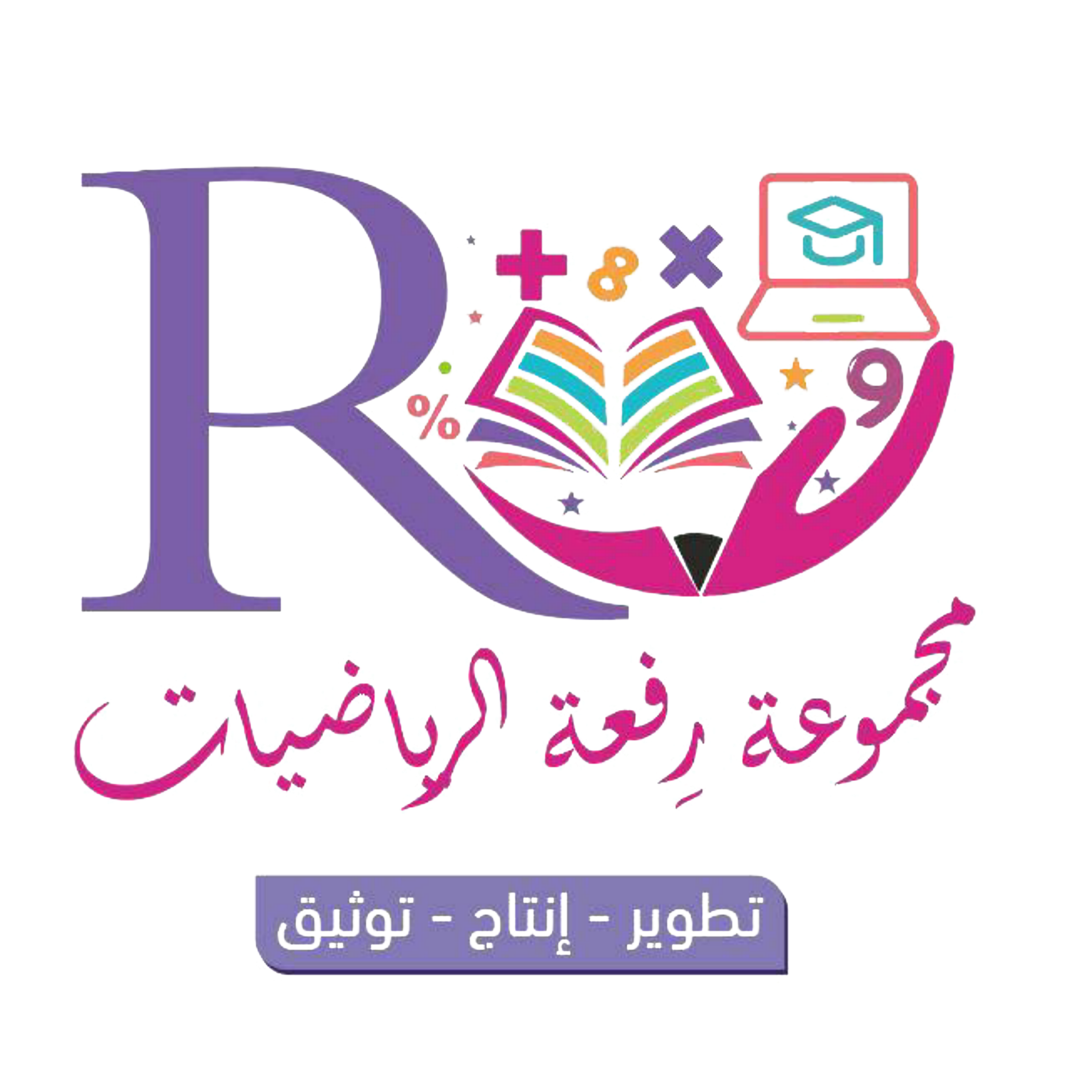 مقارنة الكسور العشرية وترتيبها
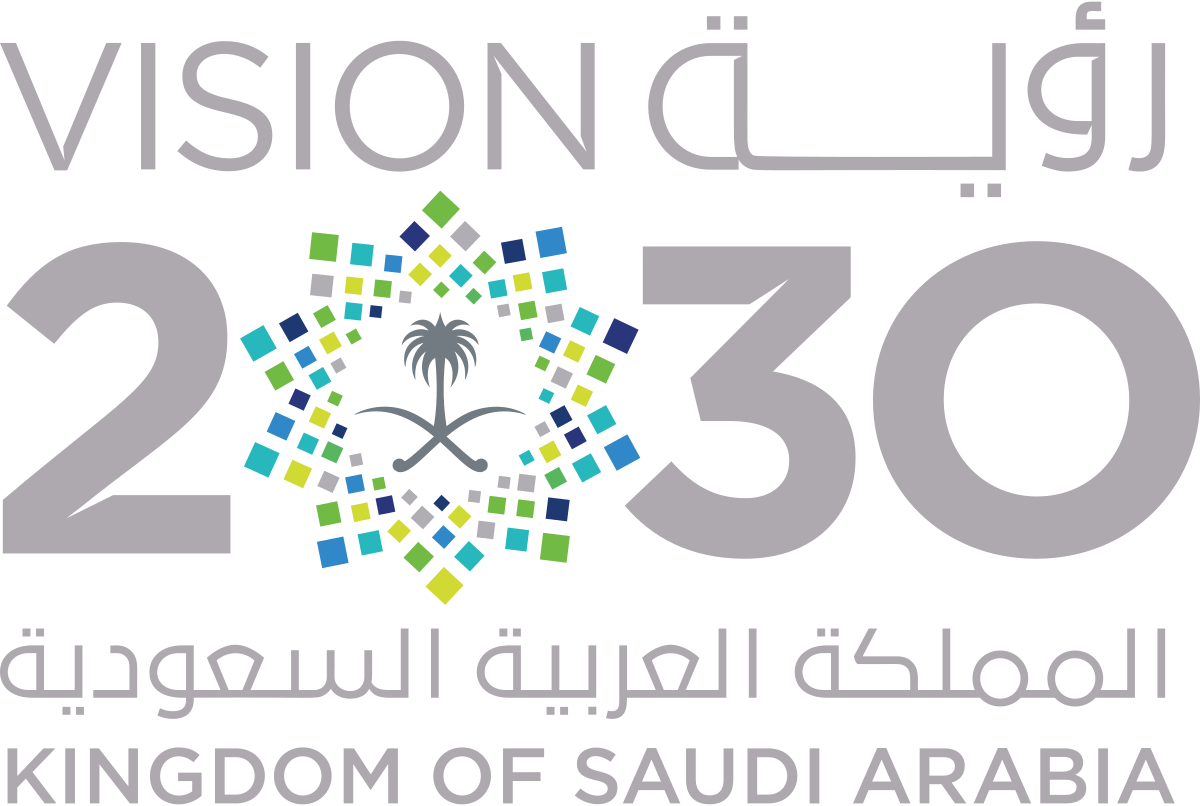 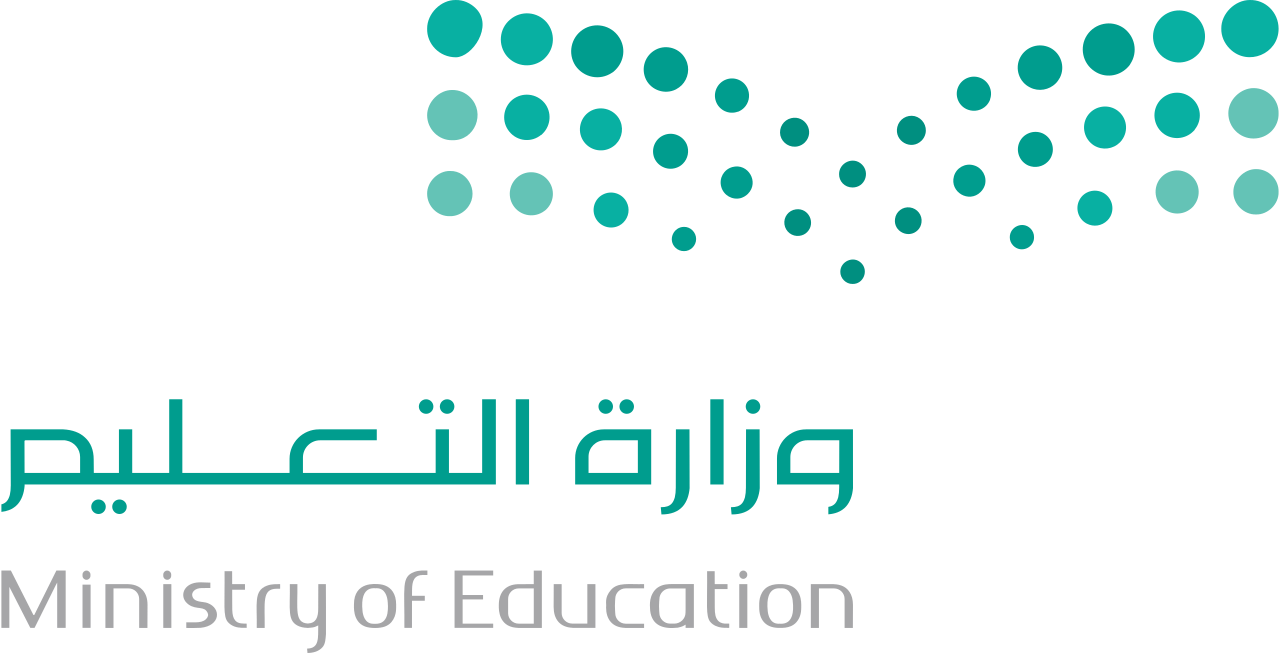 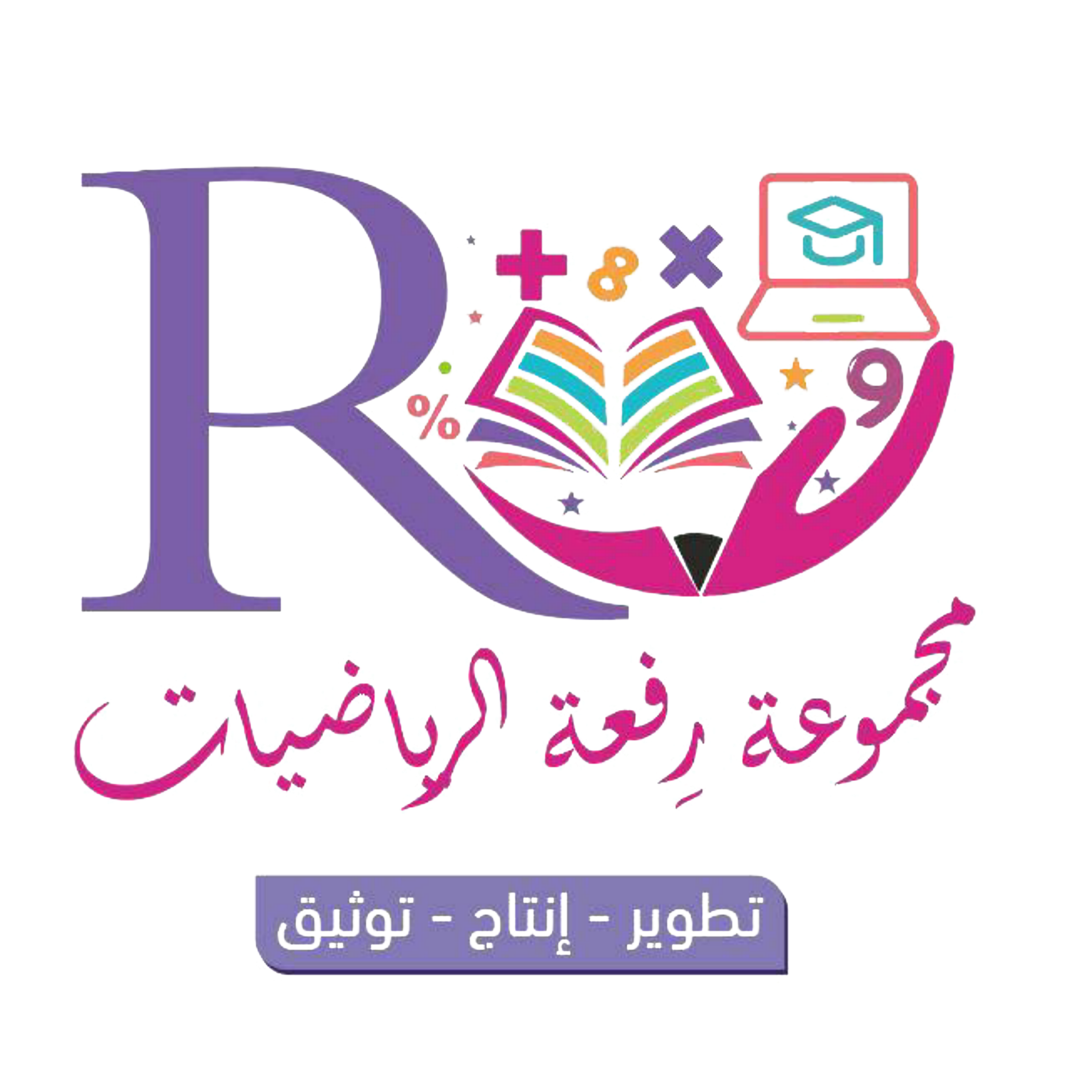 فكرة الدرس
اقارن بين الكسور العشرية وترتيبها
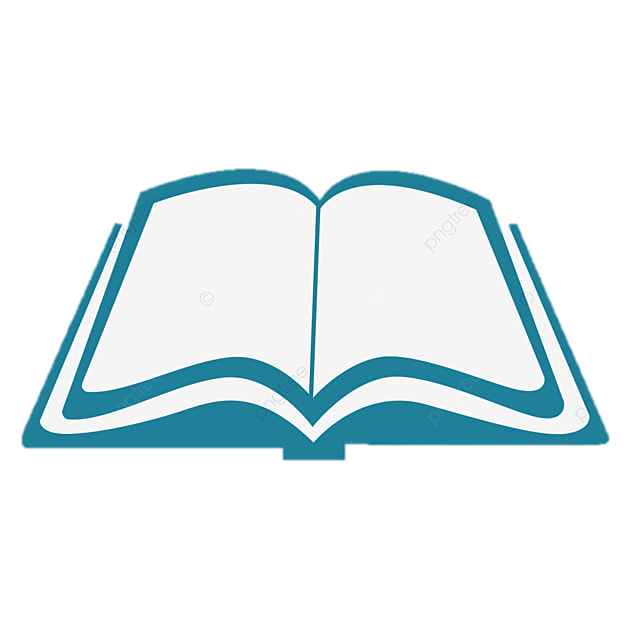 88
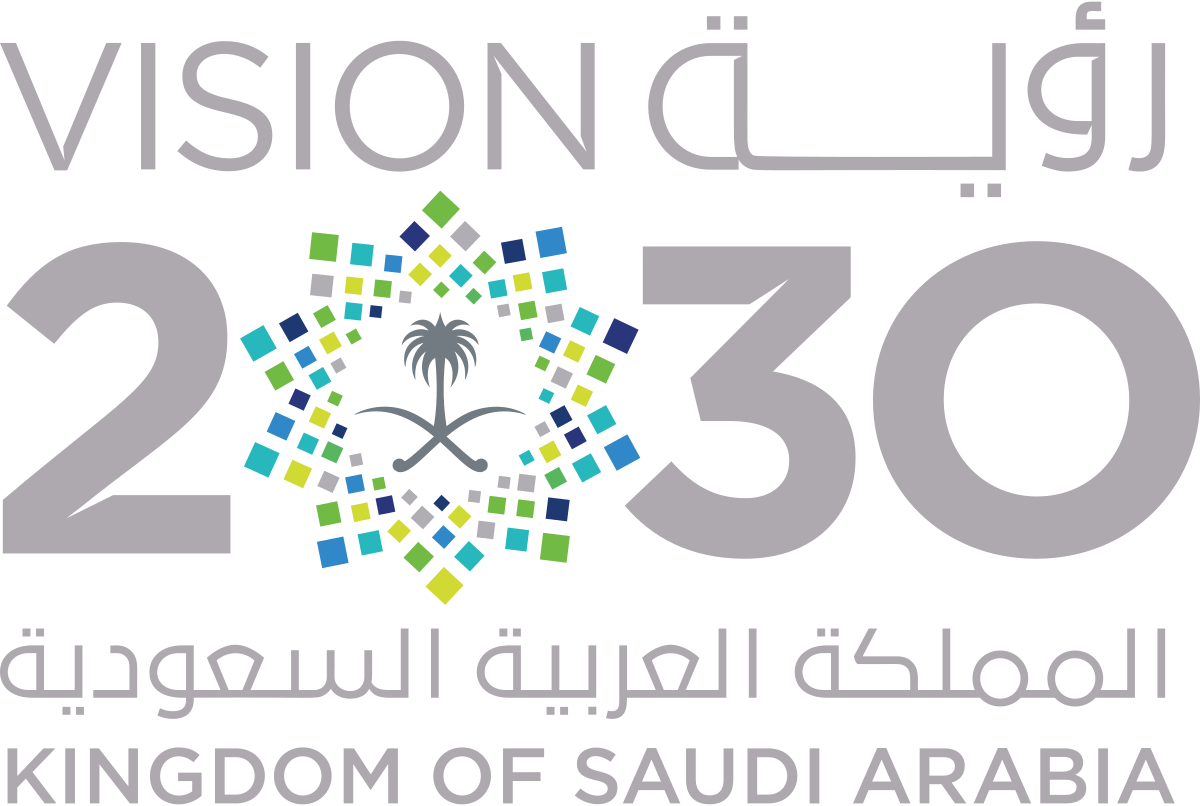 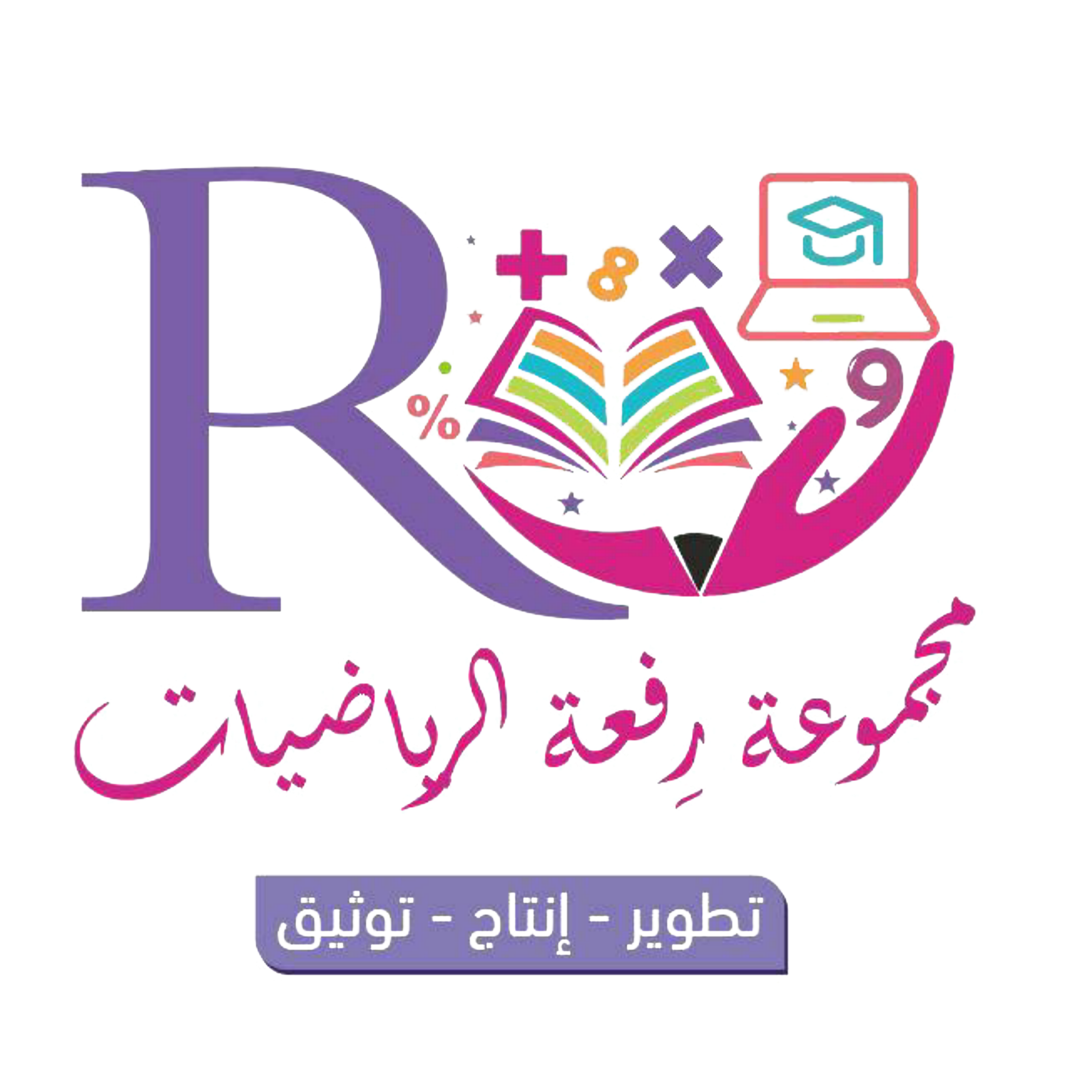 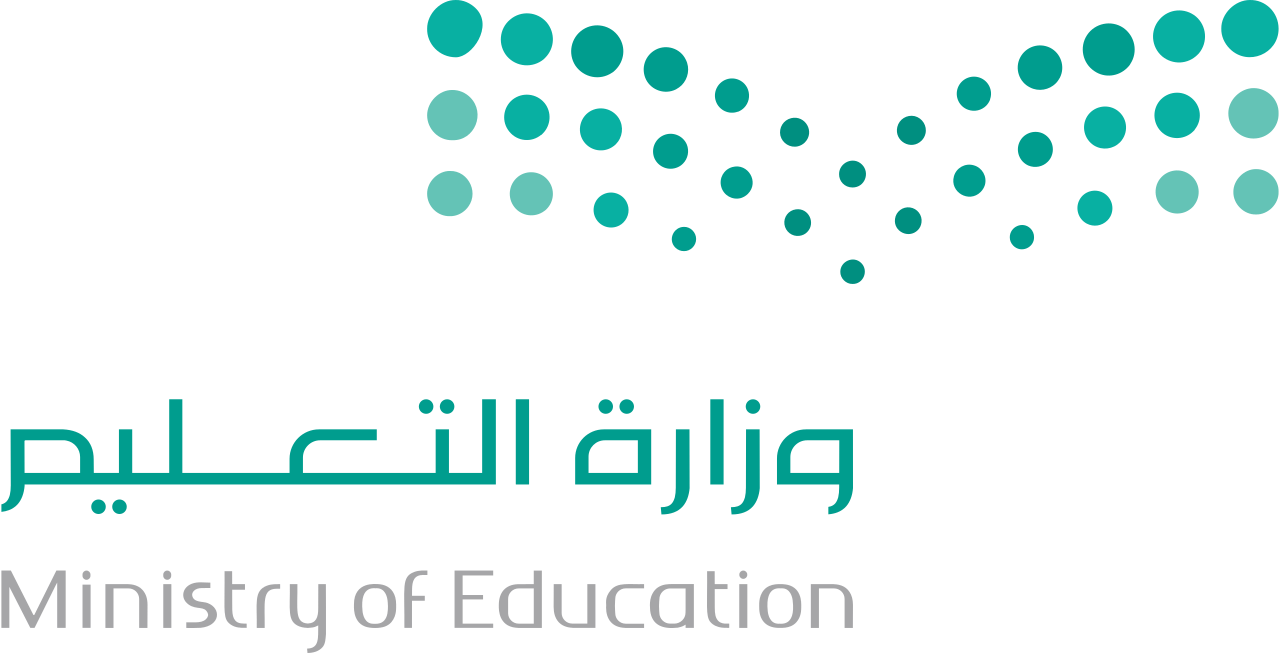 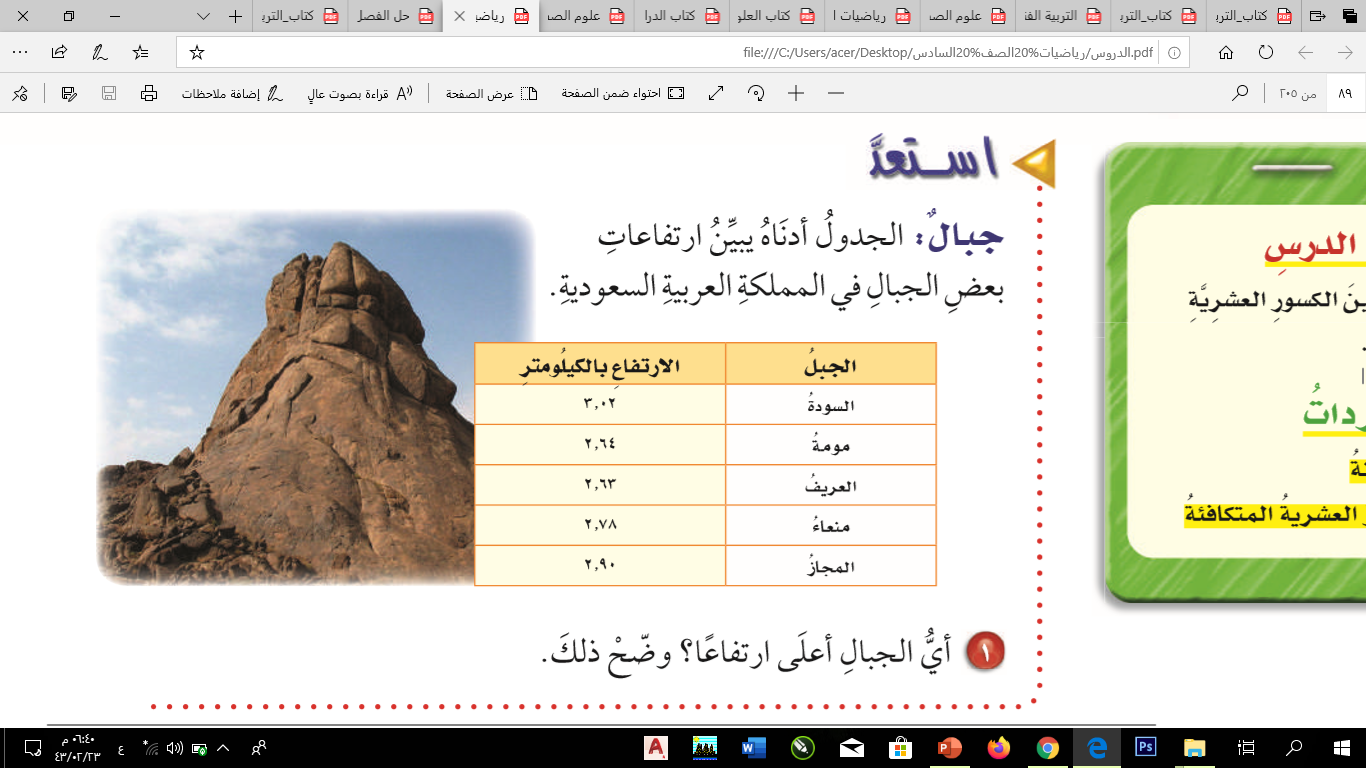 استعد
جبال: الجدول التالي يبين ارتفاعات بعض الجبال في المملكة العربية السعودية.
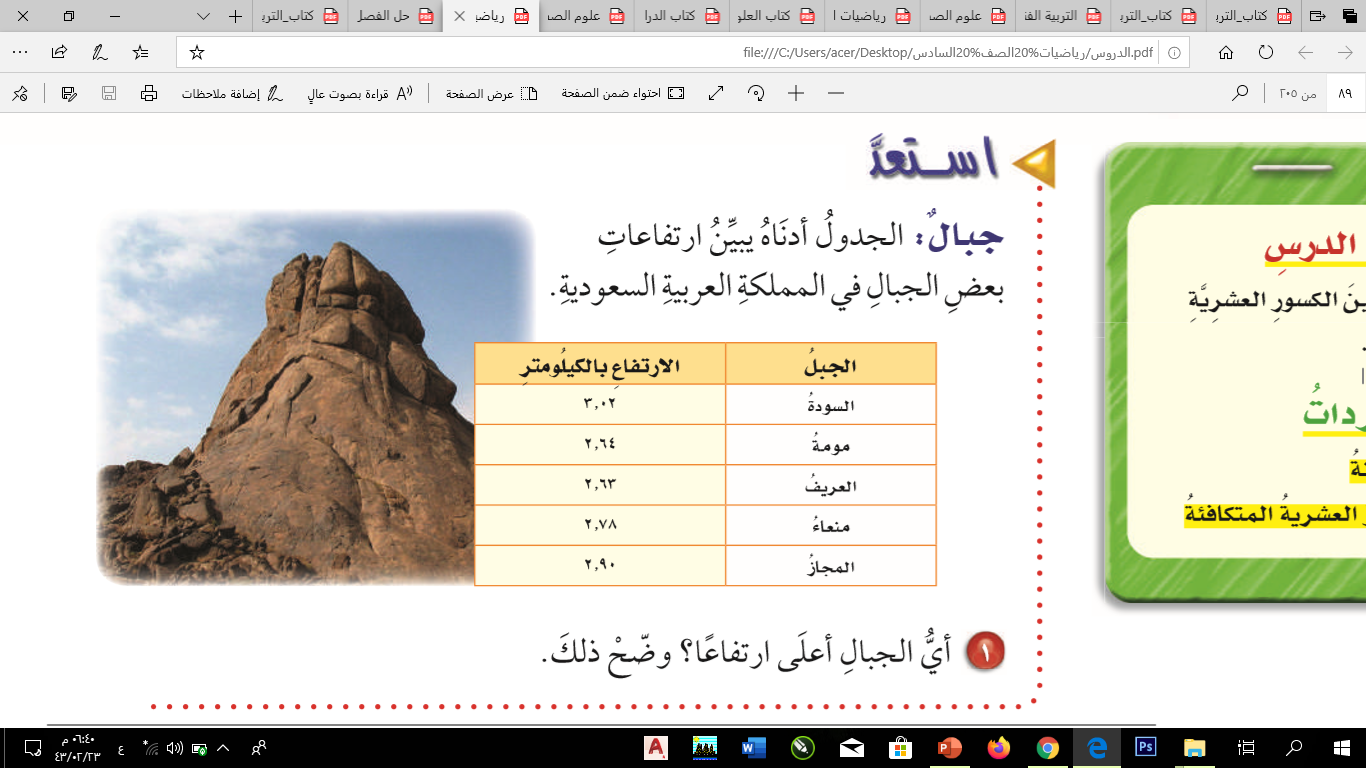 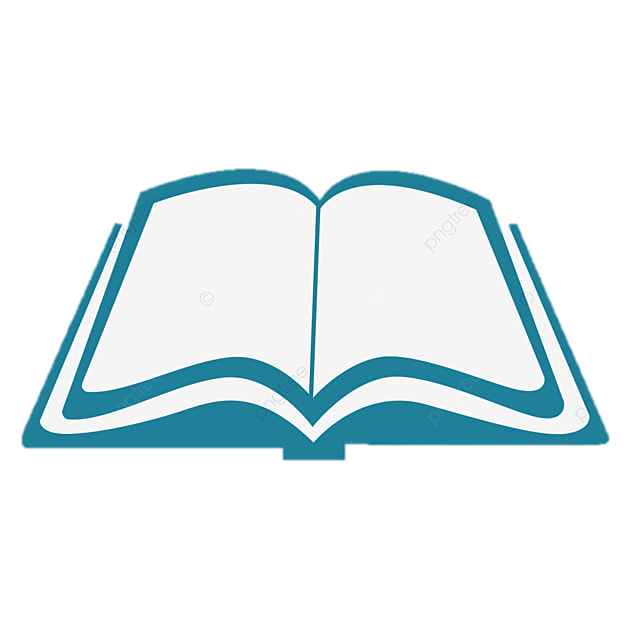 88
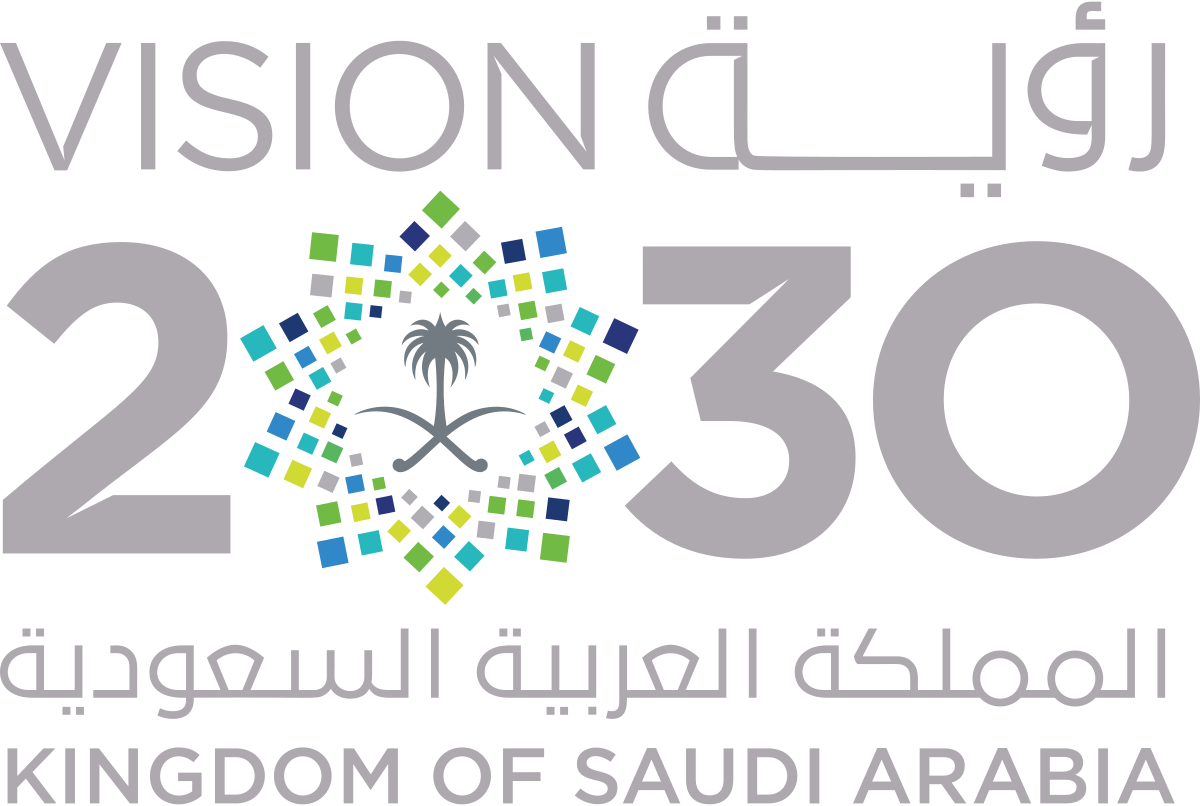 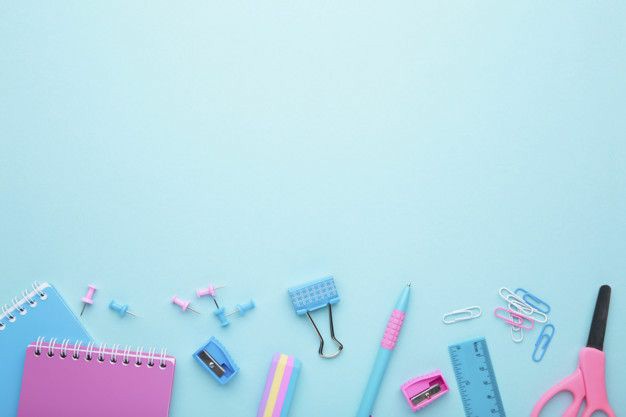 1 –  أي الجبال أعلى ارتفاعاً؟ وضح ذلك.
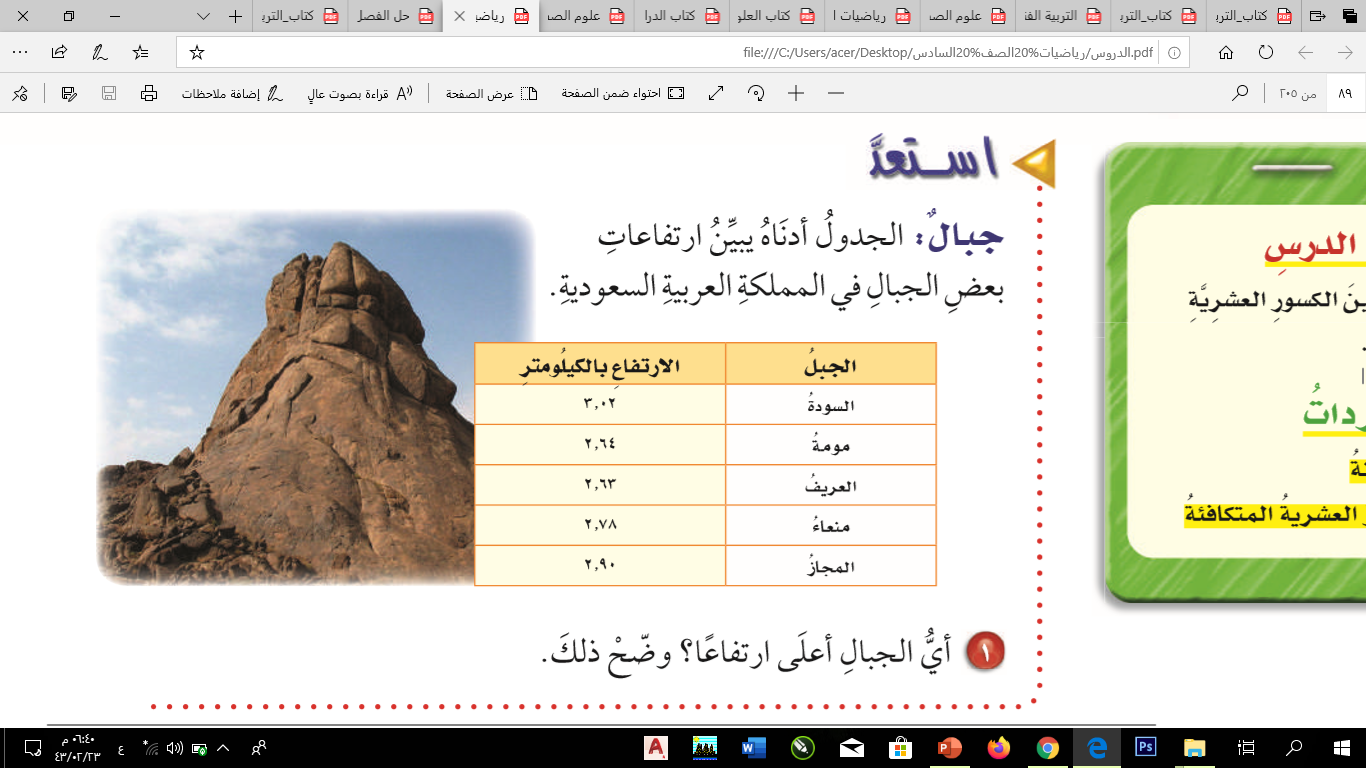 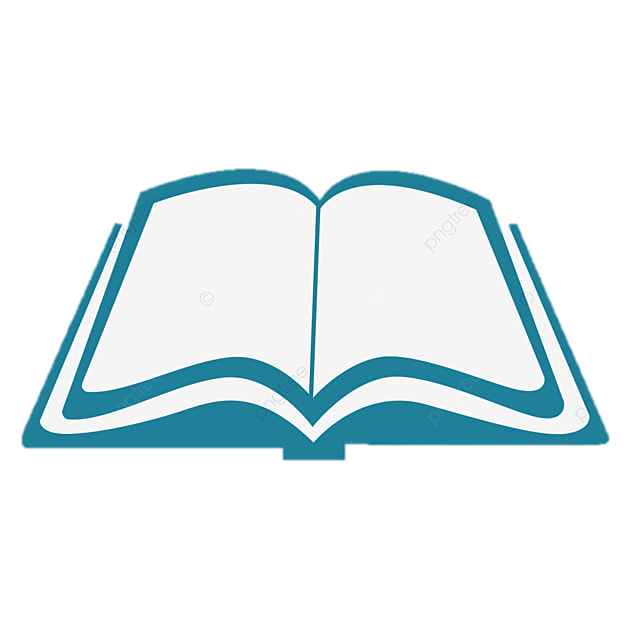 88
جبل السودة هو أعلى ارتفاع لأنه الوحيد الذي ارتفاعه يزيد عن 3 كيلومترات
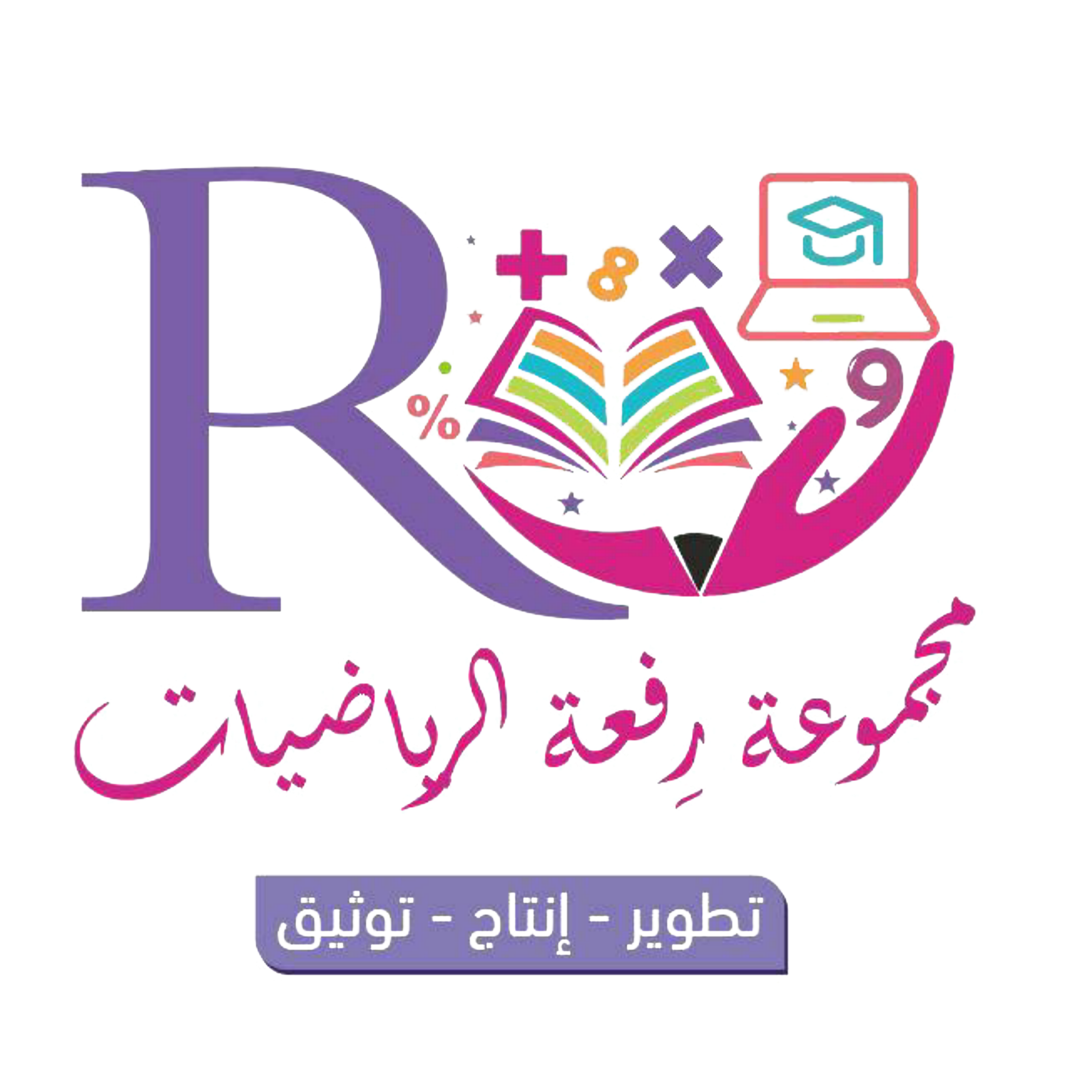 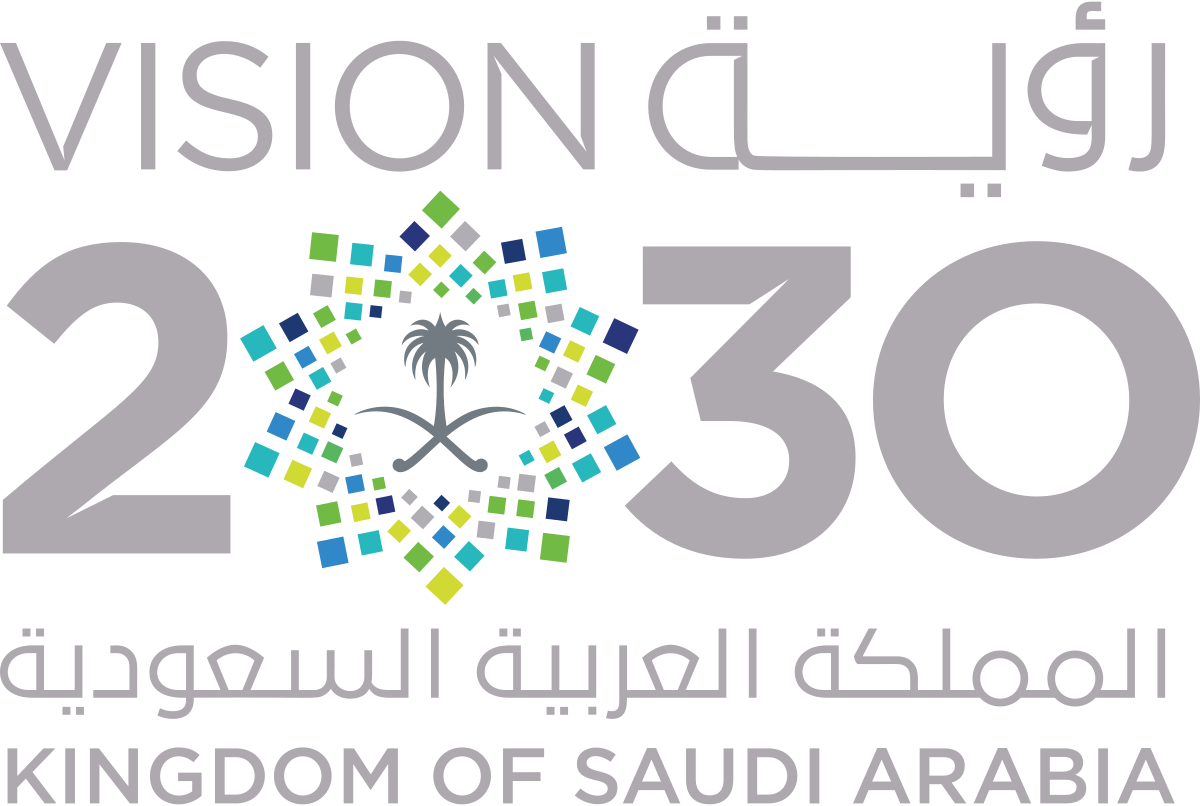 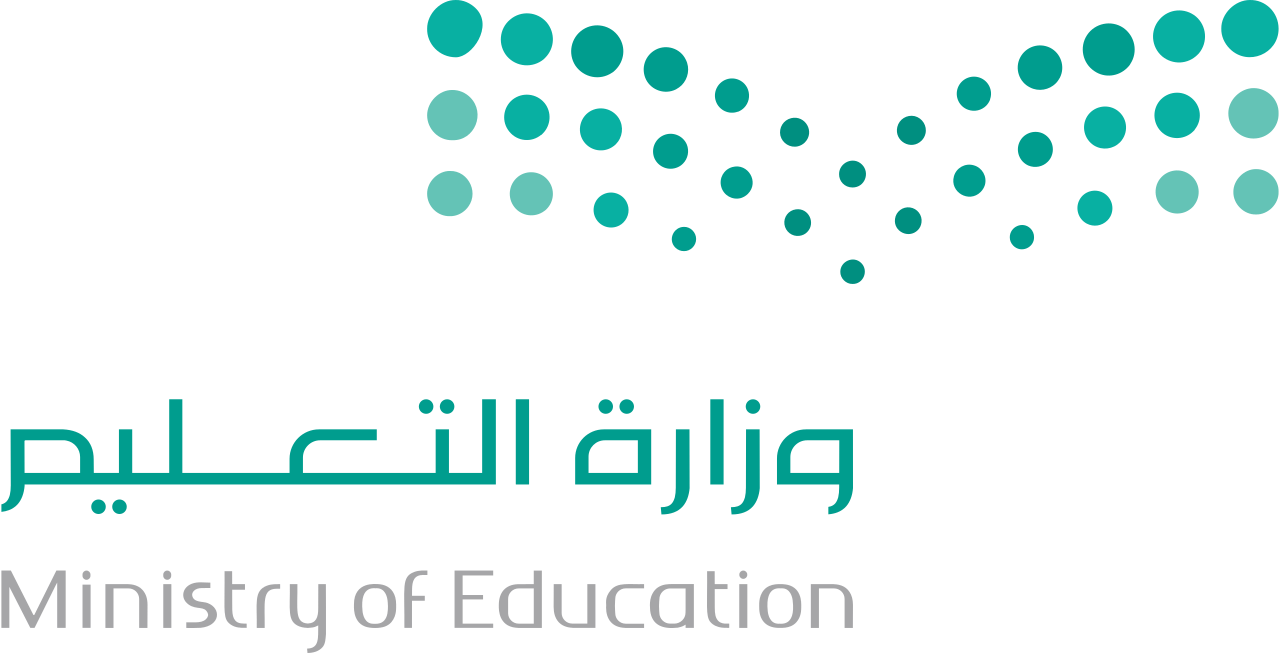 اتعلم
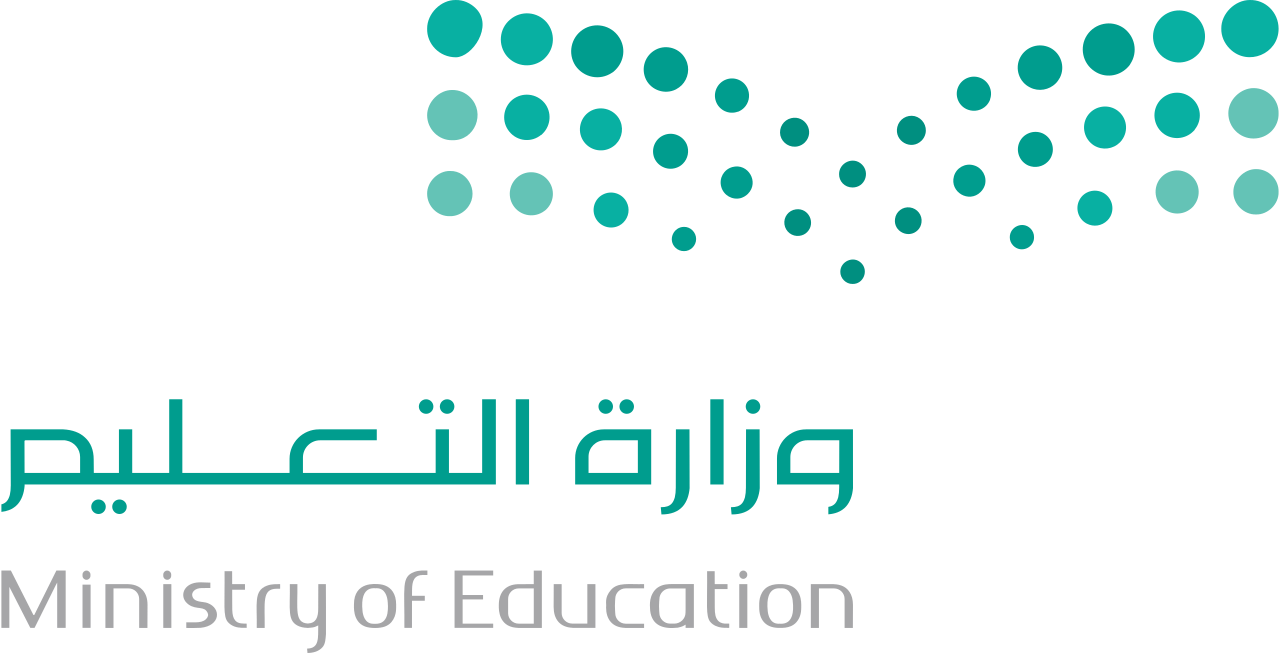 مقارنة الكسور العشرية تشبه مقارنة الاعداد الكلية تماماَ.
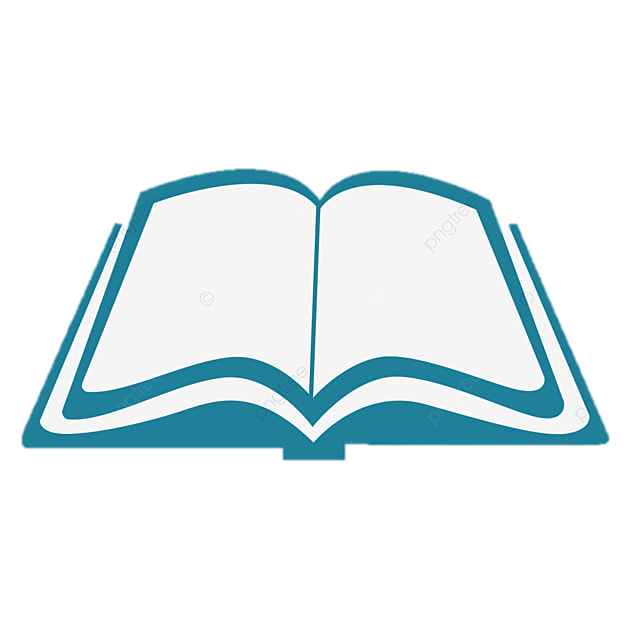 88
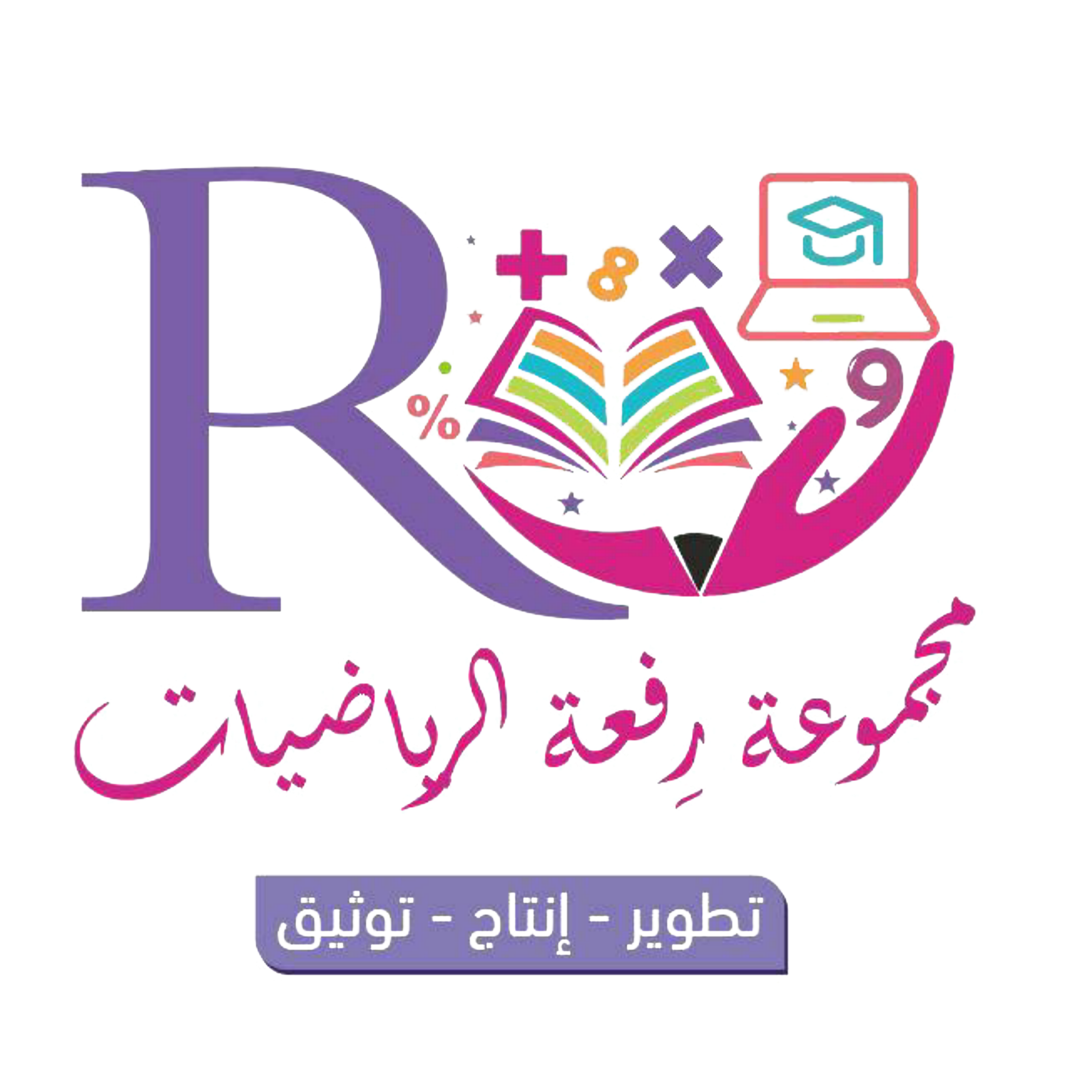 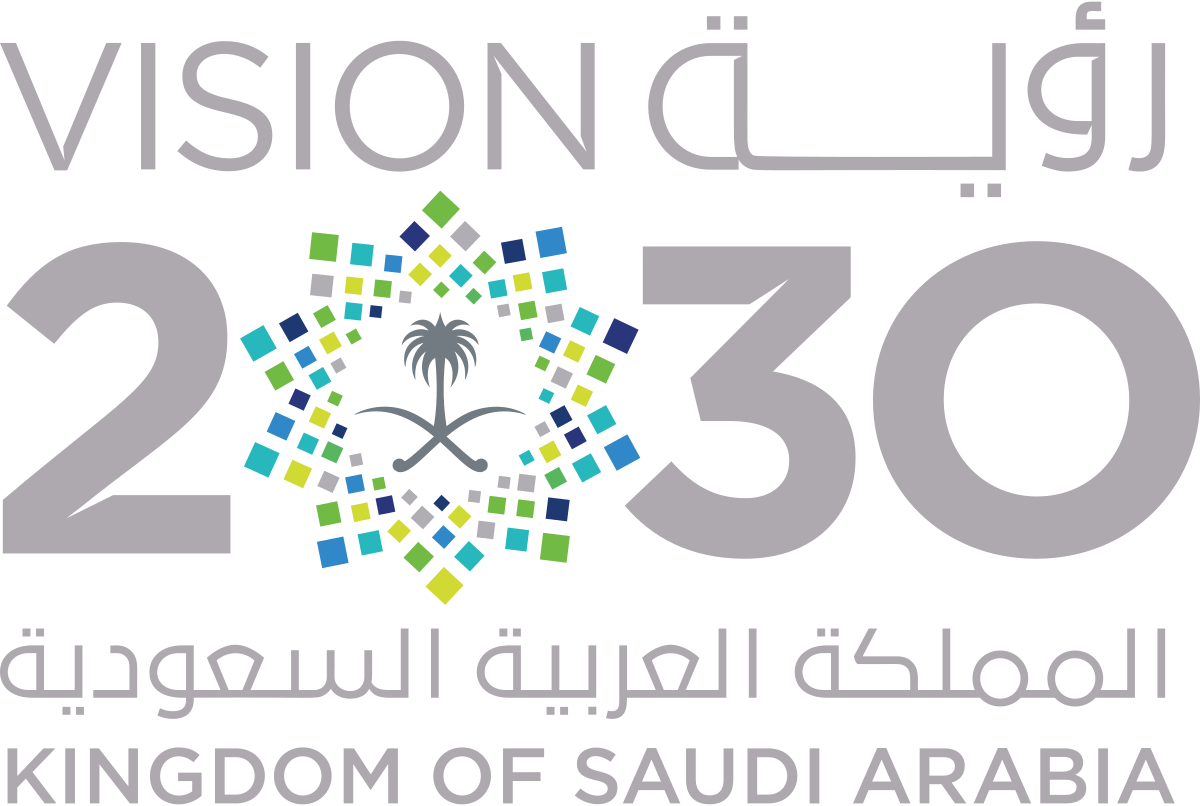 اتعلم
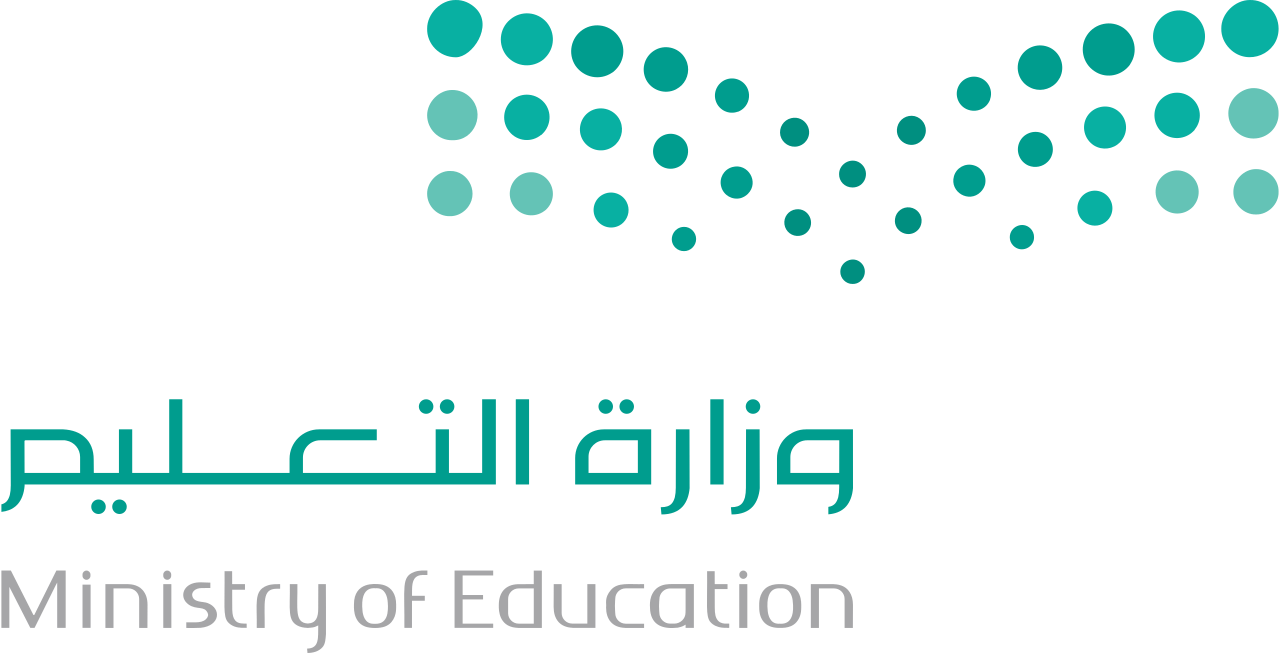 ويمكنك استعمال ( < ,> , = ) الكتابية المتباينة.
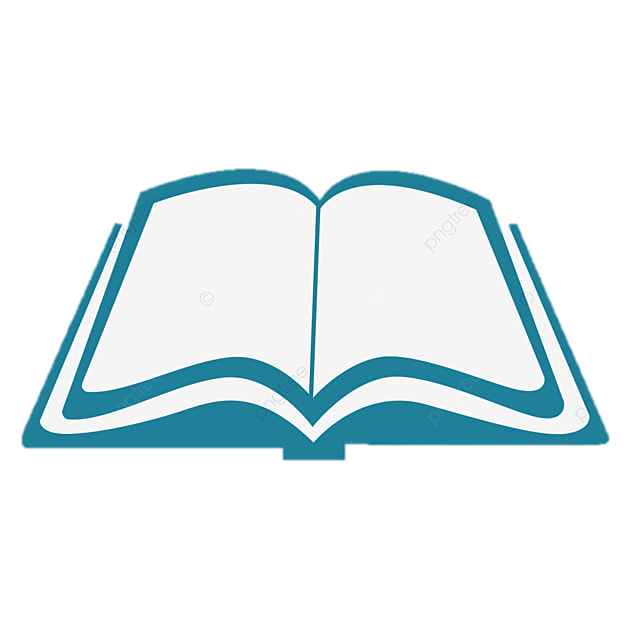 88
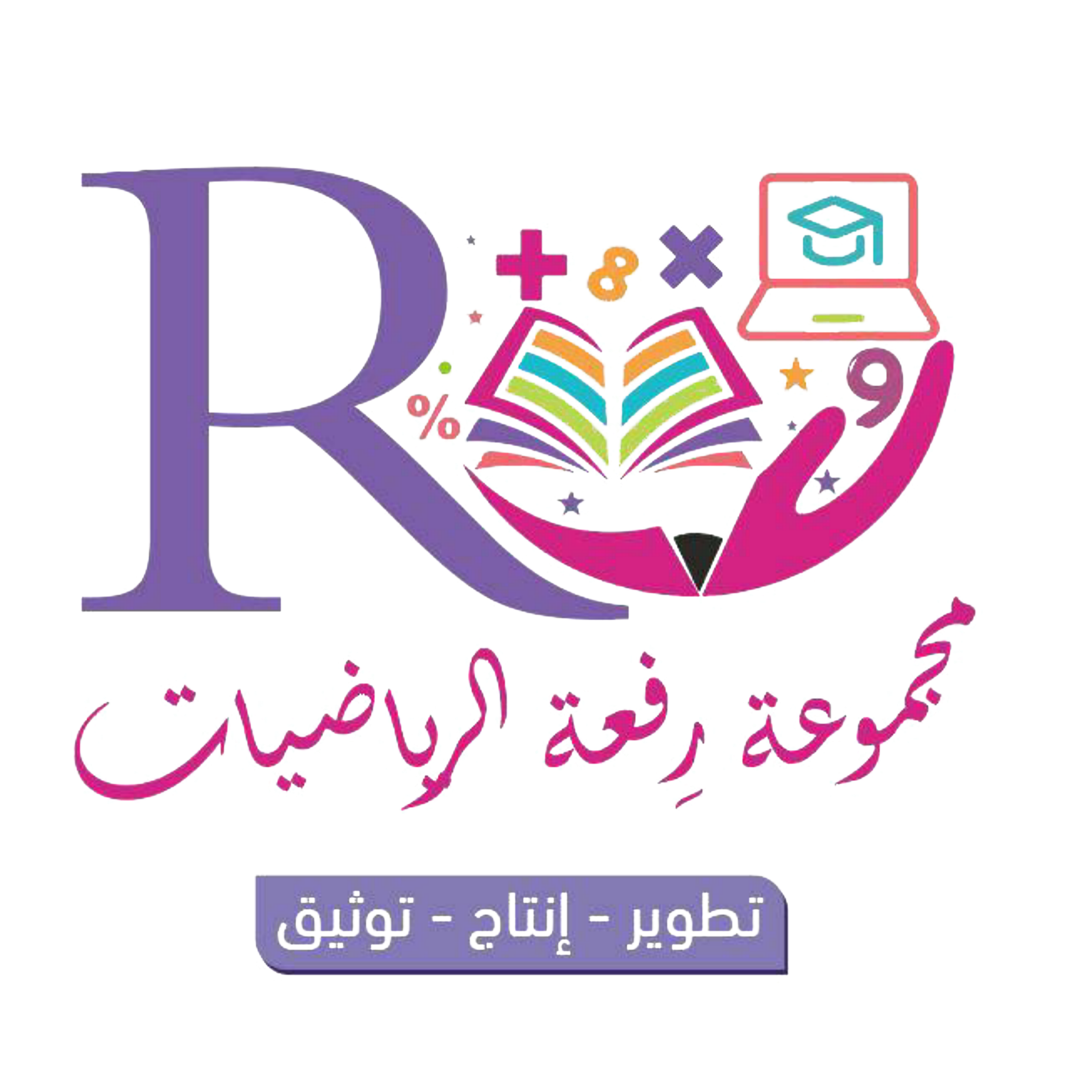 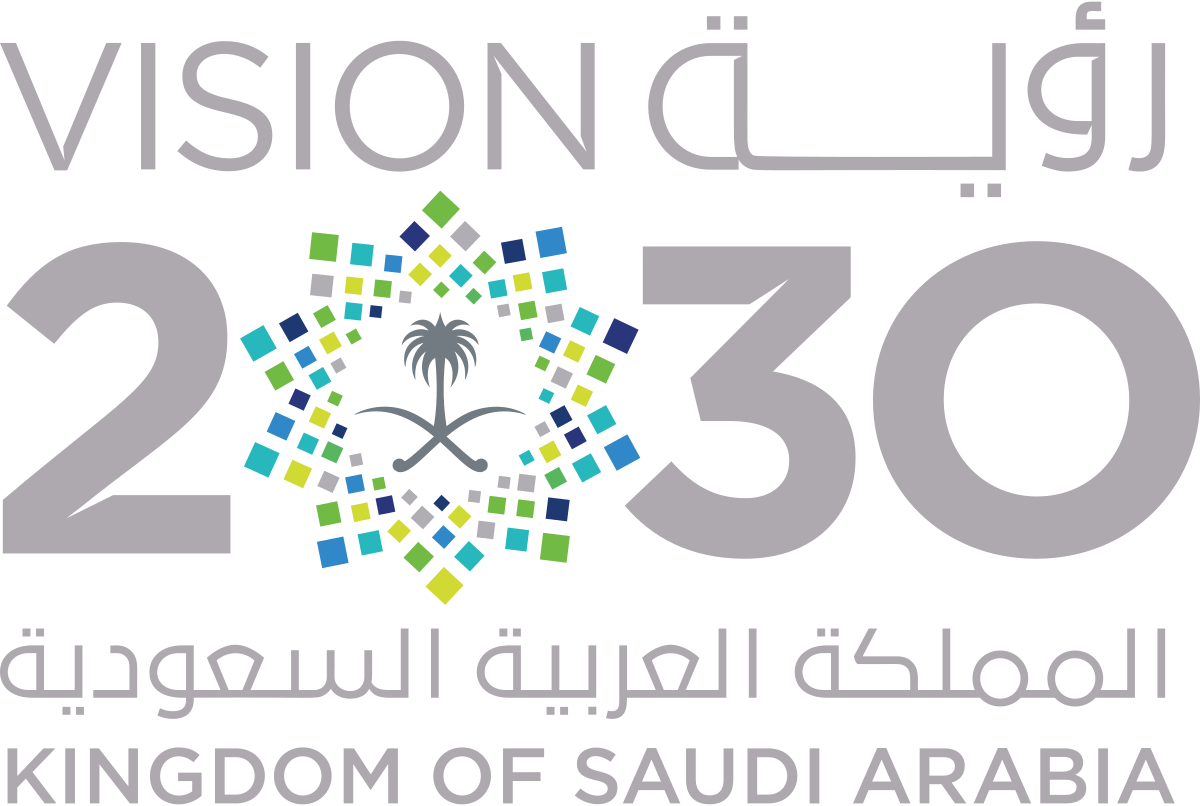 اتعلم
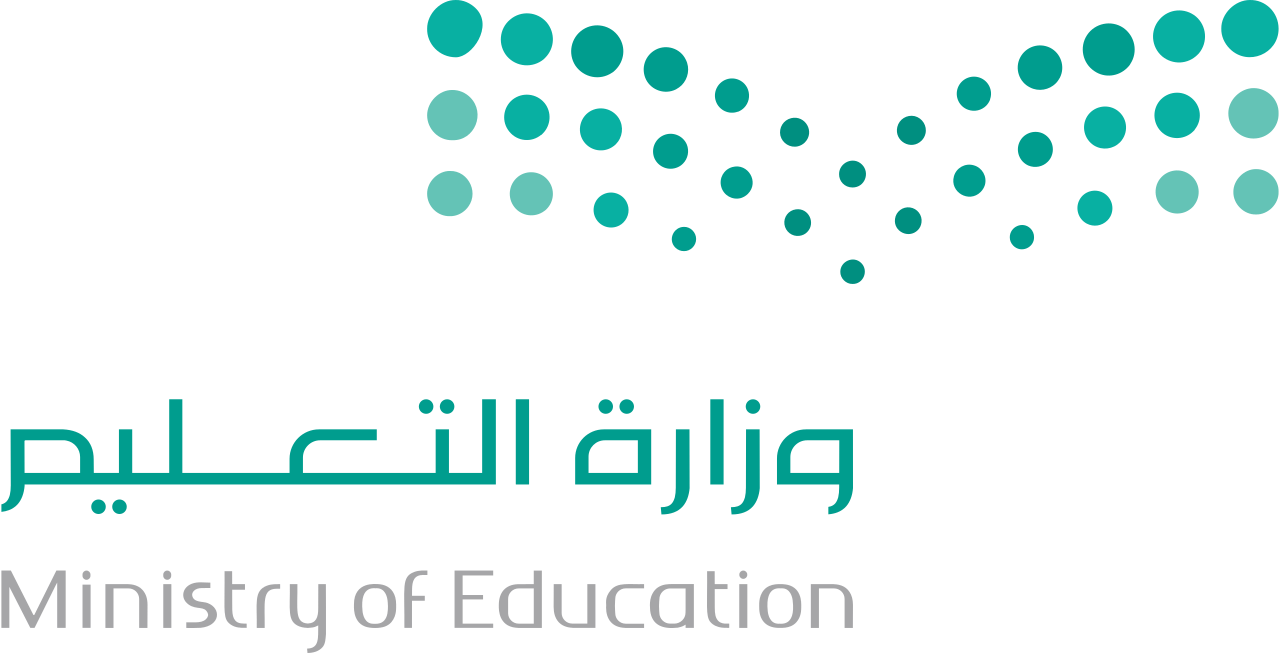 والمتباينة هي: جملة رياضية تبين عدم تساوي مقدارين, فيكون احداهما اكبر او اصغر من المقدار الاخر.
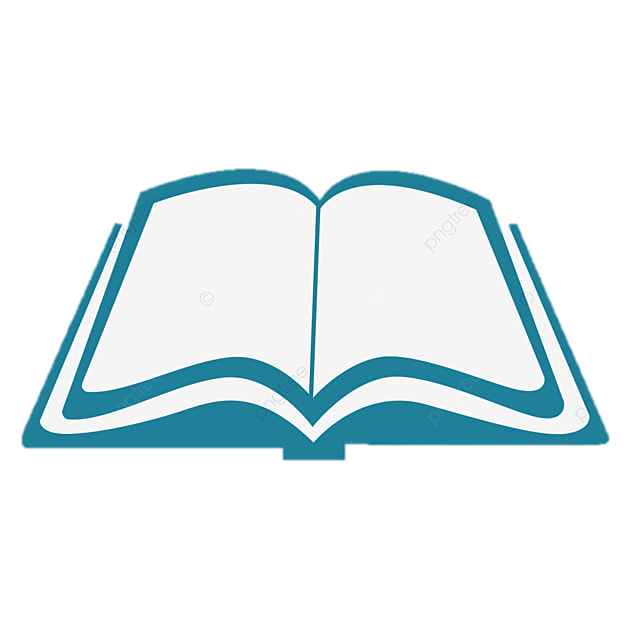 88
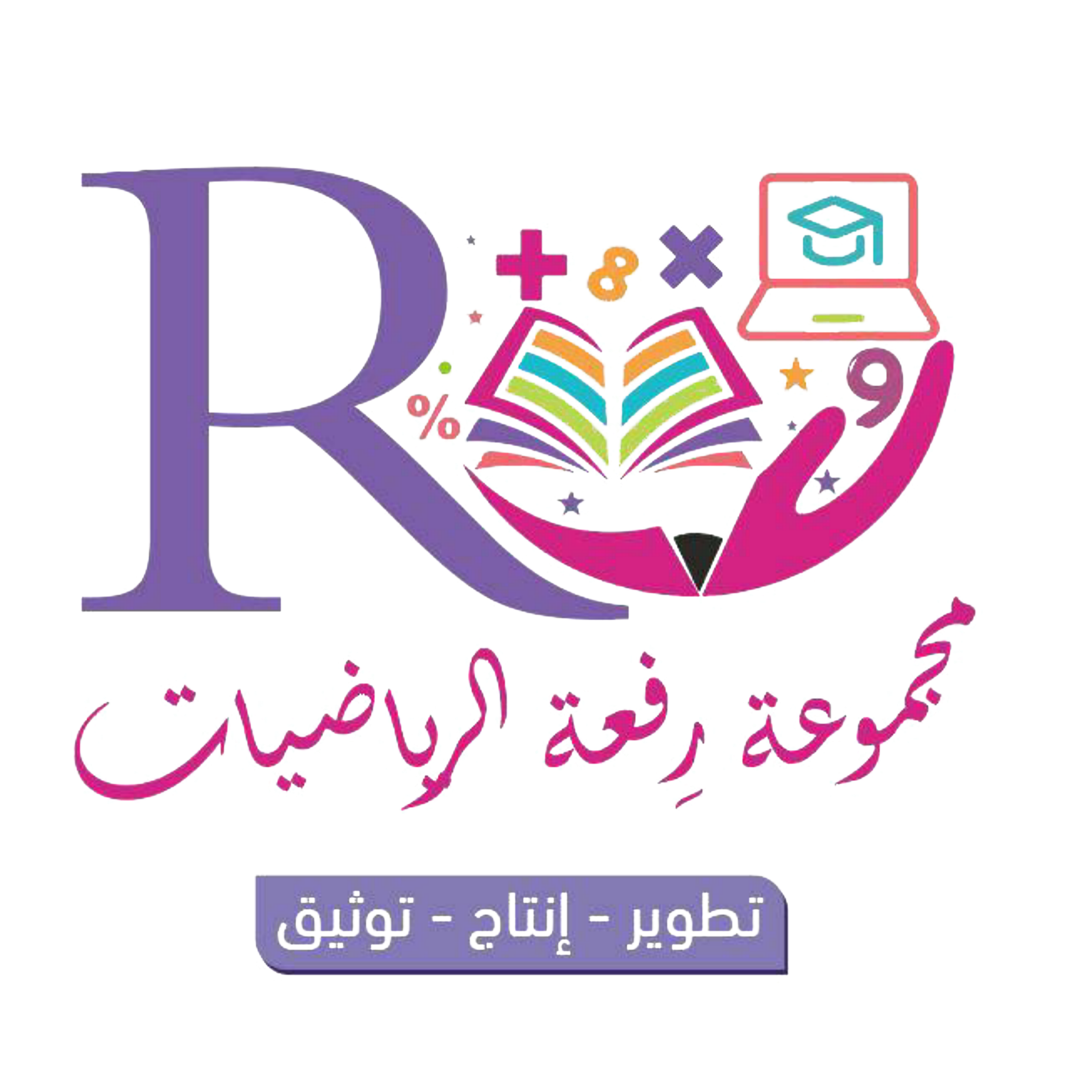 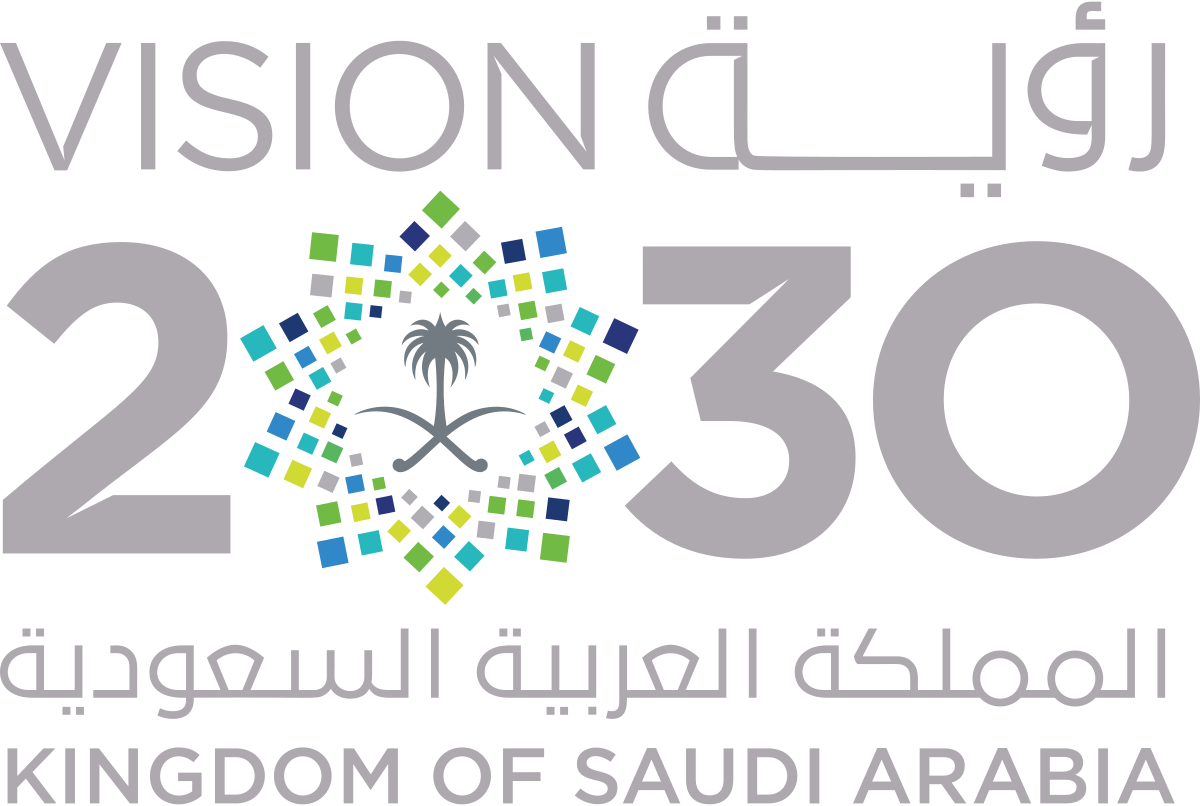 مقارنة الكسور العشرية
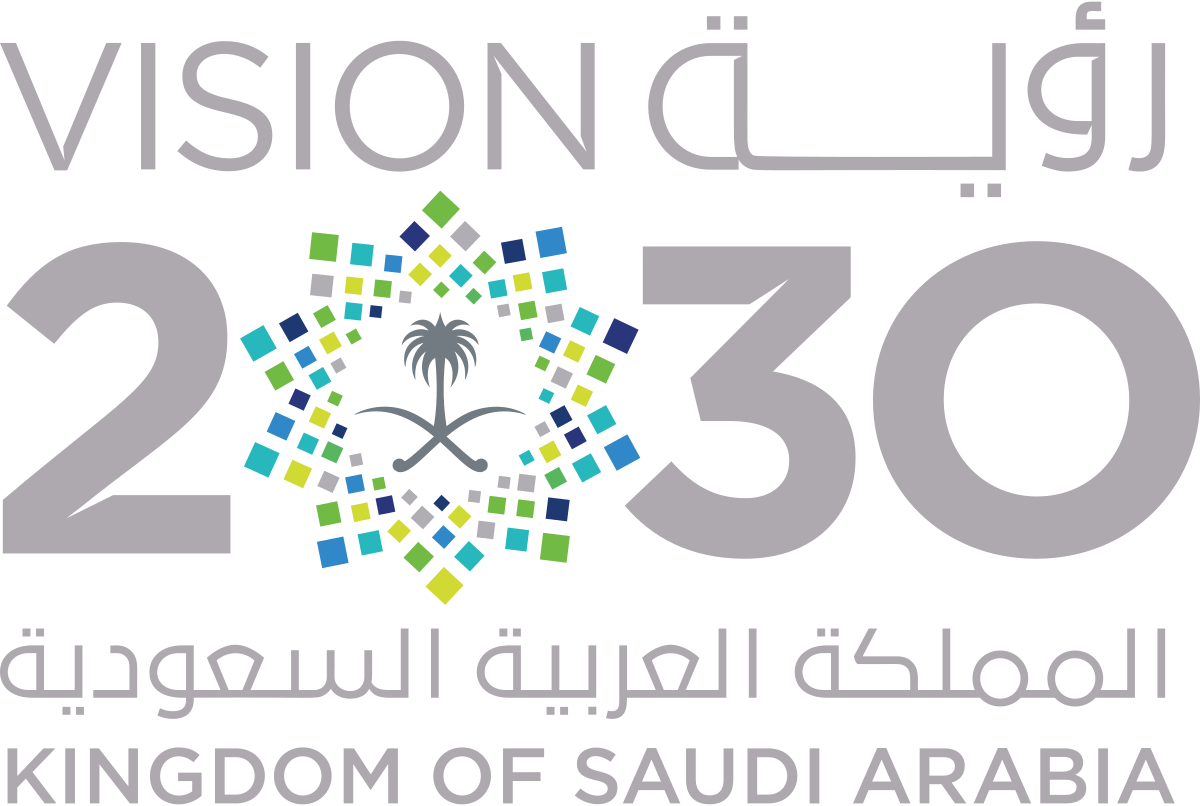 جبال: استعمل الجدول السابق, واستعمل الإشارات للمقارنة بين ارتفاع جبل مومة وجبل العريف مستعلاً ( < ,> , = ).
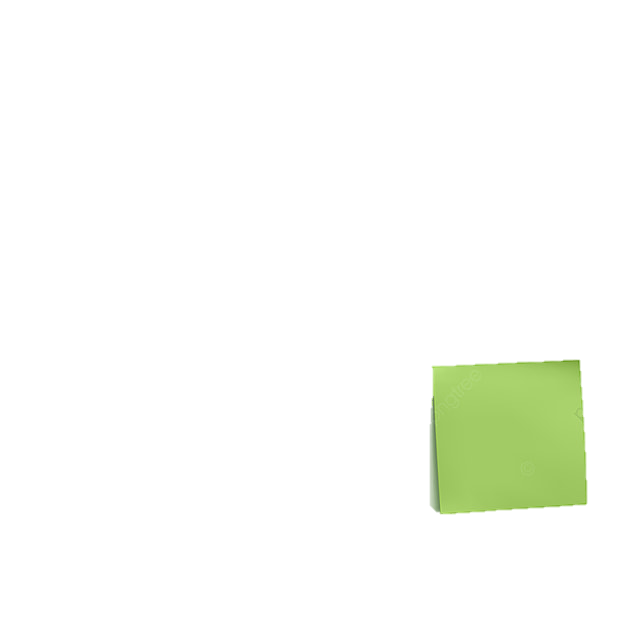 استعمل القيم المنزلية:
مــثـال
اولاً, واكتب العددي مرتين فوق بعضهما بطريقة عمودية, ثم ابدا بمقارنة المنازل من اليسار حتى تصل إلى منزلة يختلف فيها الرقمان, ثم اقارن بينهما.
جبل مومة:       2,64
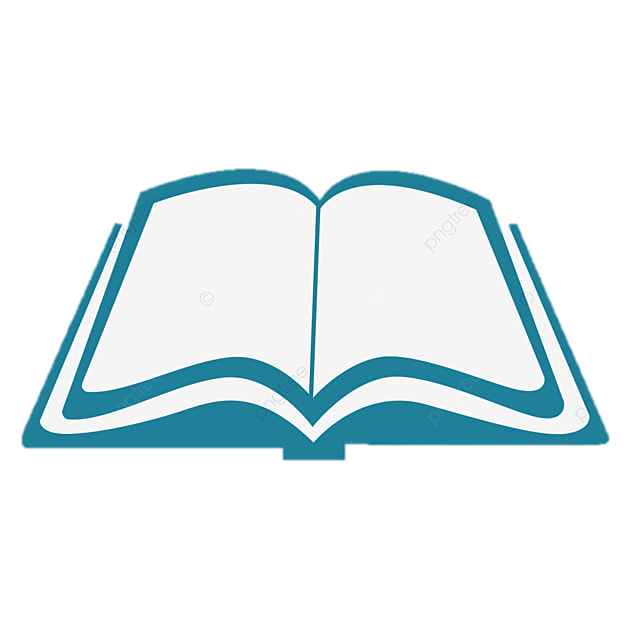 88
جبل العريف:     2,63
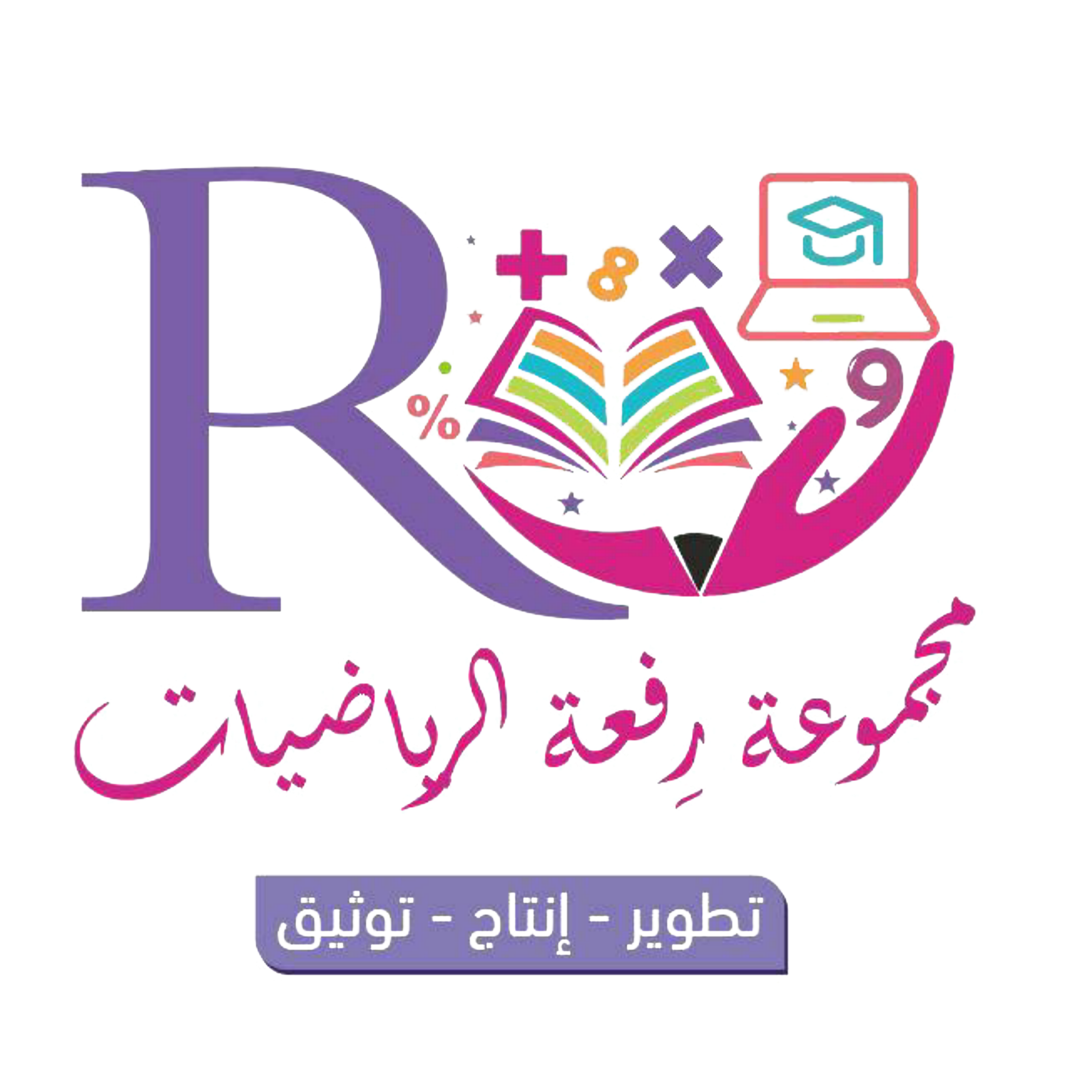 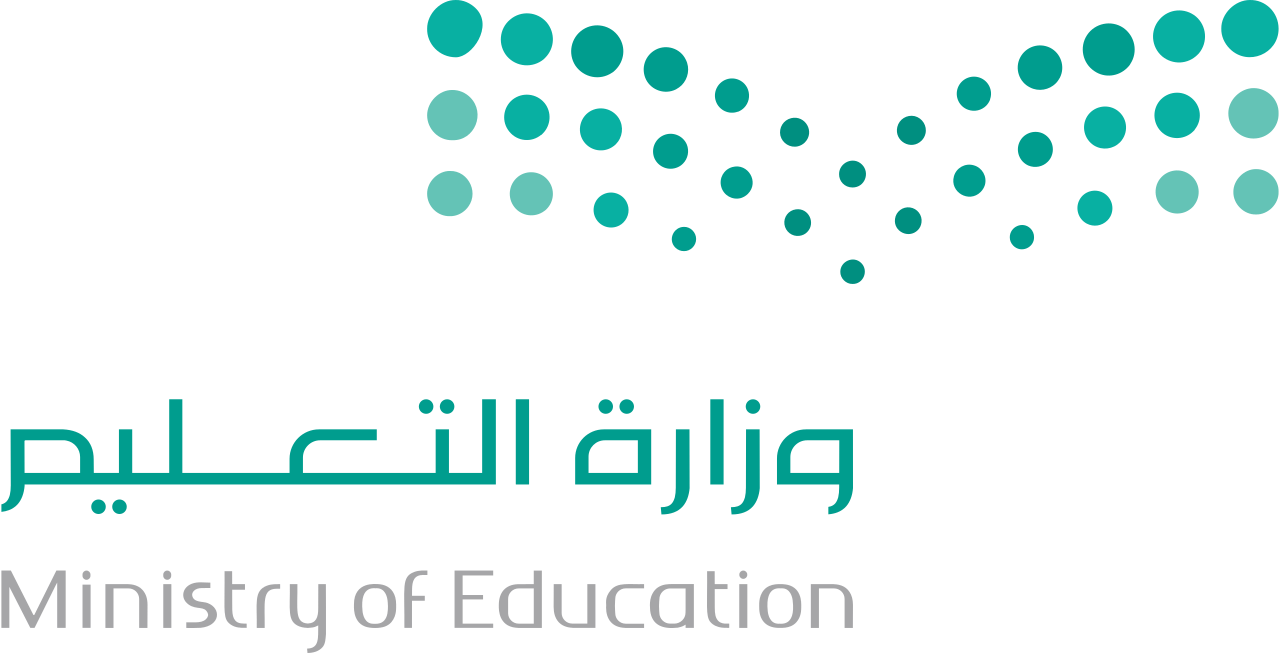 مقارنة الكسور العشرية
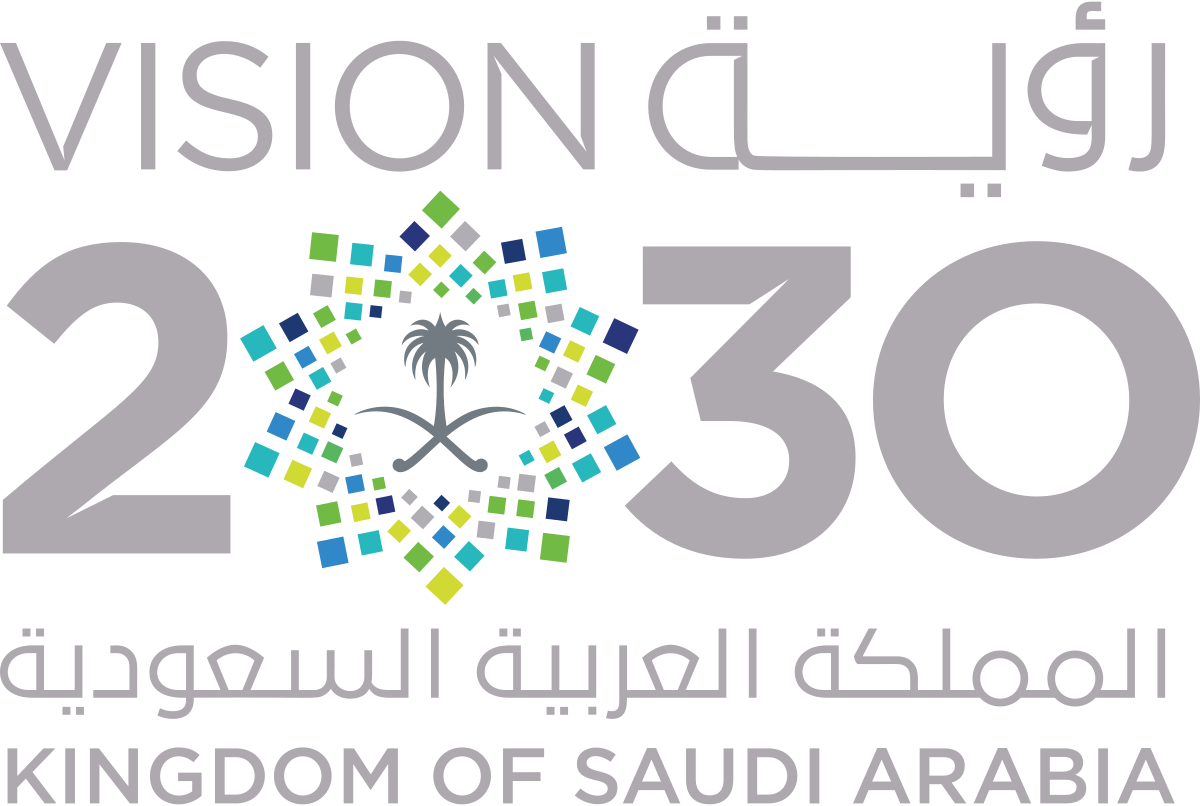 جبال: استعمل الجدول السابق, واستعمل الإشارات للمقارنة بين ارتفاع جبل مومة وجبل العريف مستعلاً ( < ,> , = ).
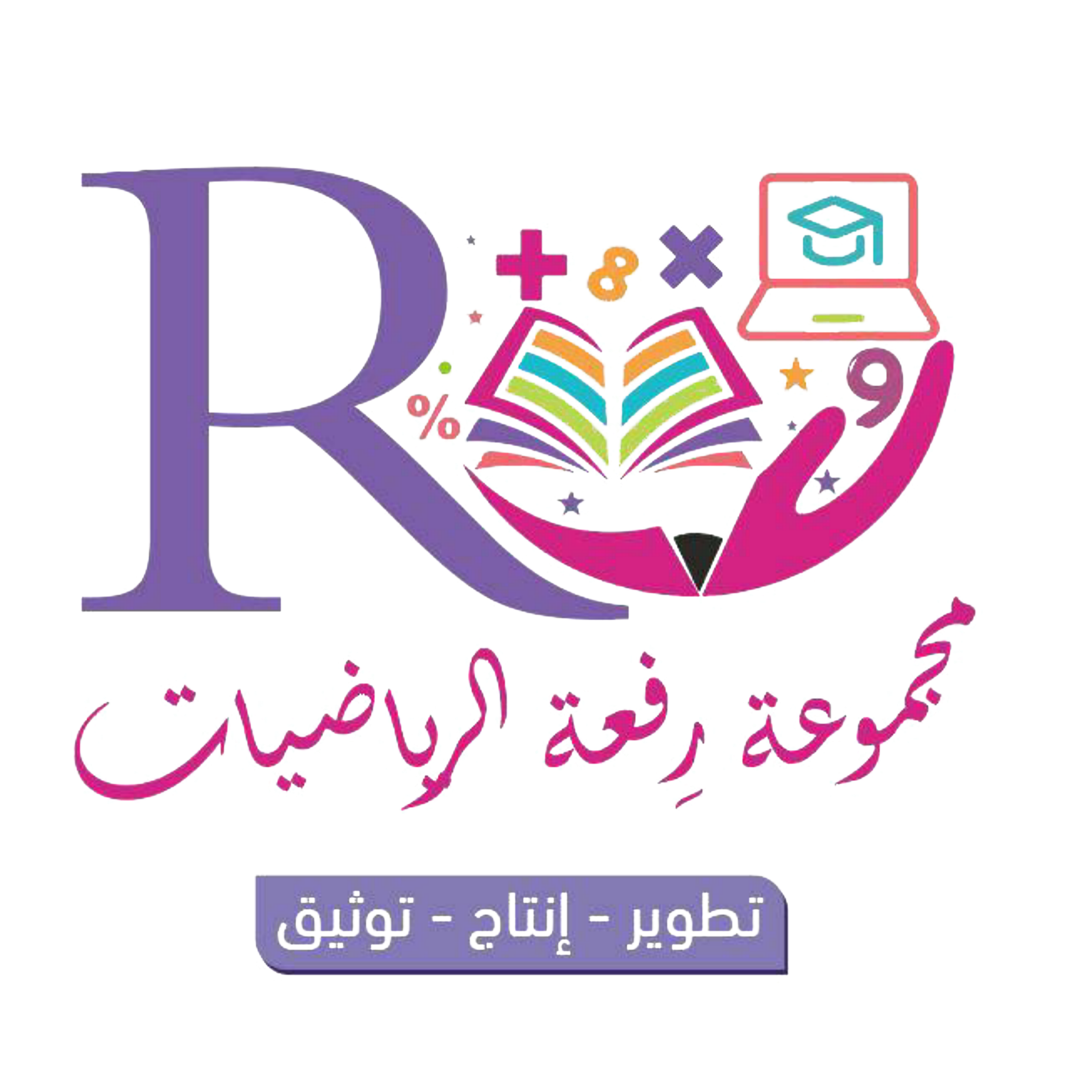 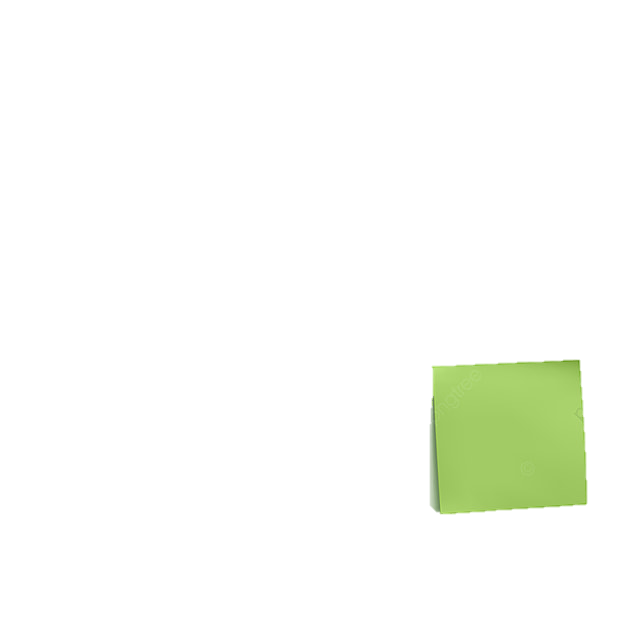 2,64 <  2,63؛ لان: 4<3 ؛ لذا فارتفاع جبل مومة اعلى من ارتفاع جبل العريف. ويمكن الاستفادة من خط الاعداد في التحقق من معقولية الإجابة.
مــثـال
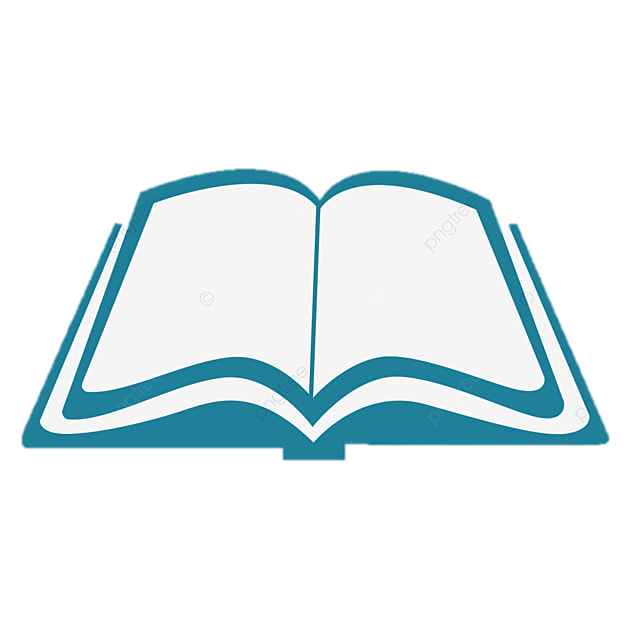 88
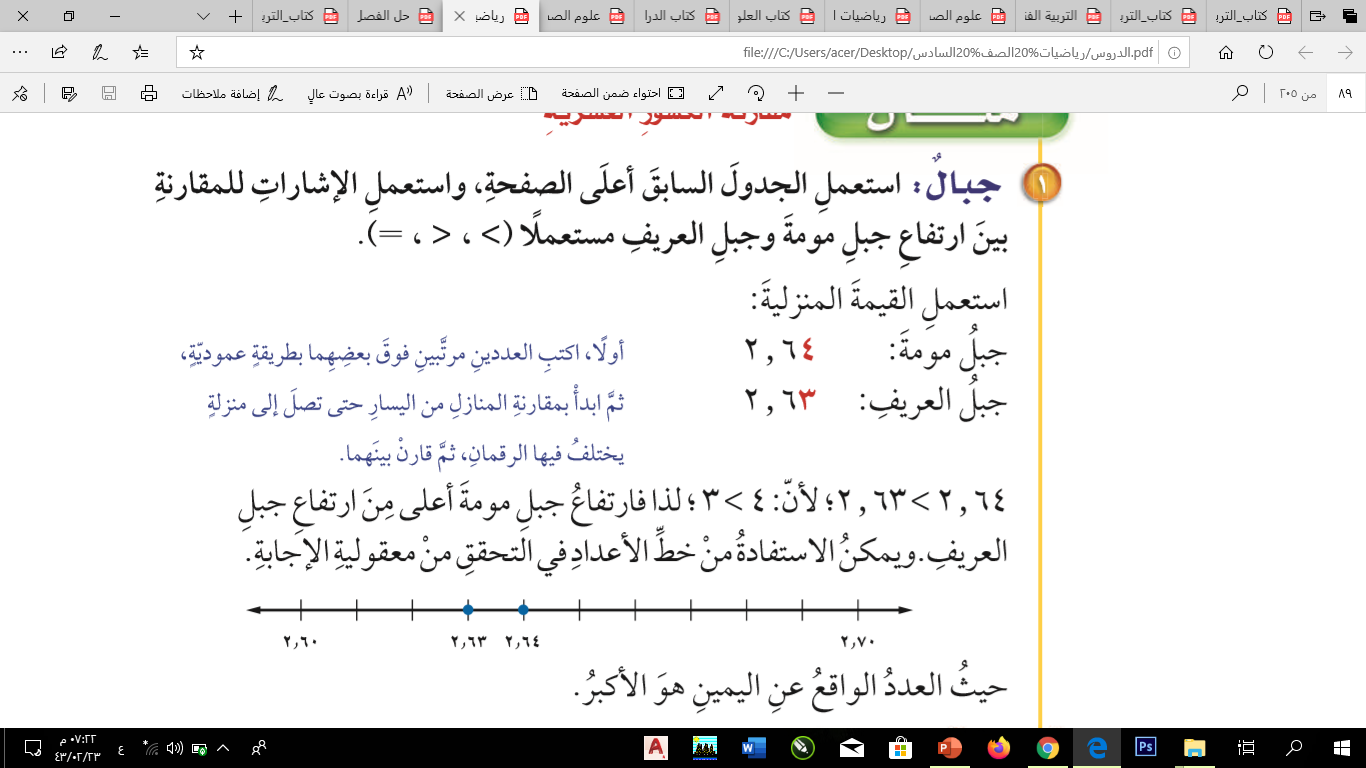 حيث العدد الواقع عن اليمين هو الاكبر
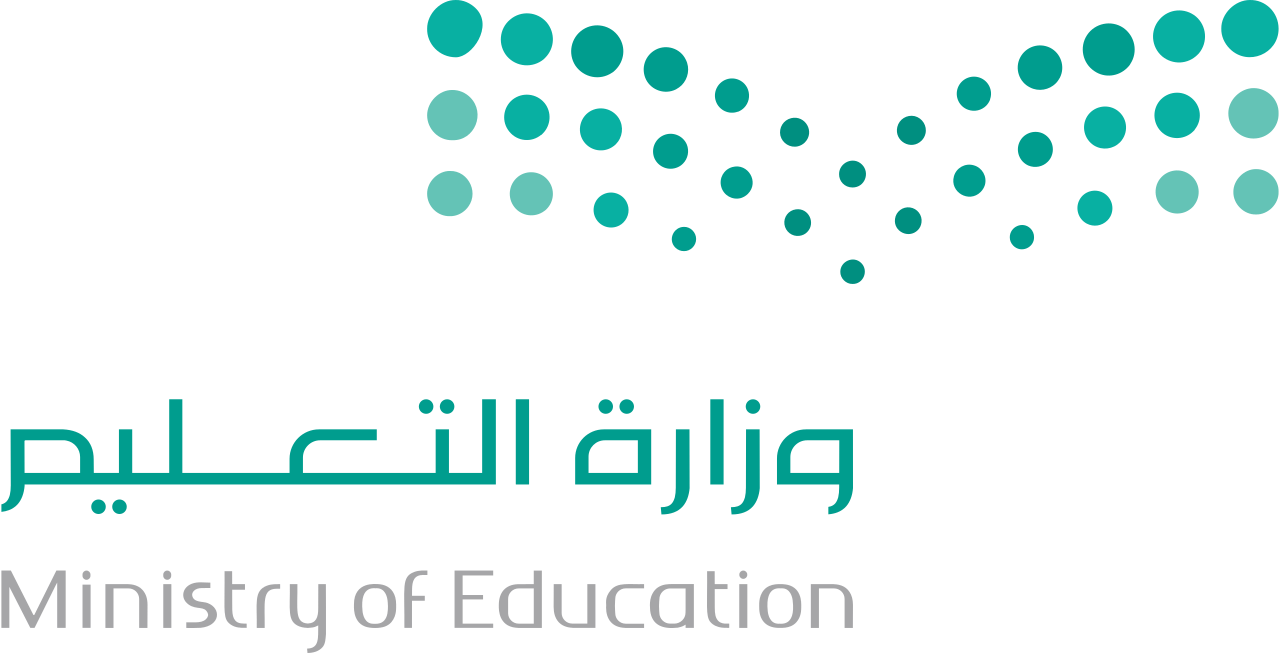 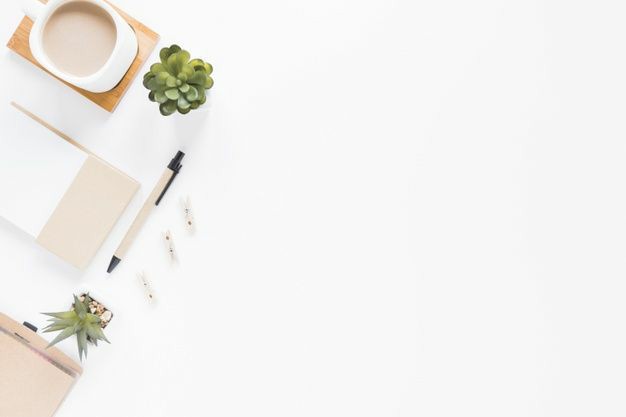 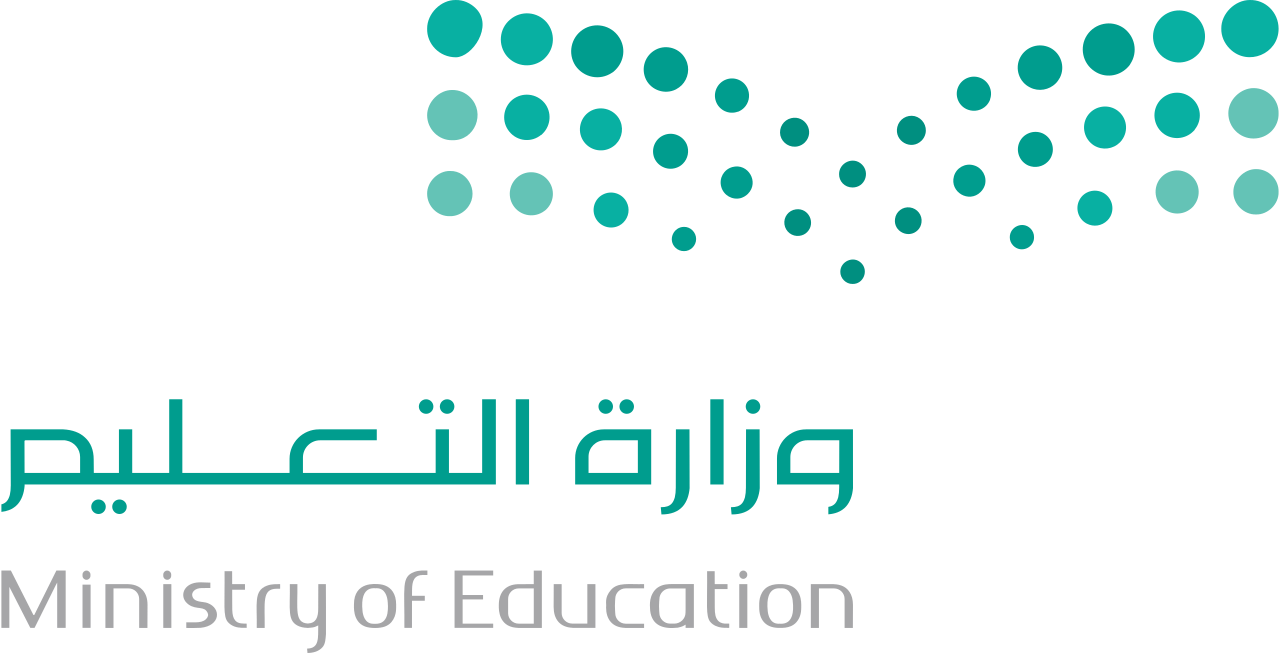 تحقق من فهمك
جبال: قارن بين ارتفاع جبل المجاز وجبل منعاءَ مستعملاً ( < ,> , = ).
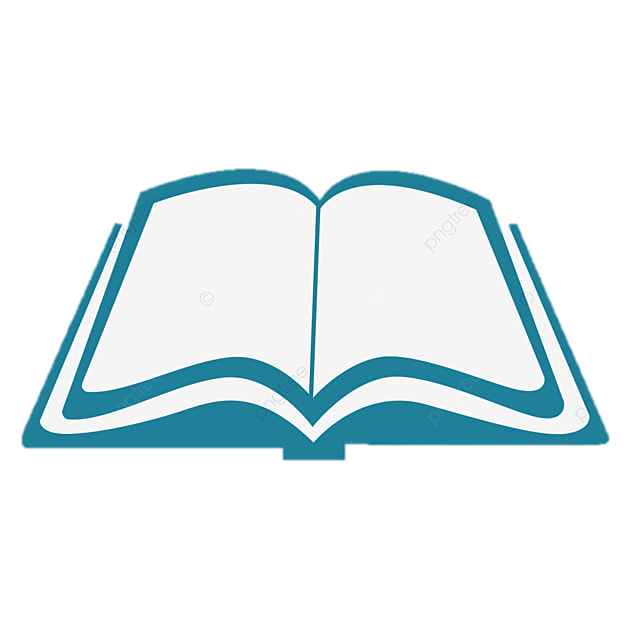 88
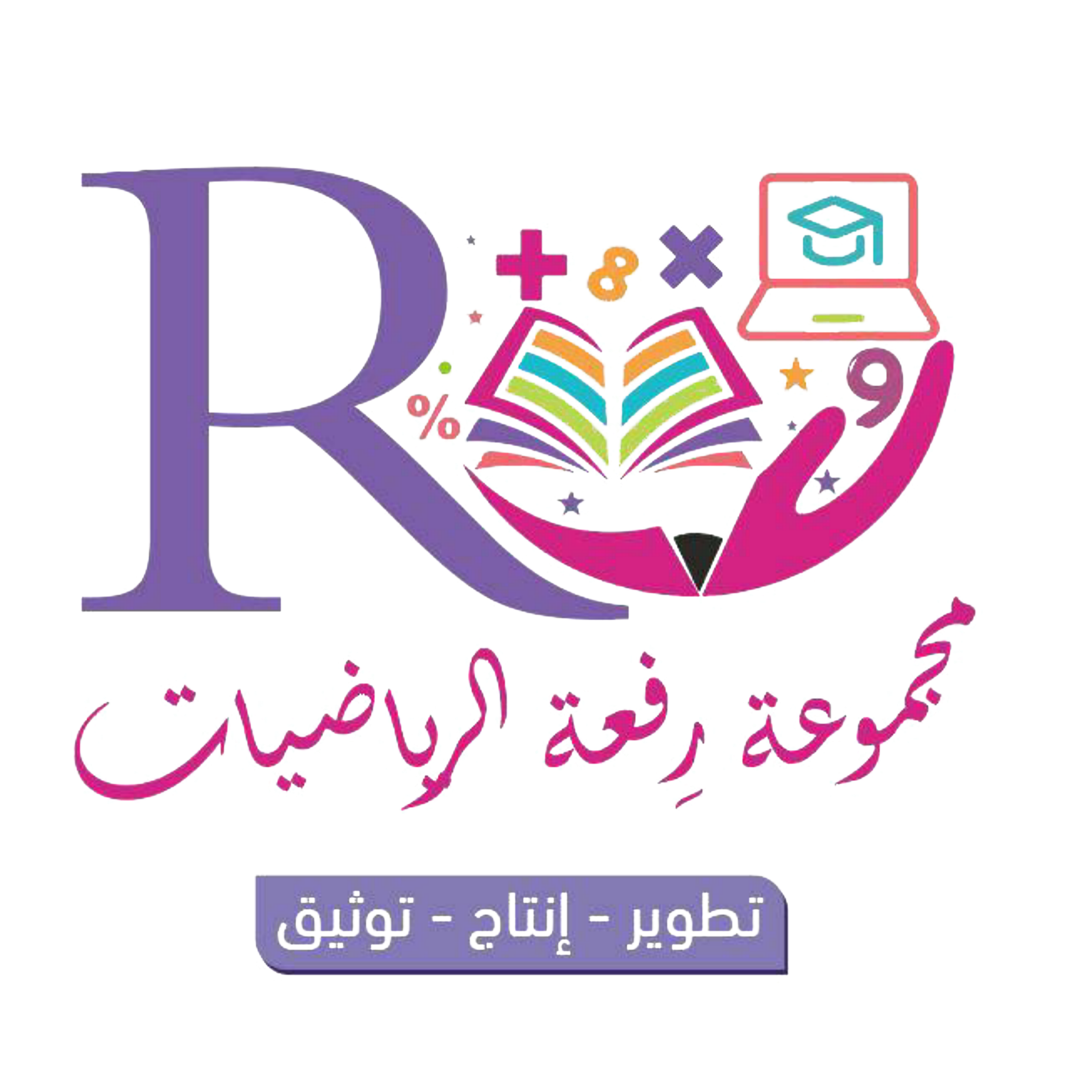 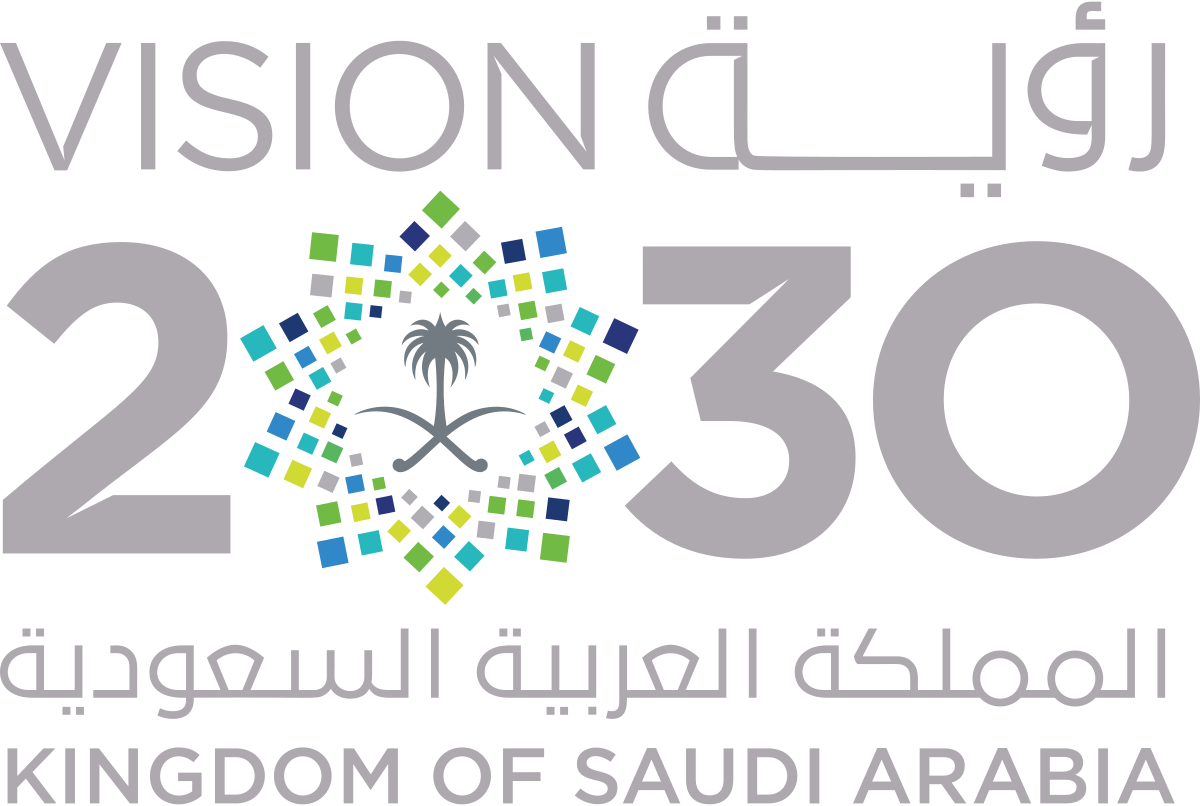 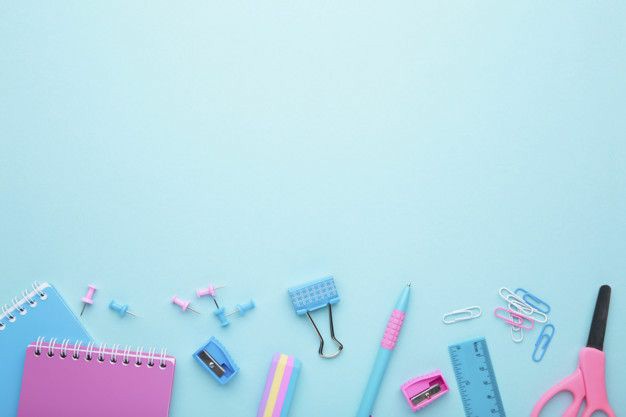 الكسور العشرية التي لها القيمة نفسها تسمى كسوراً عشرية متكافئة.
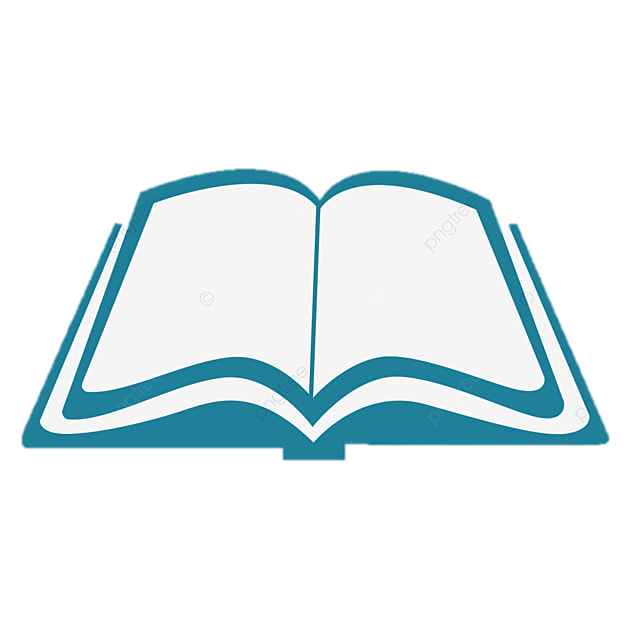 89
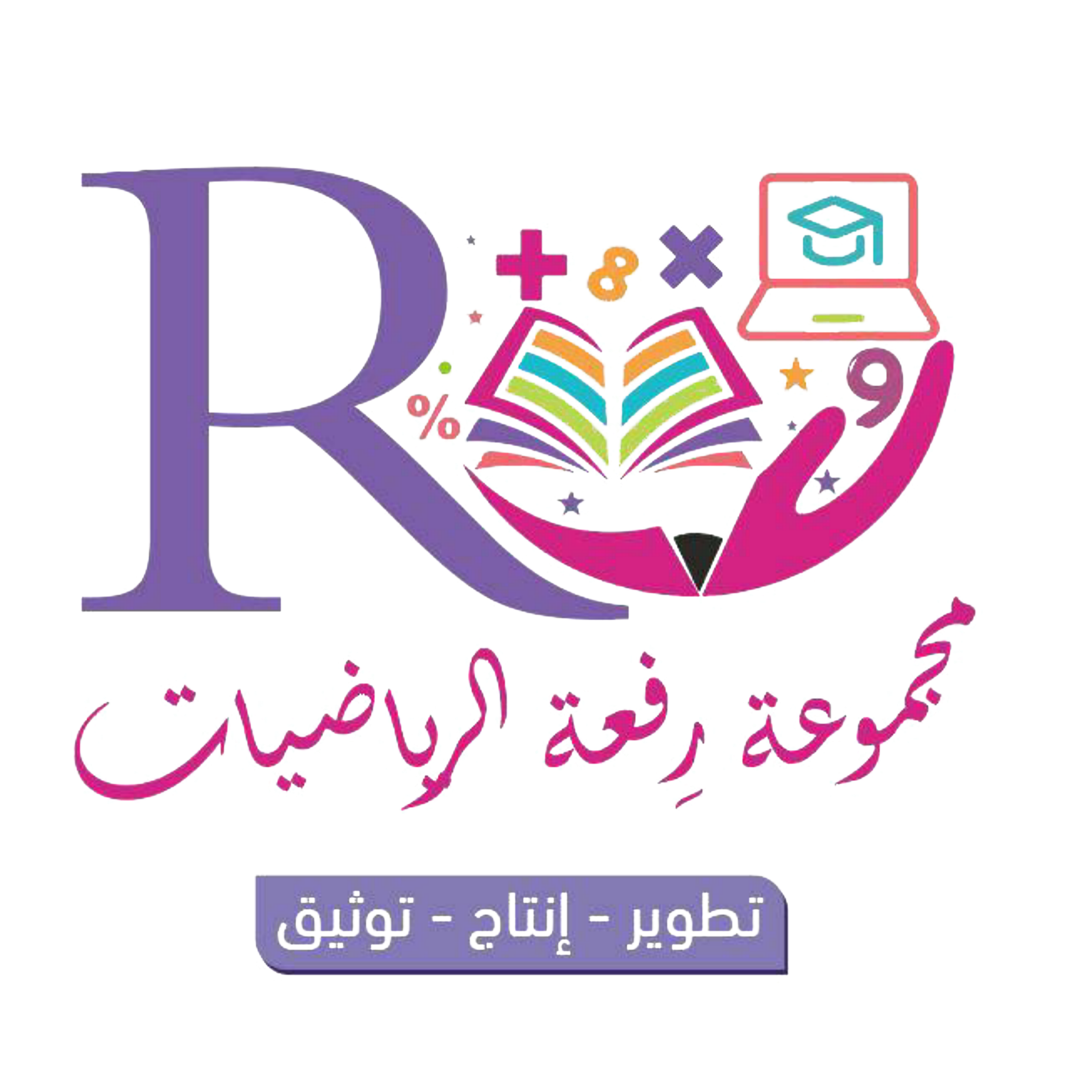 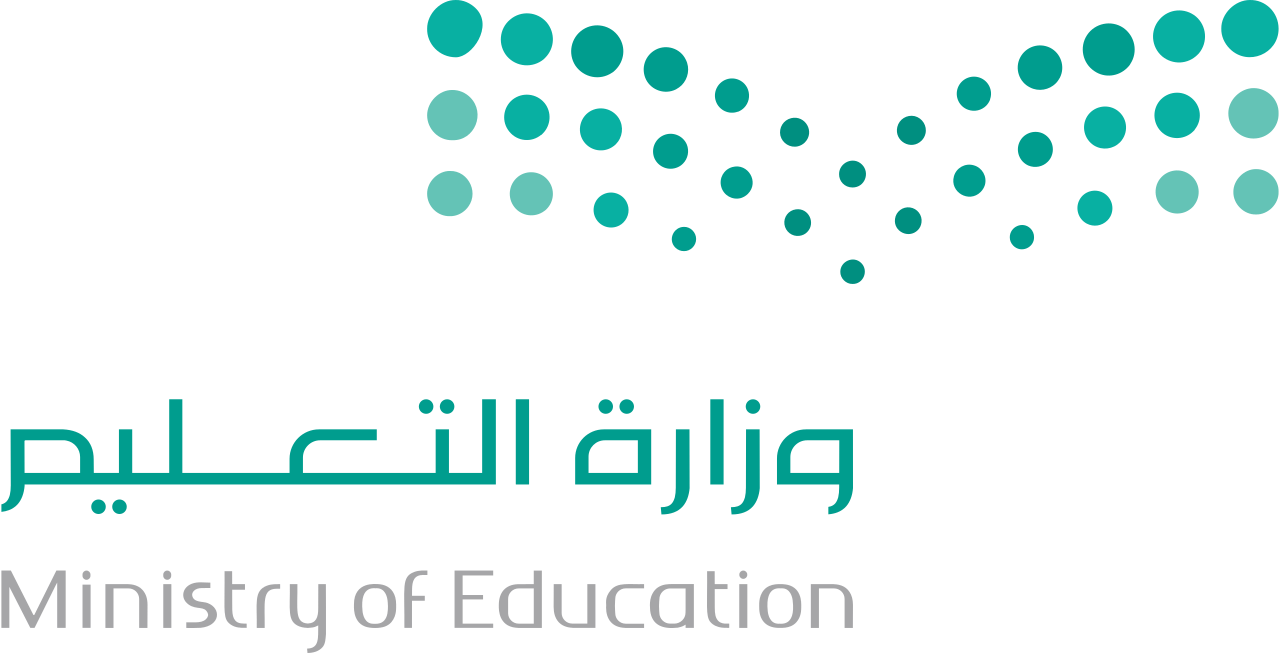 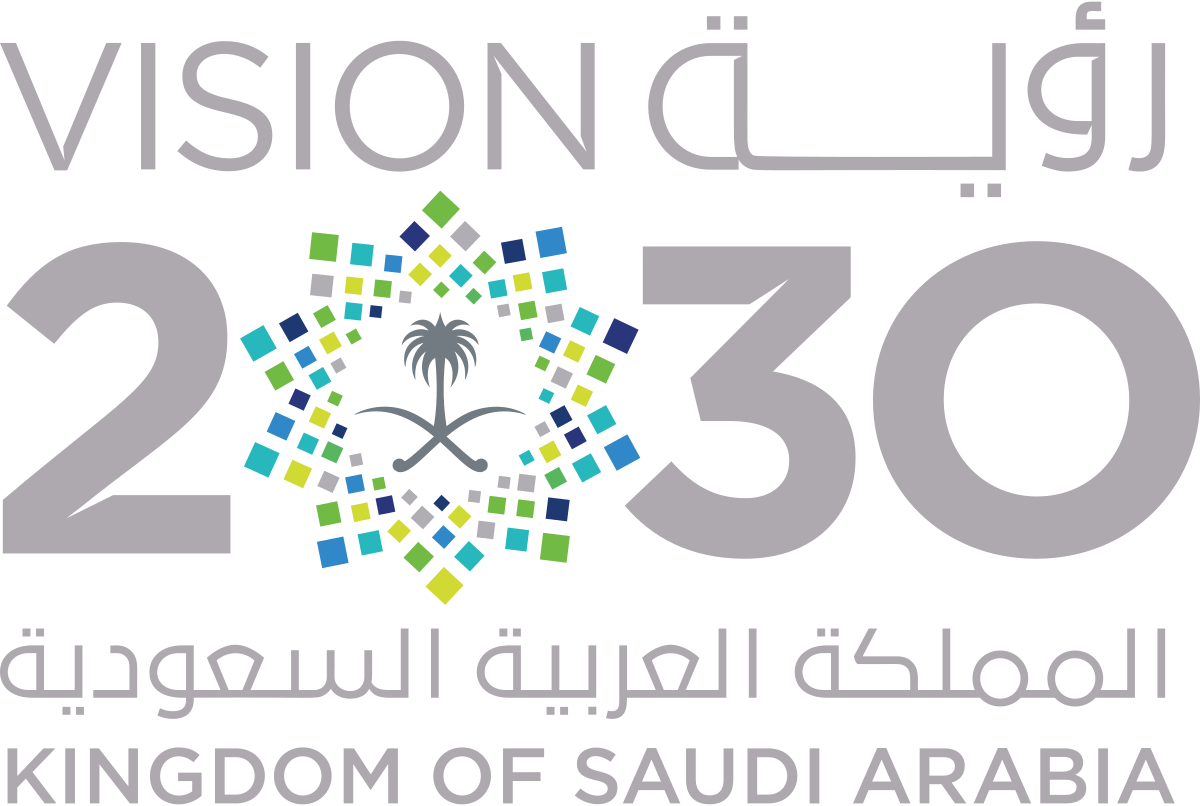 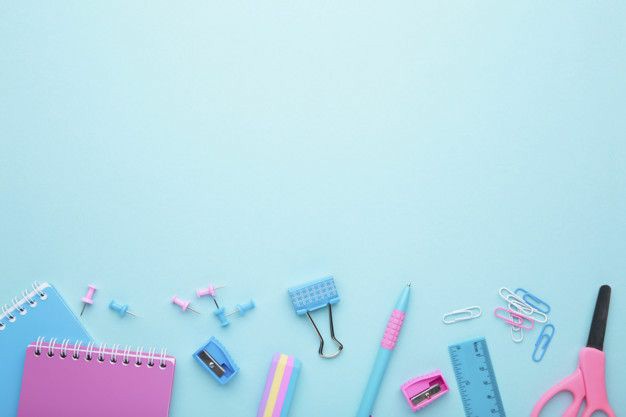 ومثالها: 0,8 و 0,80
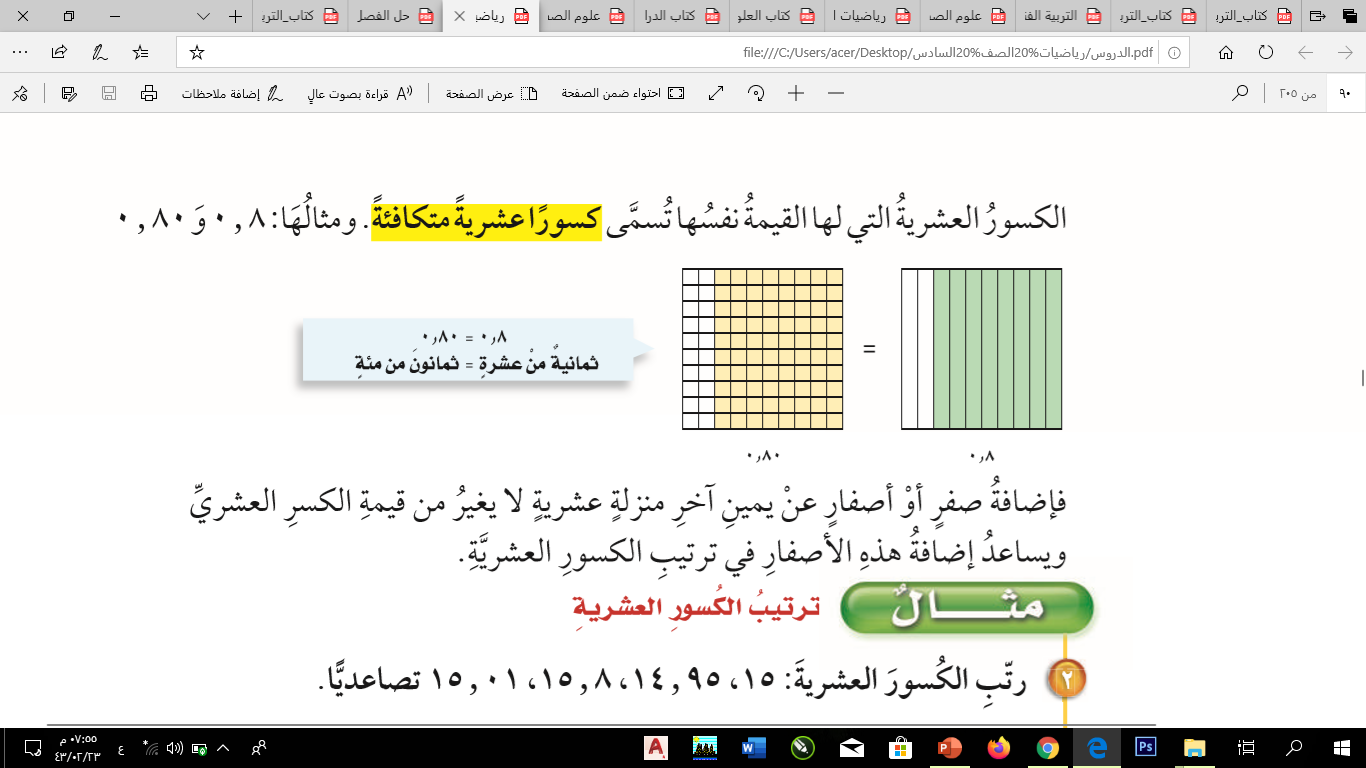 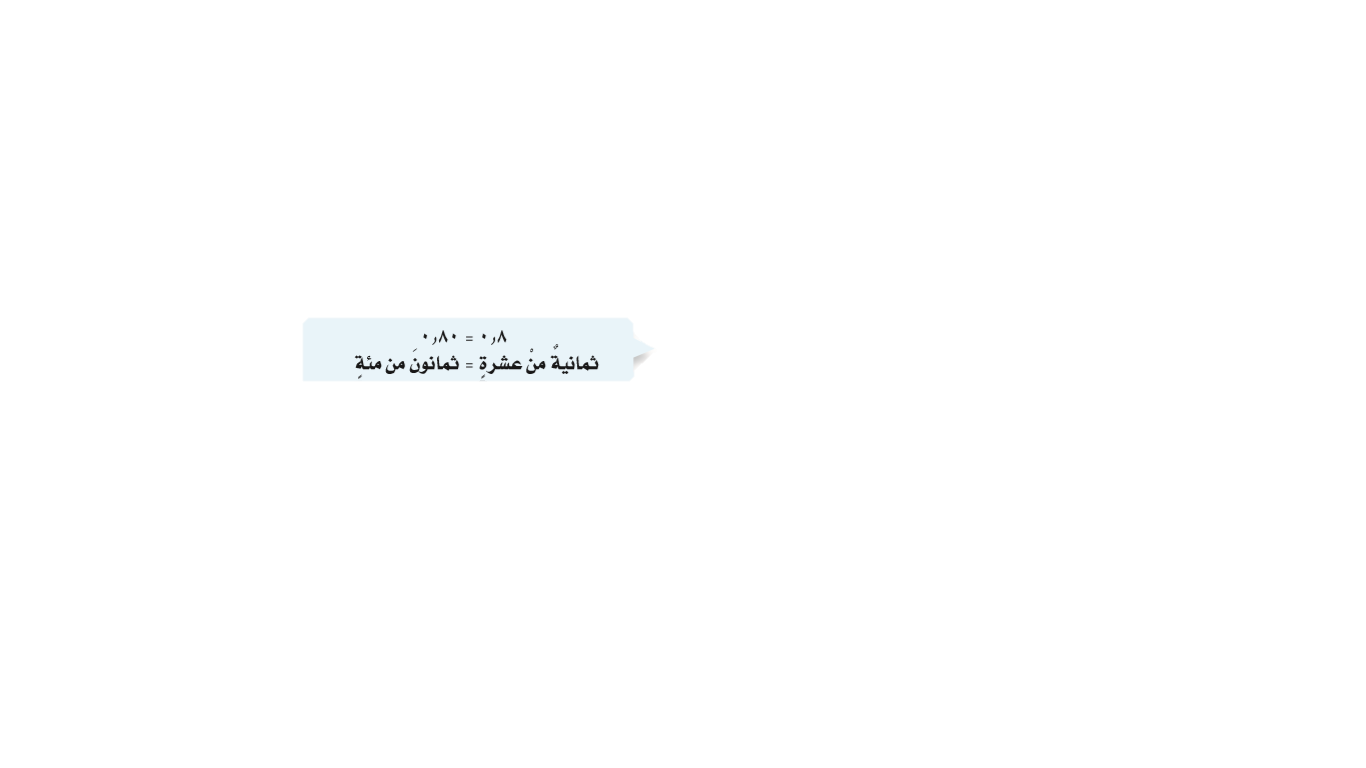 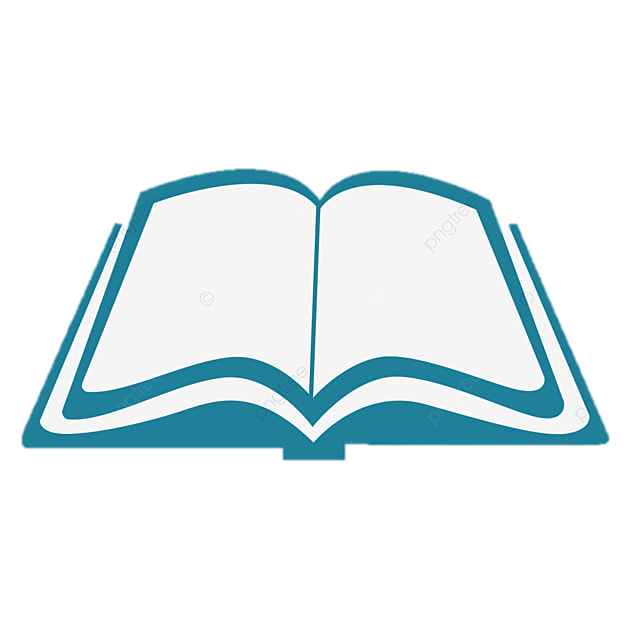 89
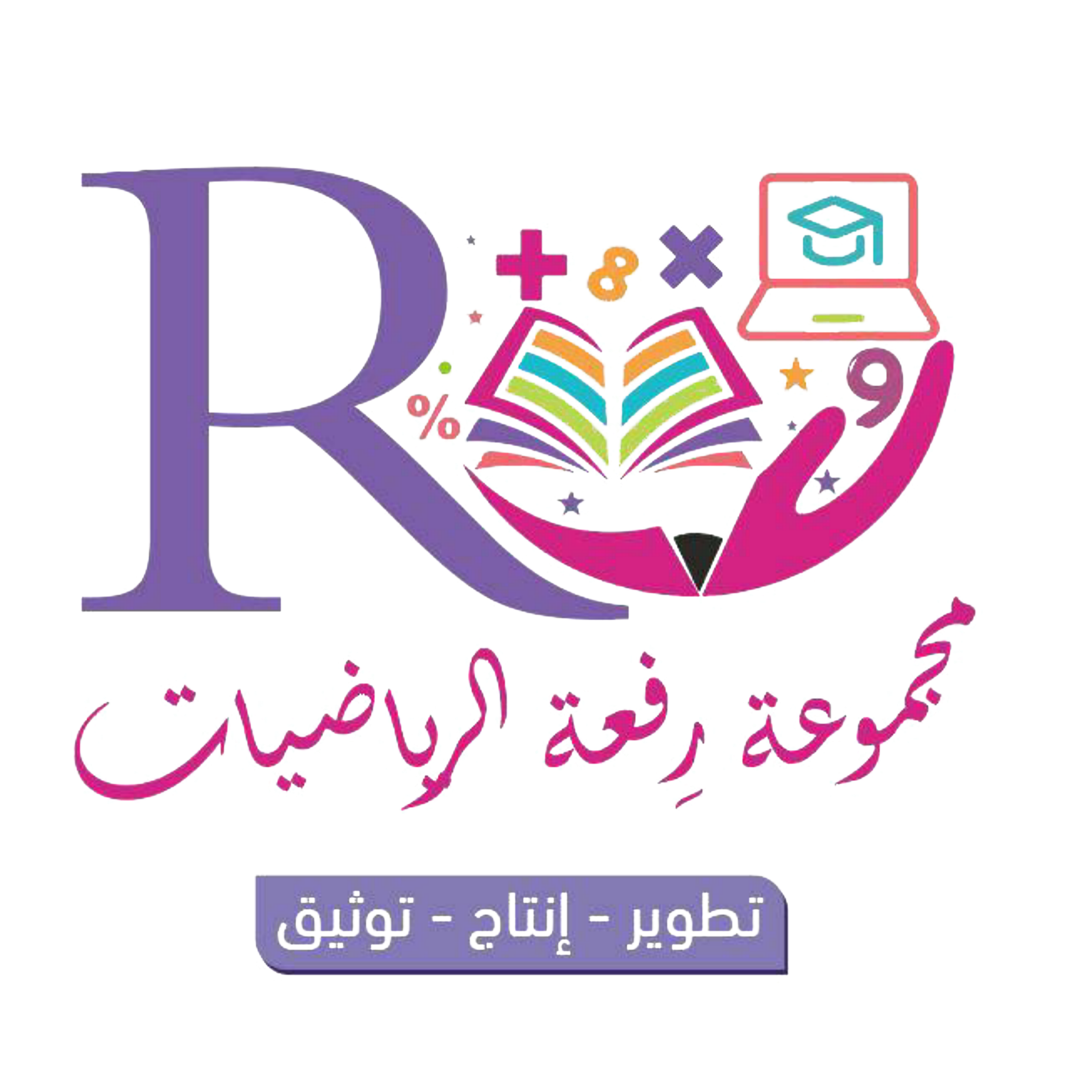 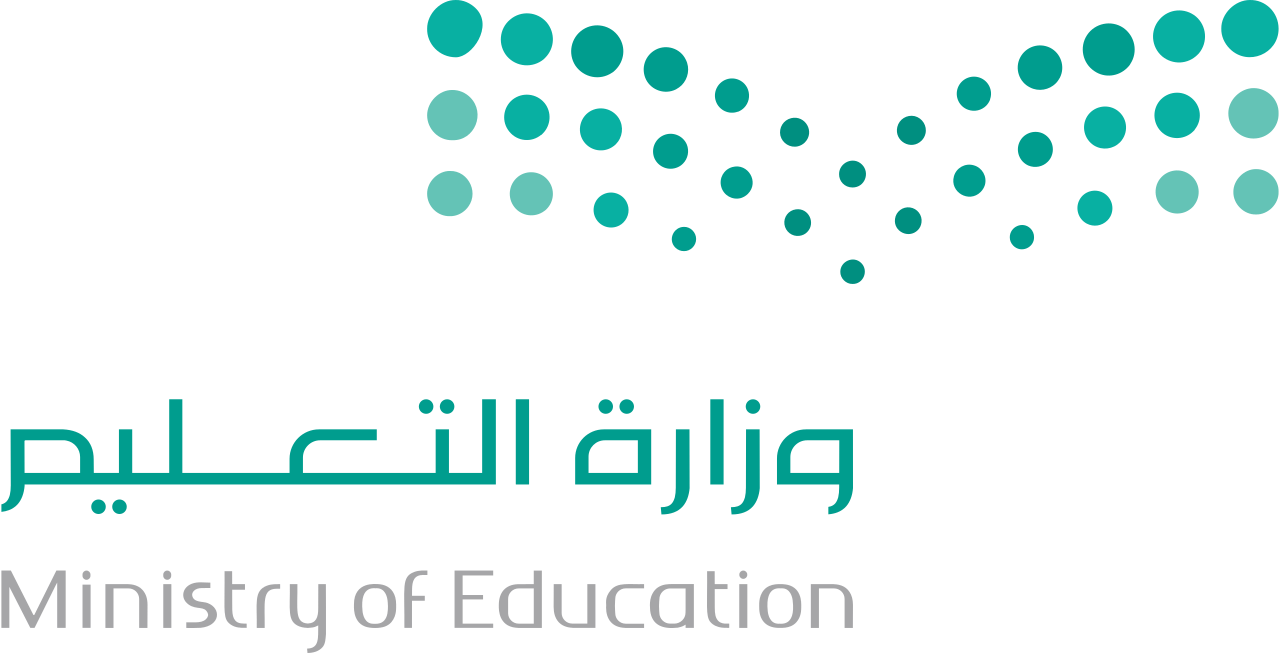 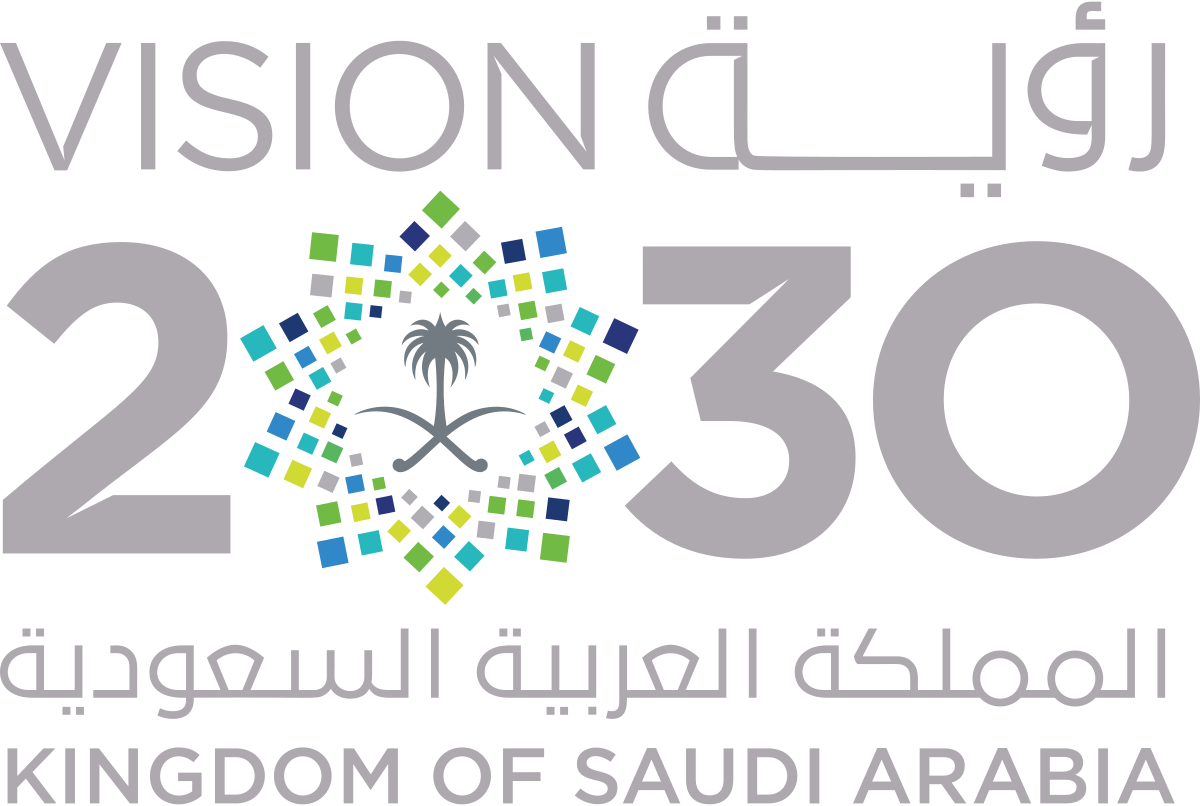 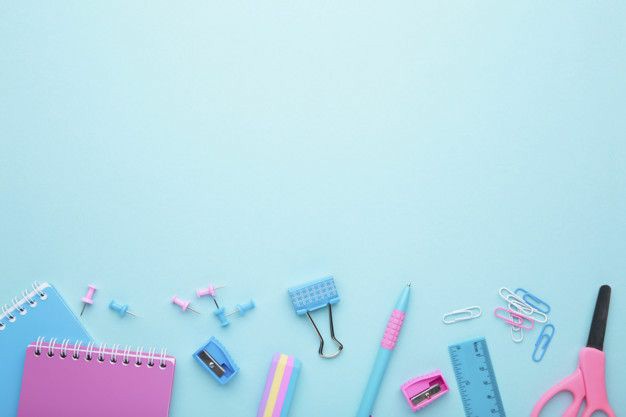 فإضافة صفرٍ او اصفارً عن يمين آخر منزلة عشرية لا يغير من قيمة الكسر العشري ويساعد إضافة هذه الاصفار في ترتيب الكسور العشرية.
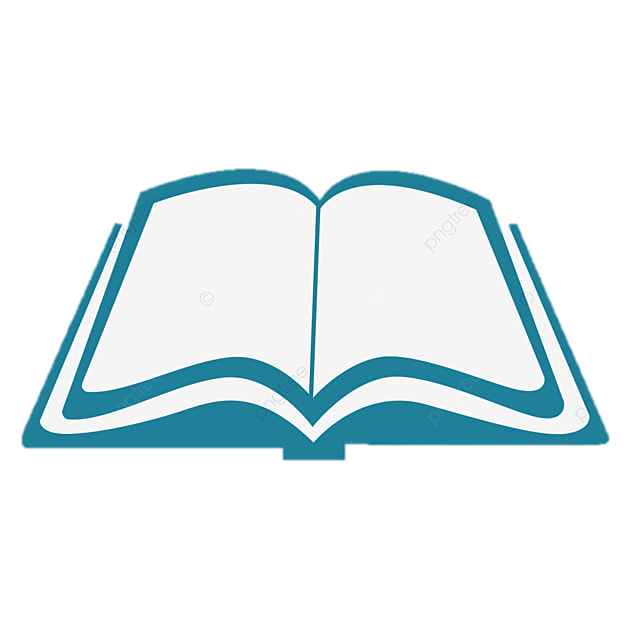 89
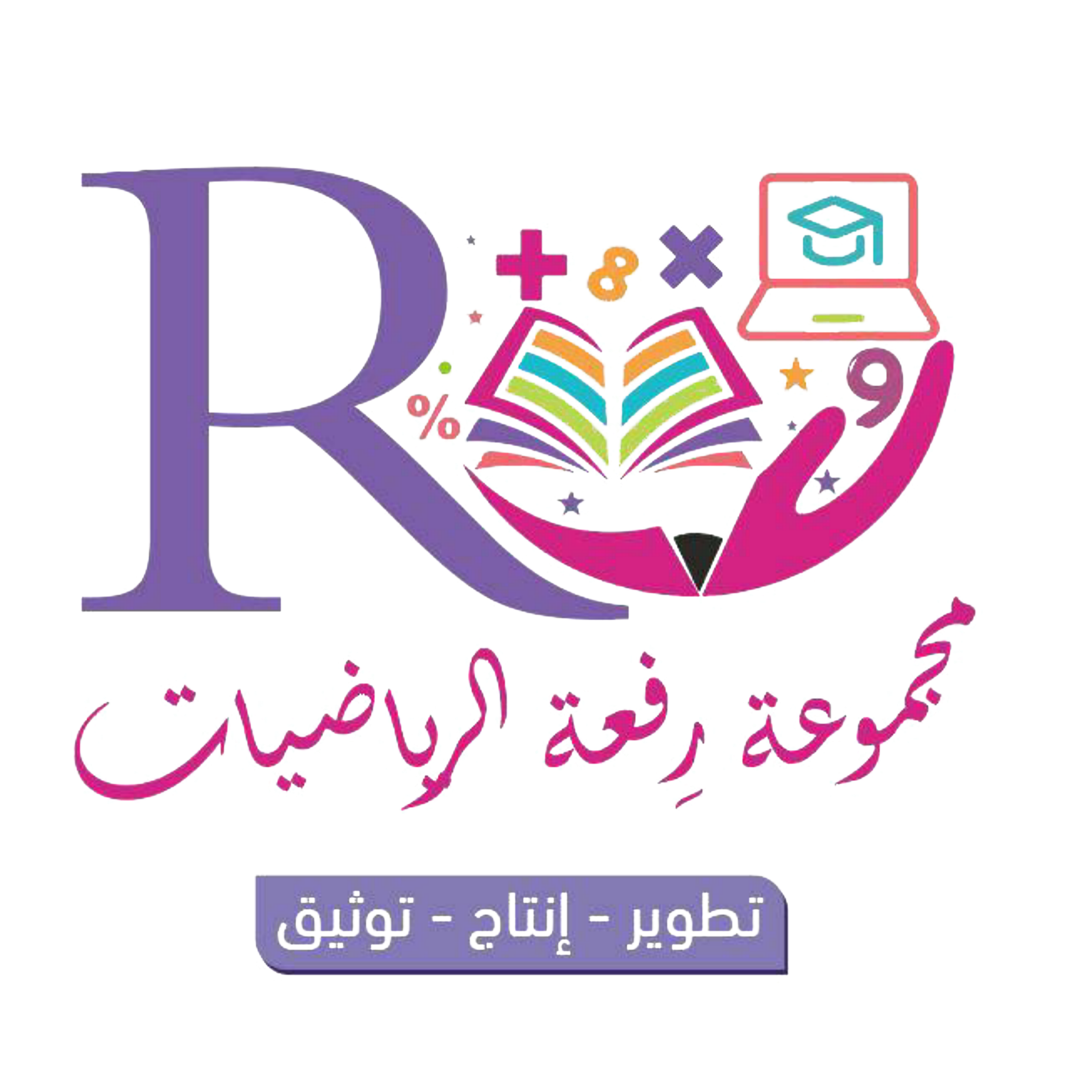 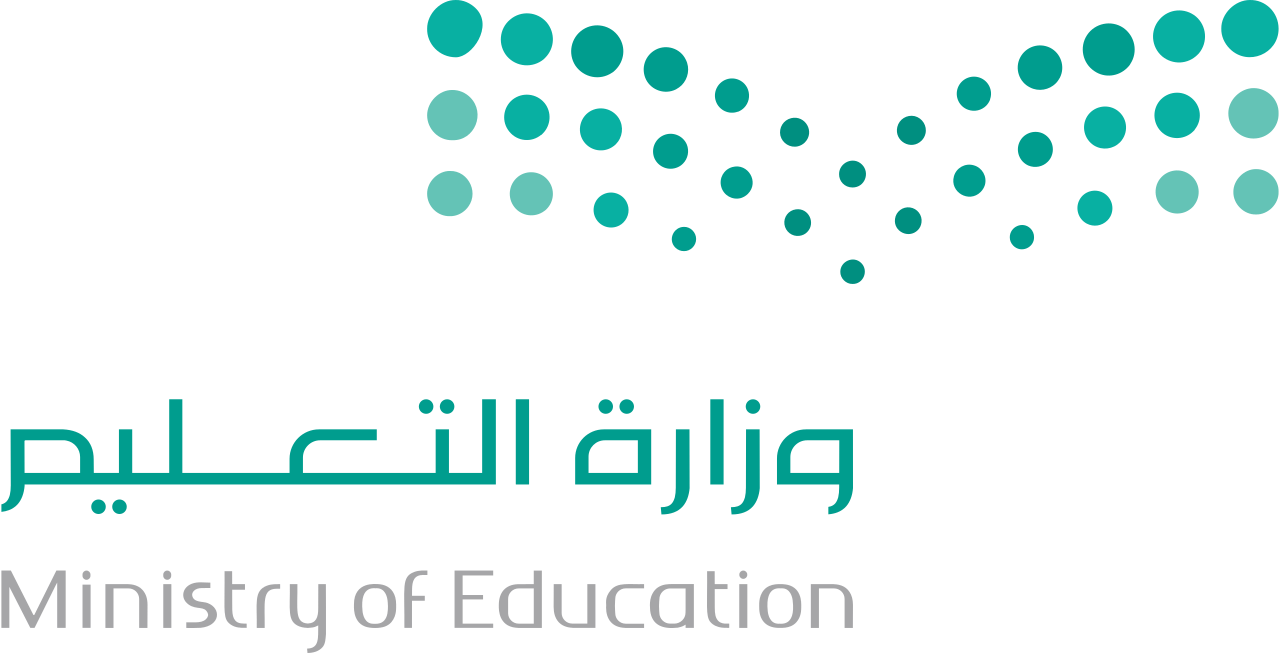 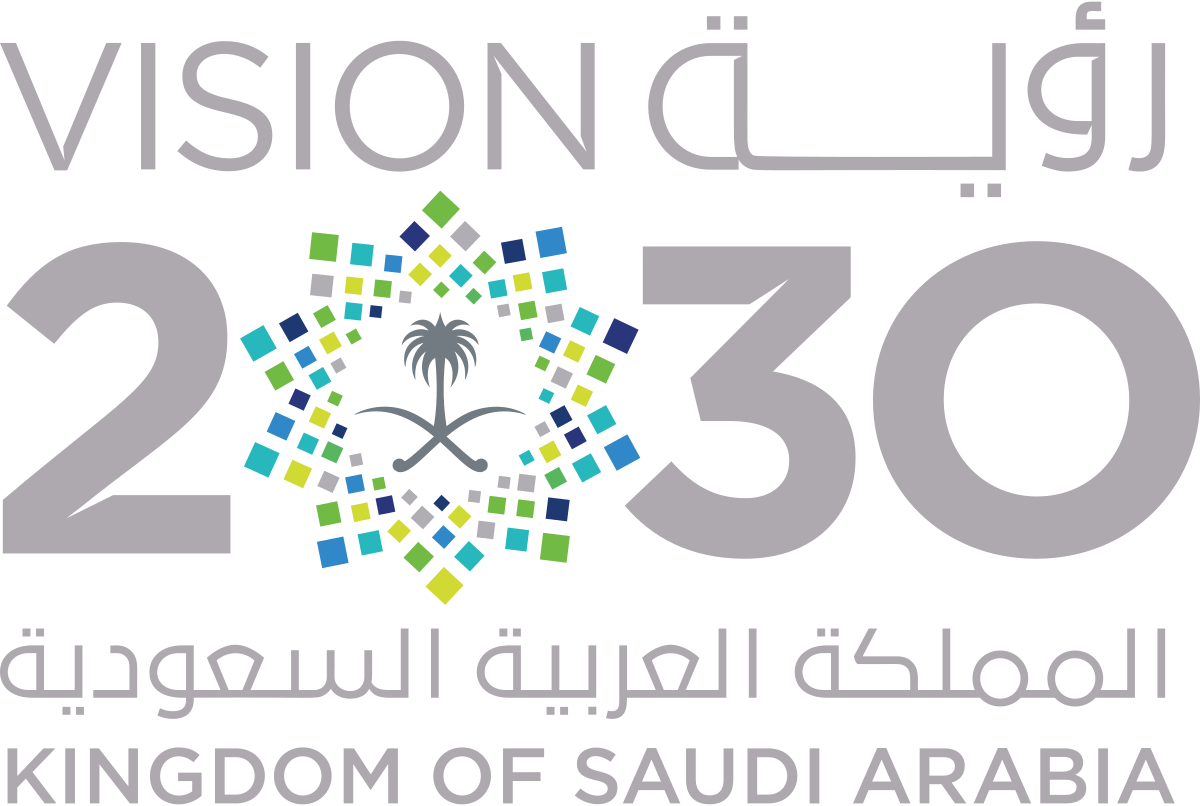 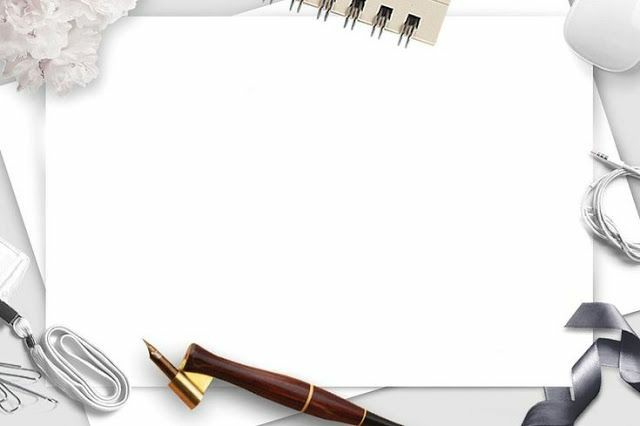 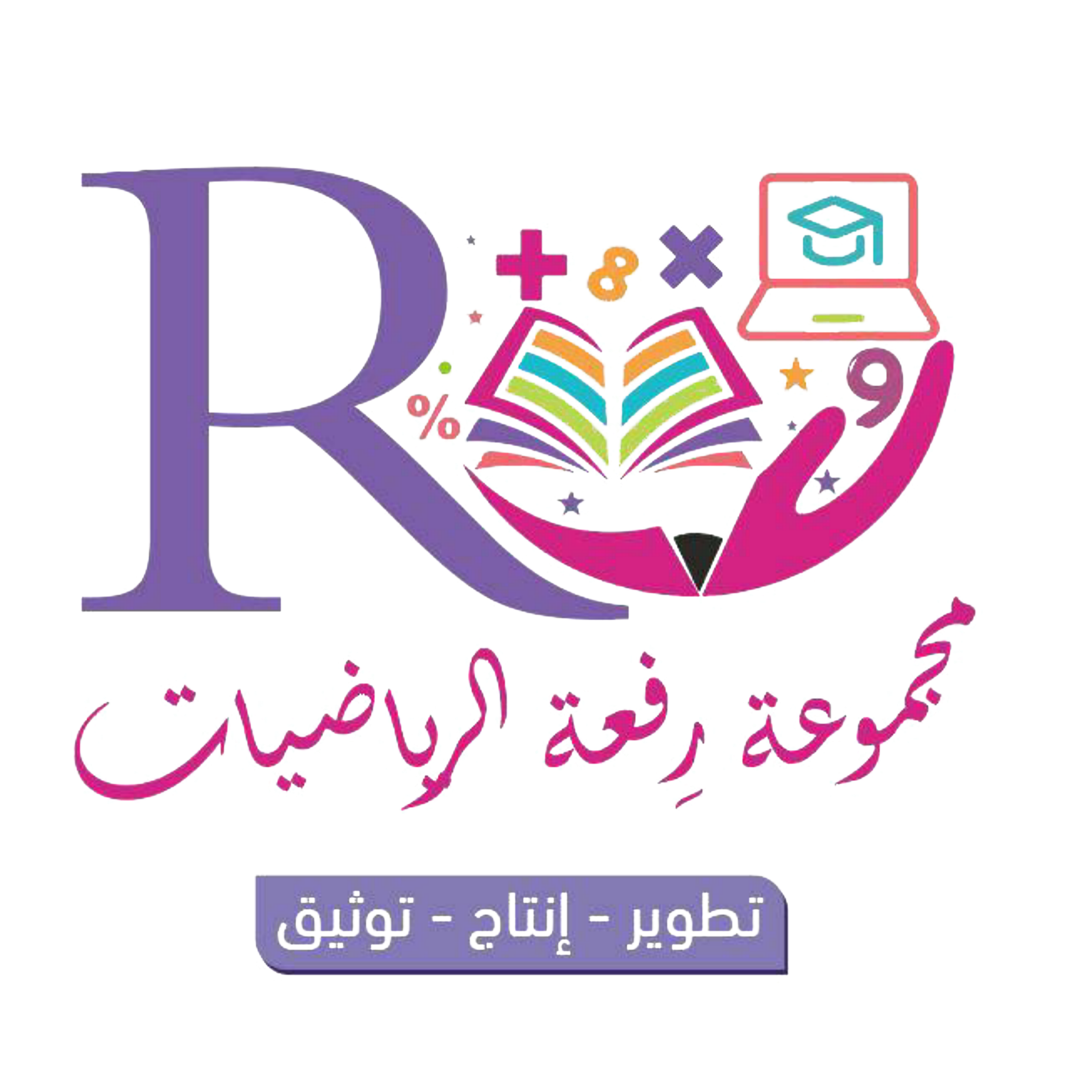 إرشـــــادات
الدراســـة
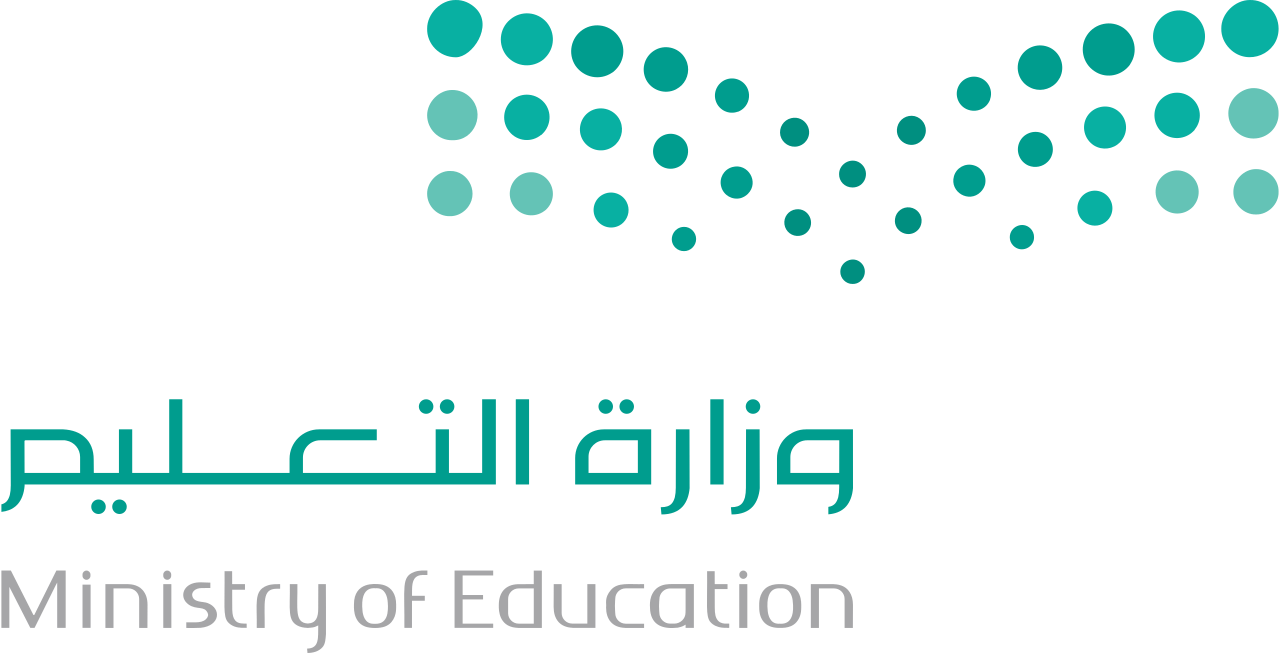 معقولية الحل
يمكنك التحقق من معقولية ترتيب الكسور العشرية باستعمال خط الاعداد.
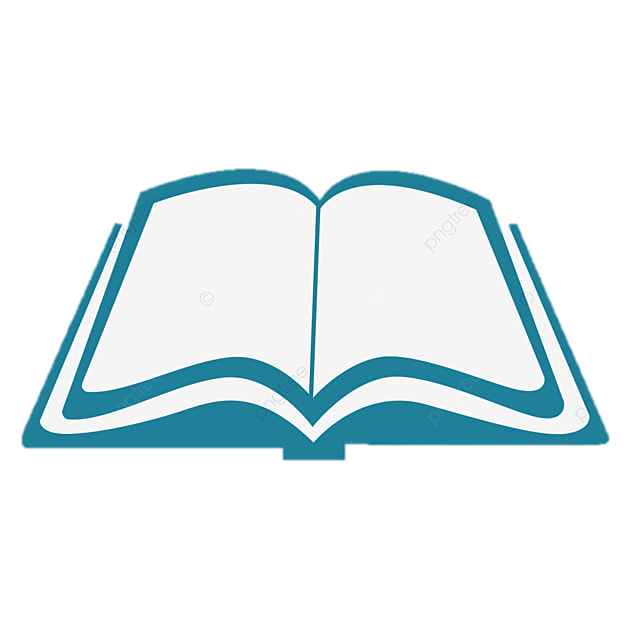 89
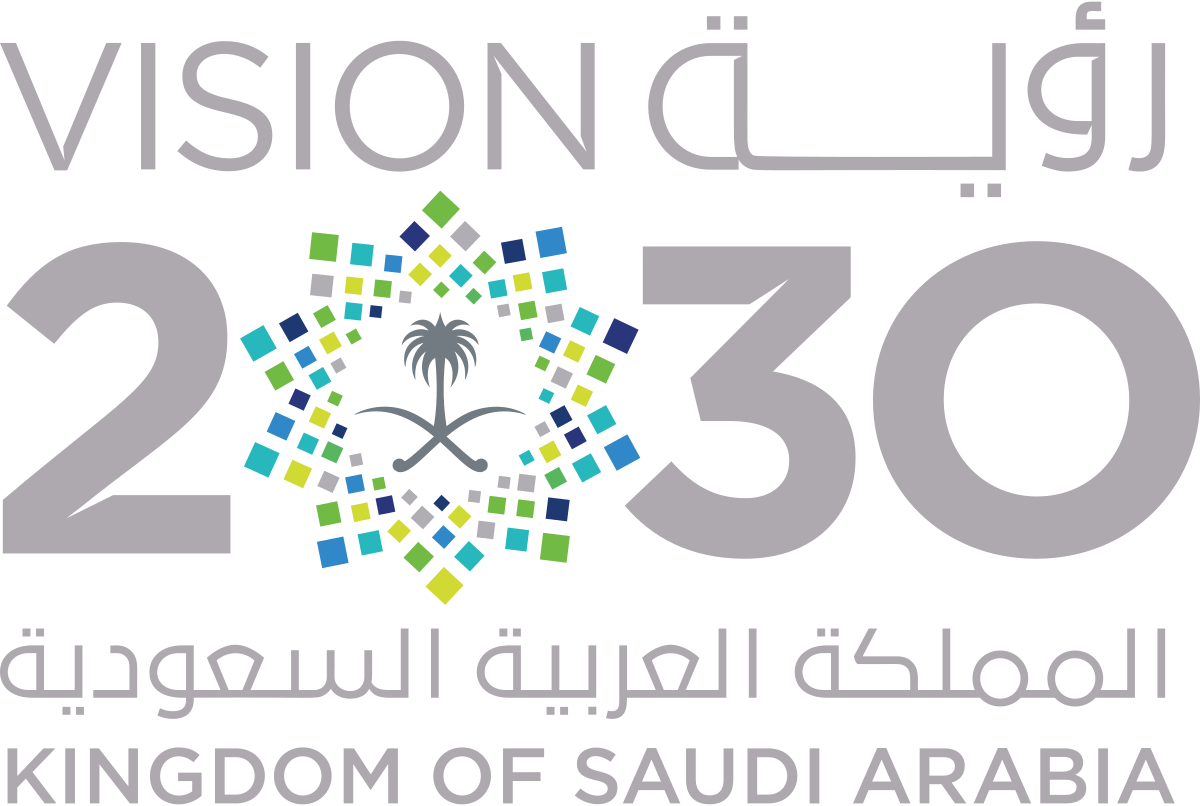 ترتيب الكسور العشرية
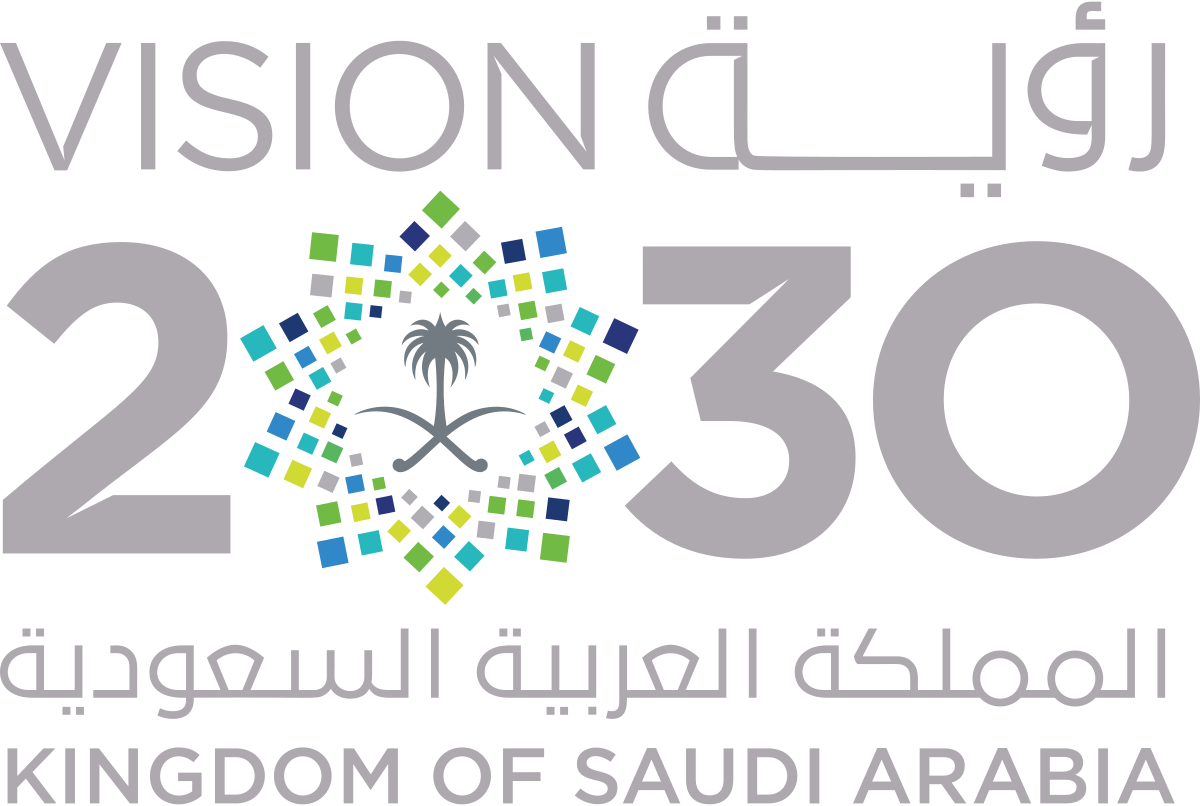 رتب الكسور العشرية تصاعدياً
15 , 14,95 , 15,8 , 15,01:
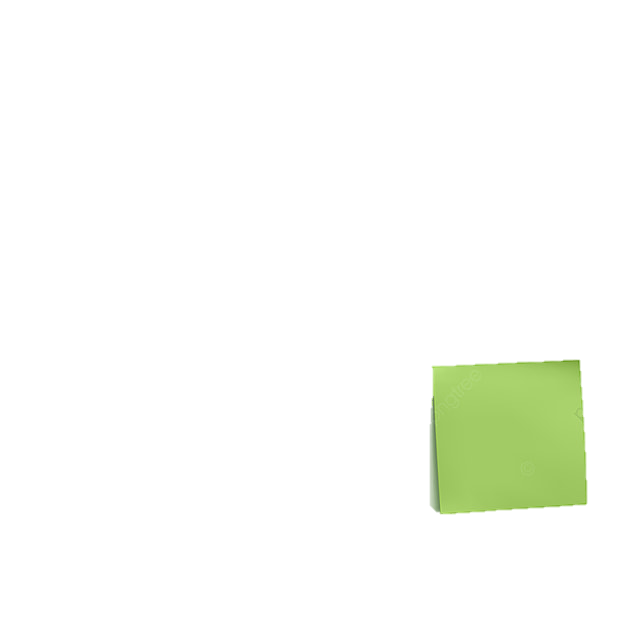 اولاً: اكتب الاعداد المعطاة مرتبة بعضها تحت بعض بشكل عمودي
مــثـال
15
14,95
15,8
15,01
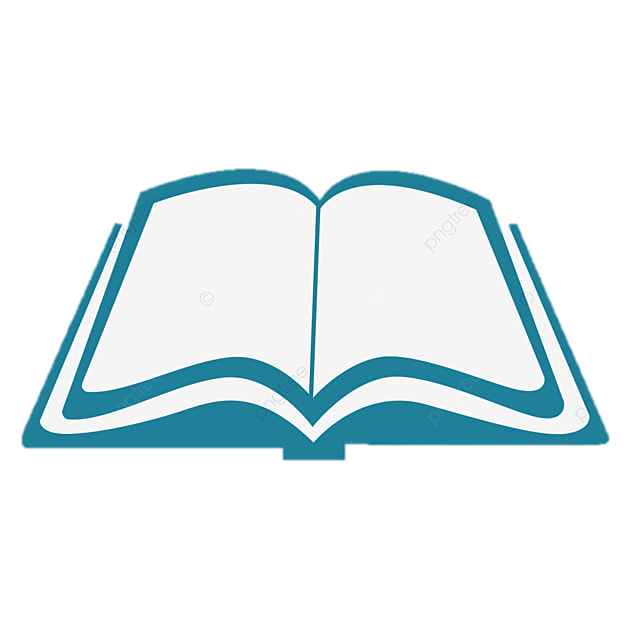 89
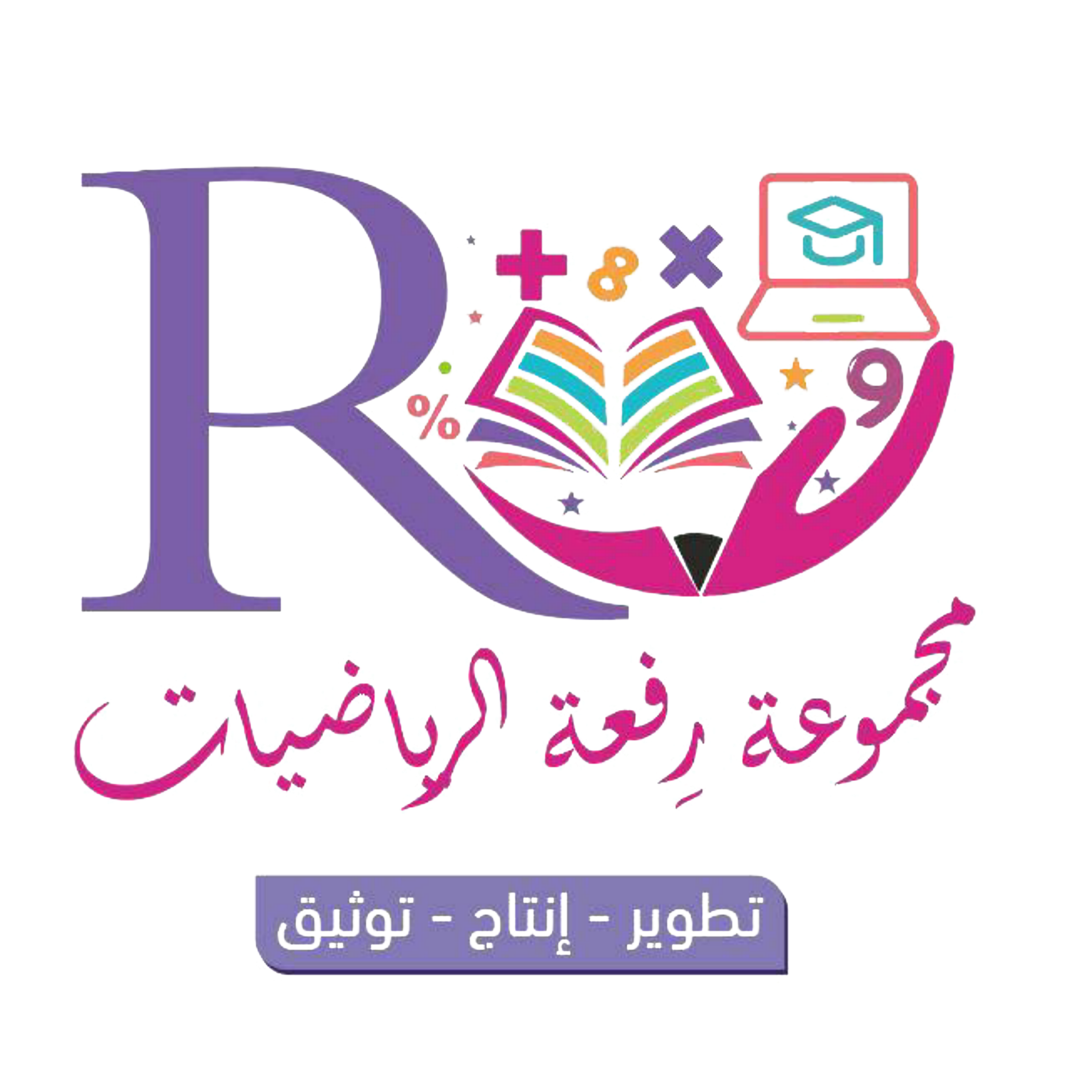 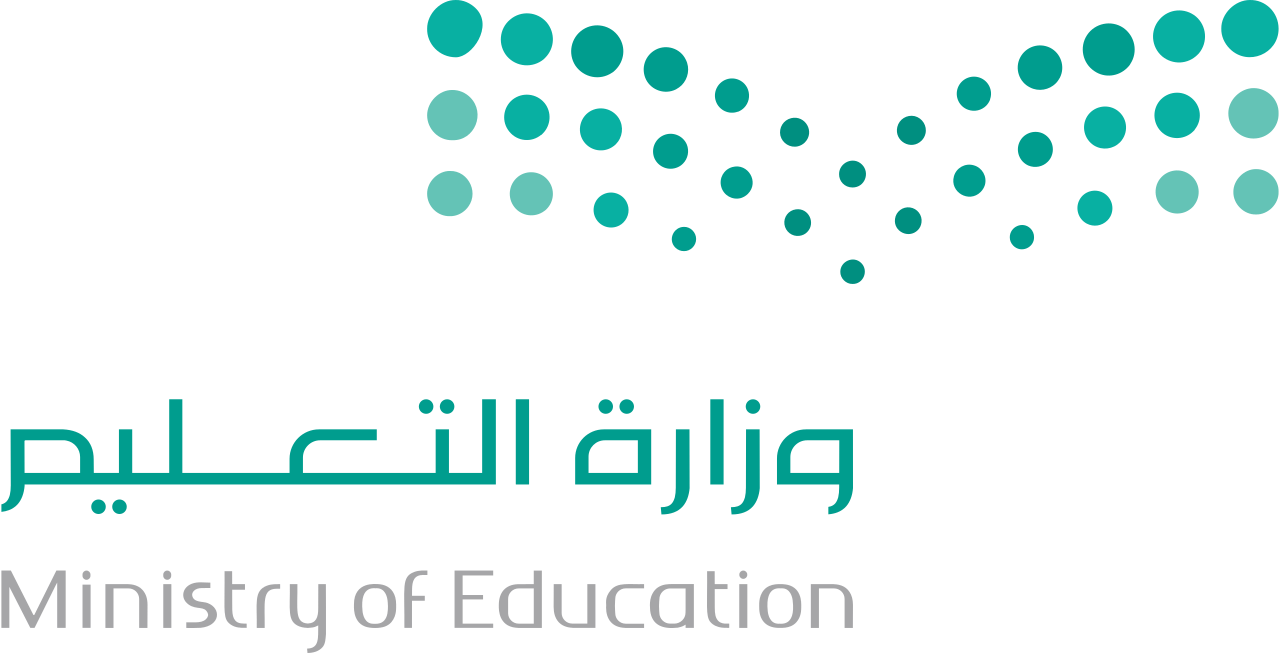 ترتيب الكسور العشرية
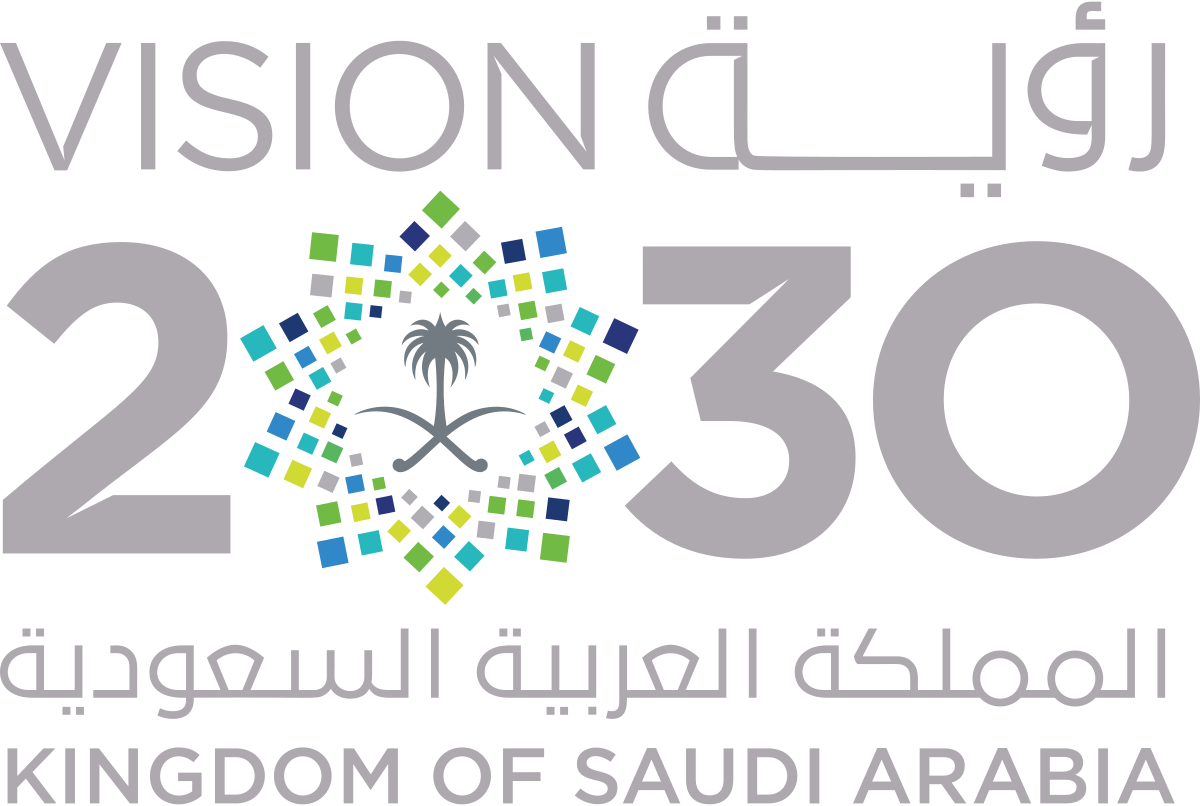 رتب الكسور العشرية تصاعدياً
15 , 14,95 , 15,8 , 15,01:
ثانياً: اضف اصفاراً عن يمين آخر منزلة في الكسور العشرية, حتى يتساوى عدد المنازل العشرية فيها.
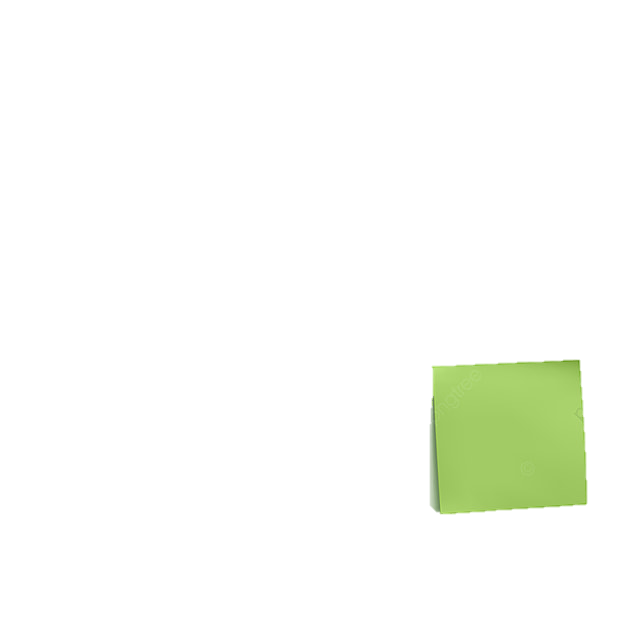 مــثـال
15,00
14,95
15,80
15,01
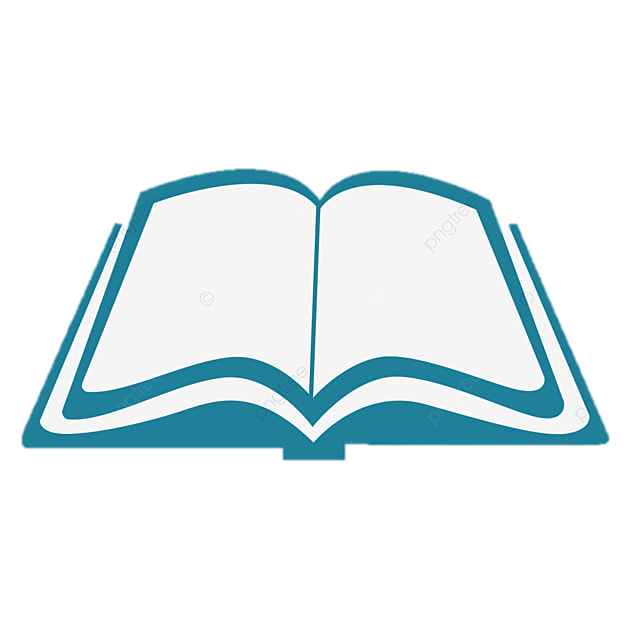 89
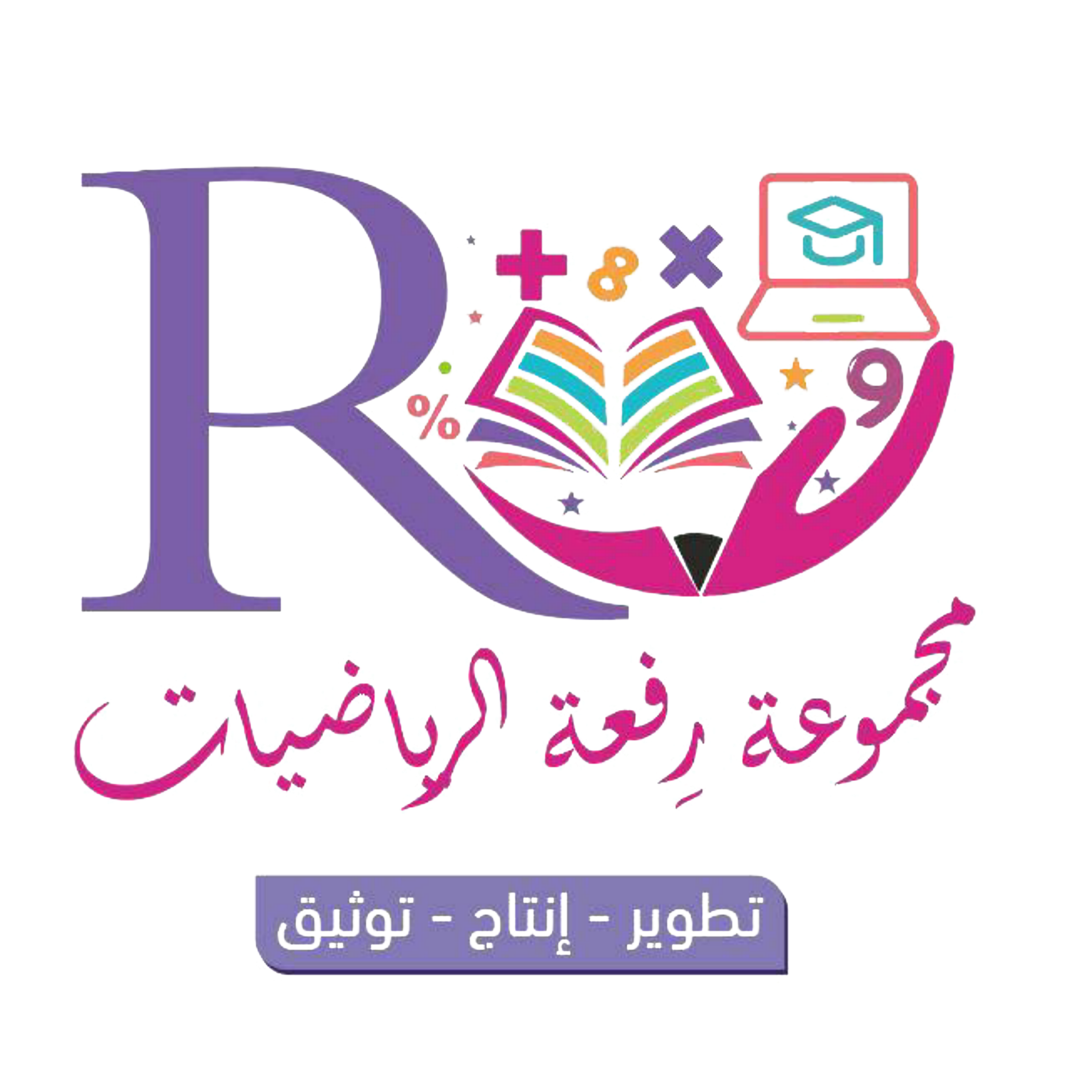 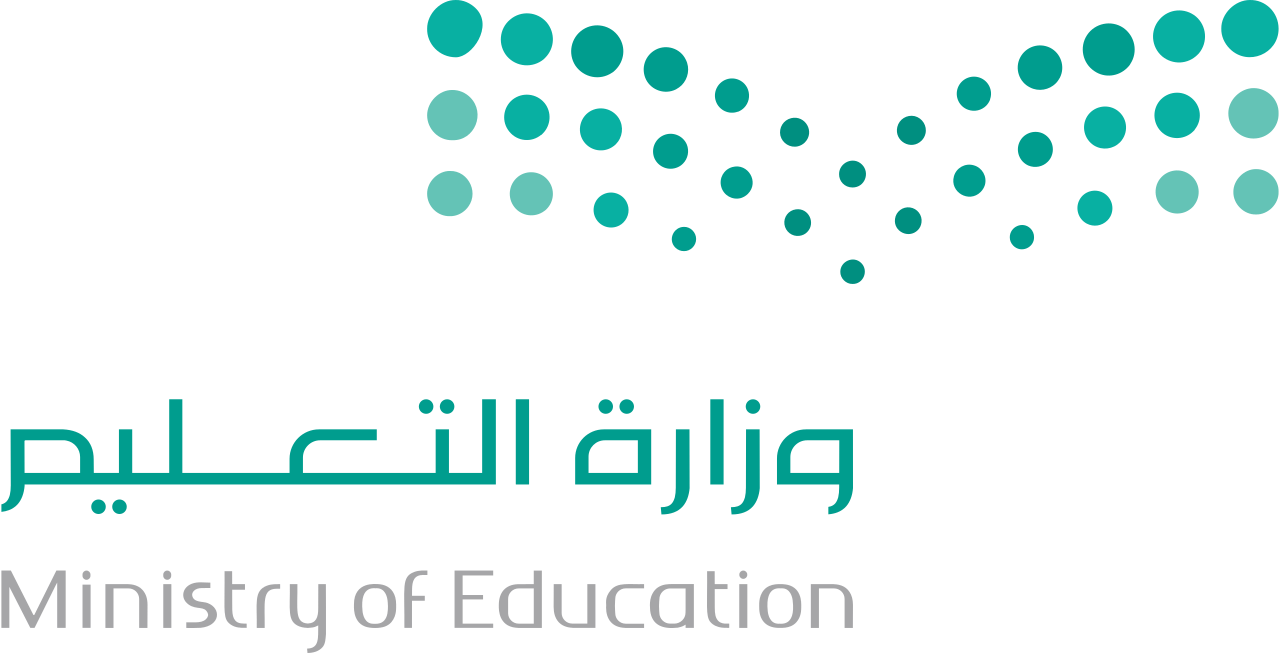 ترتيب الكسور العشرية
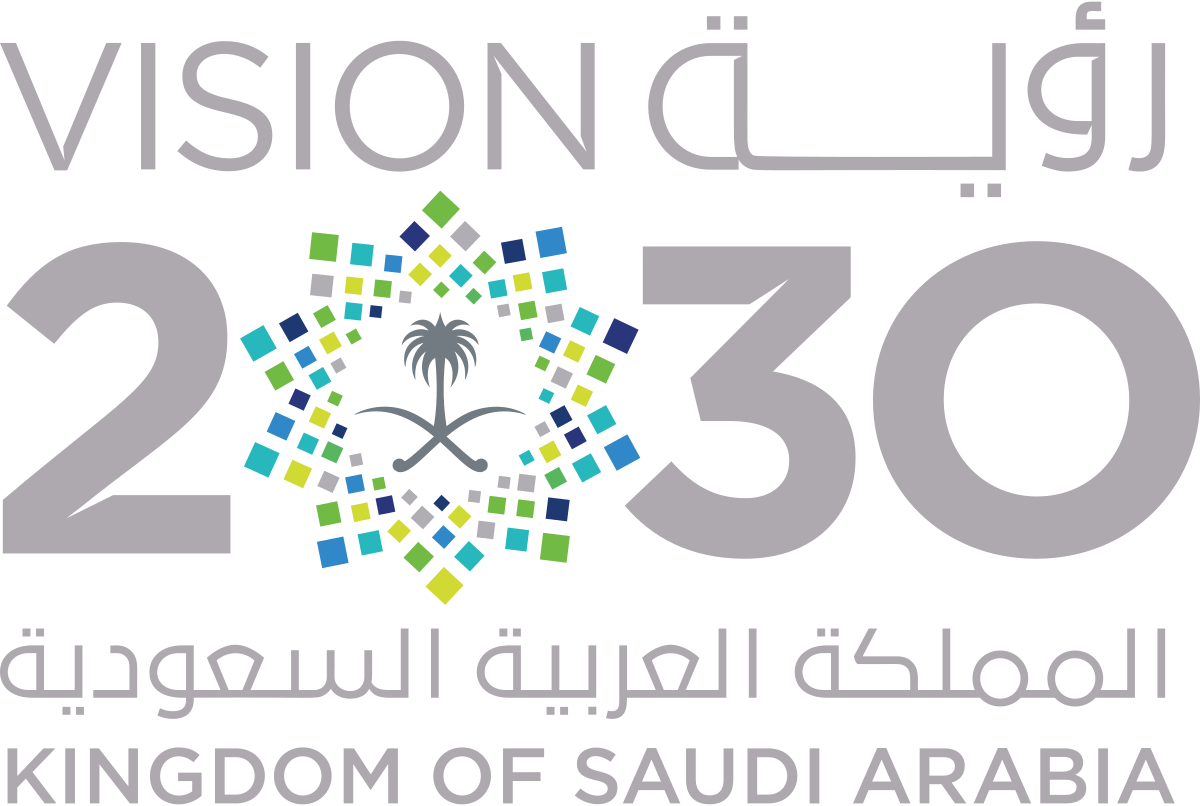 رتب الكسور العشرية تصاعدياً
15 , 14,95 , 15,8 , 15,01:
ثالثاً: واخيراً قارن ورتب مستعملاً القيمة المنزلية.
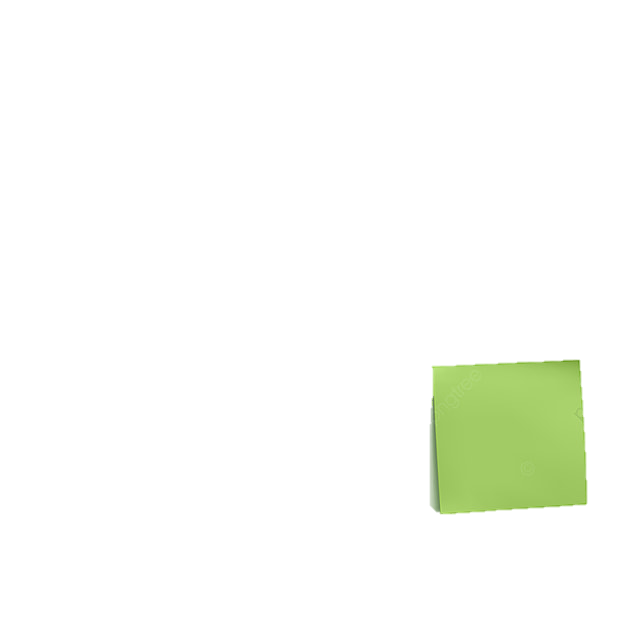 مــثـال
14,95
15,00
15,01
15,80
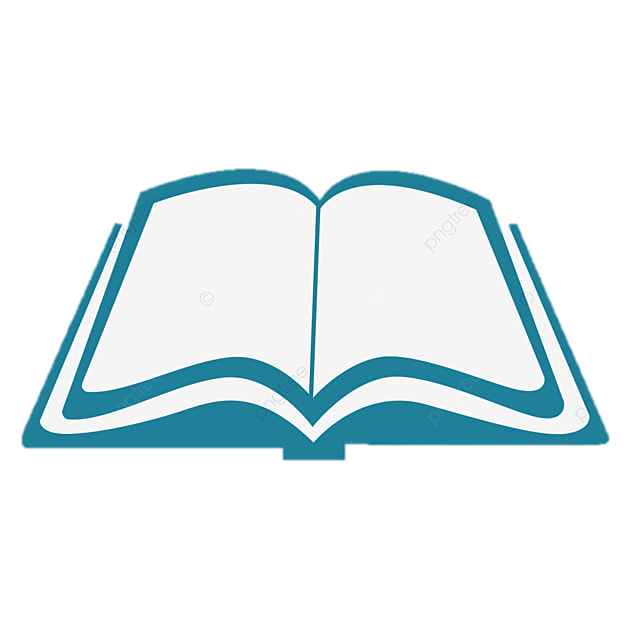 89
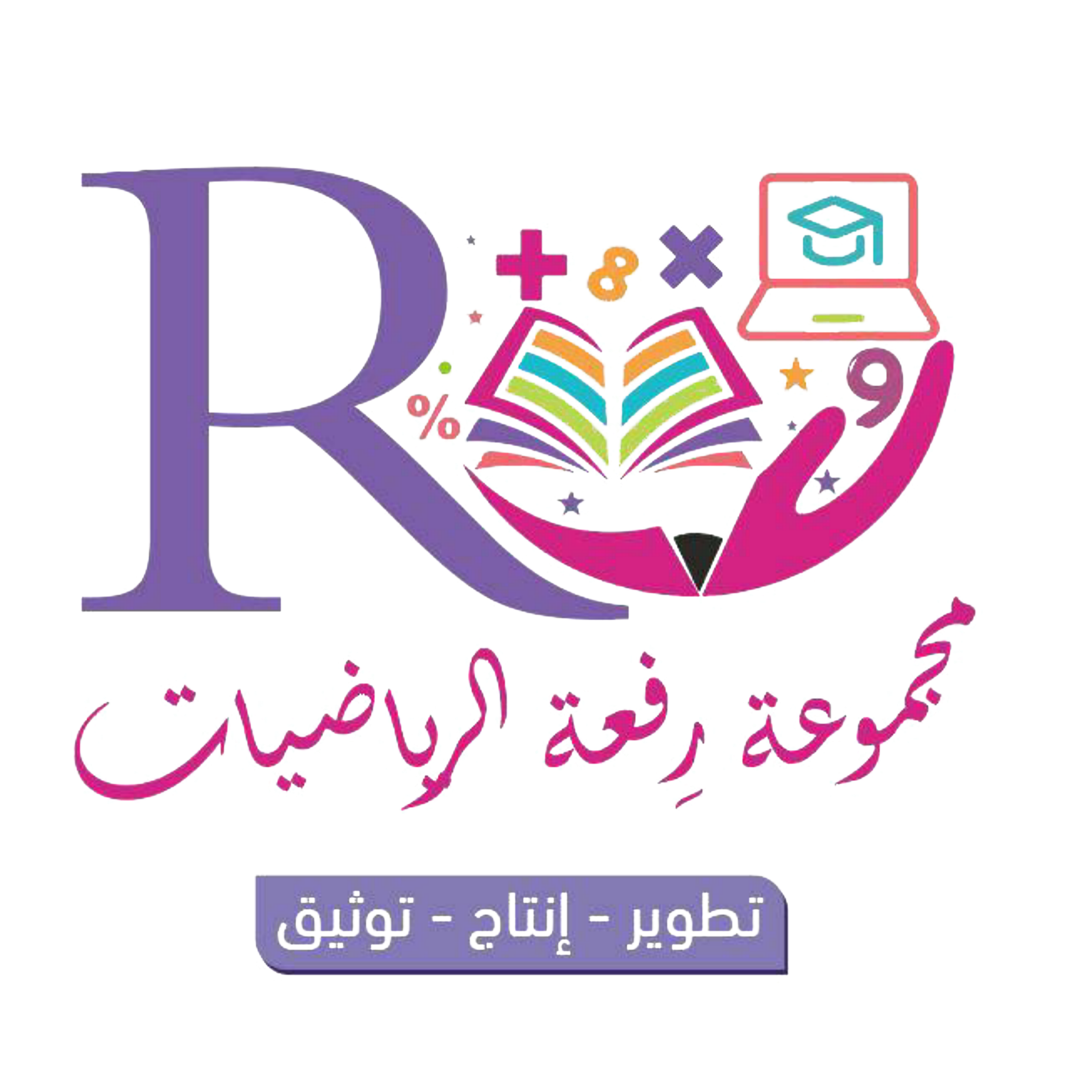 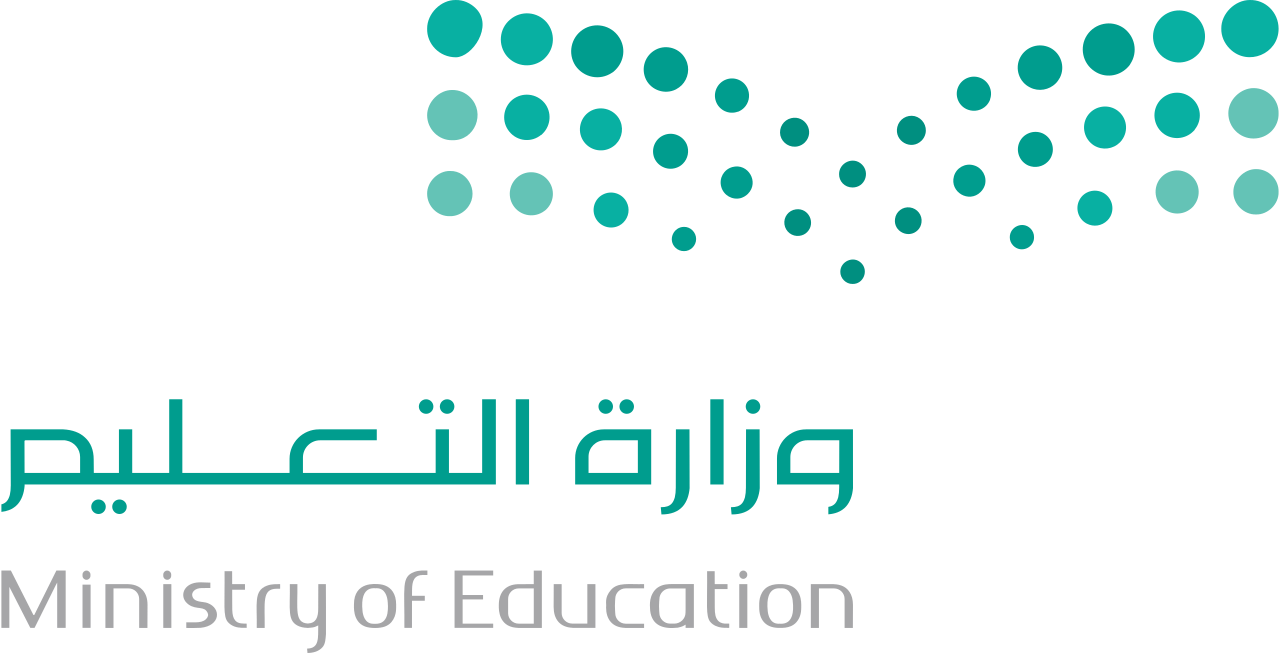 ترتيب الكسور العشرية
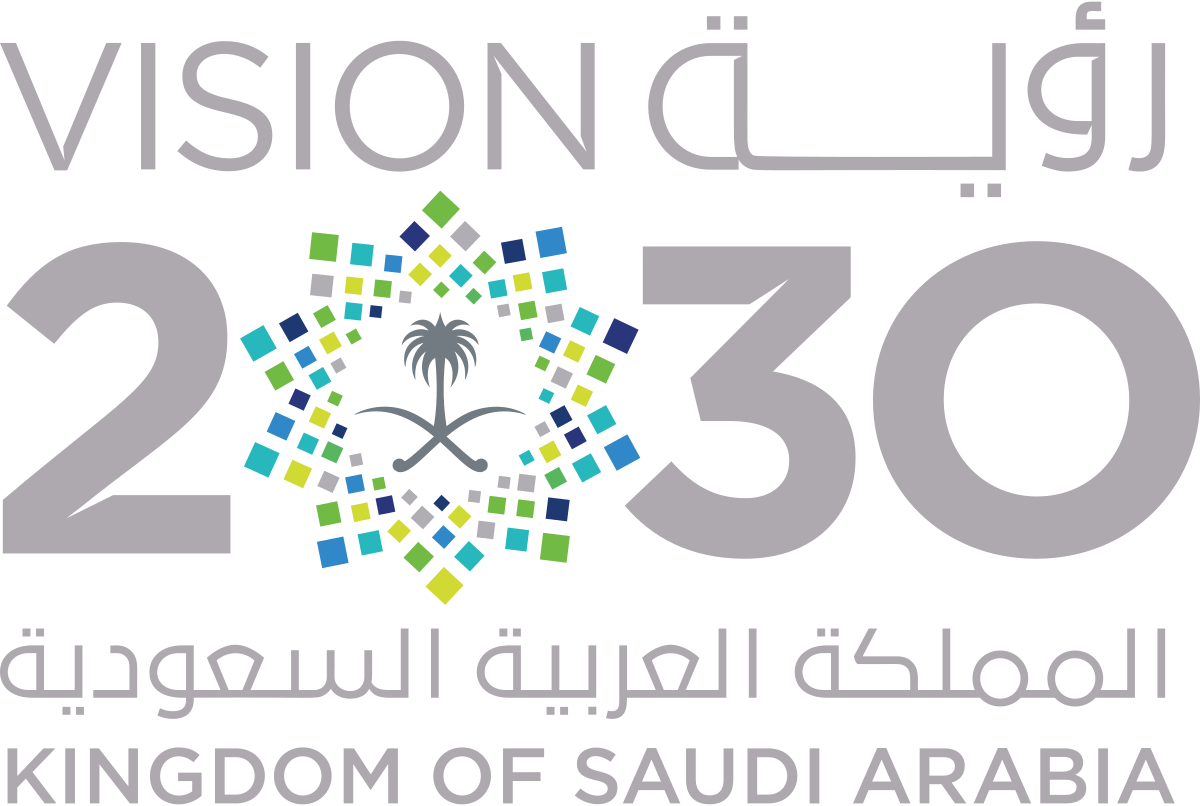 رتب الكسور العشرية تصاعدياً
15 , 14,95 , 15,8 , 15,01:
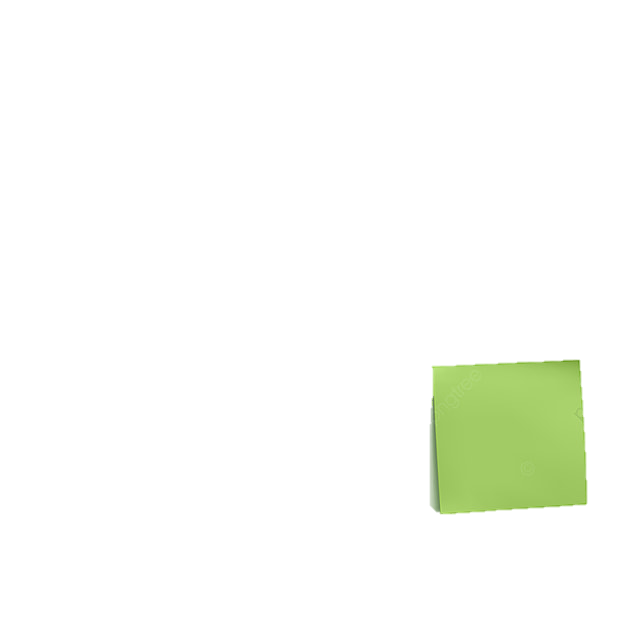 مــثـال
اذن ترتيب الكسور العشرية تصاعدياً هو:
14,95 , 15 , 15,01 , 15,8
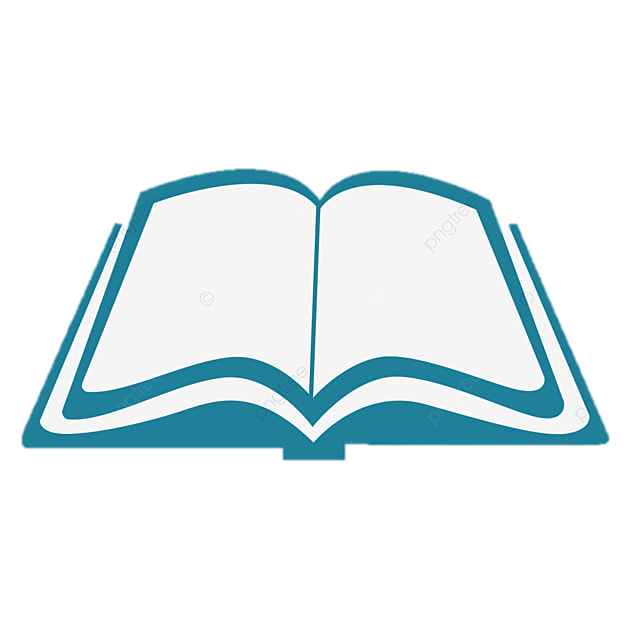 89
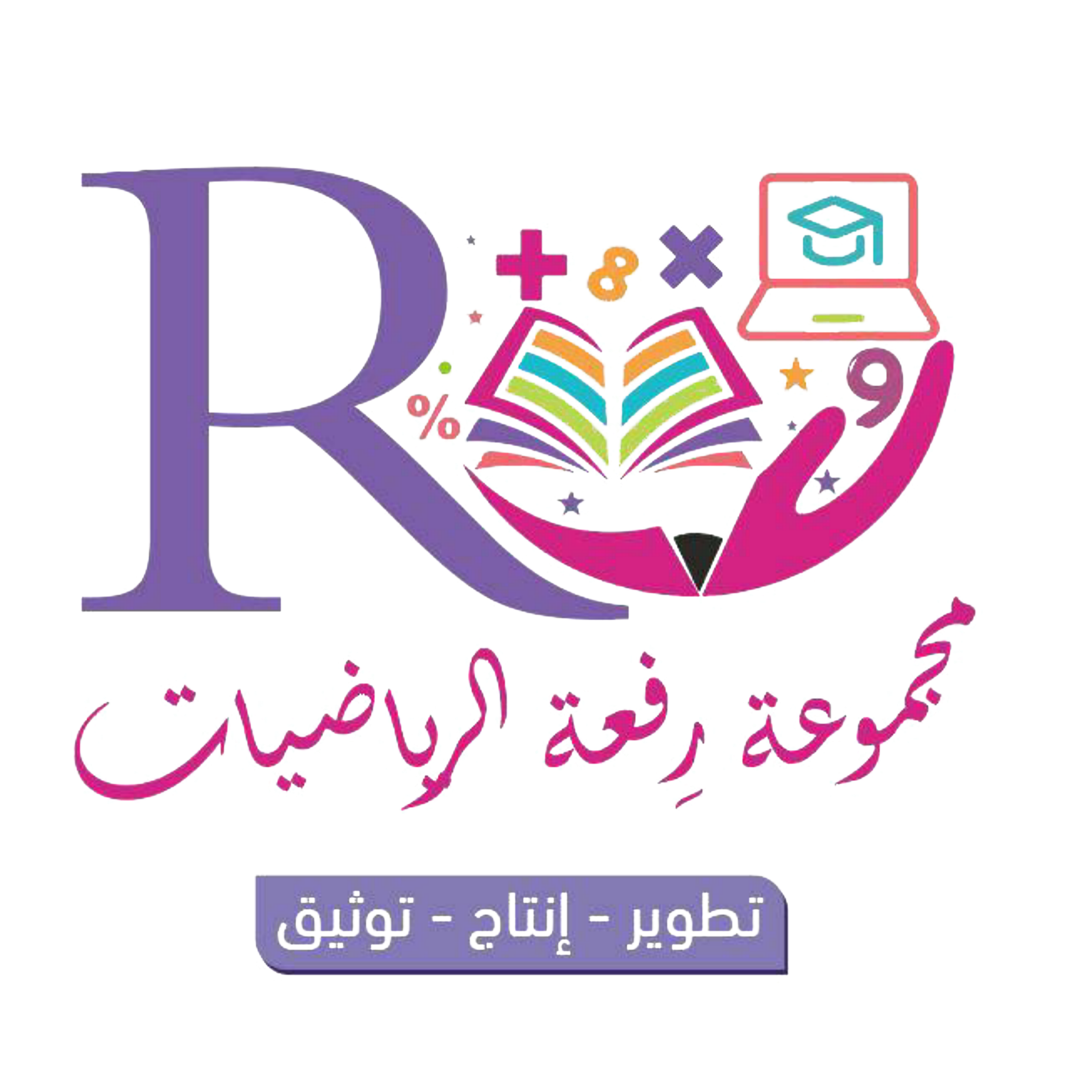 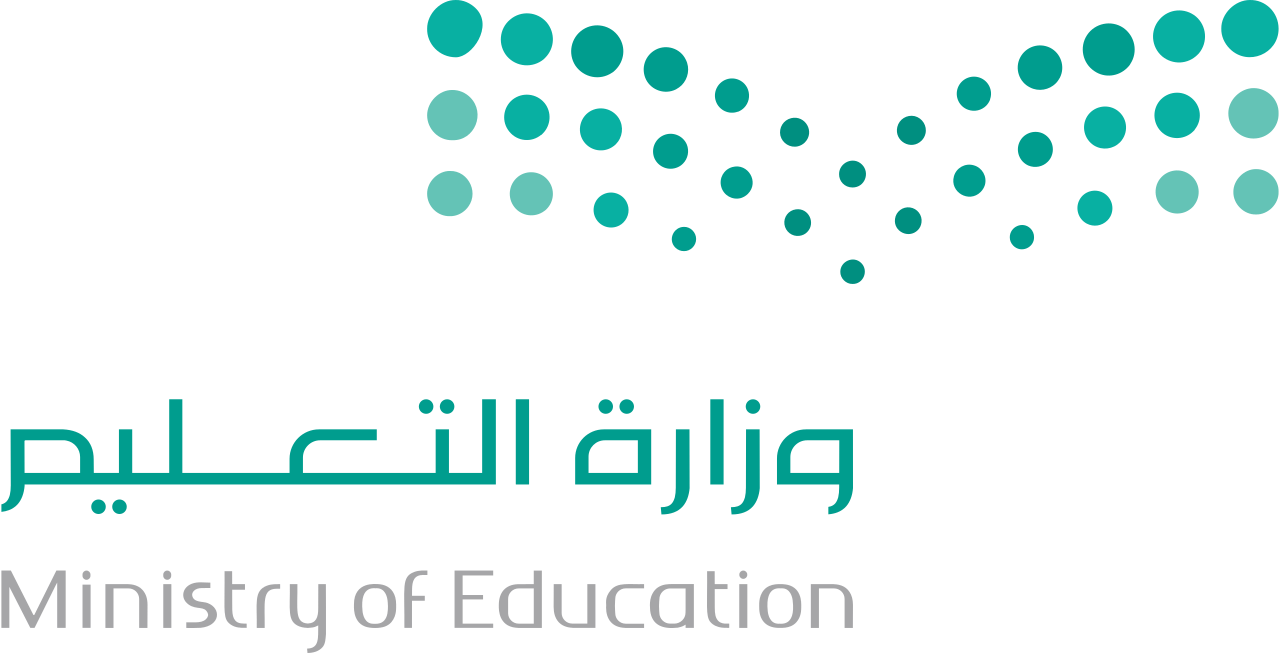 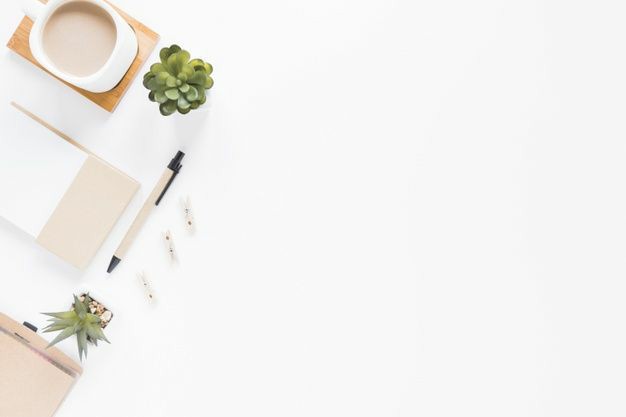 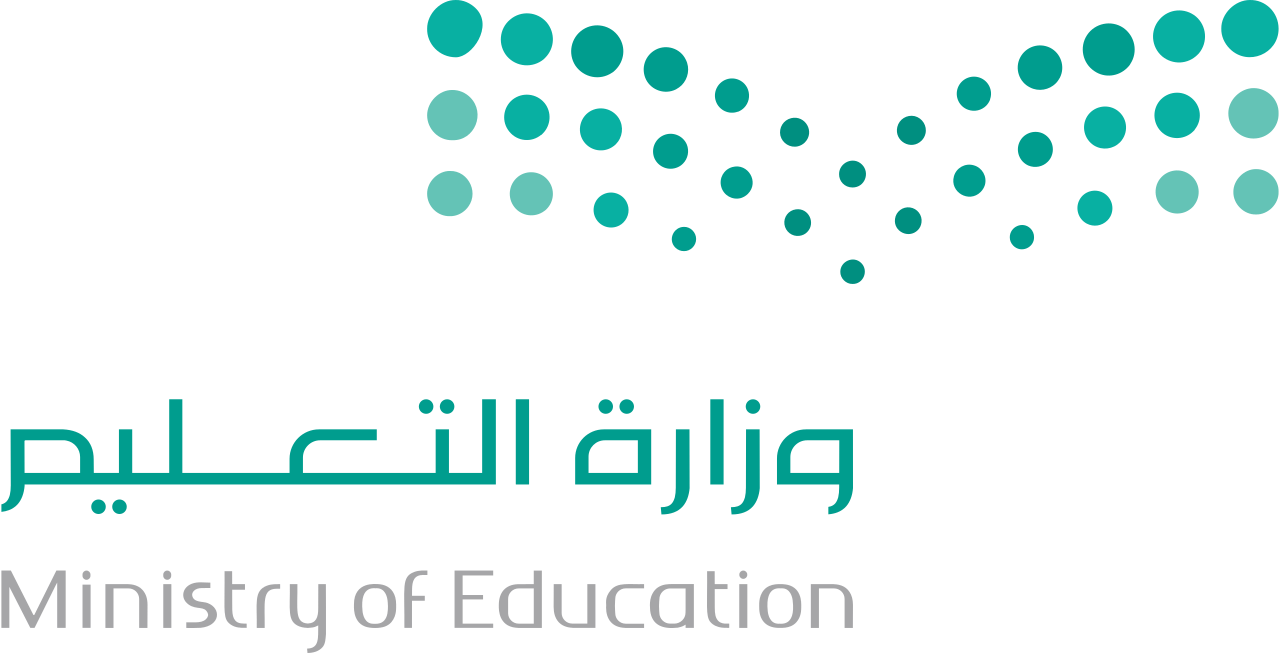 تحقق من فهمك
رتب الكسور العشرية الاتية تنازلياً:
35,06 , 35,7 , 35,5 , 35,849
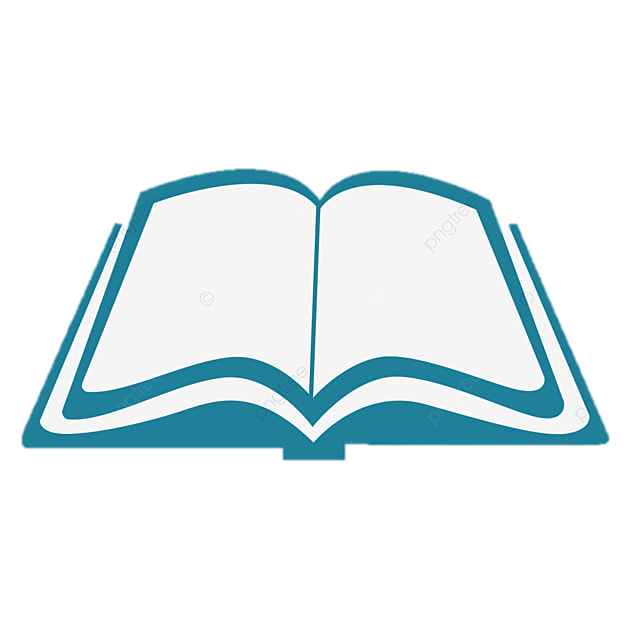 89
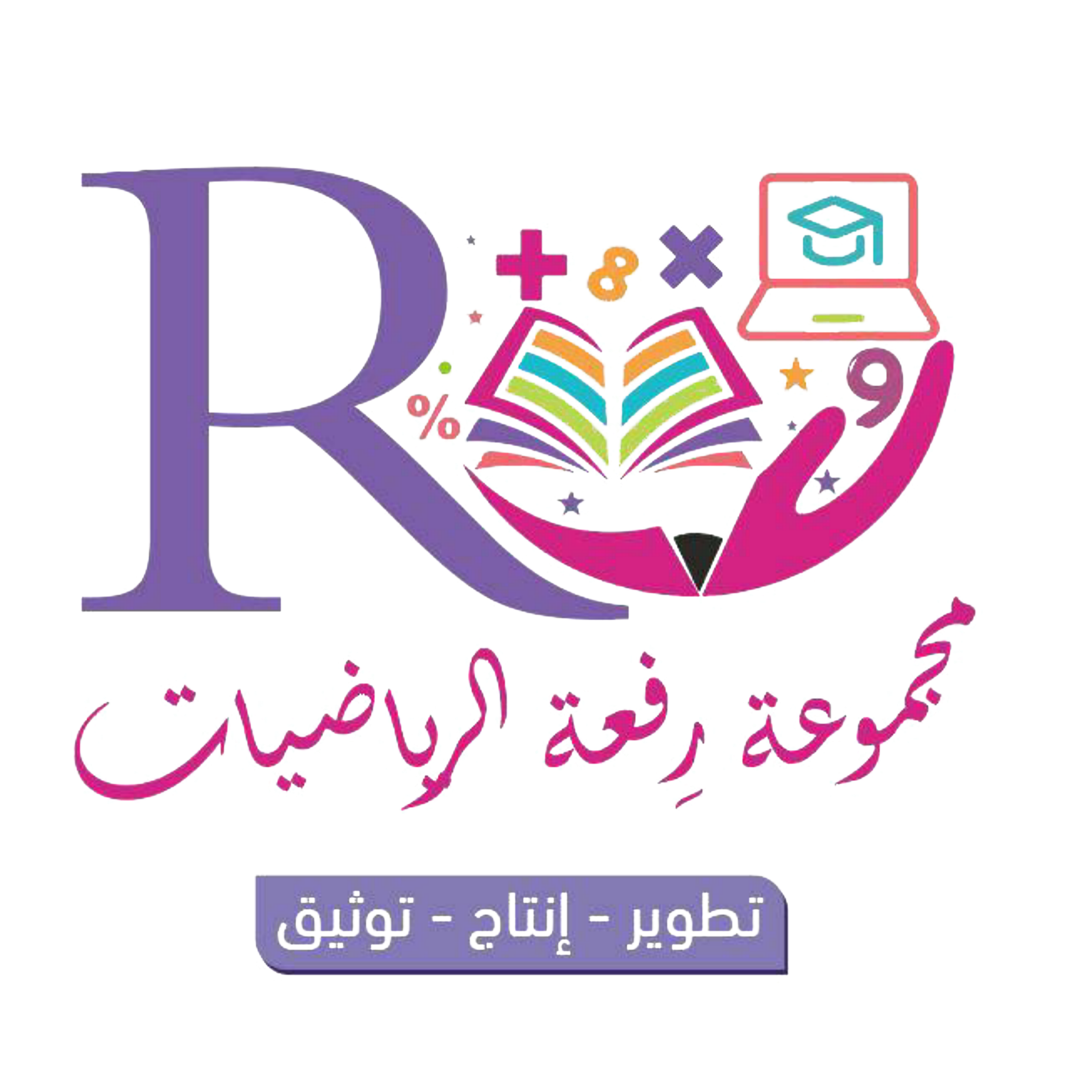 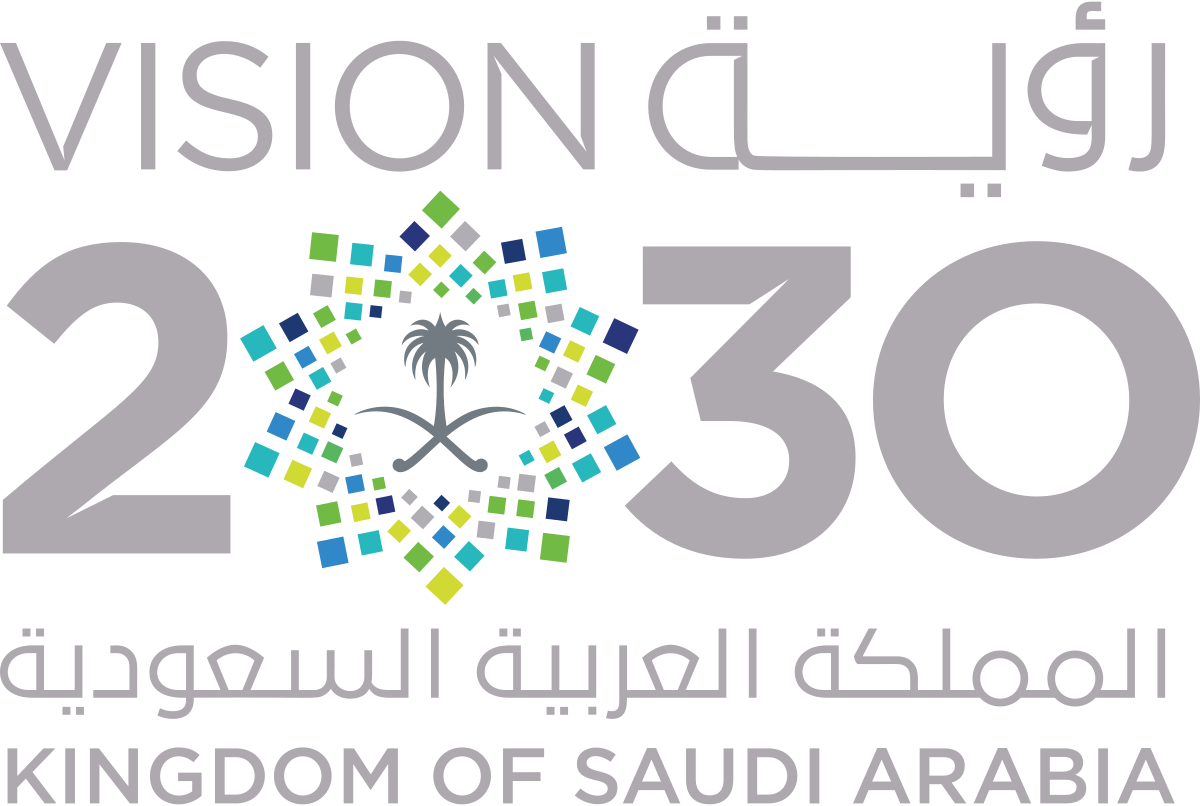 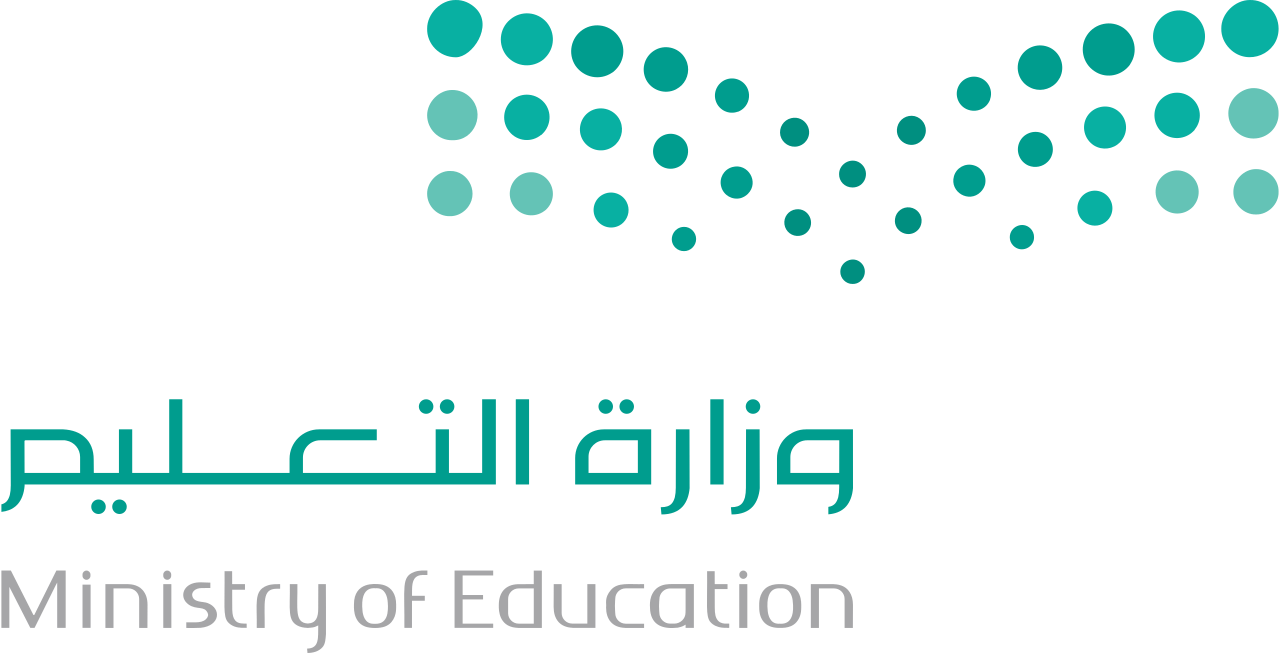 تـأكـد
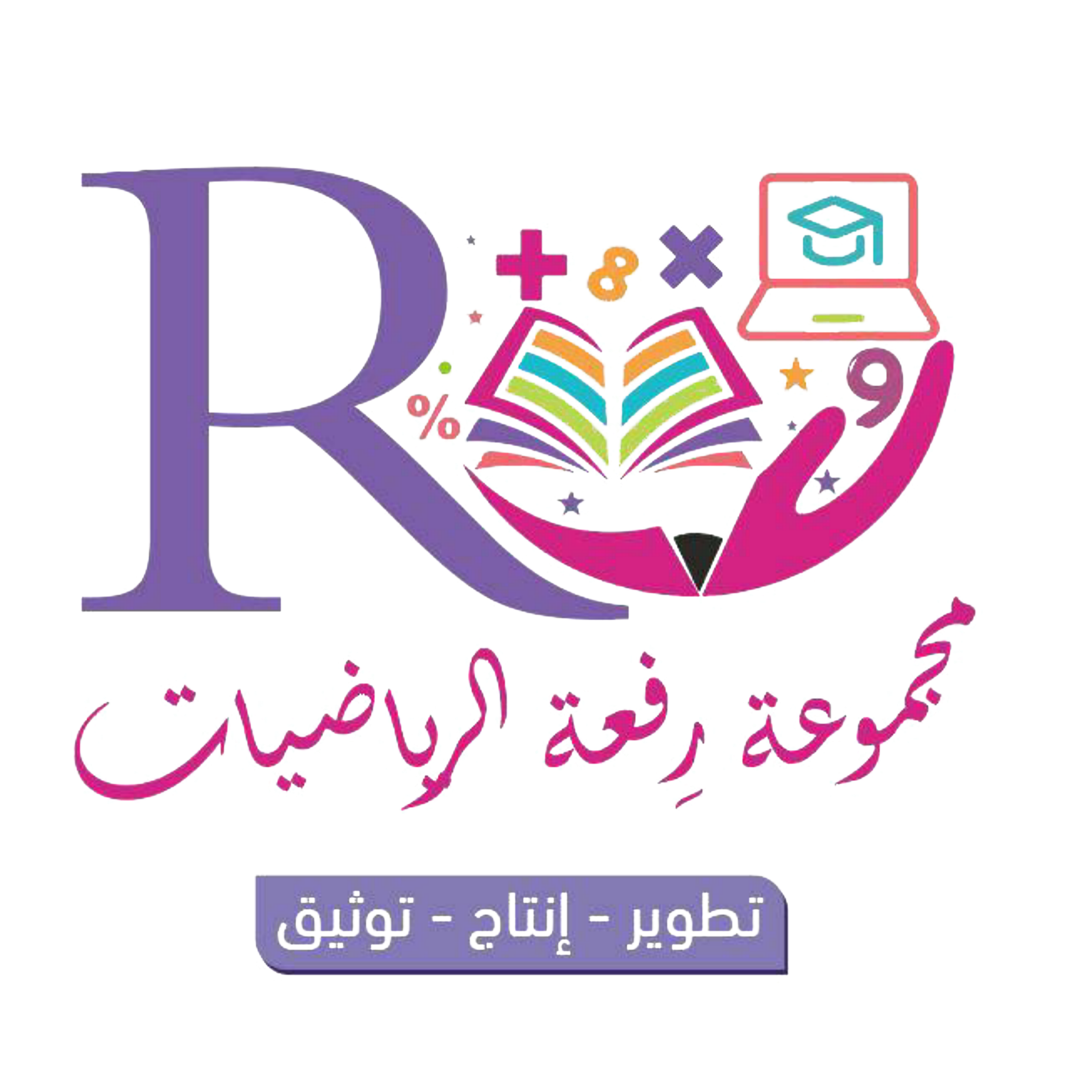 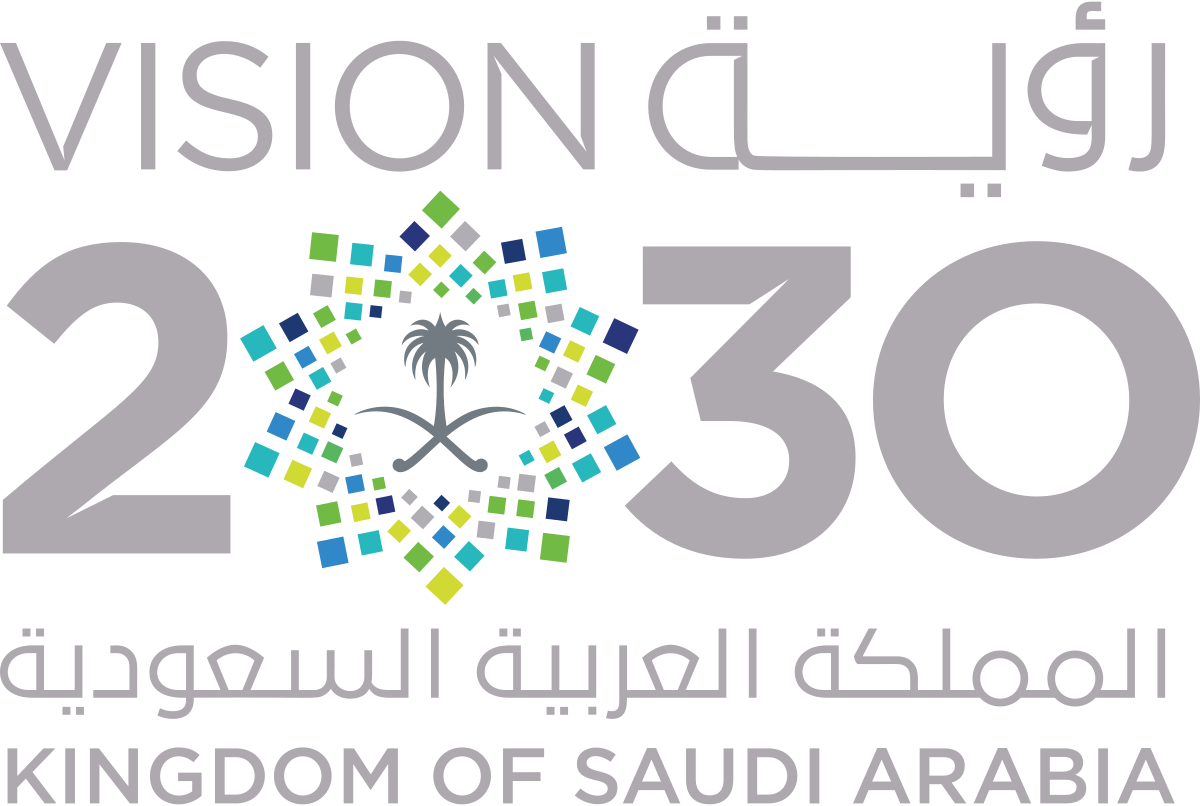 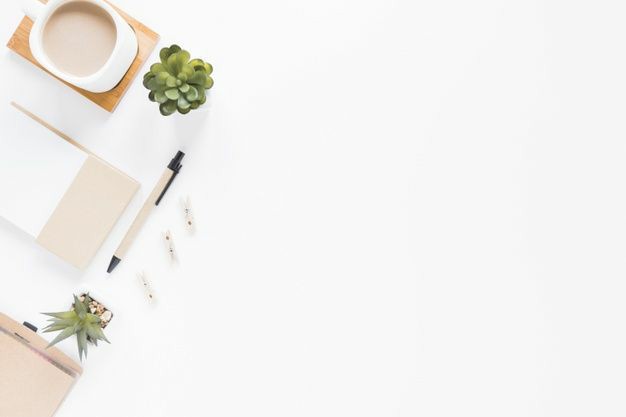 قارن بين الكسرين العشريين في كل مما يأتي مستعملاً ( < ,> , = ).
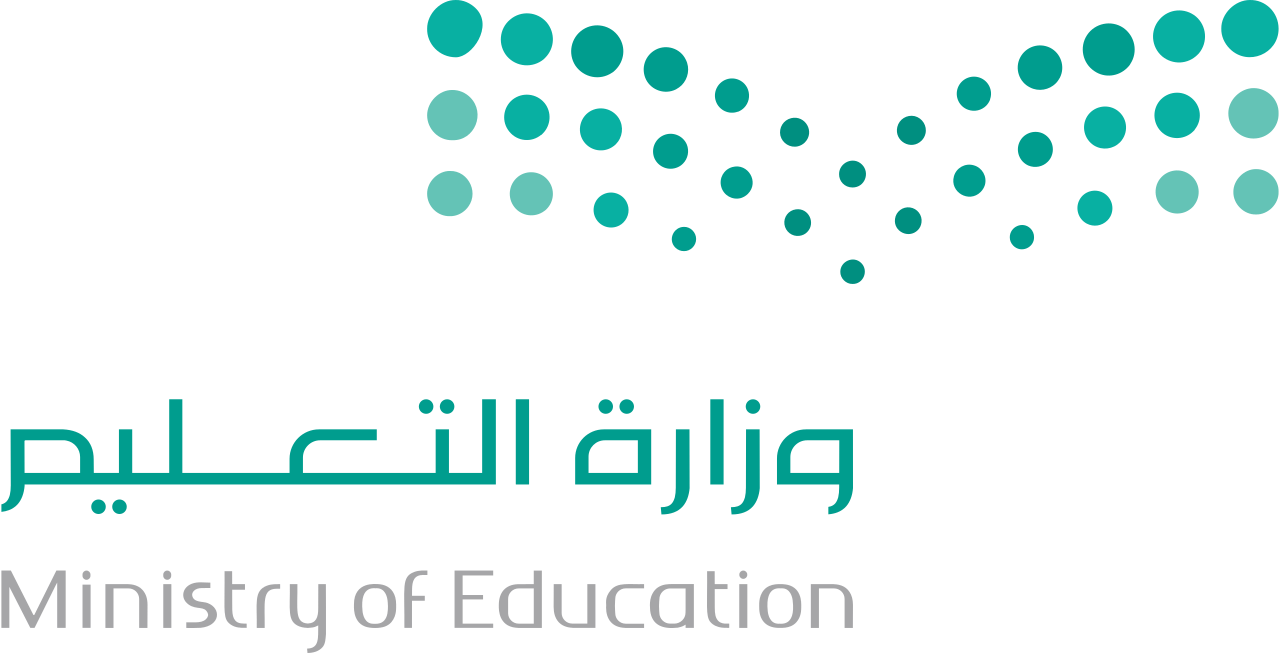 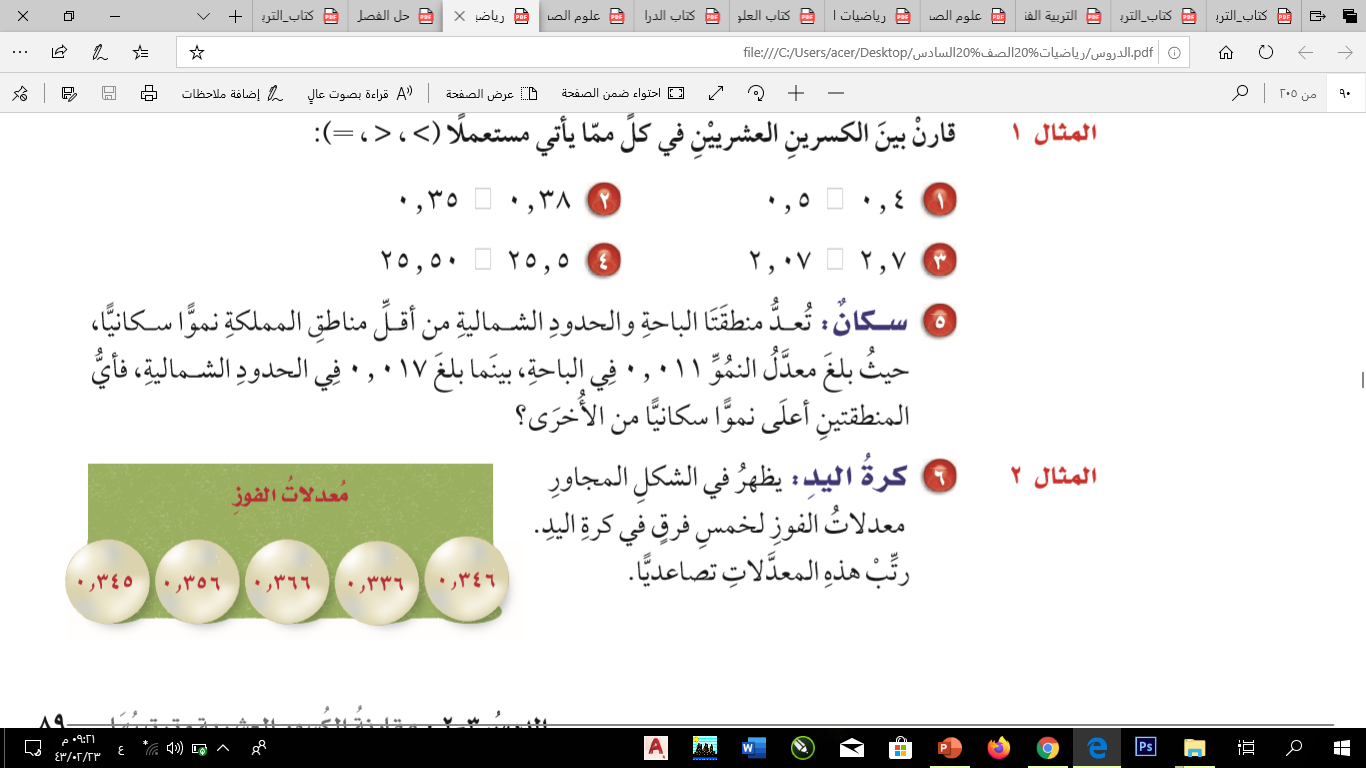 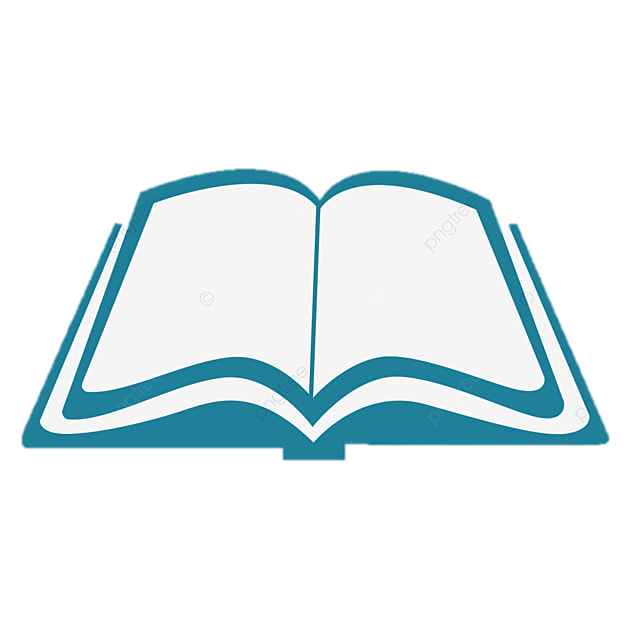 89
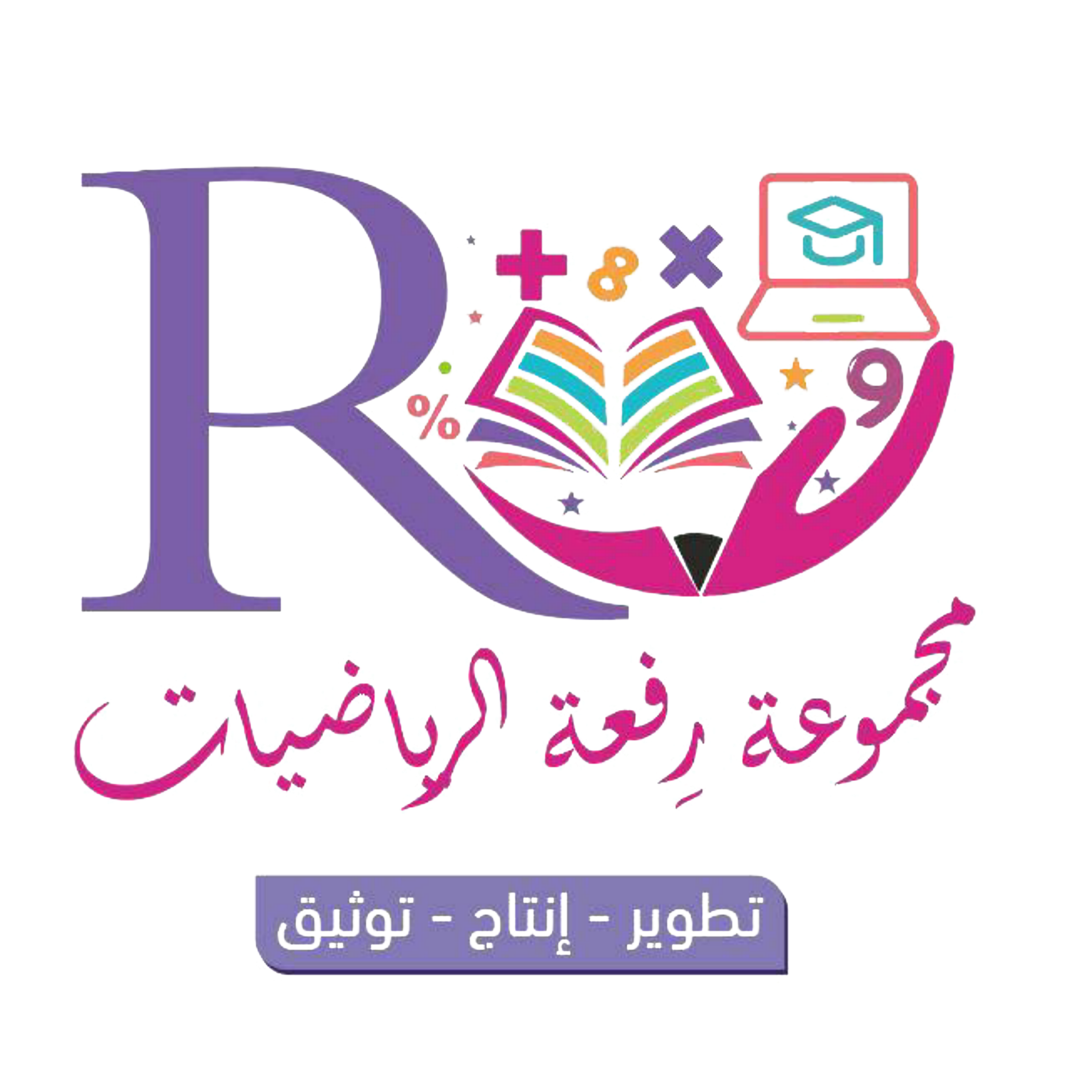 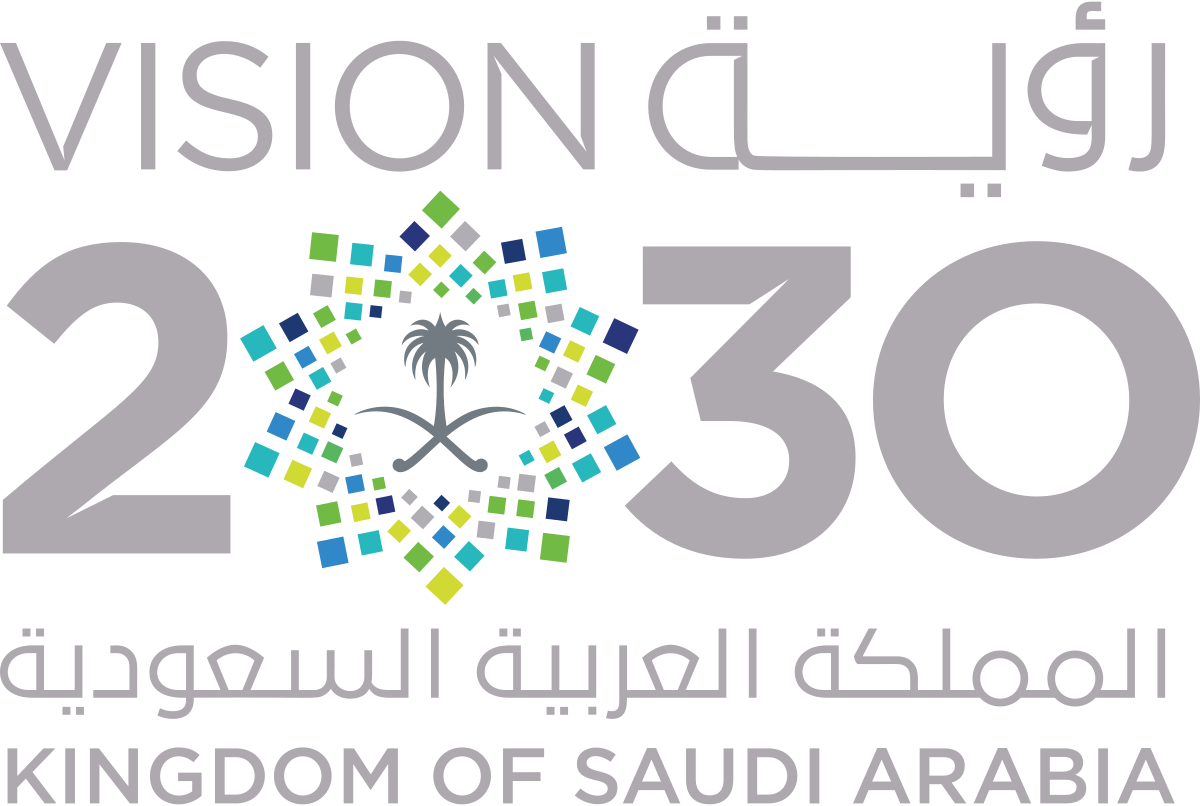 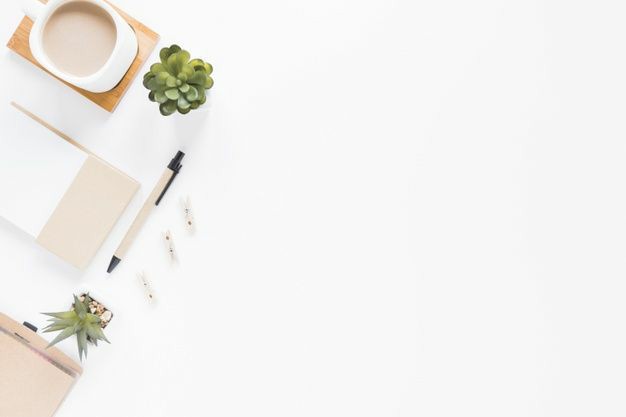 قارن بين الكسرين العشريين في كل مما يأتي مستعملاً ( < ,> , = ).
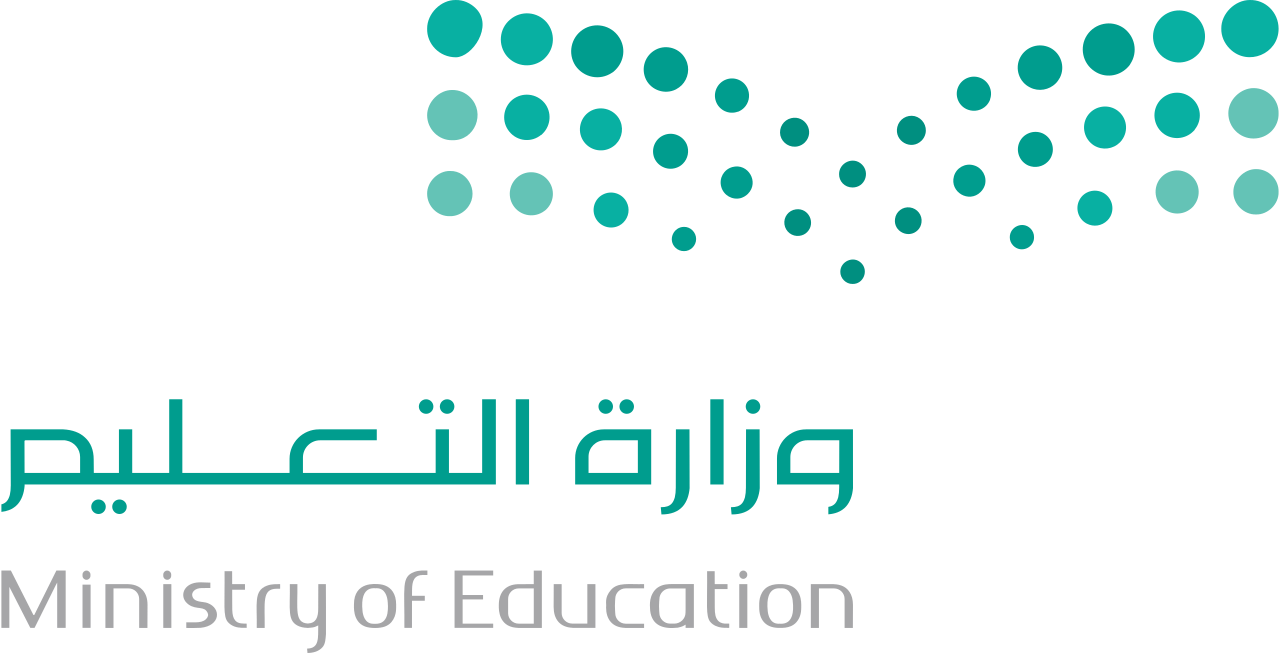 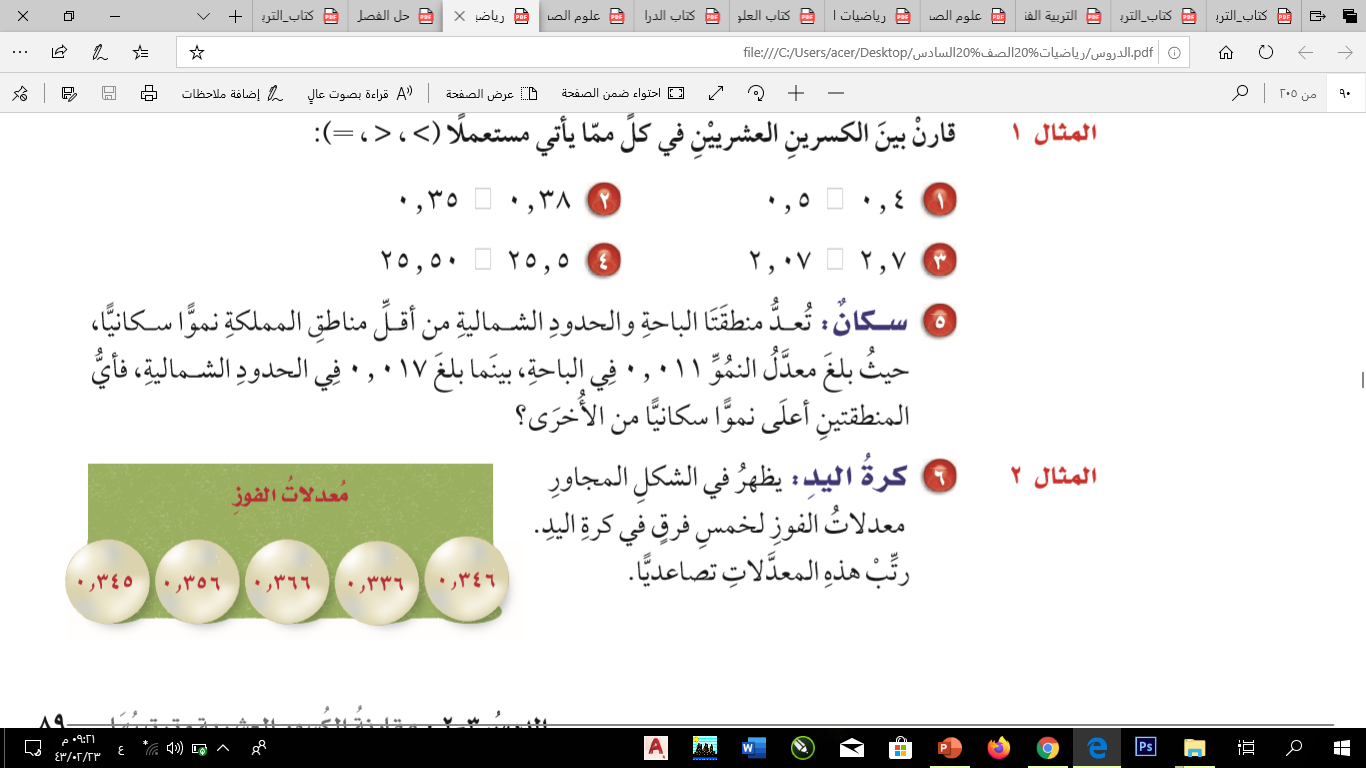 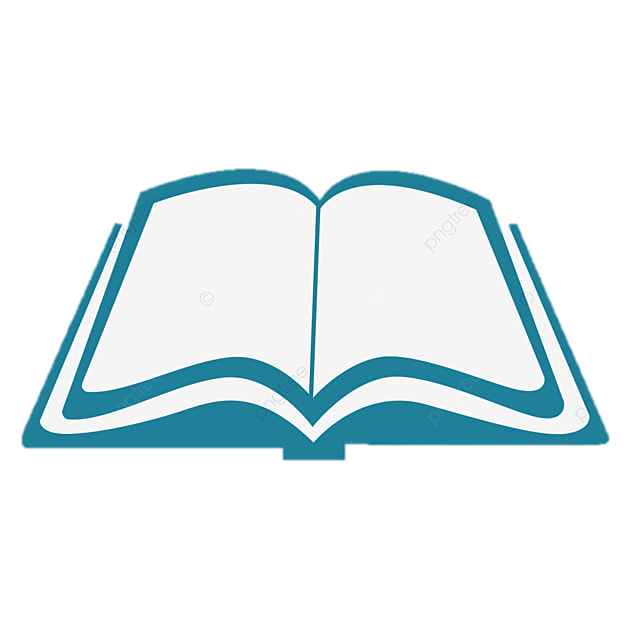 89
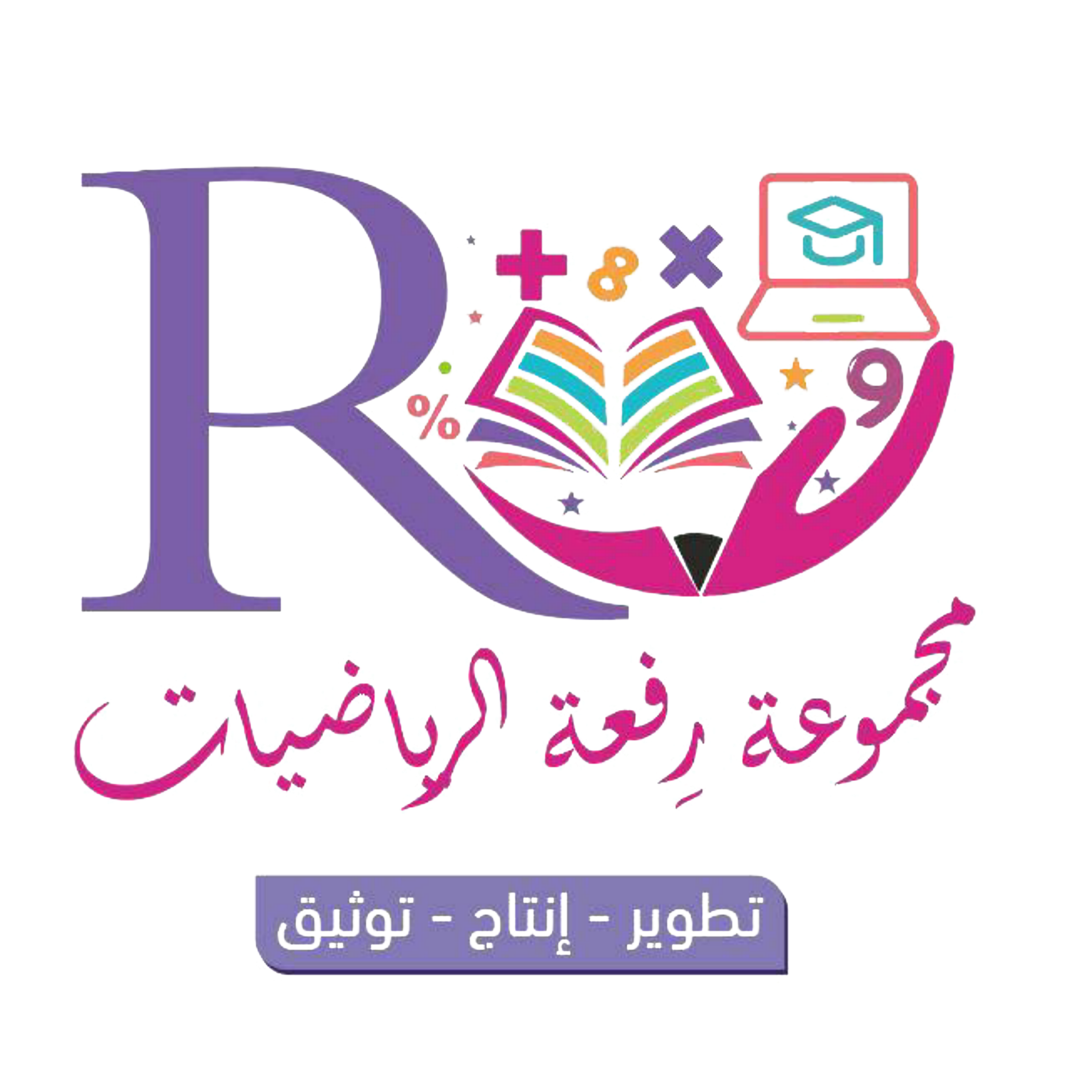 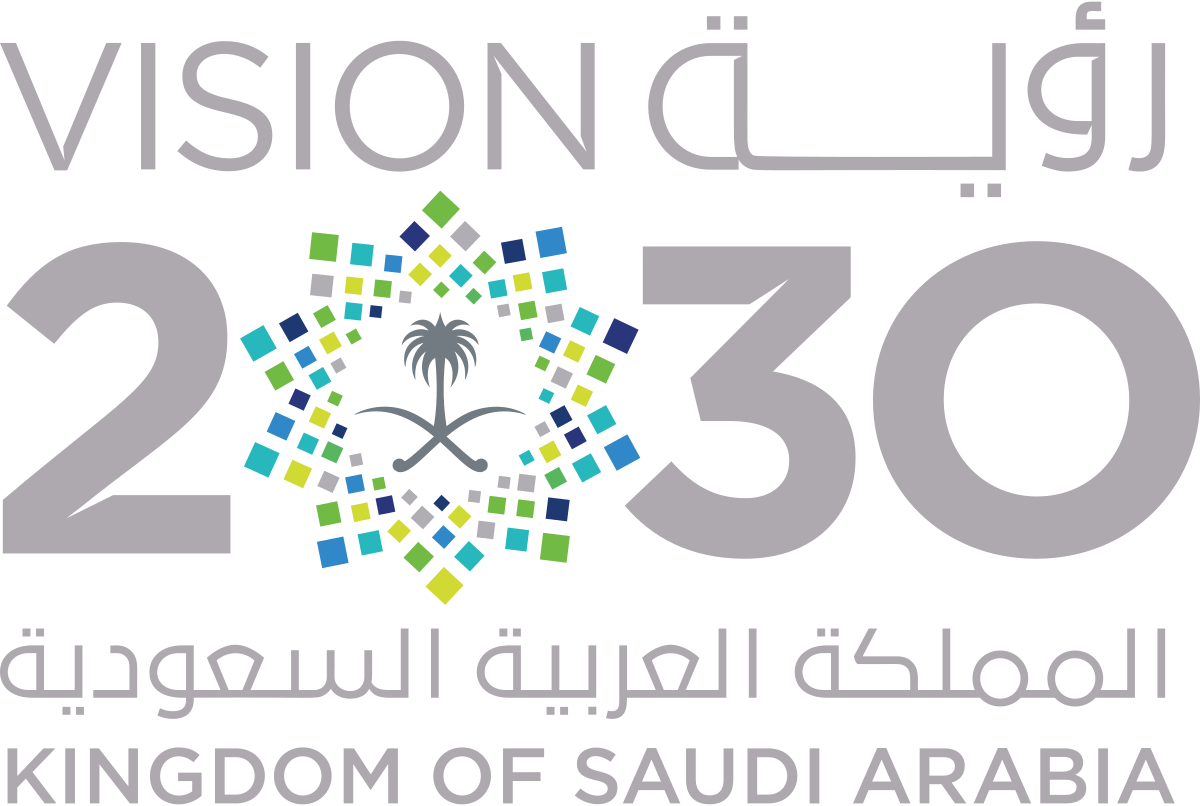 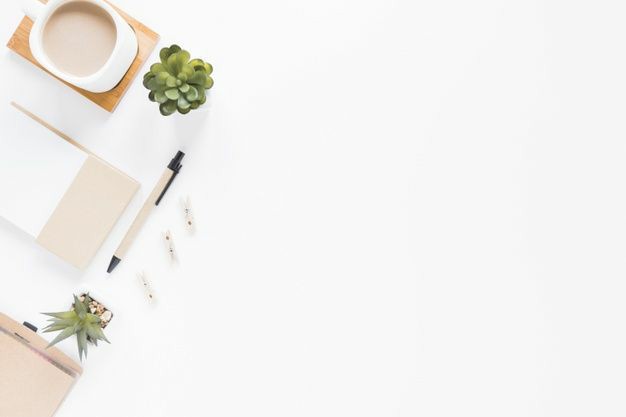 قارن بين الكسرين العشريين في كل مما يأتي مستعملاً ( < ,> , = ).
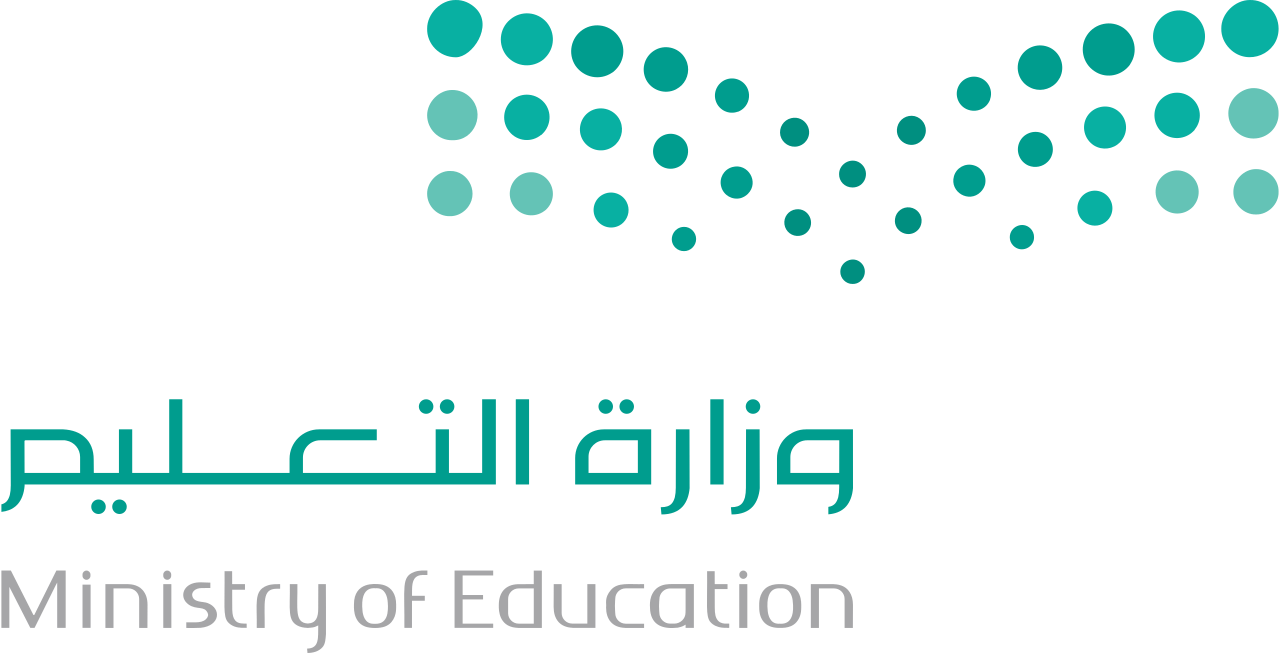 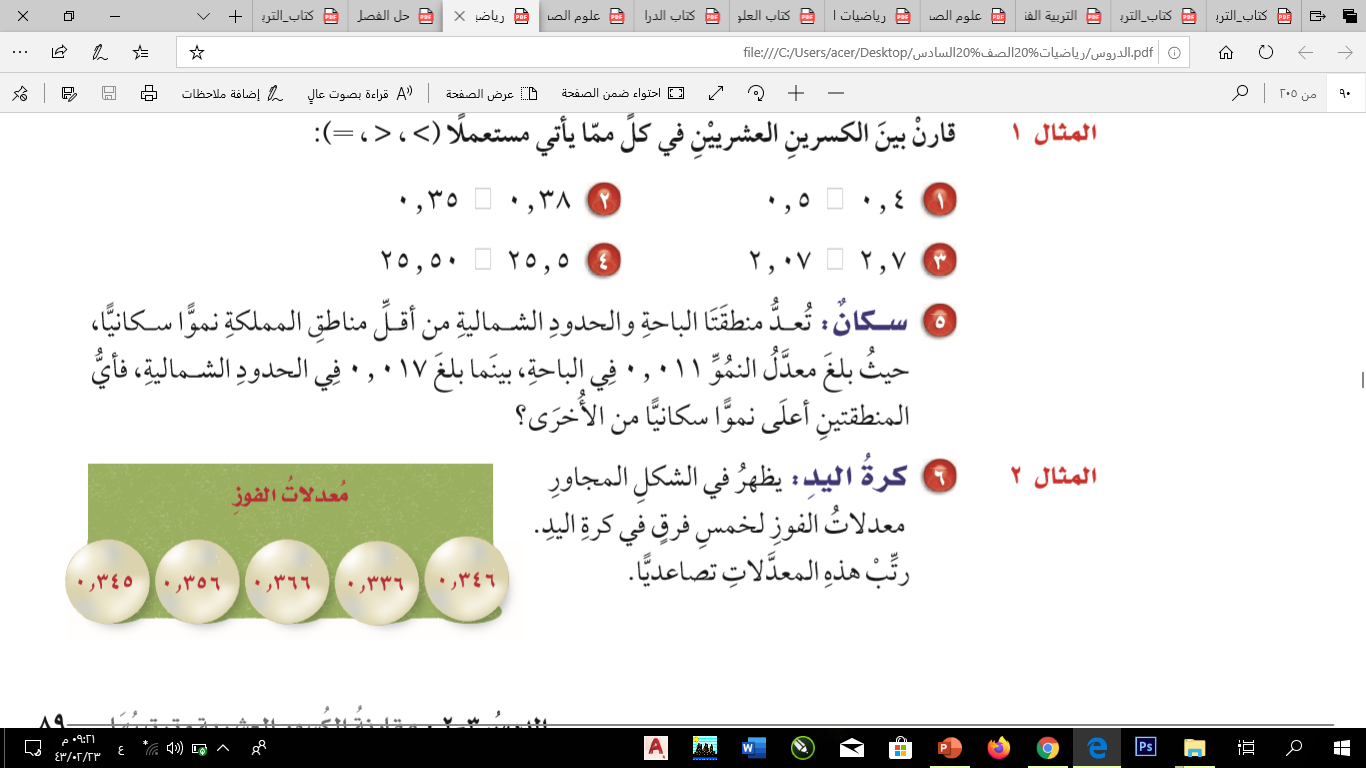 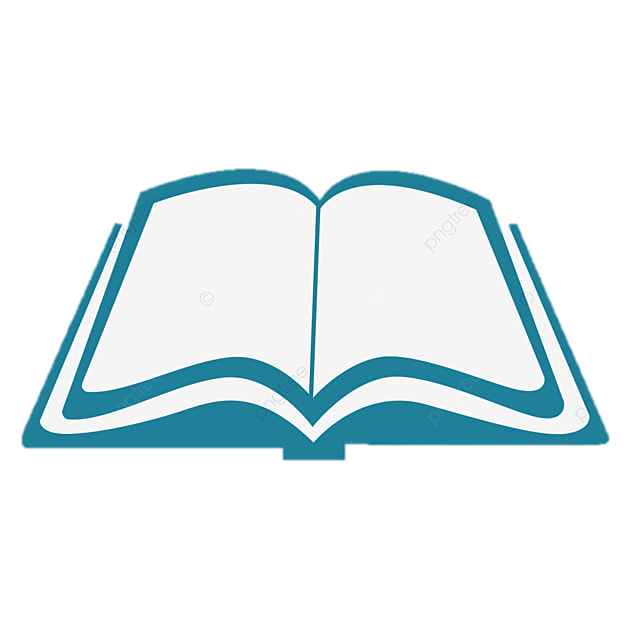 89
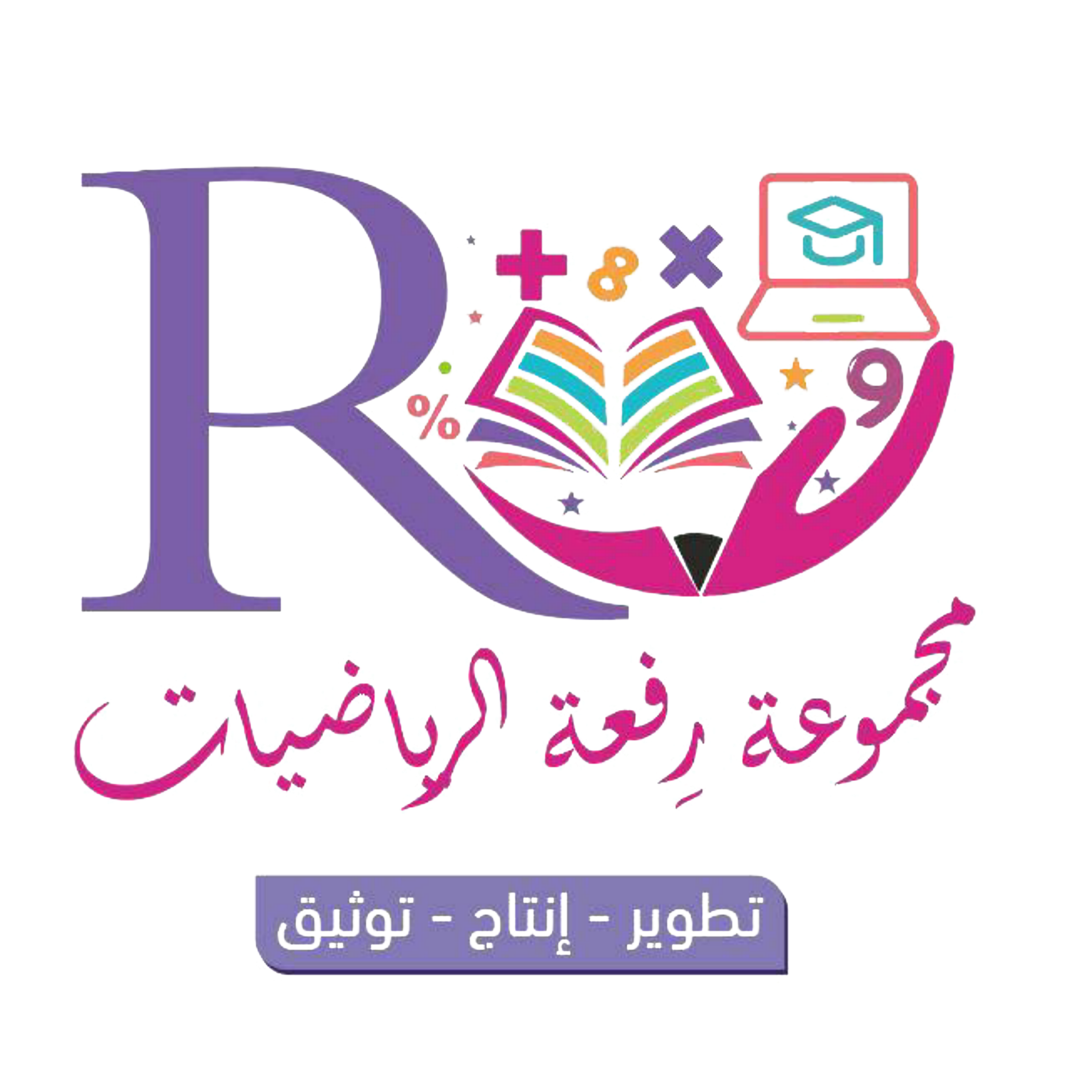 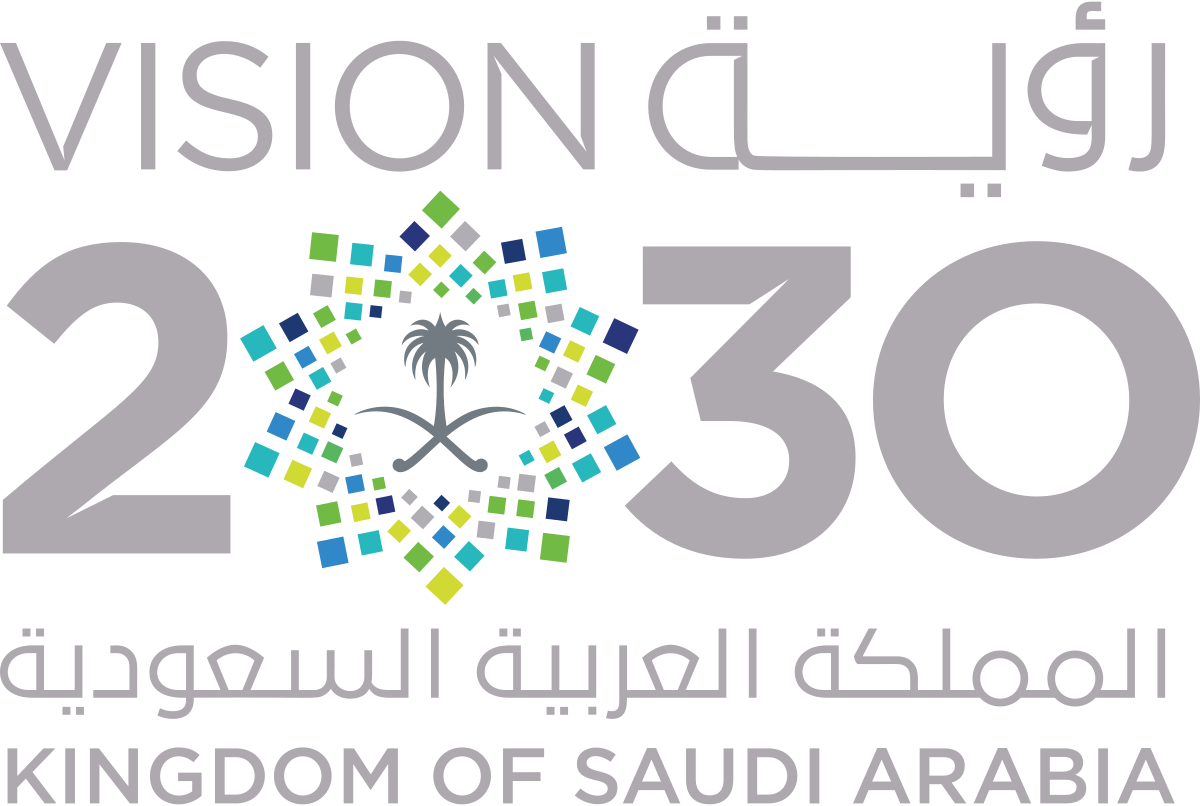 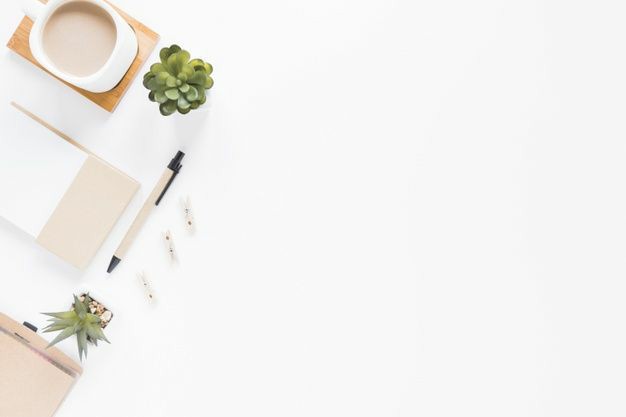 قارن بين الكسرين العشريين في كل مما يأتي مستعملاً ( < ,> , = ).
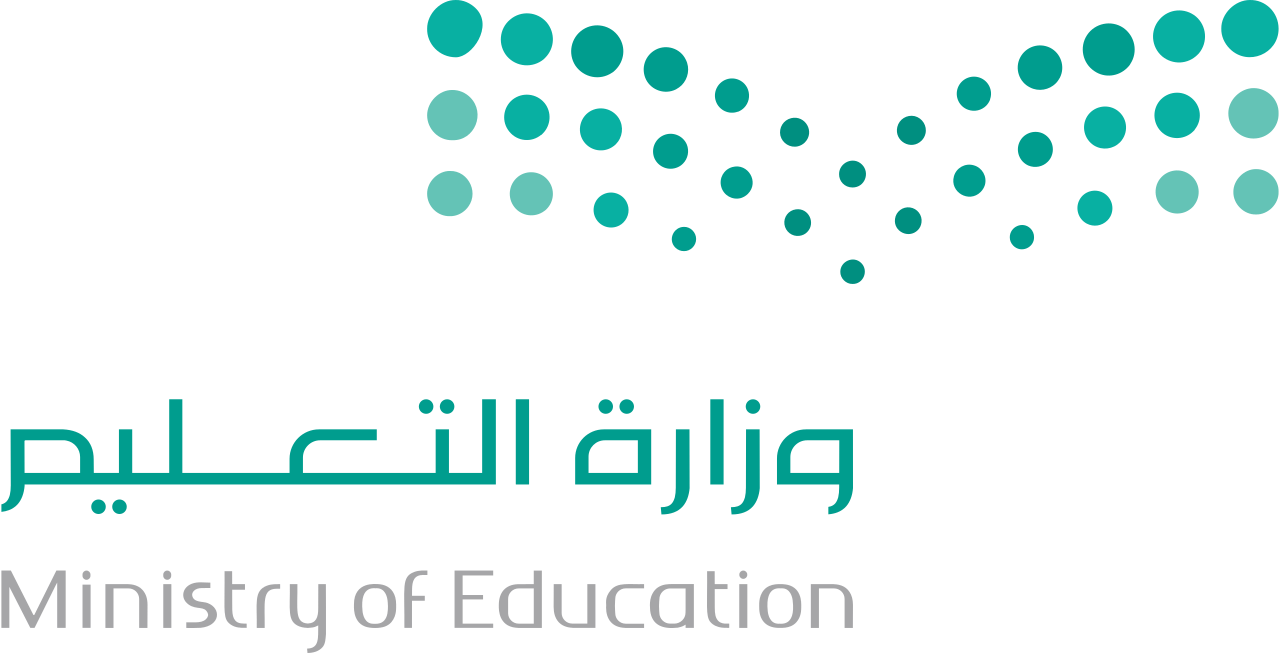 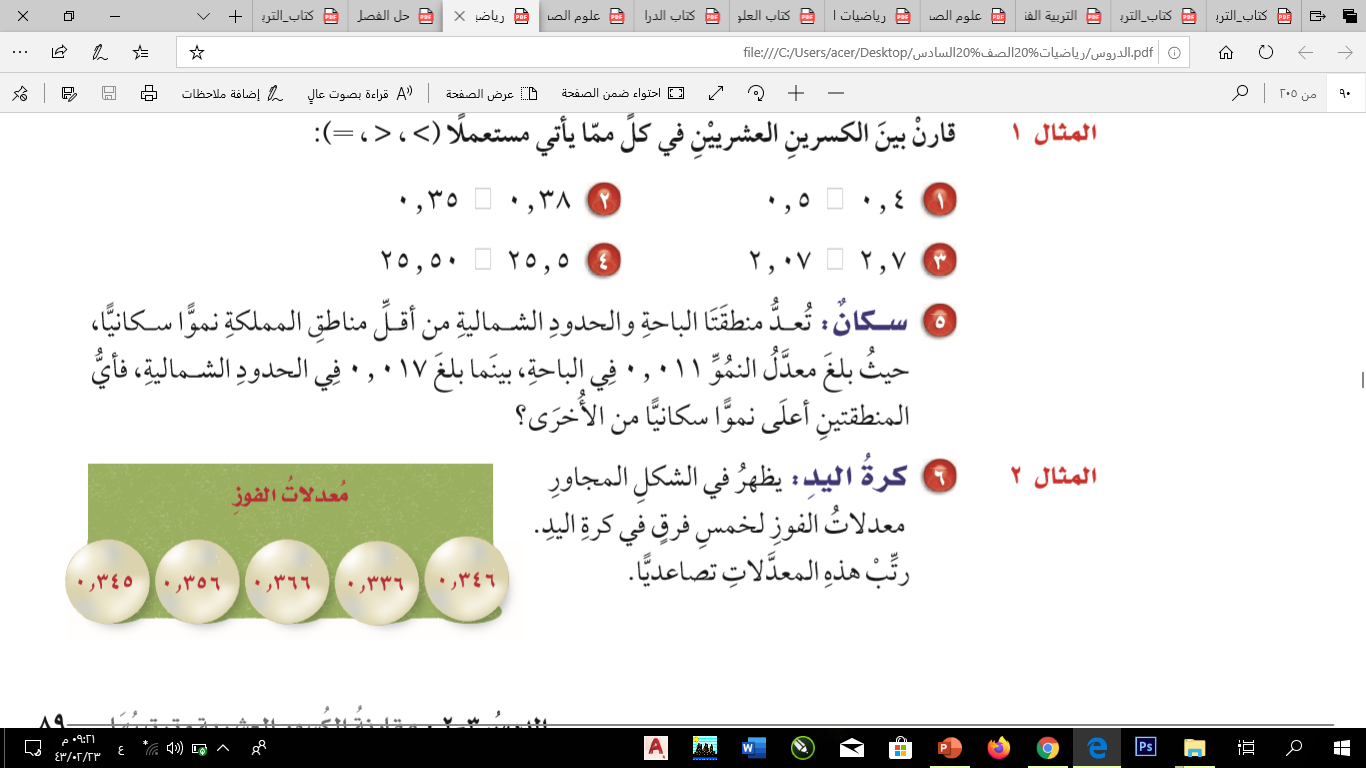 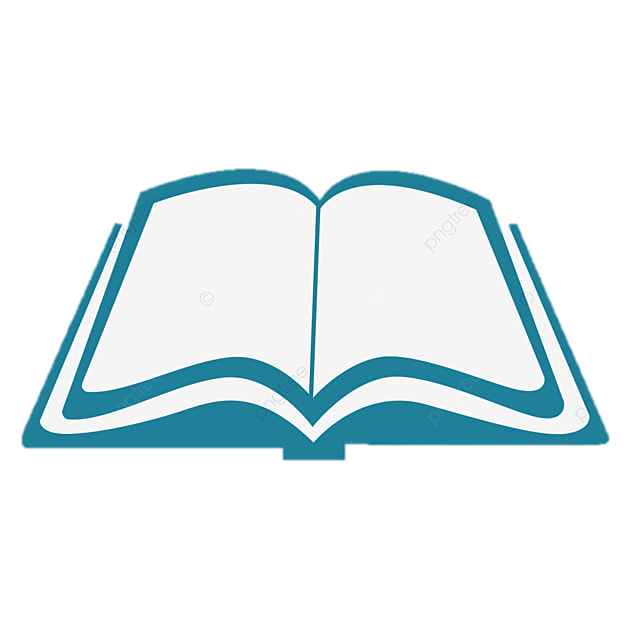 89
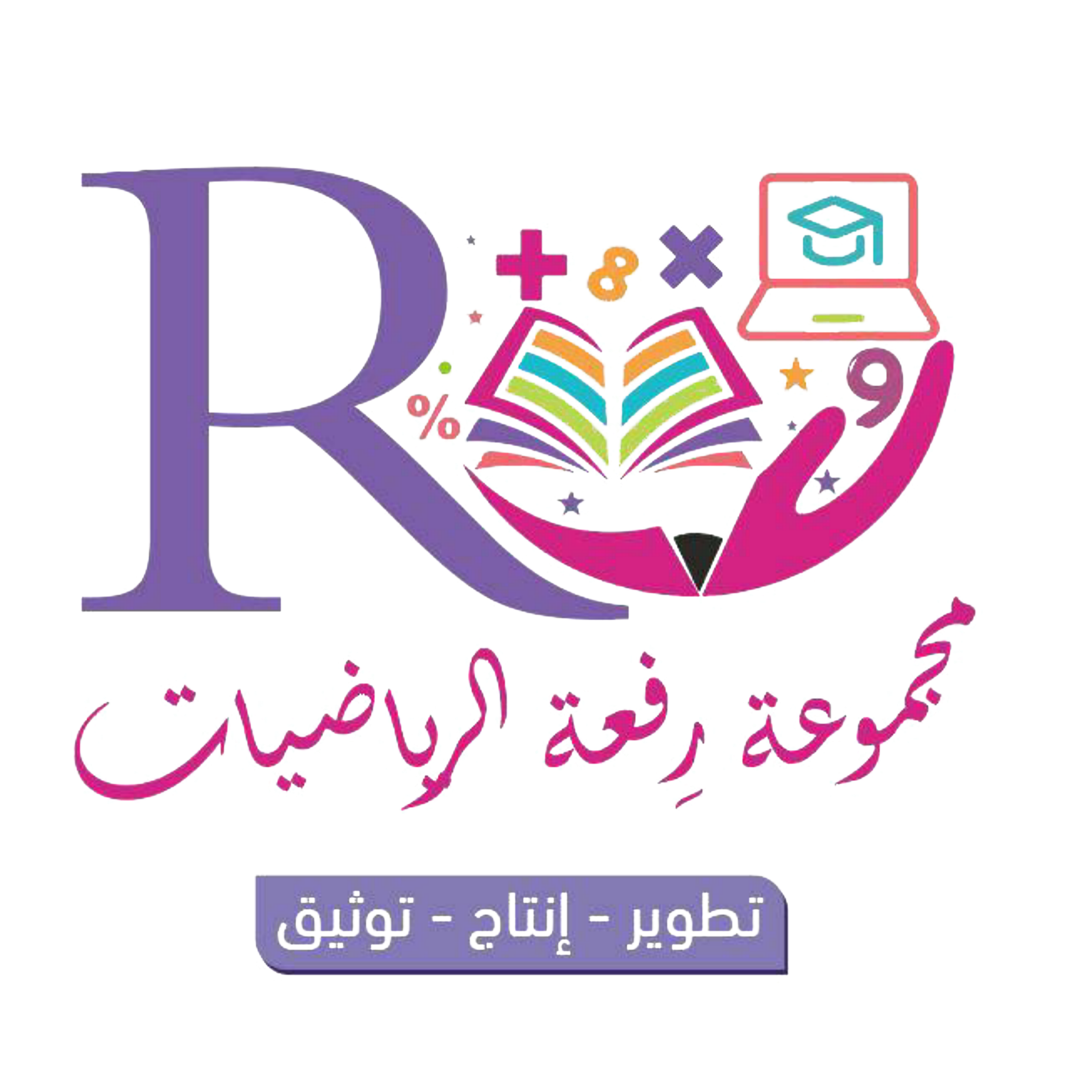 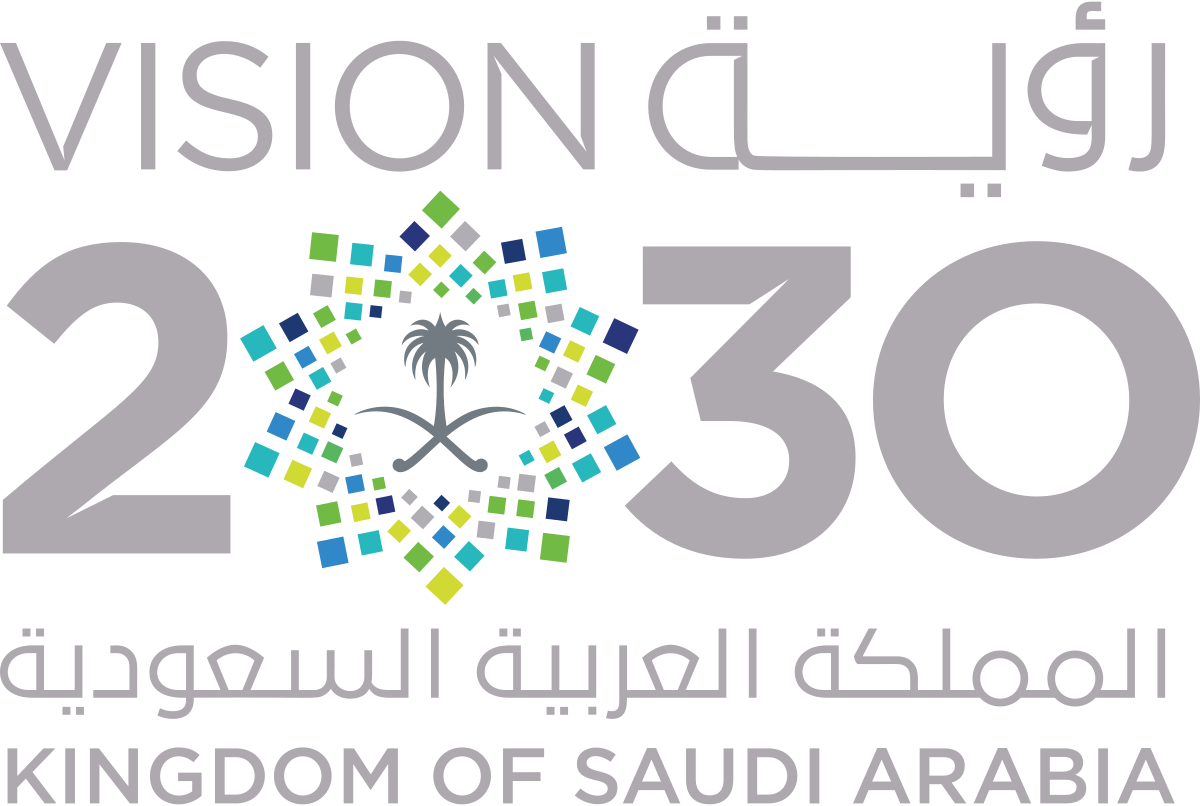 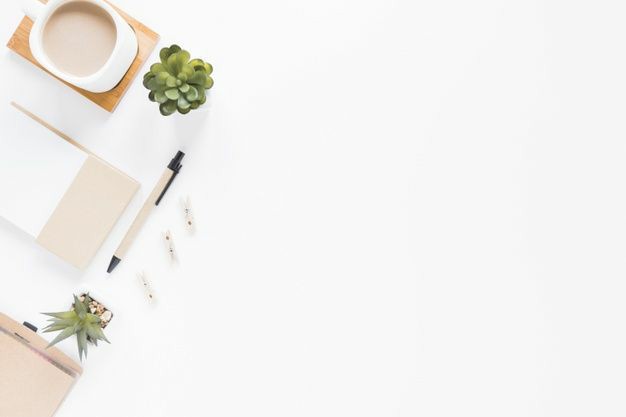 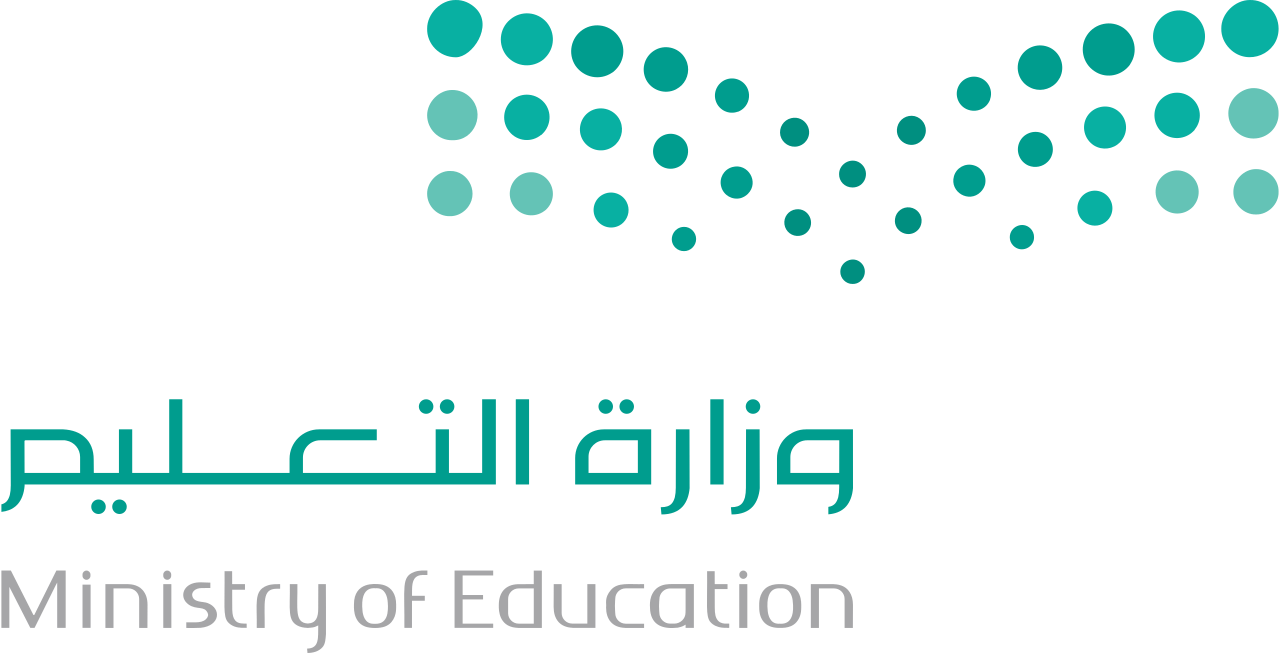 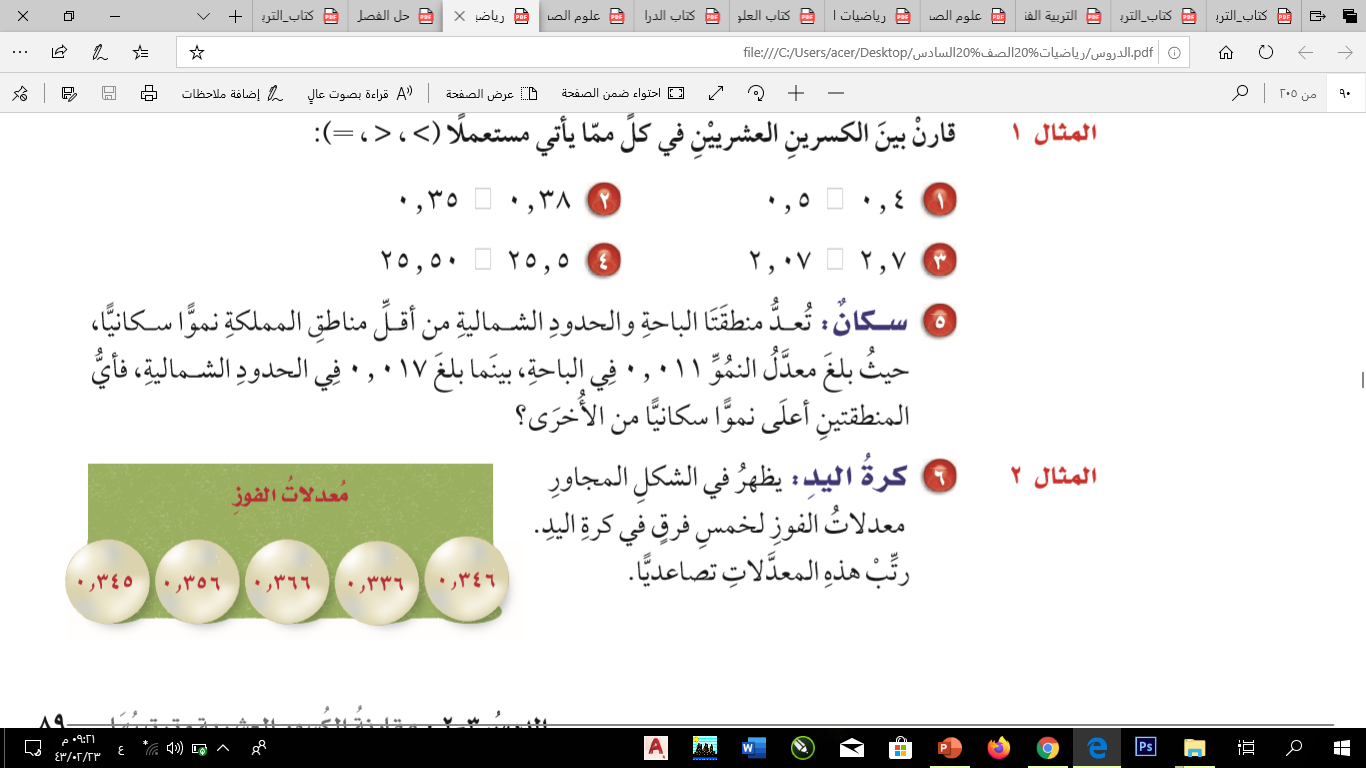 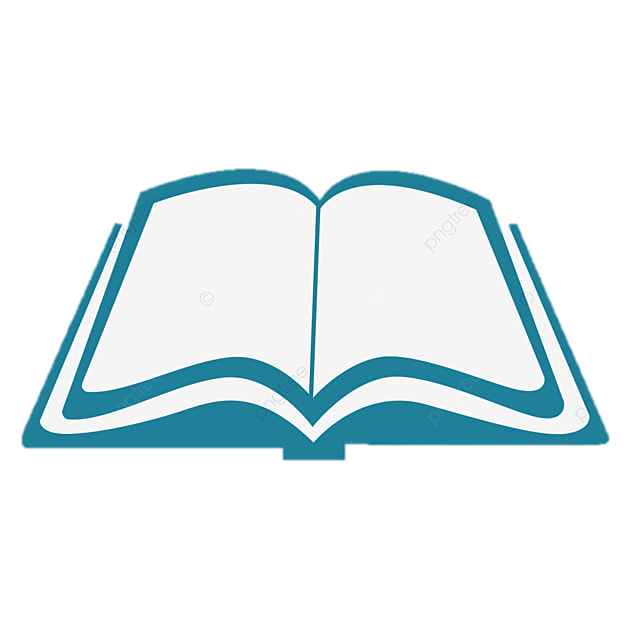 89
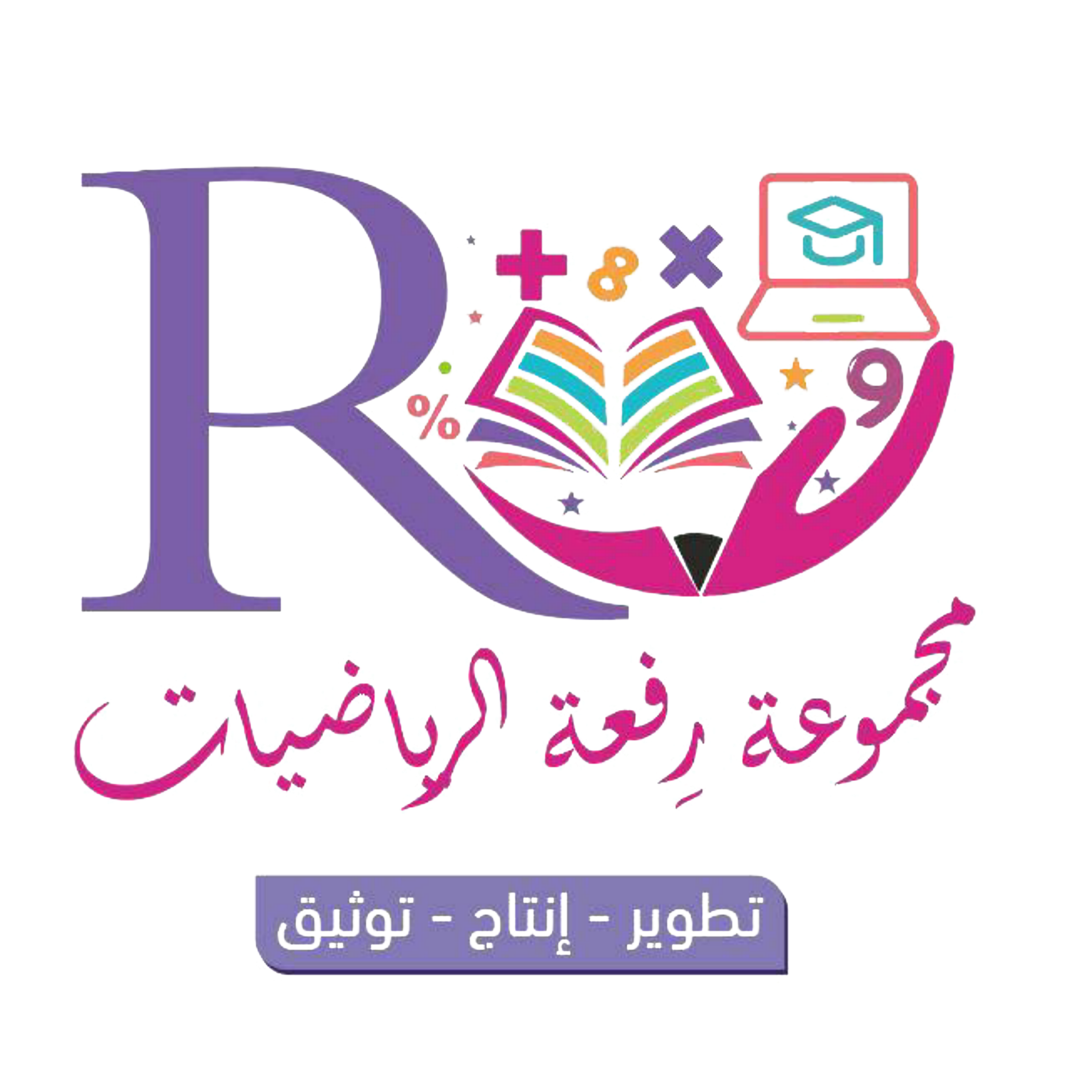 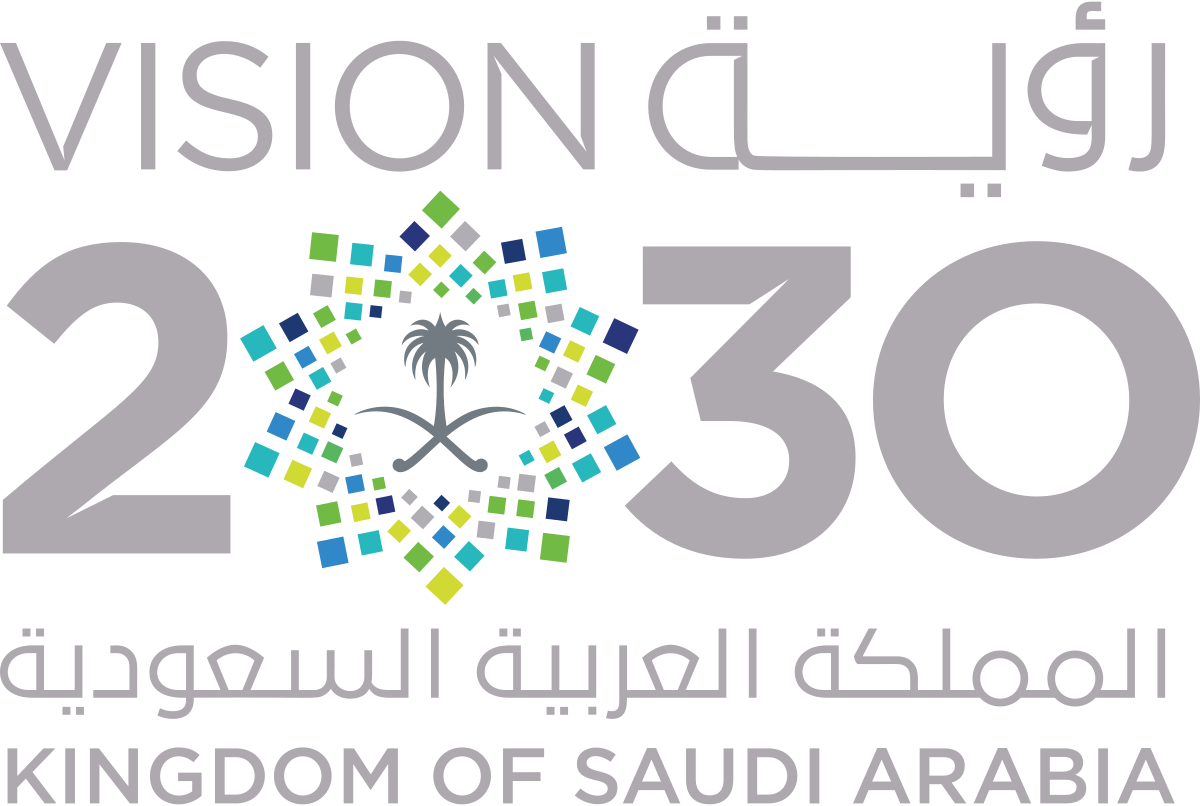 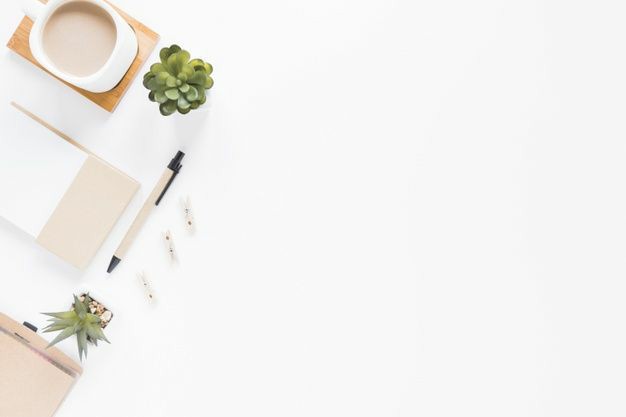 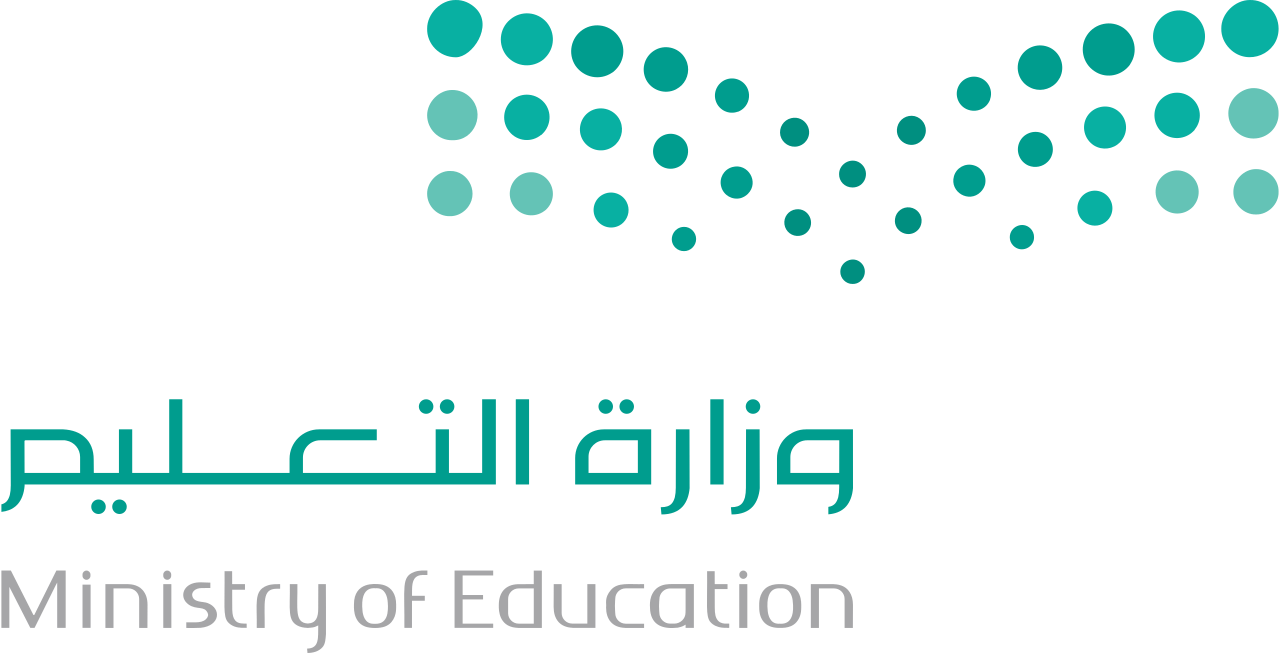 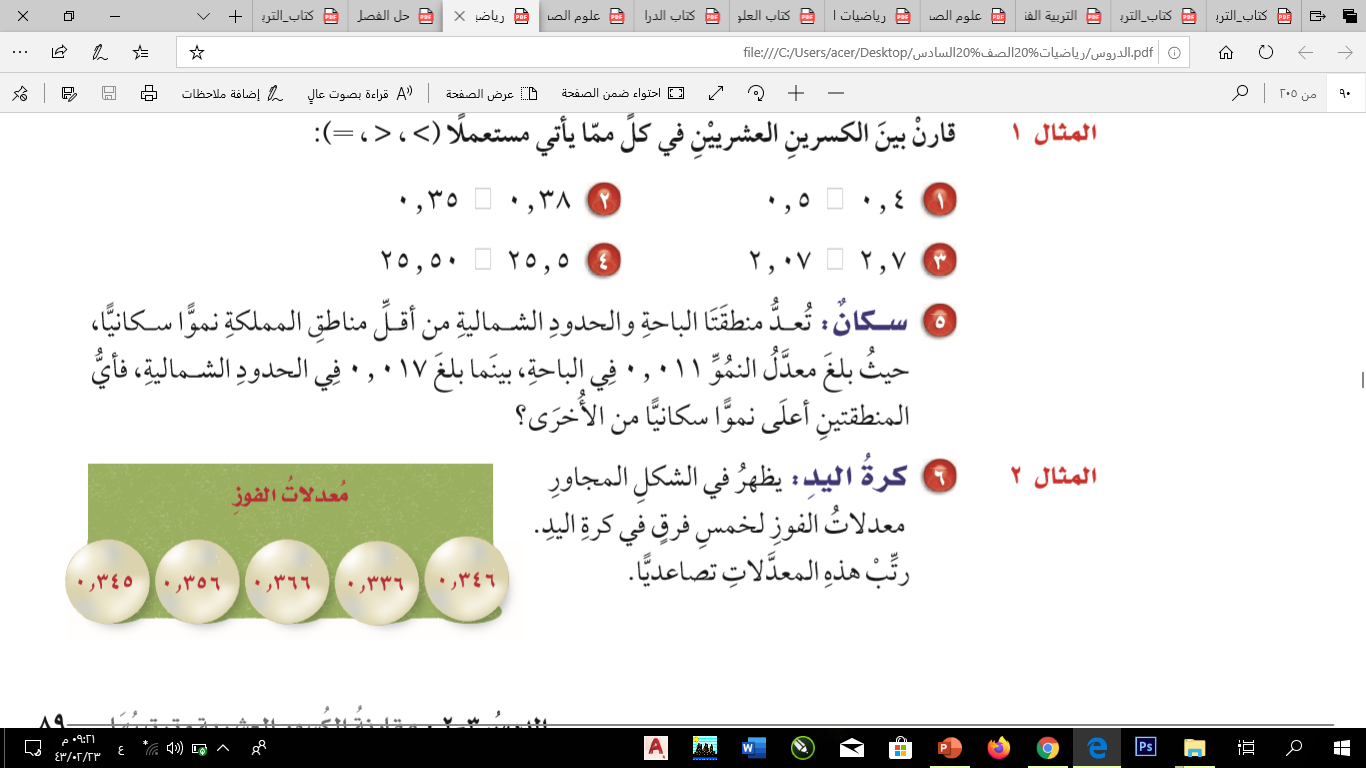 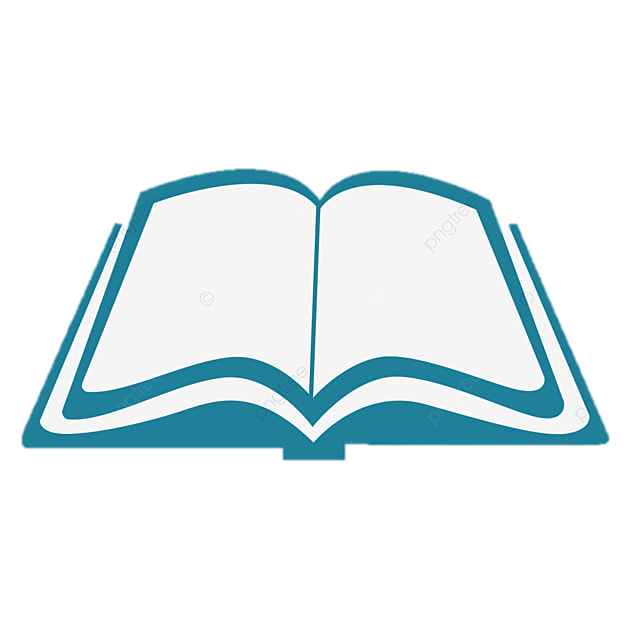 89
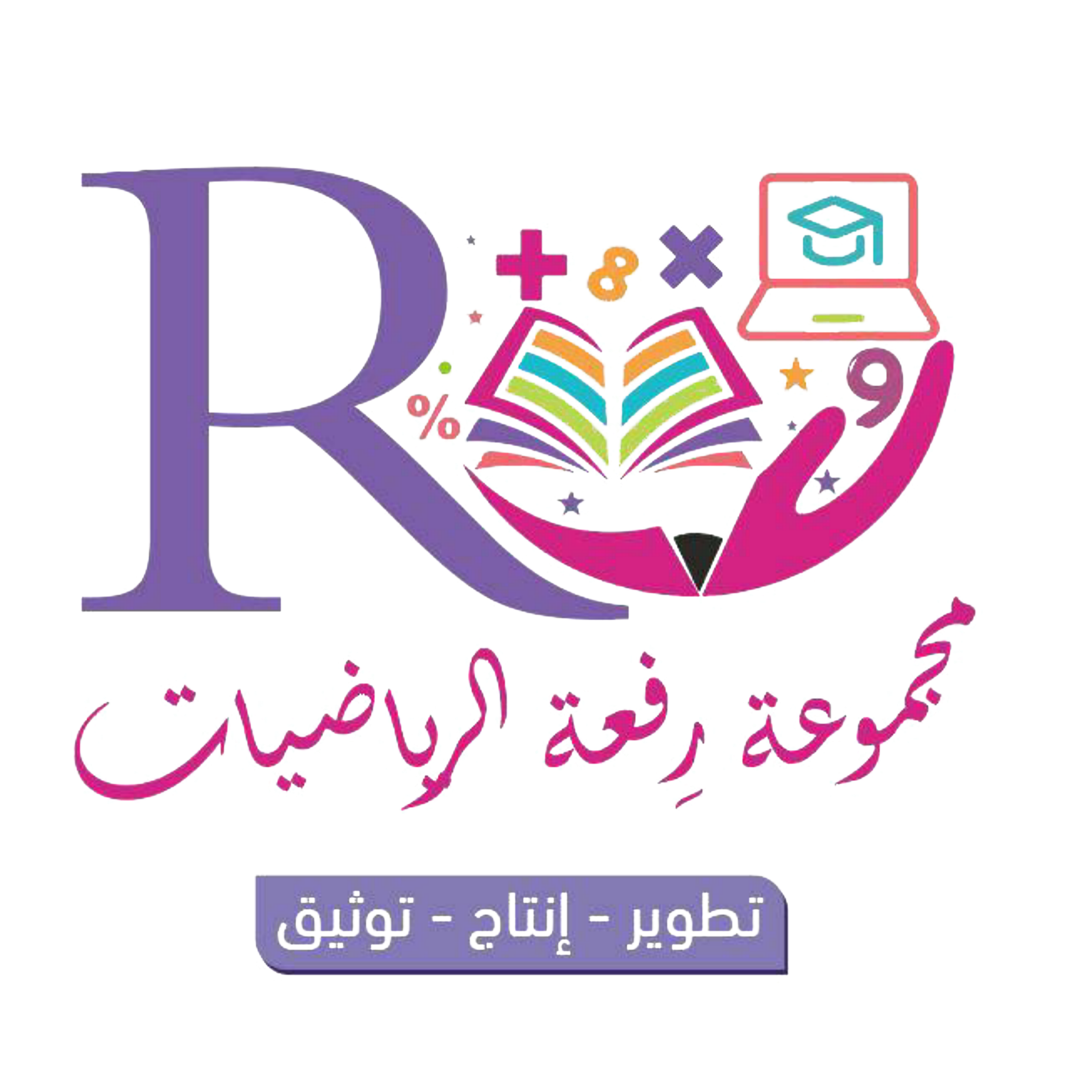 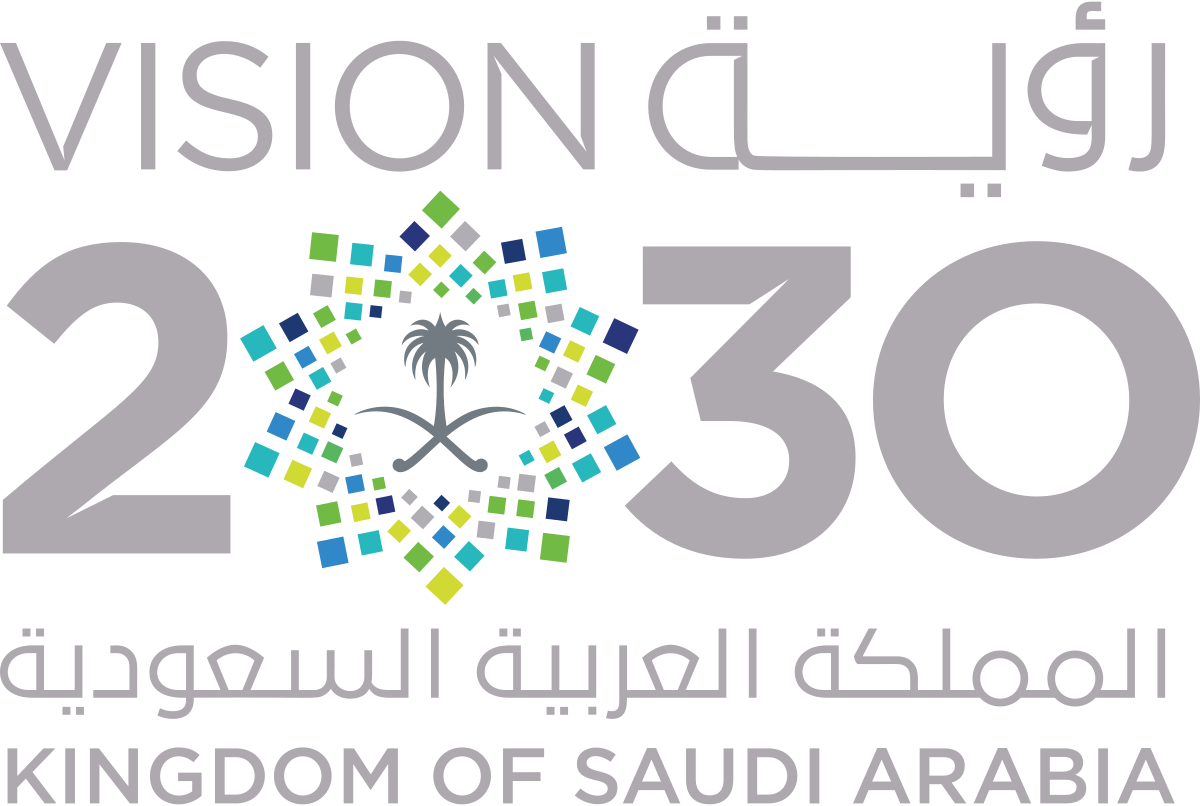 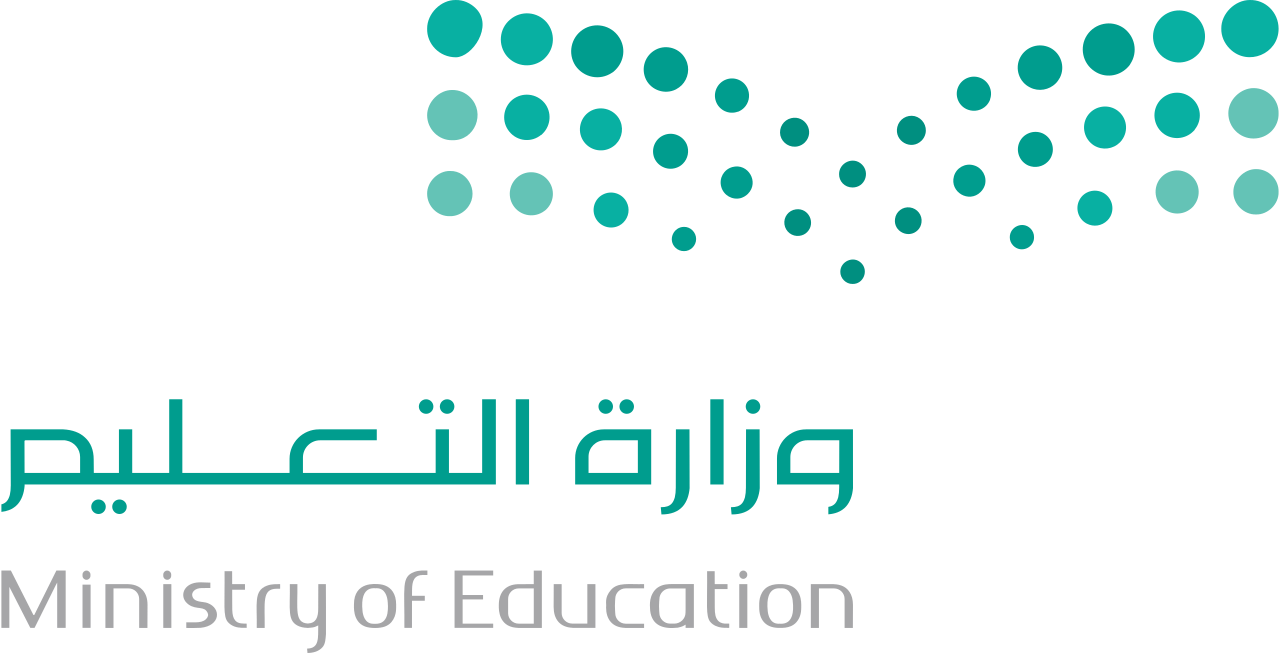 مهارات التفكير العليا
تدرب. وحل المسائل
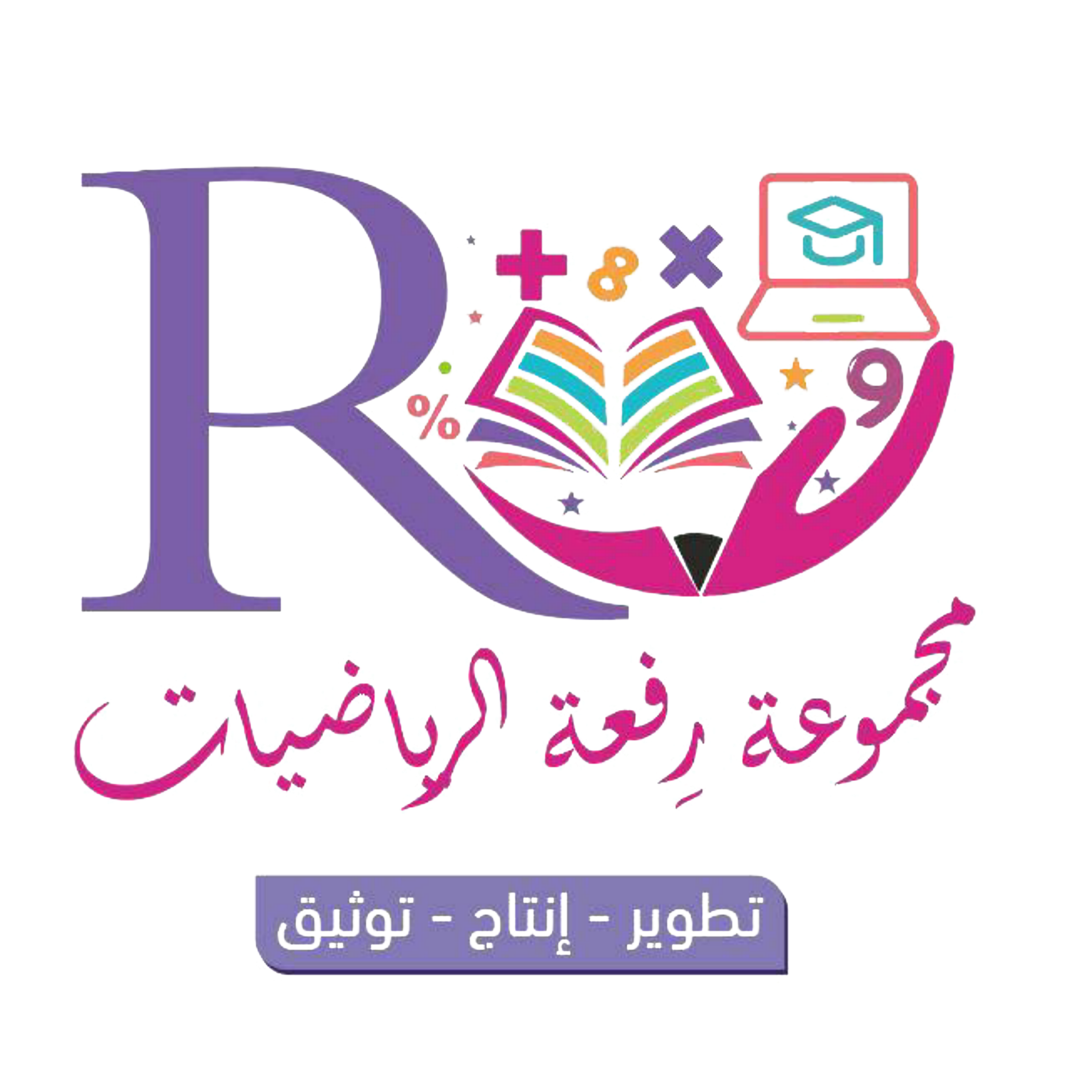 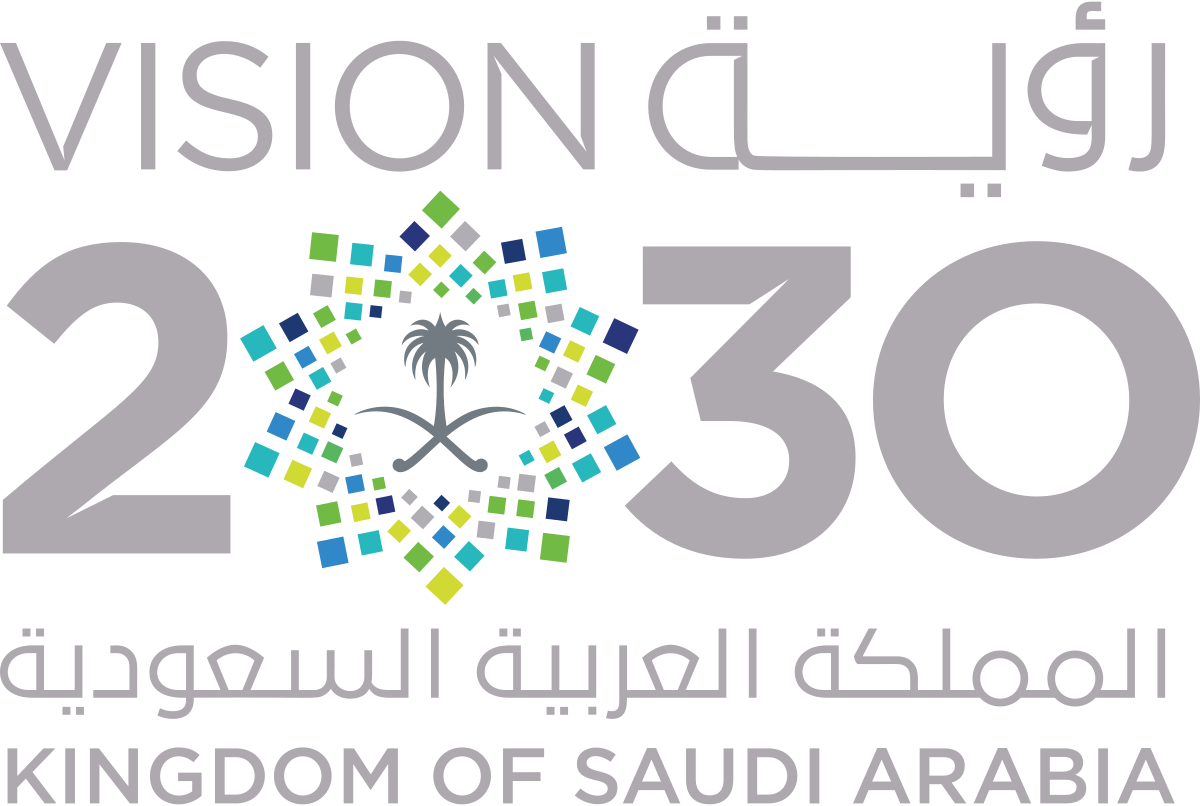 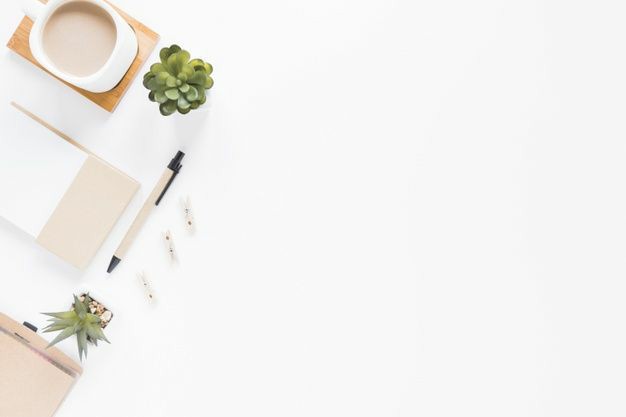 قارن بين الكسرين العشريين في كل مما يأتي مستعملاً ( < ,> , = ).
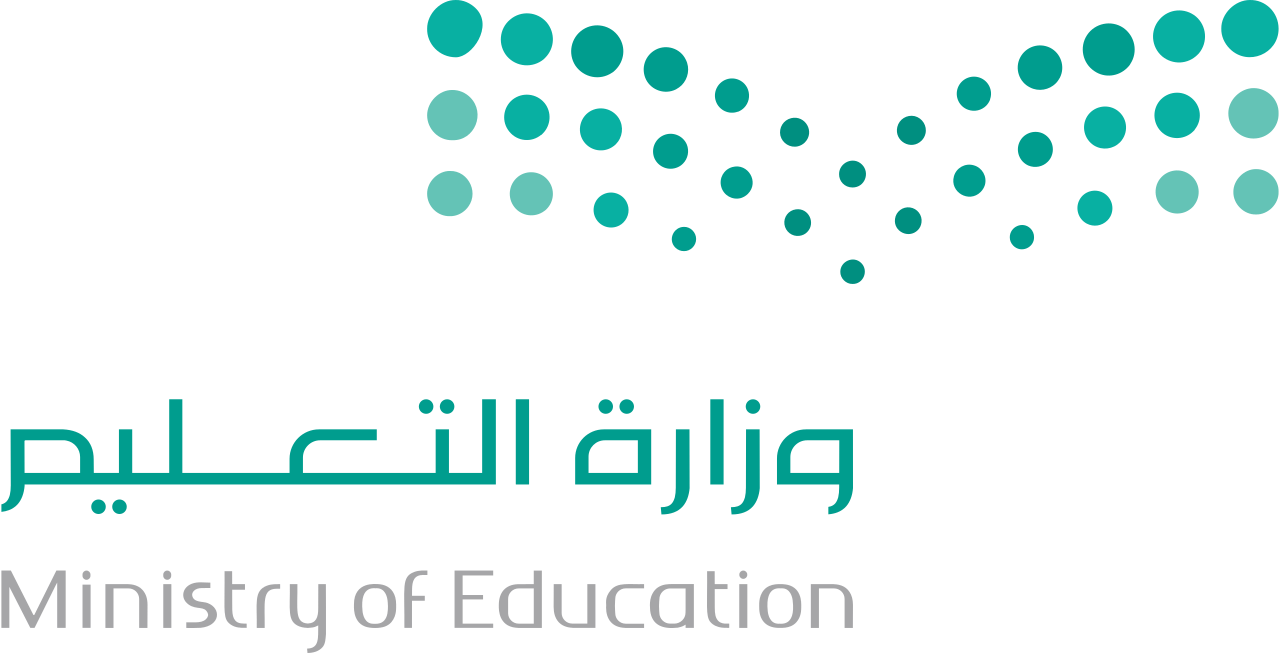 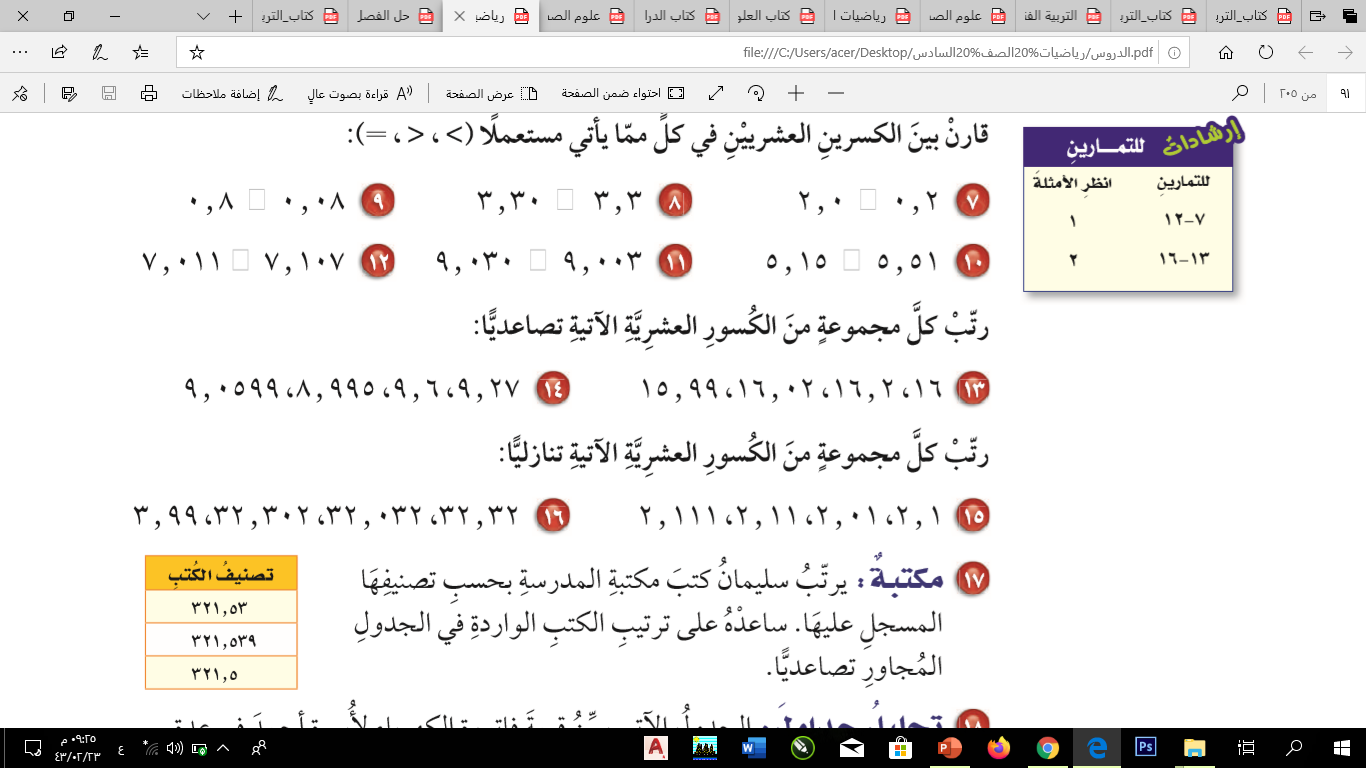 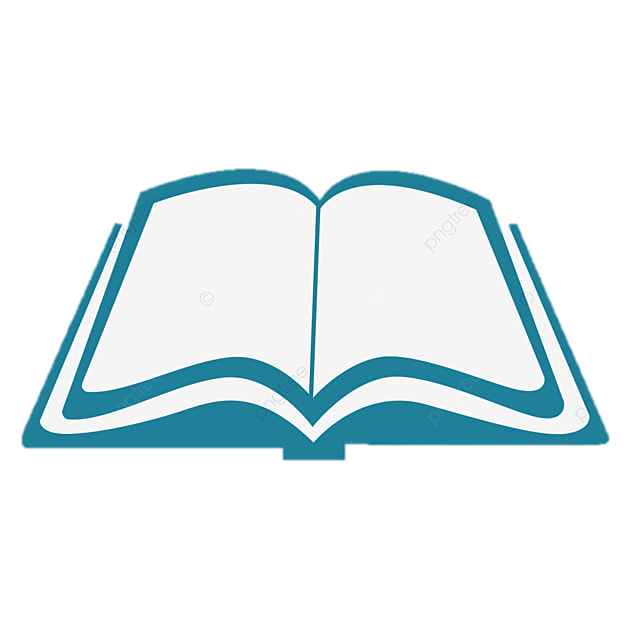 90
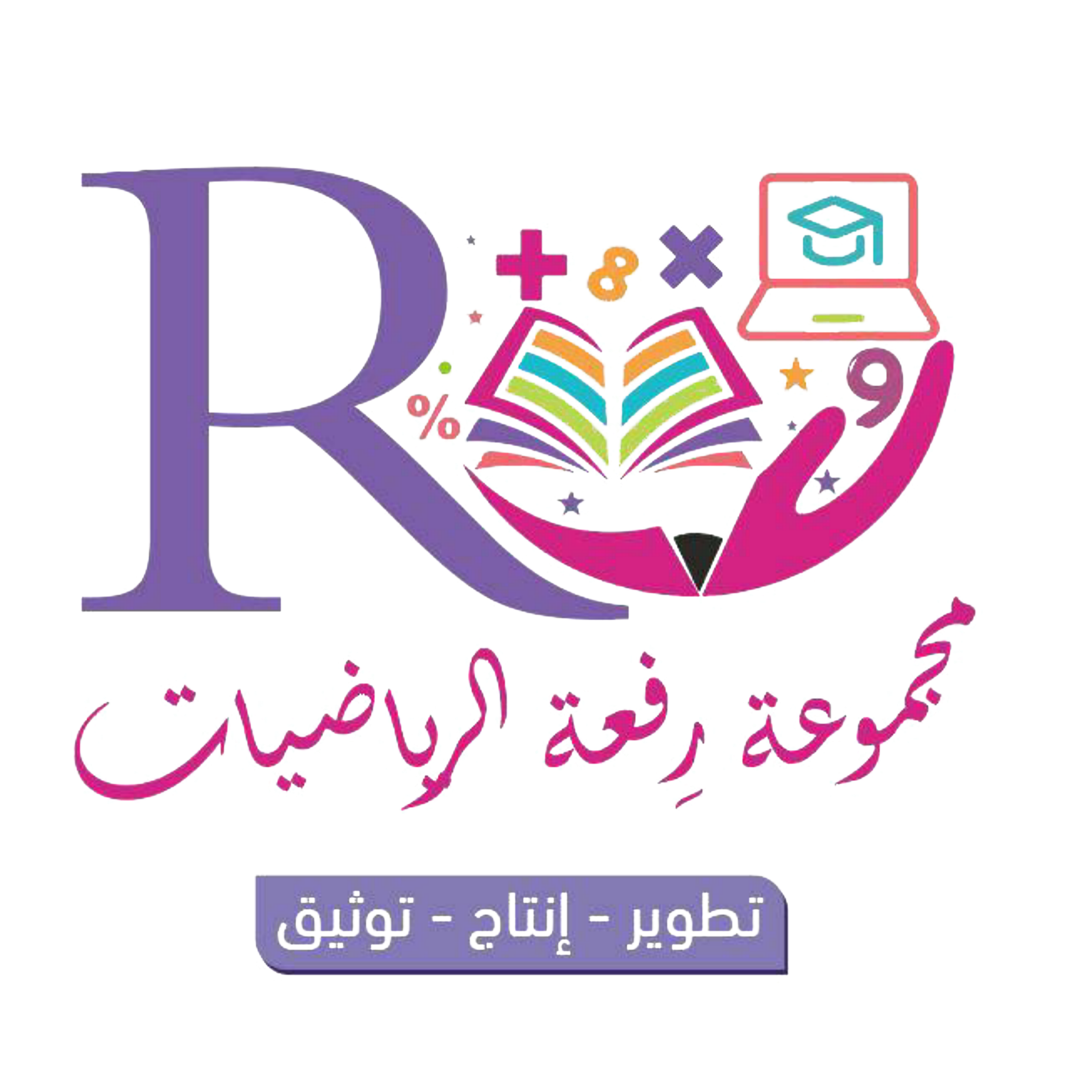 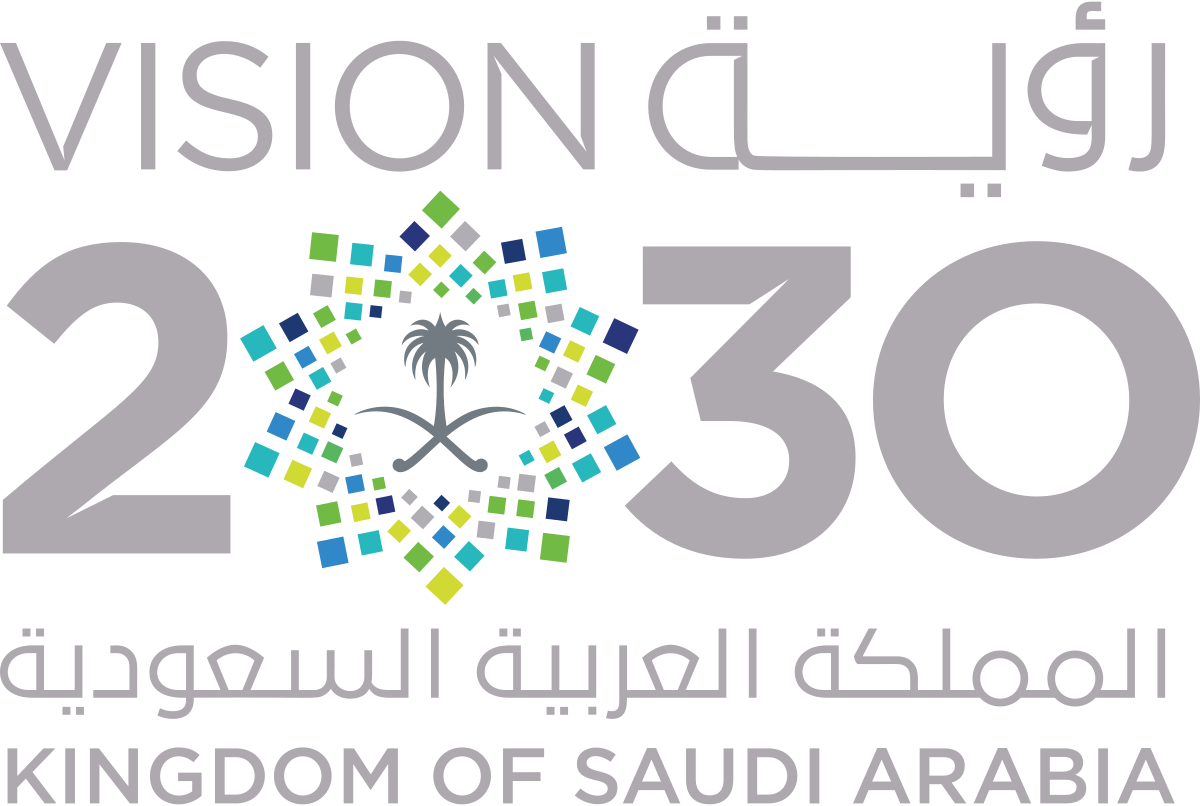 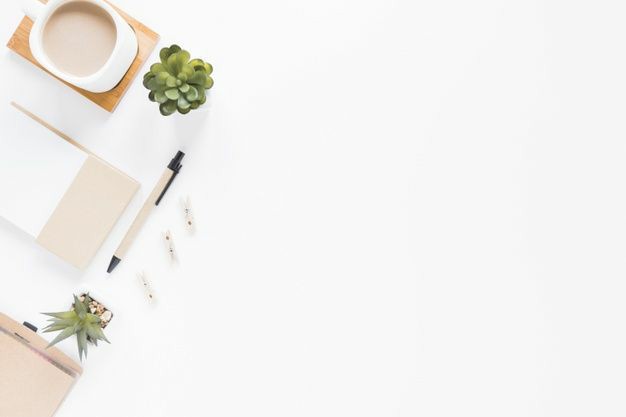 قارن بين الكسرين العشريين في كل مما يأتي مستعملاً ( < ,> , = ).
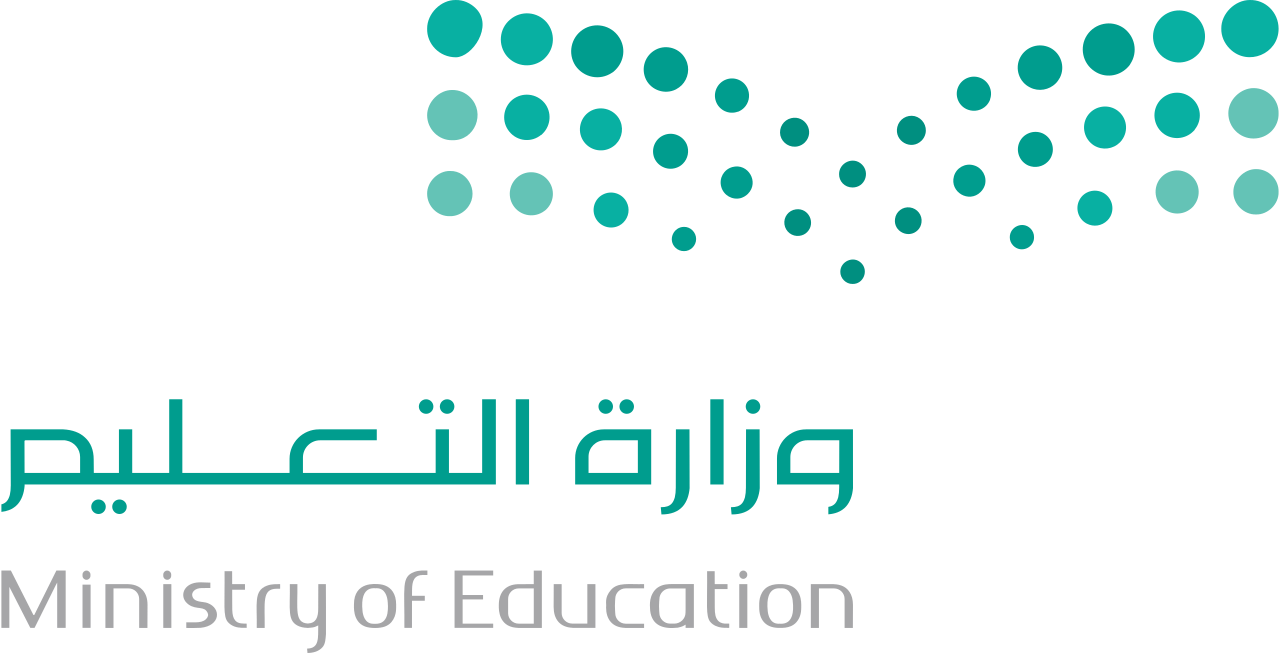 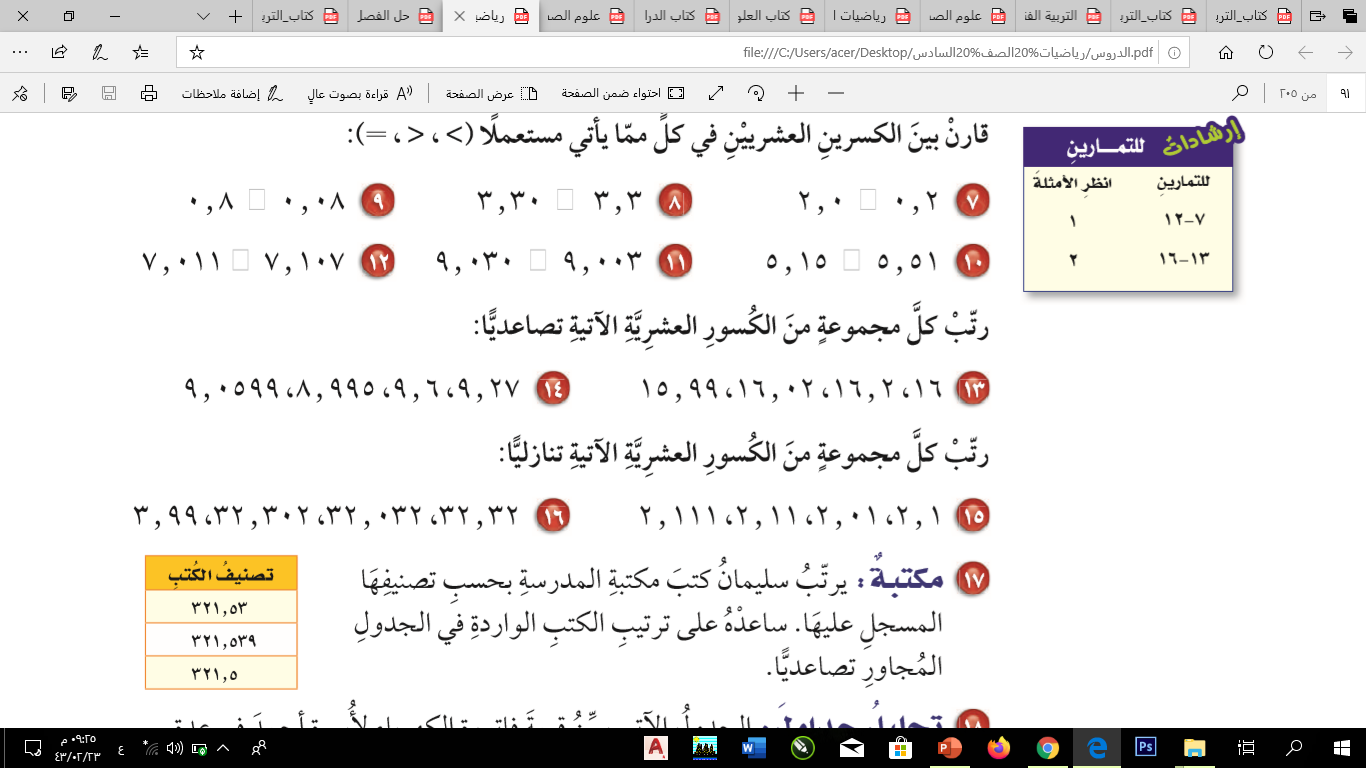 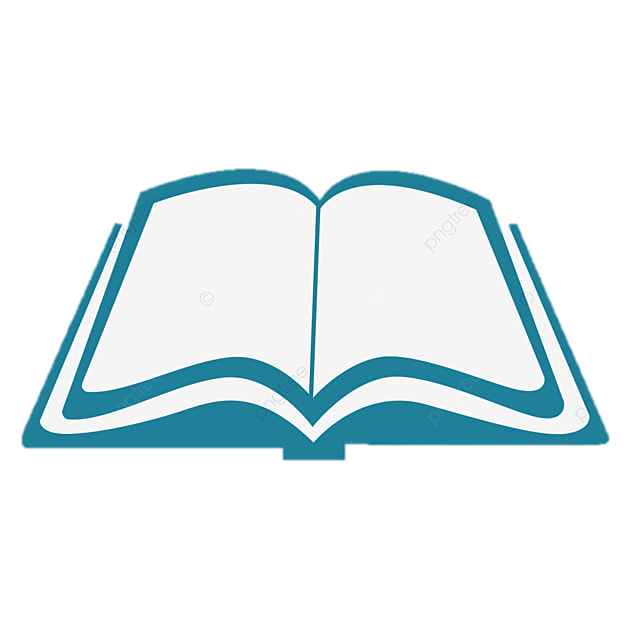 90
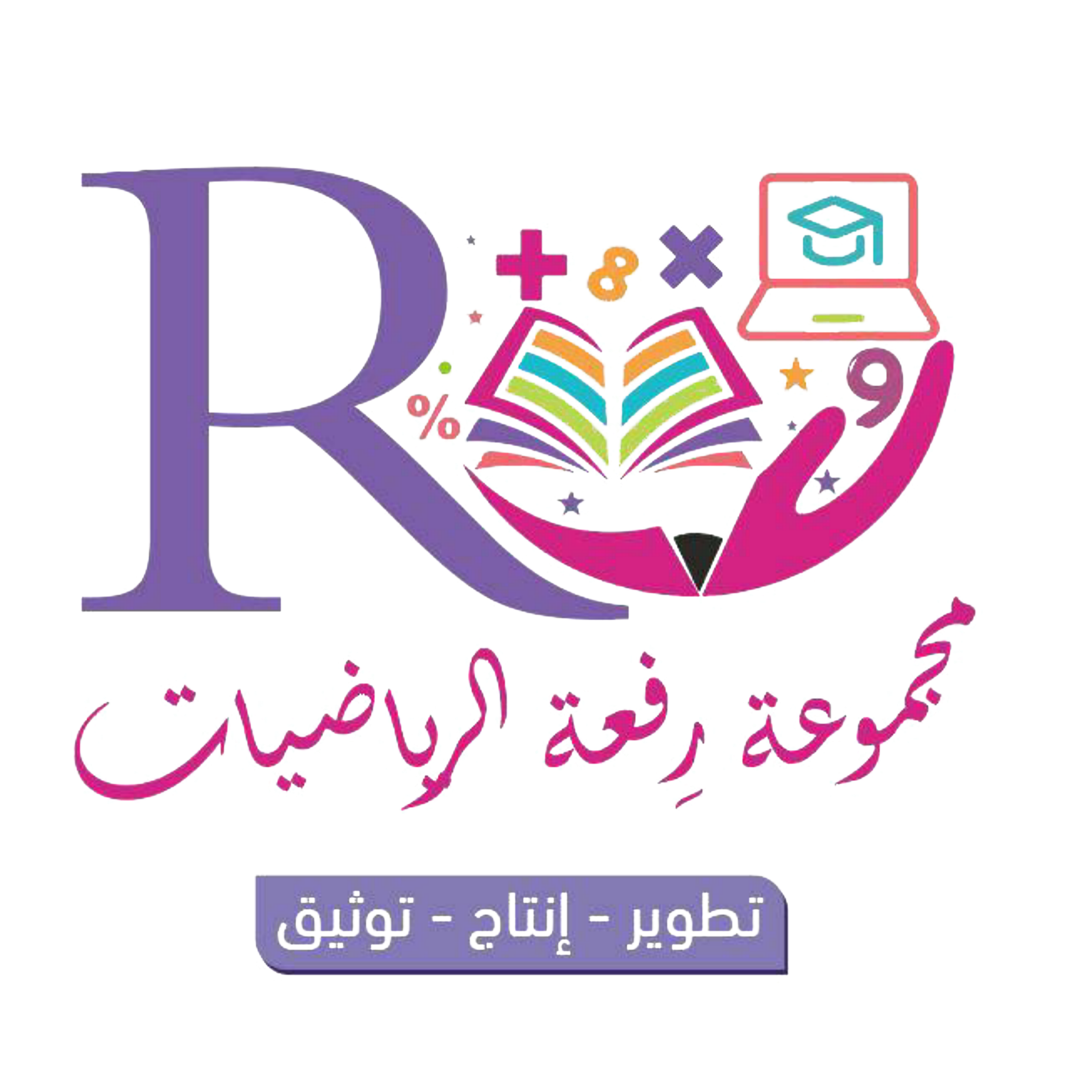 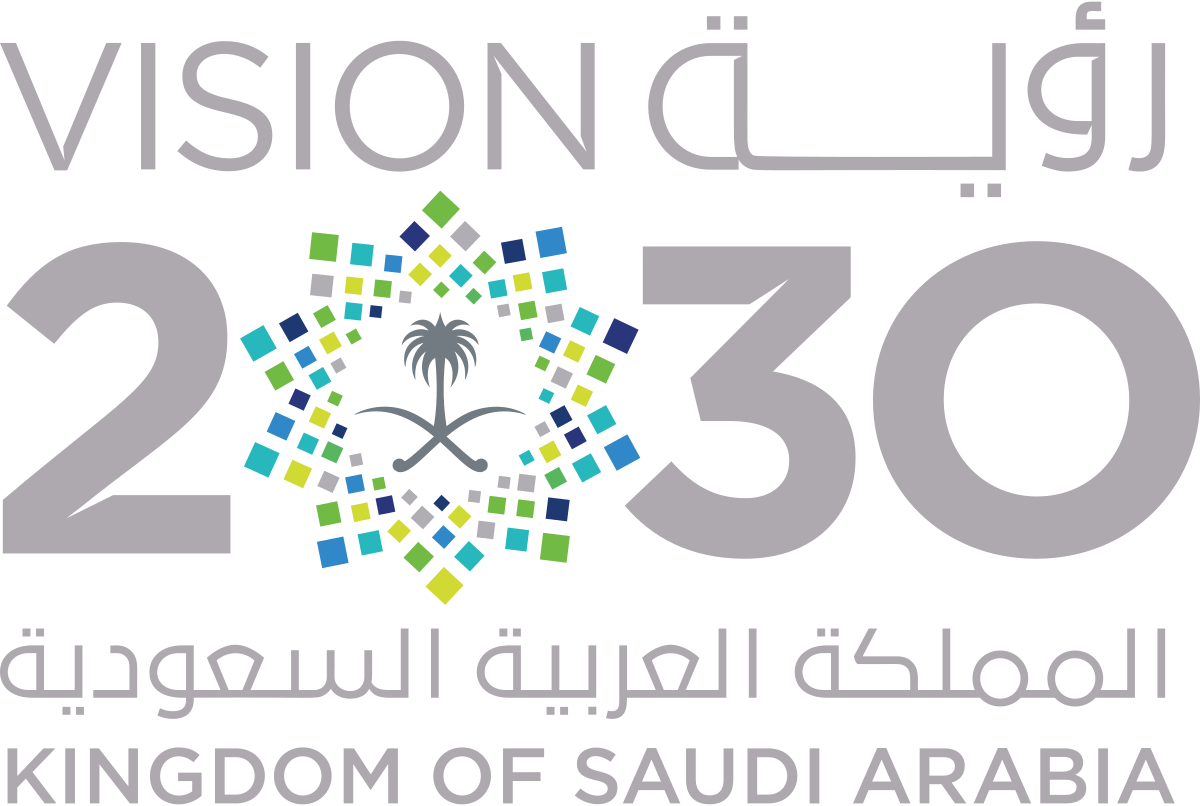 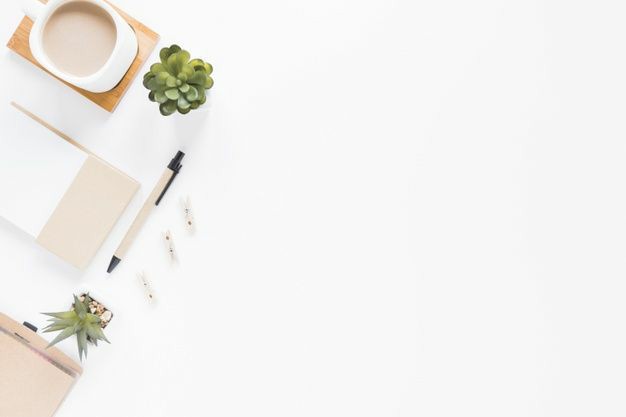 قارن بين الكسرين العشريين في كل مما يأتي مستعملاً ( < ,> , = ).
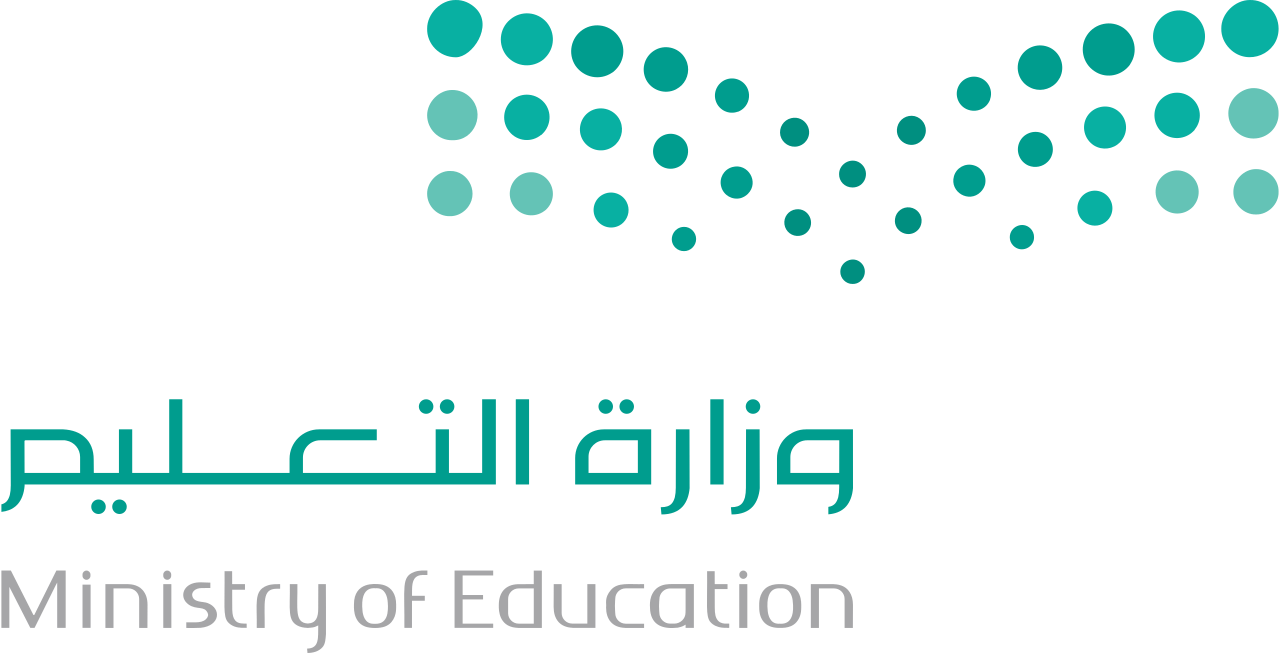 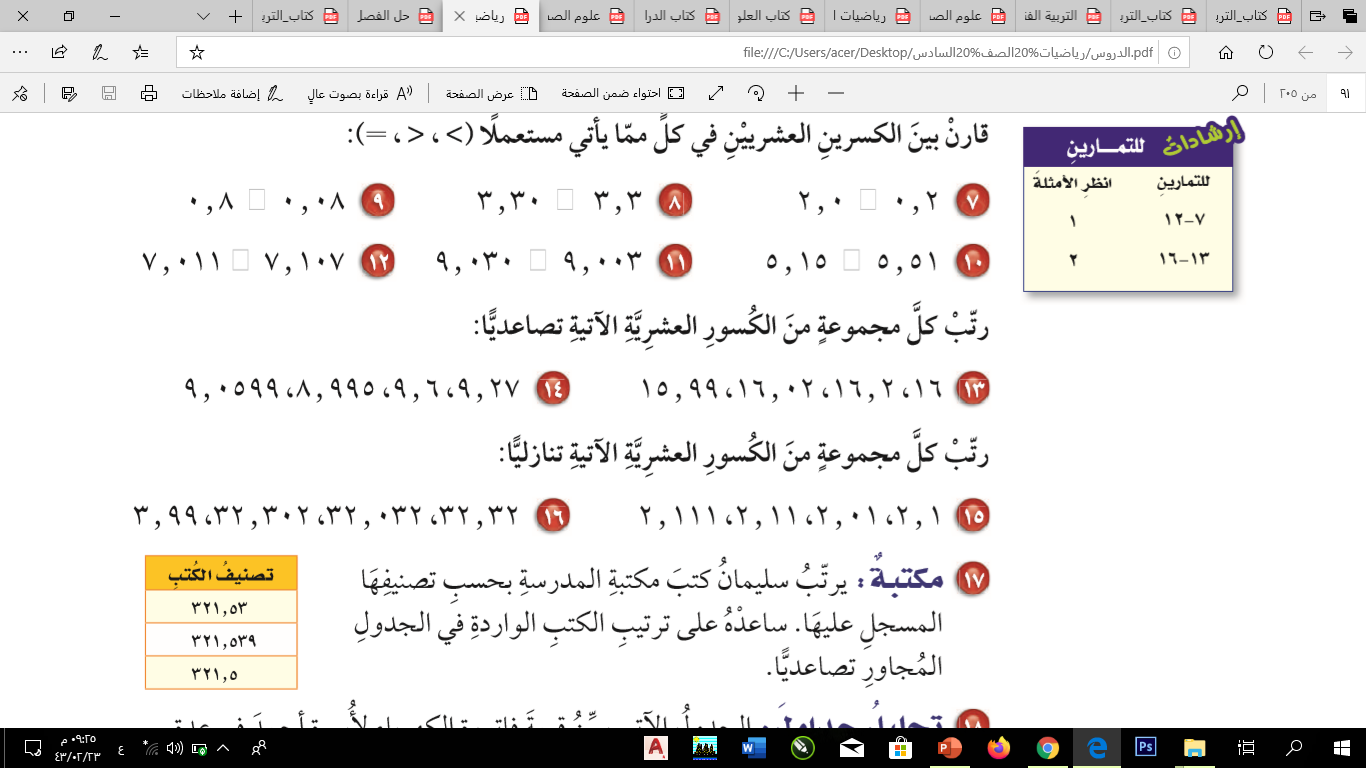 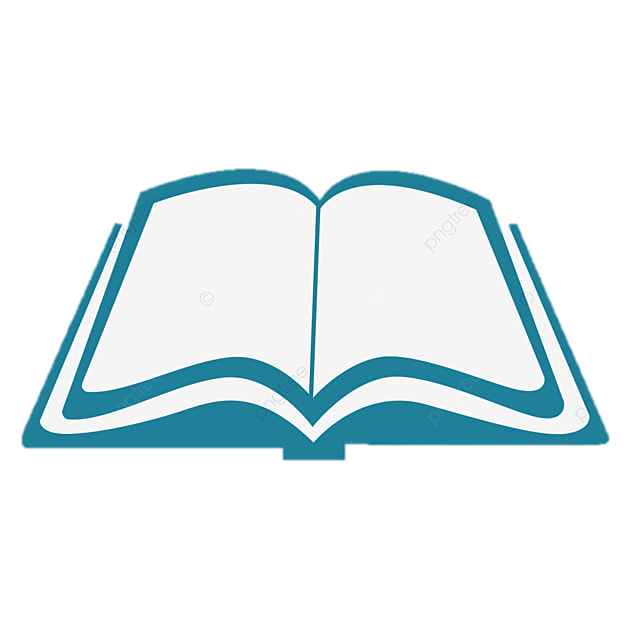 90
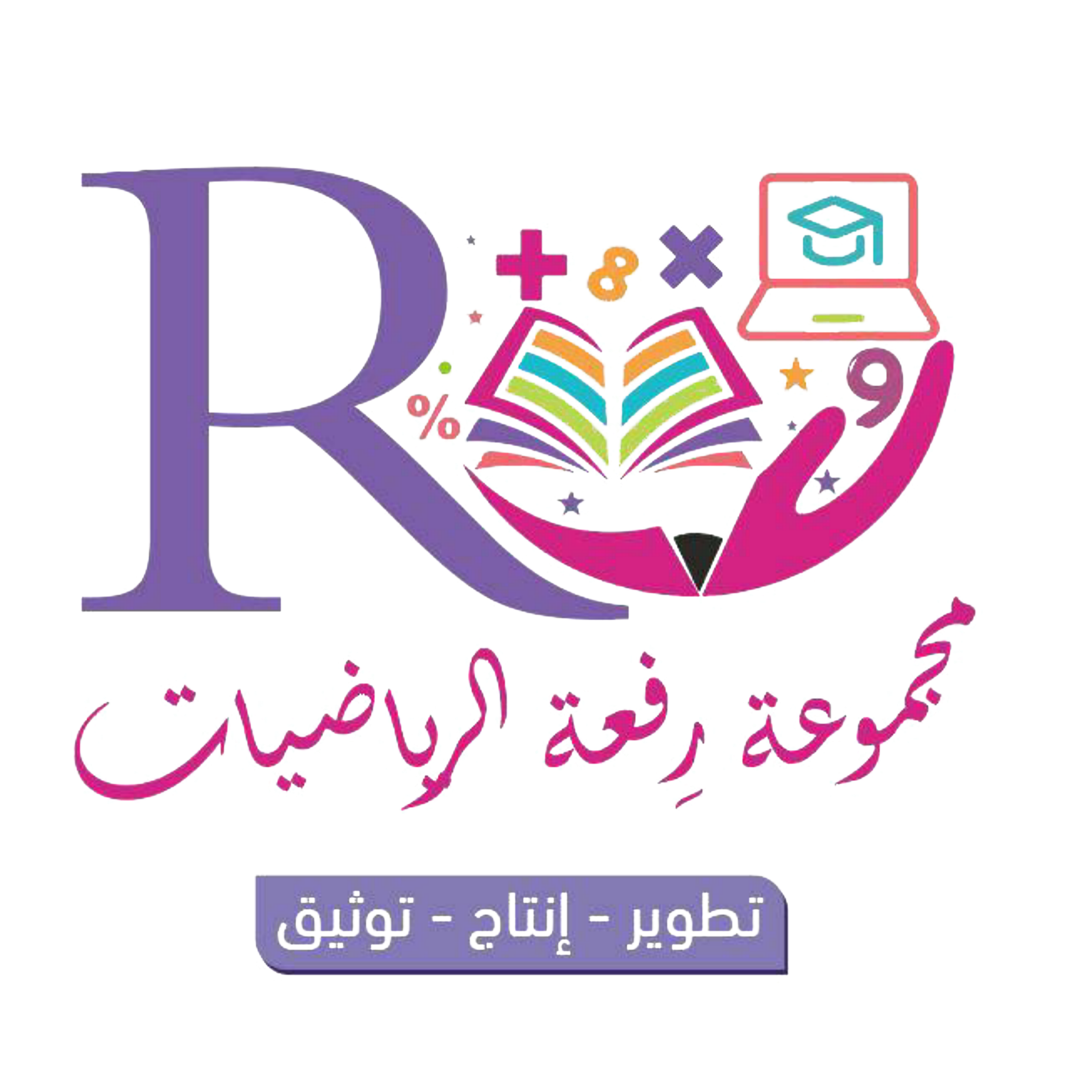 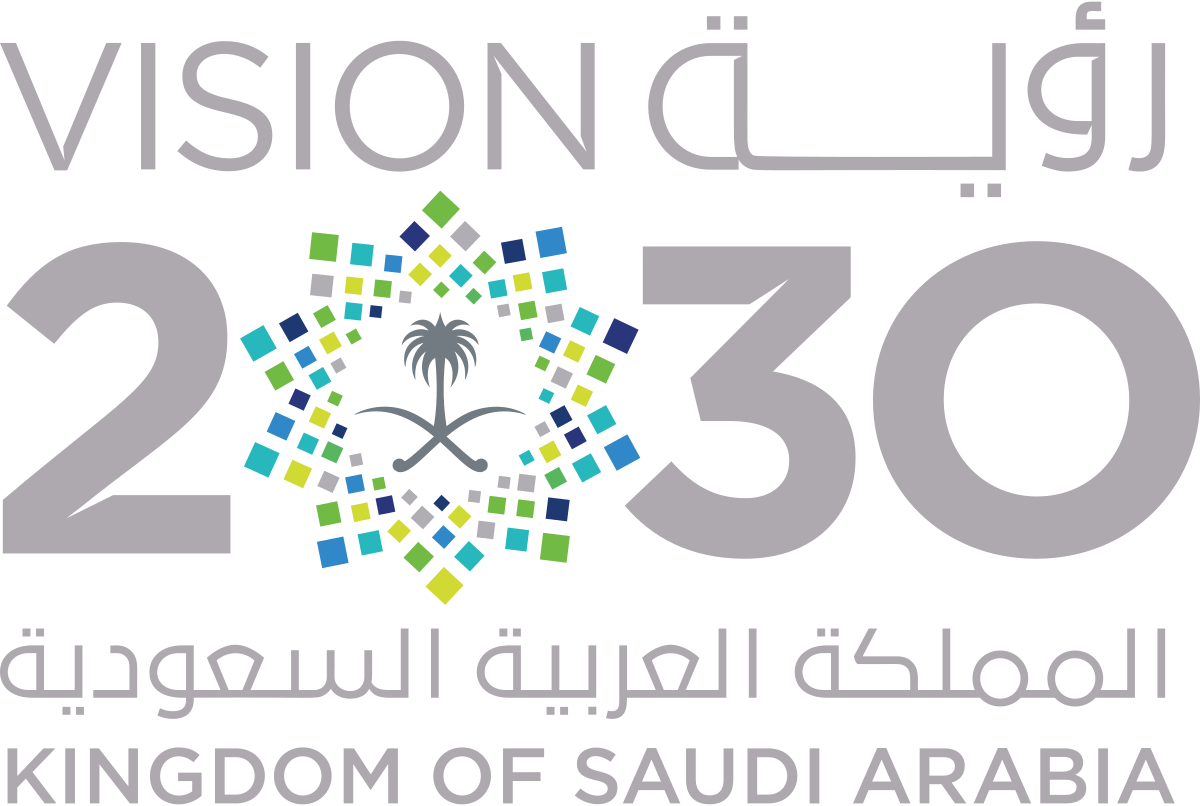 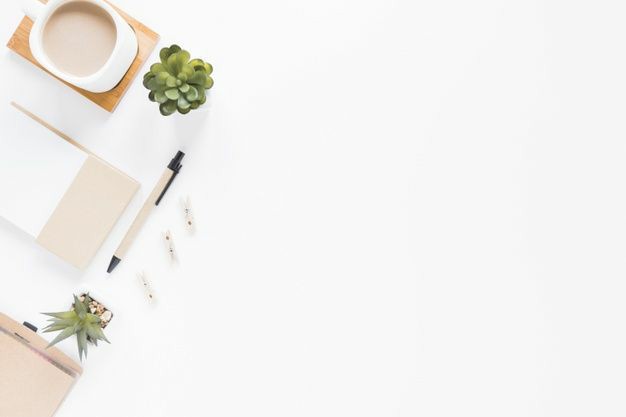 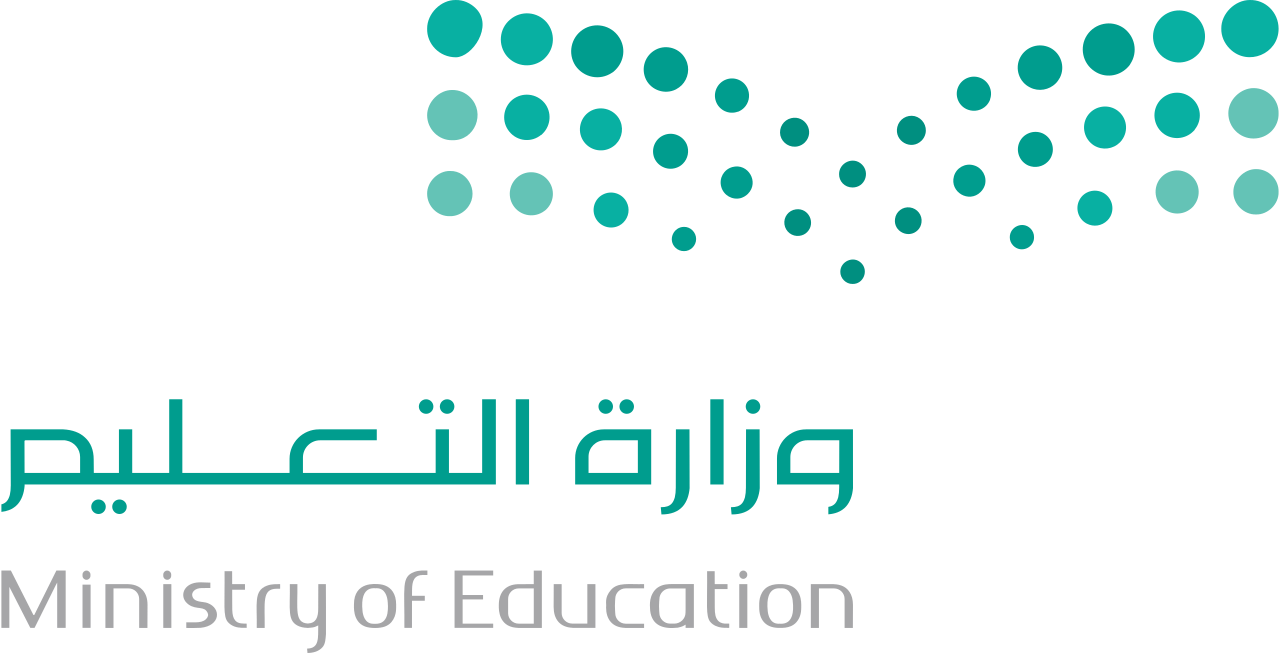 رتب الكسور العشرية التالية تصاعديا :
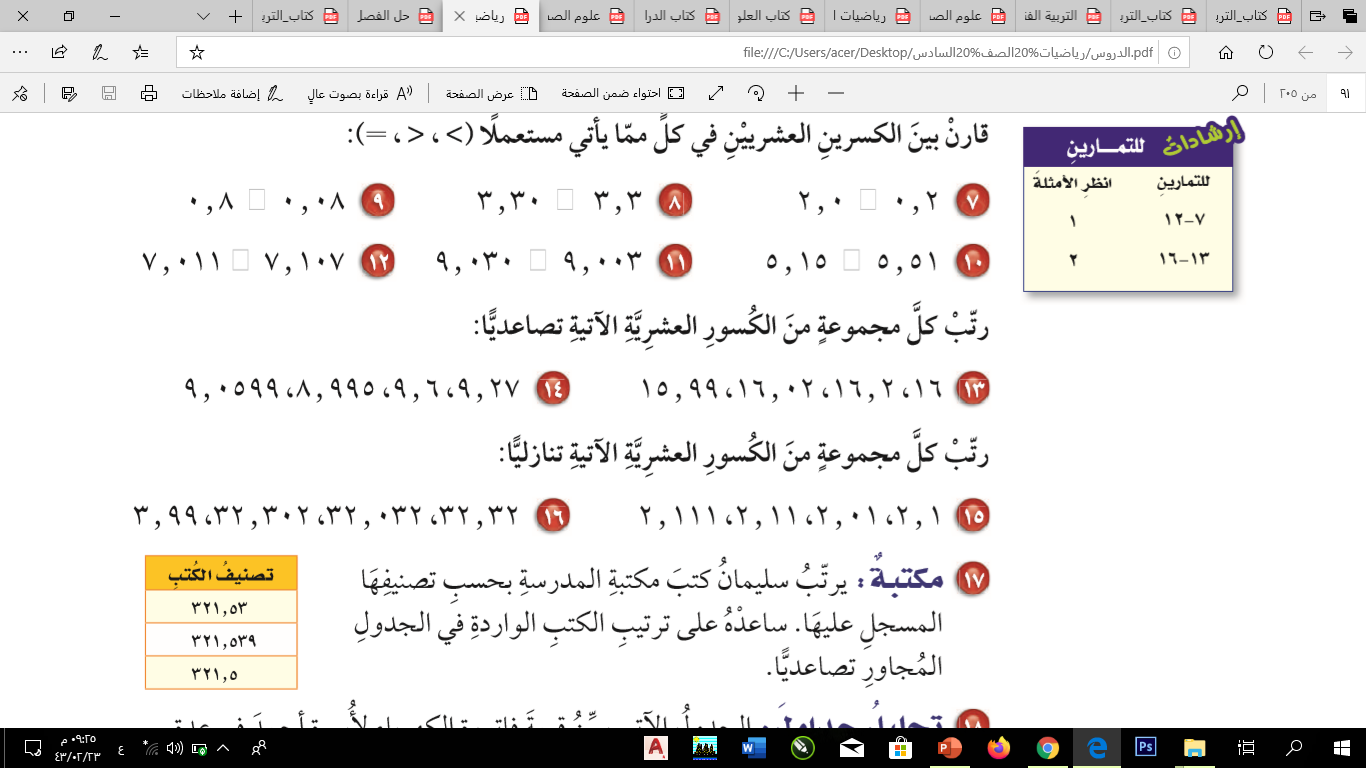 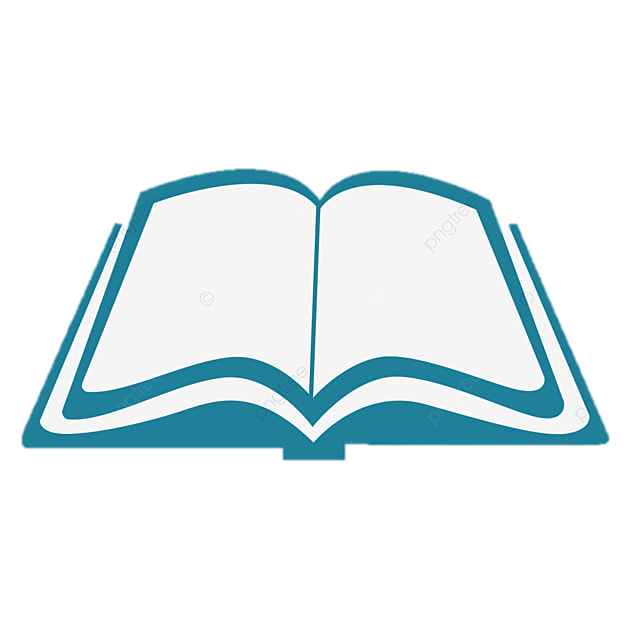 90
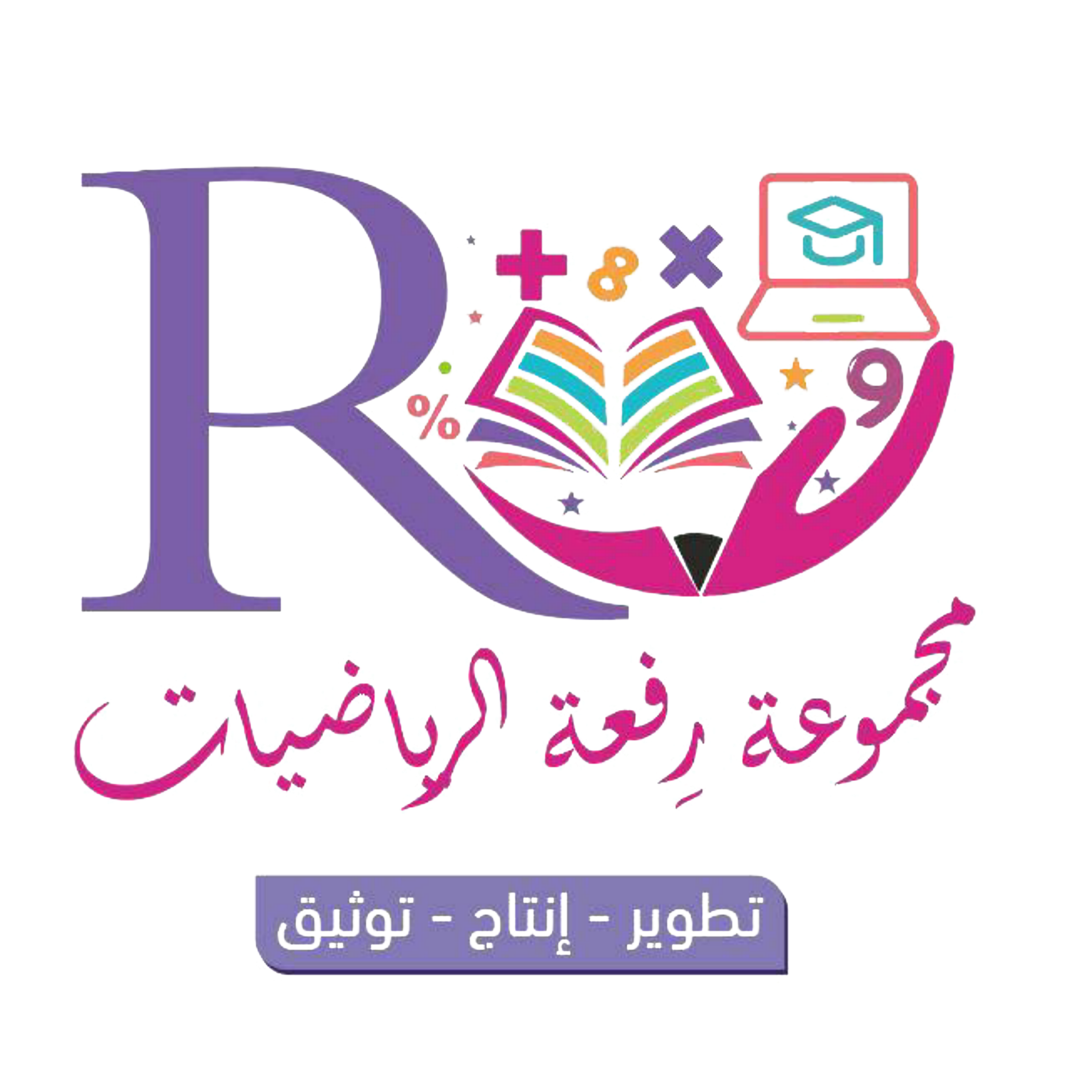 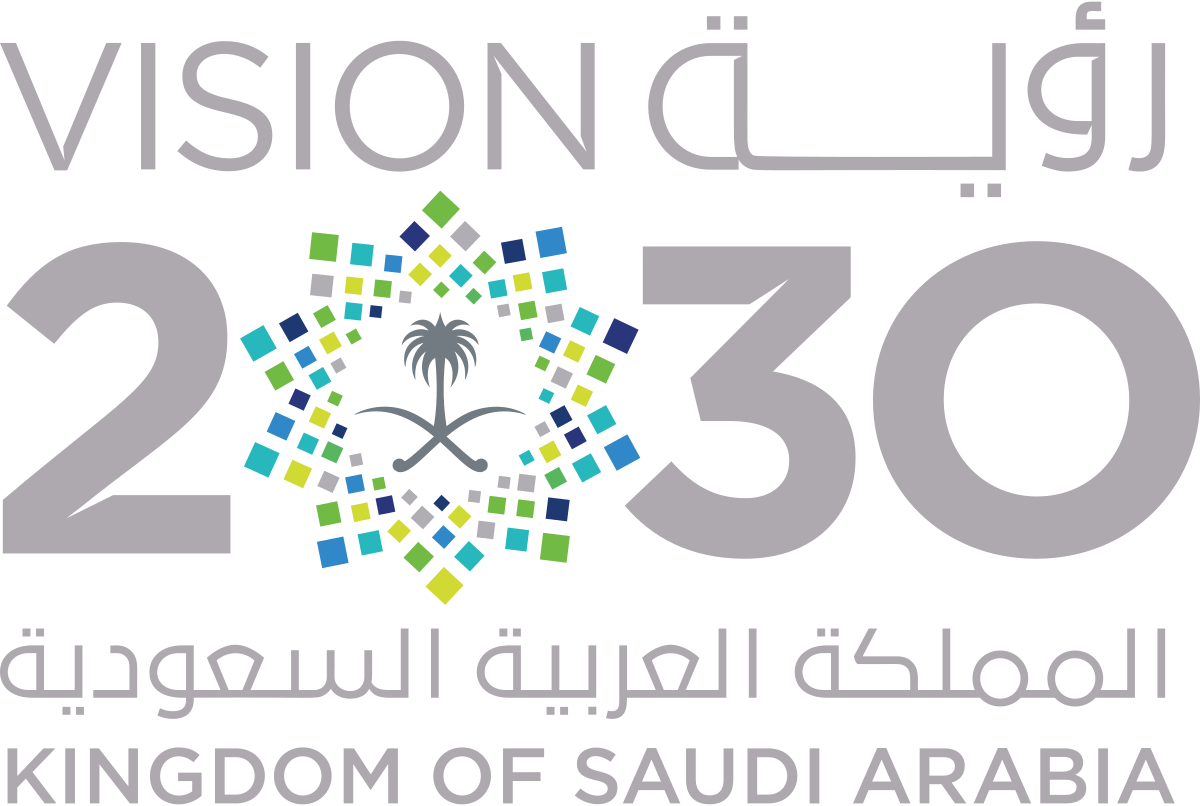 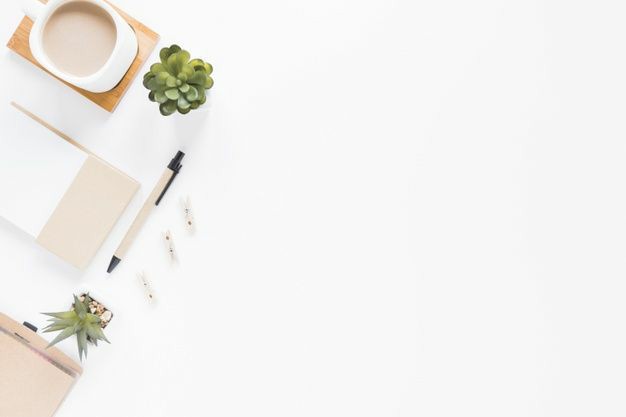 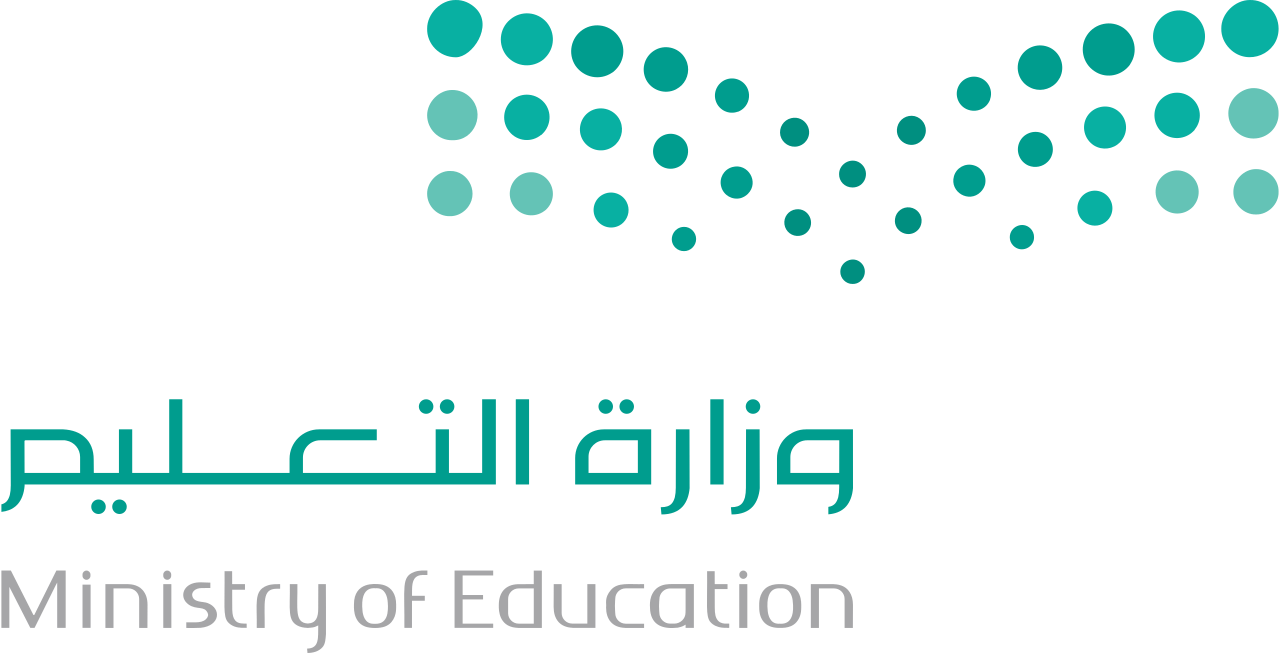 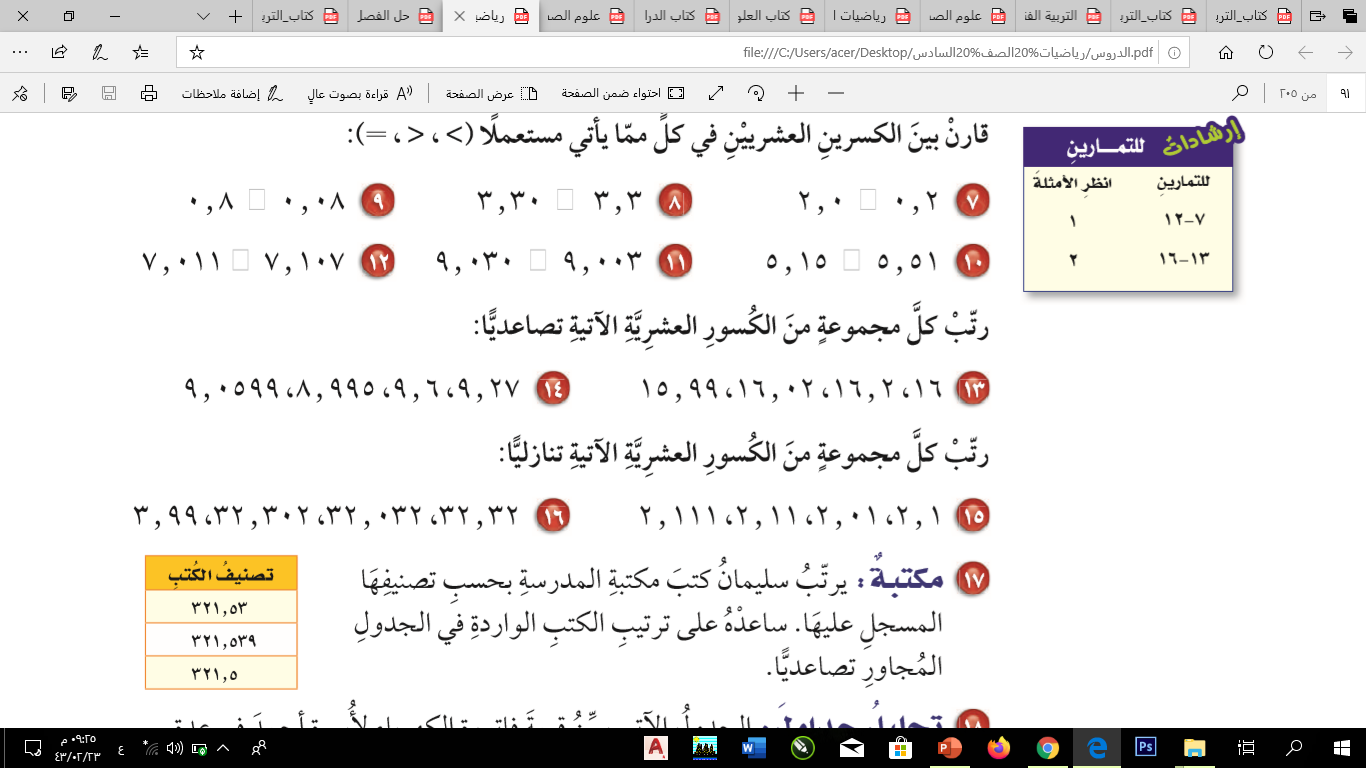 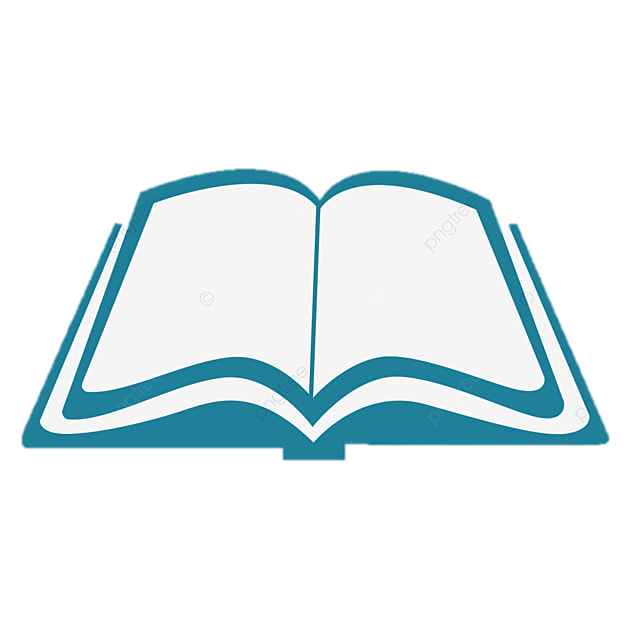 90
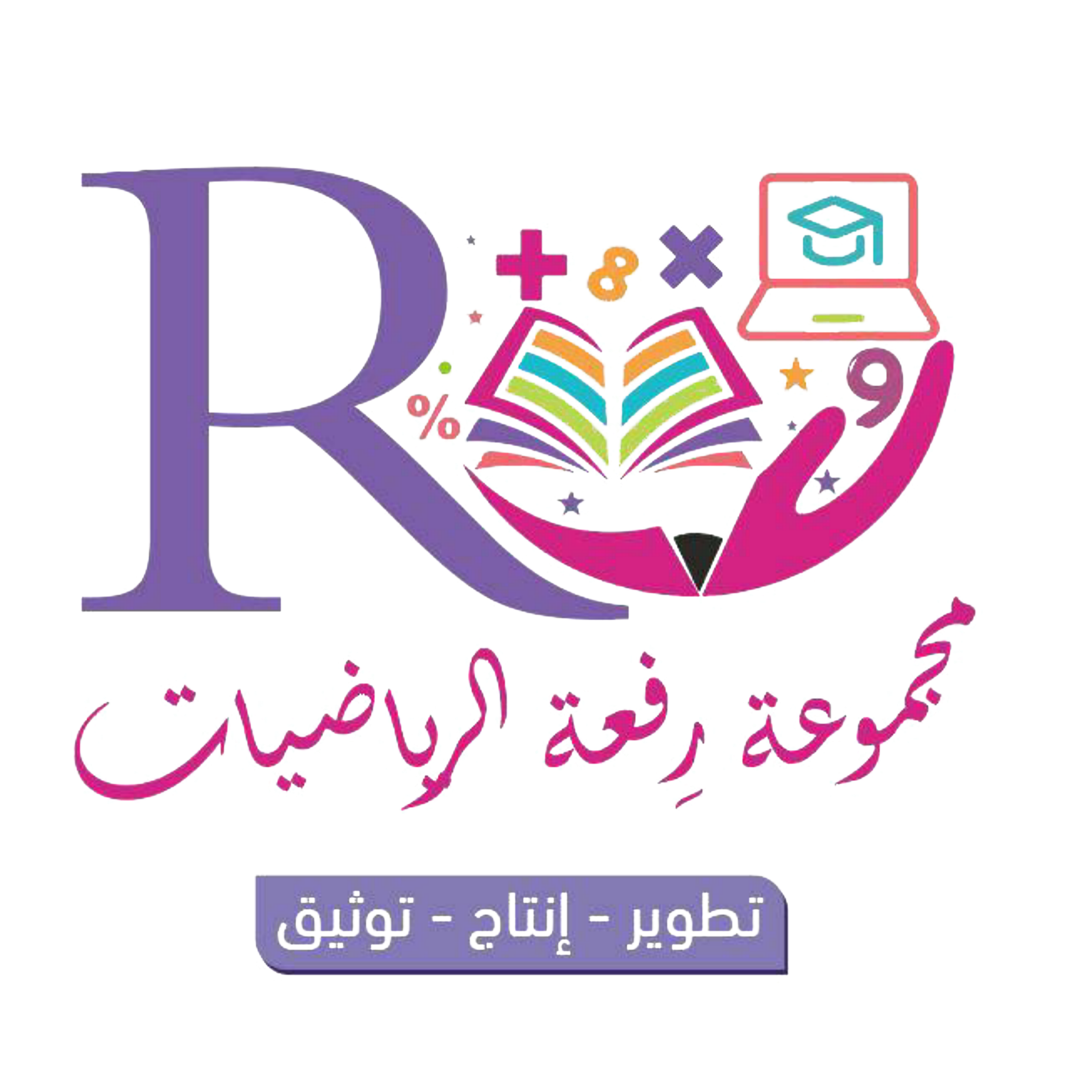 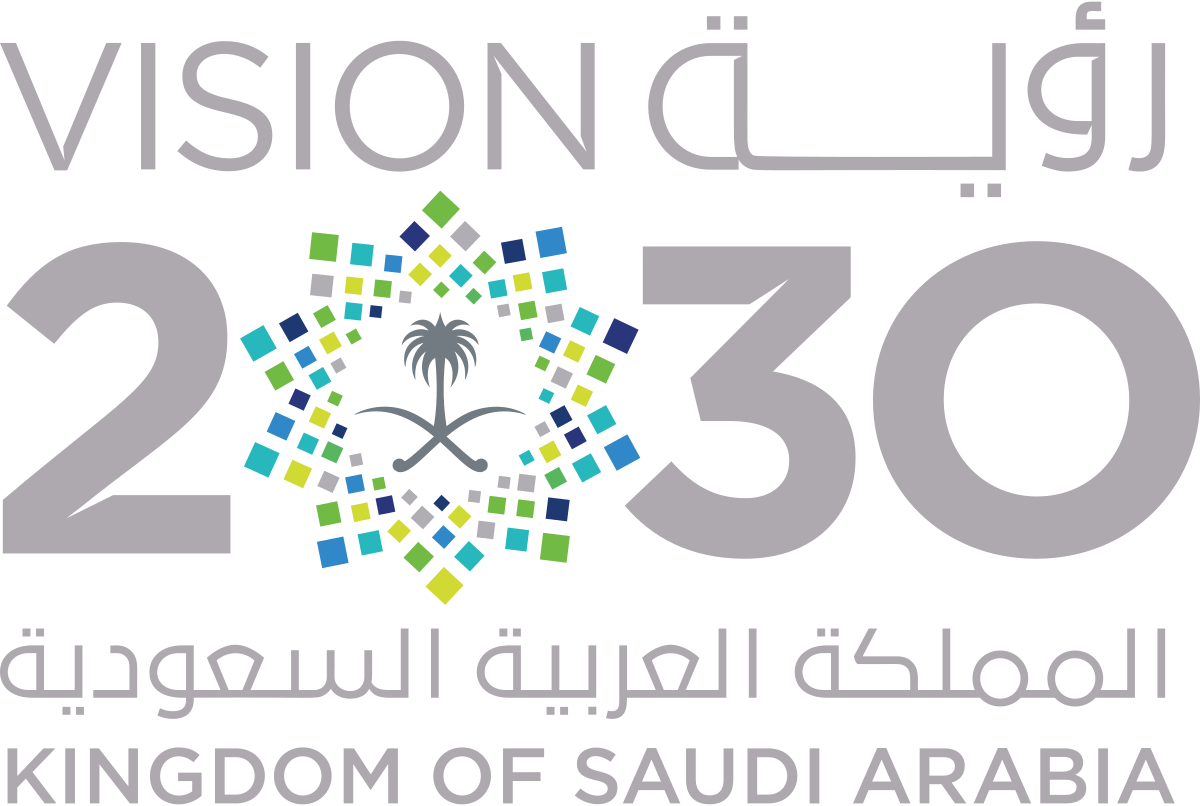 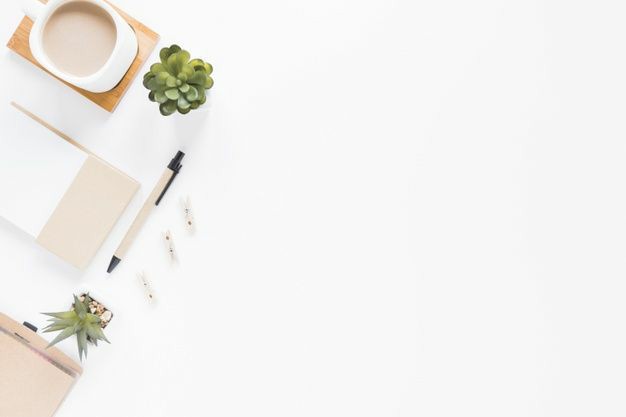 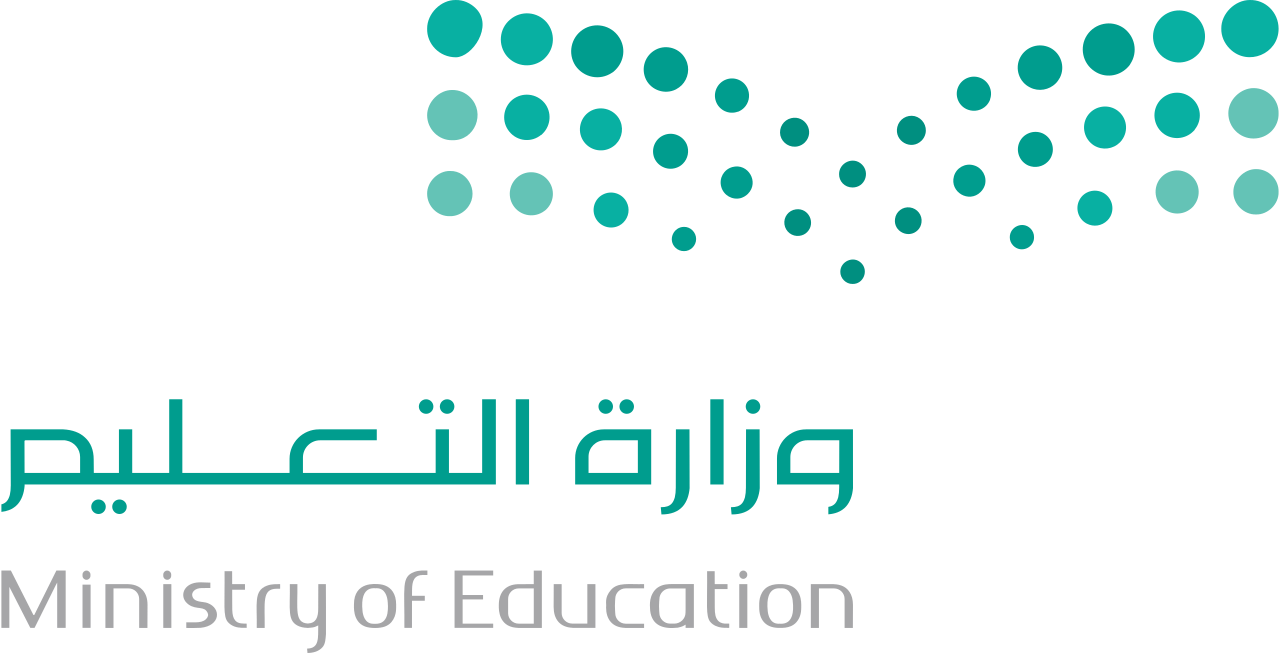 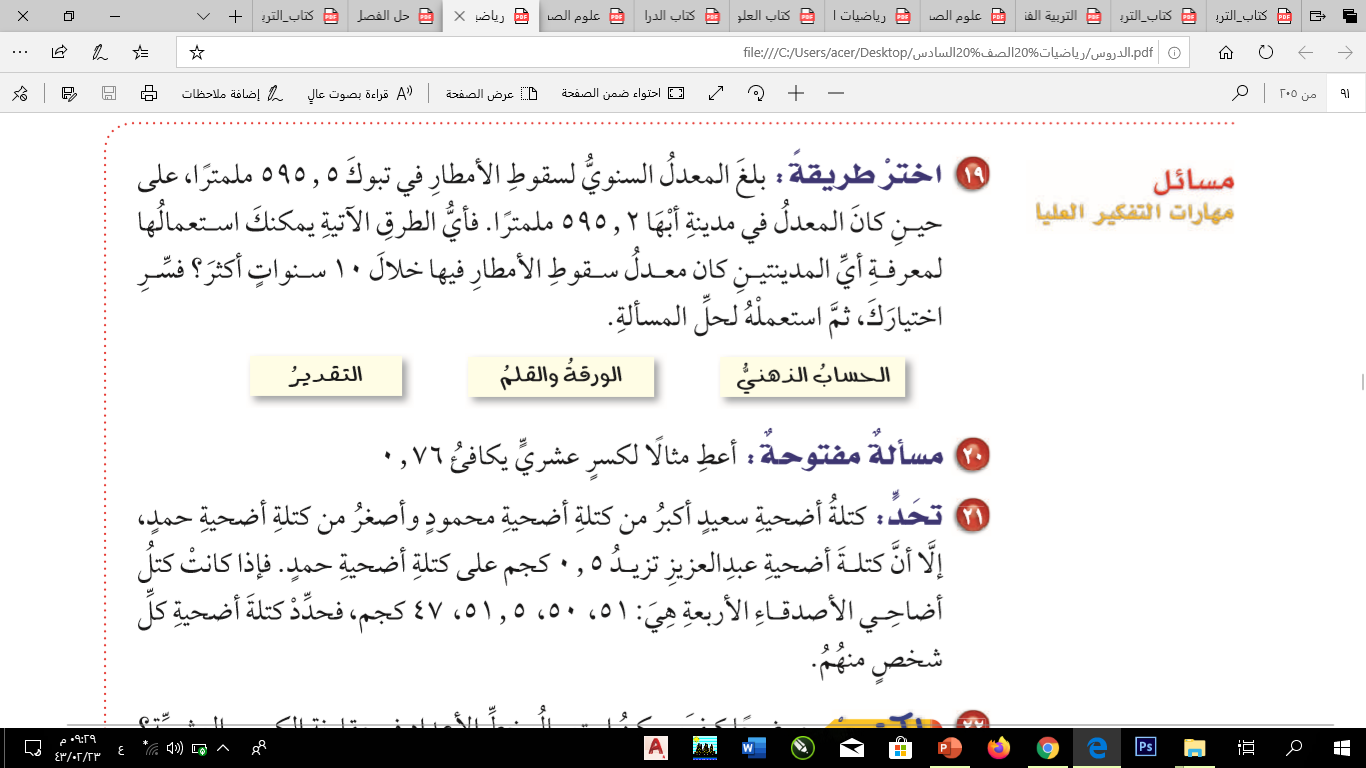 مهارات التفكير العليا
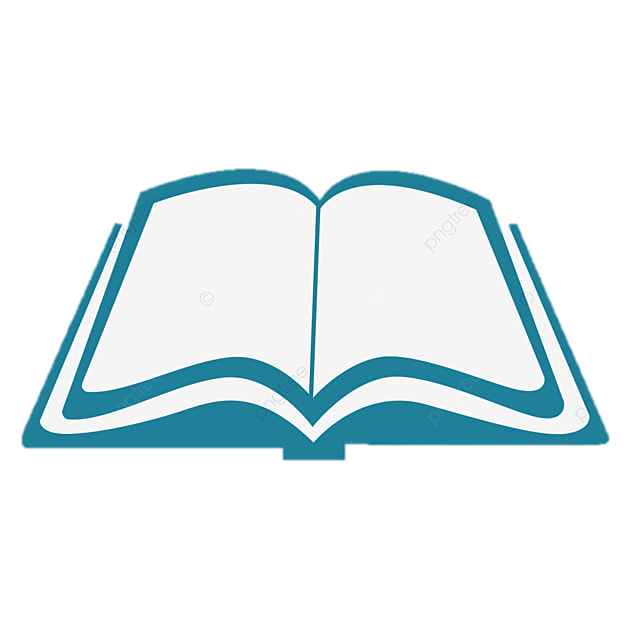 90
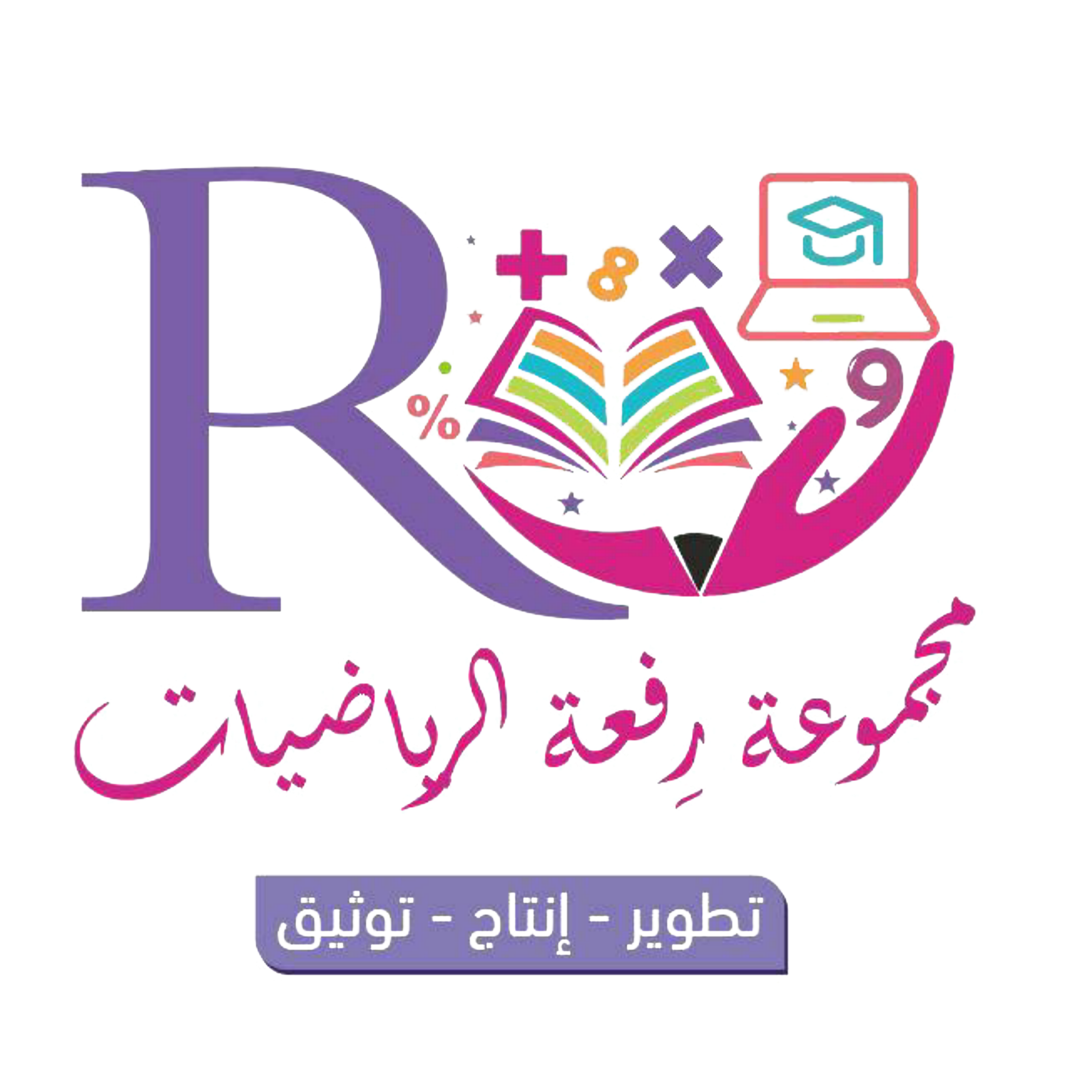 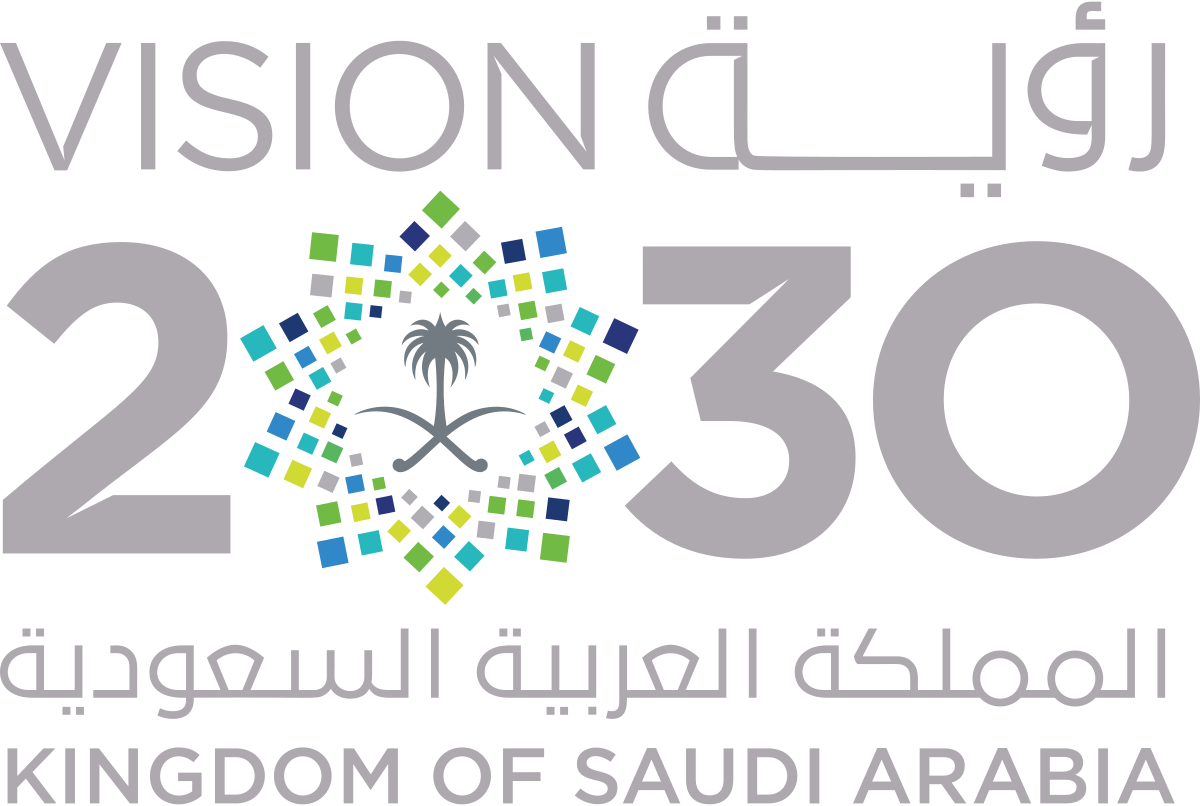 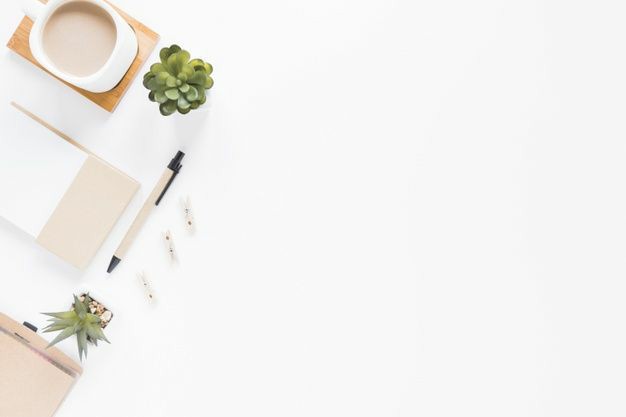 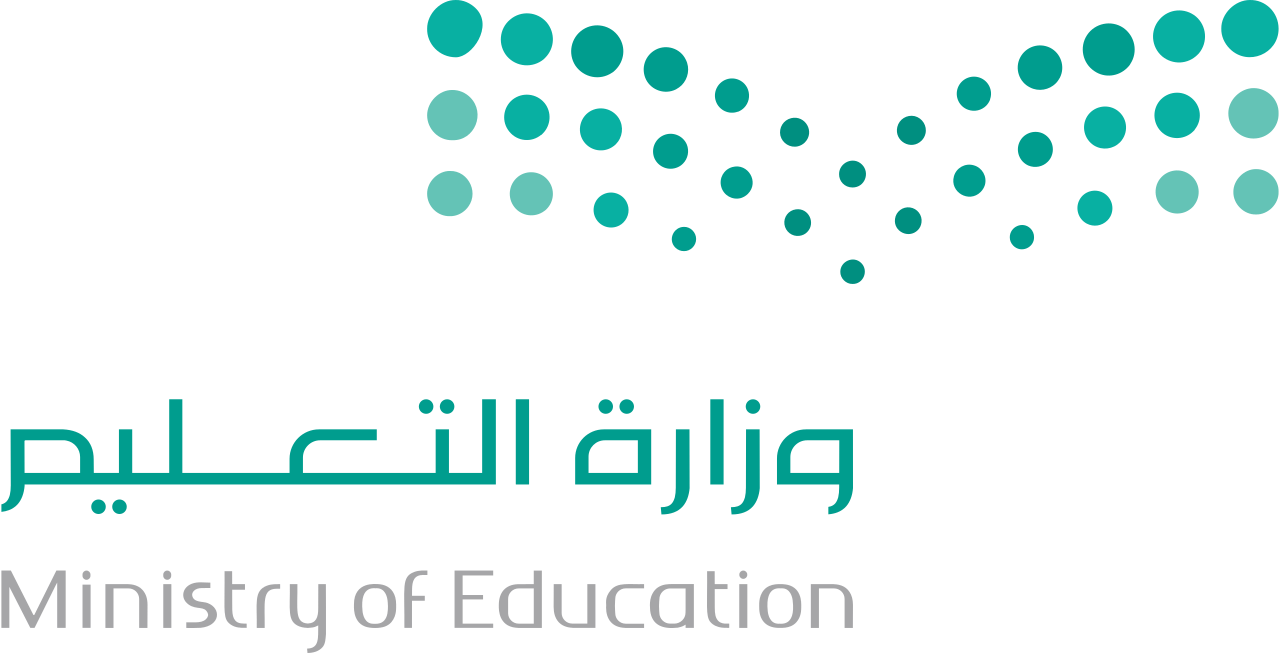 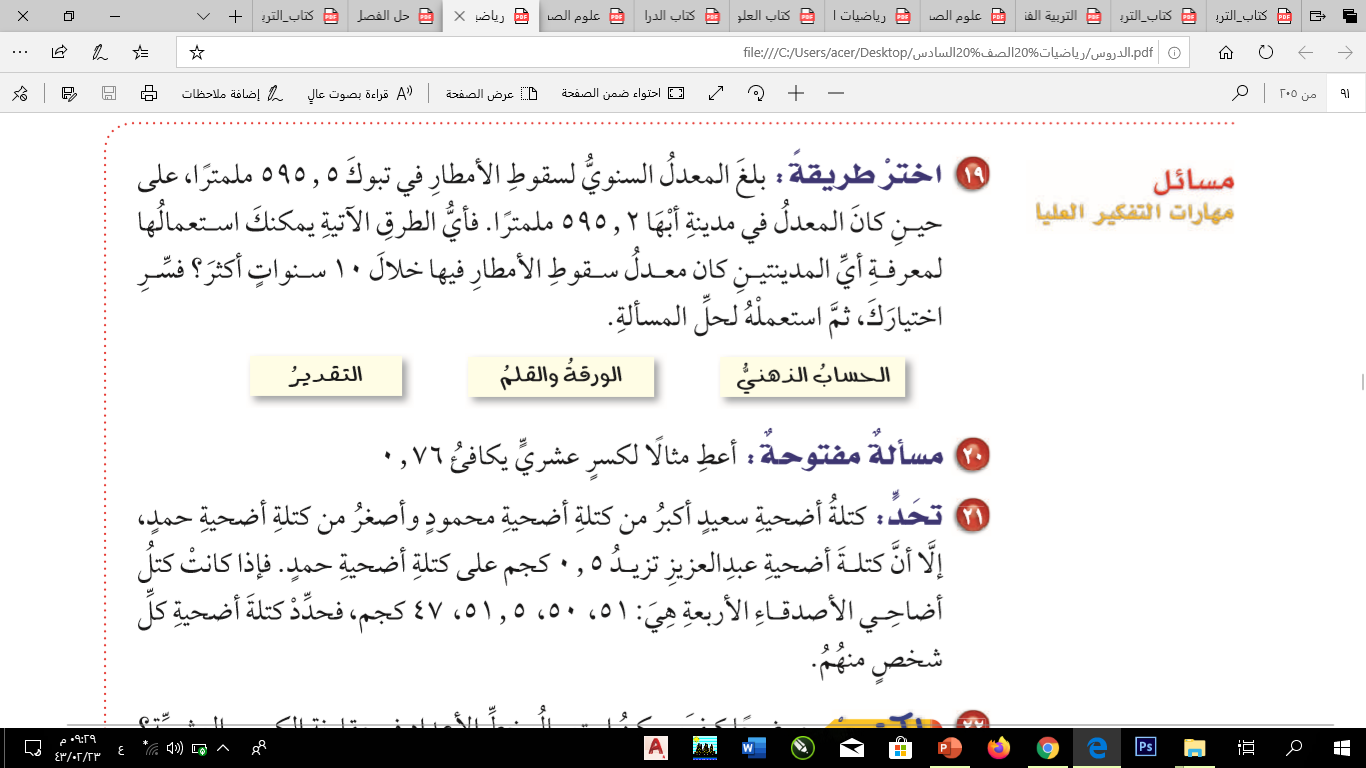 مهارات التفكير العليا
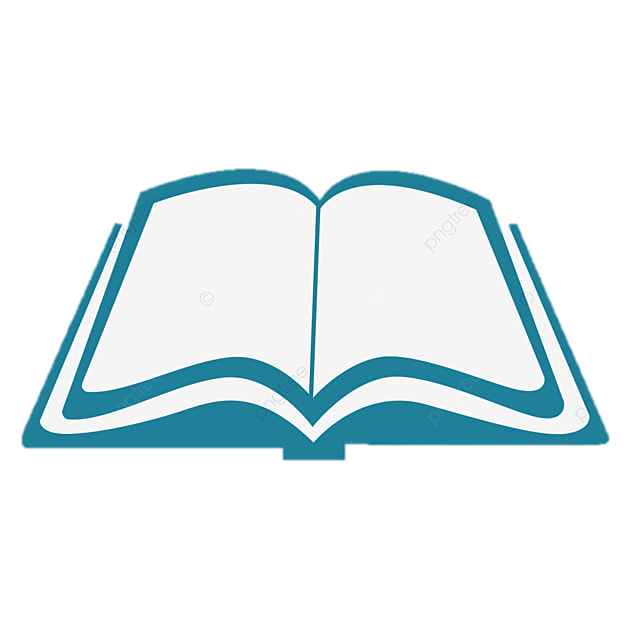 90
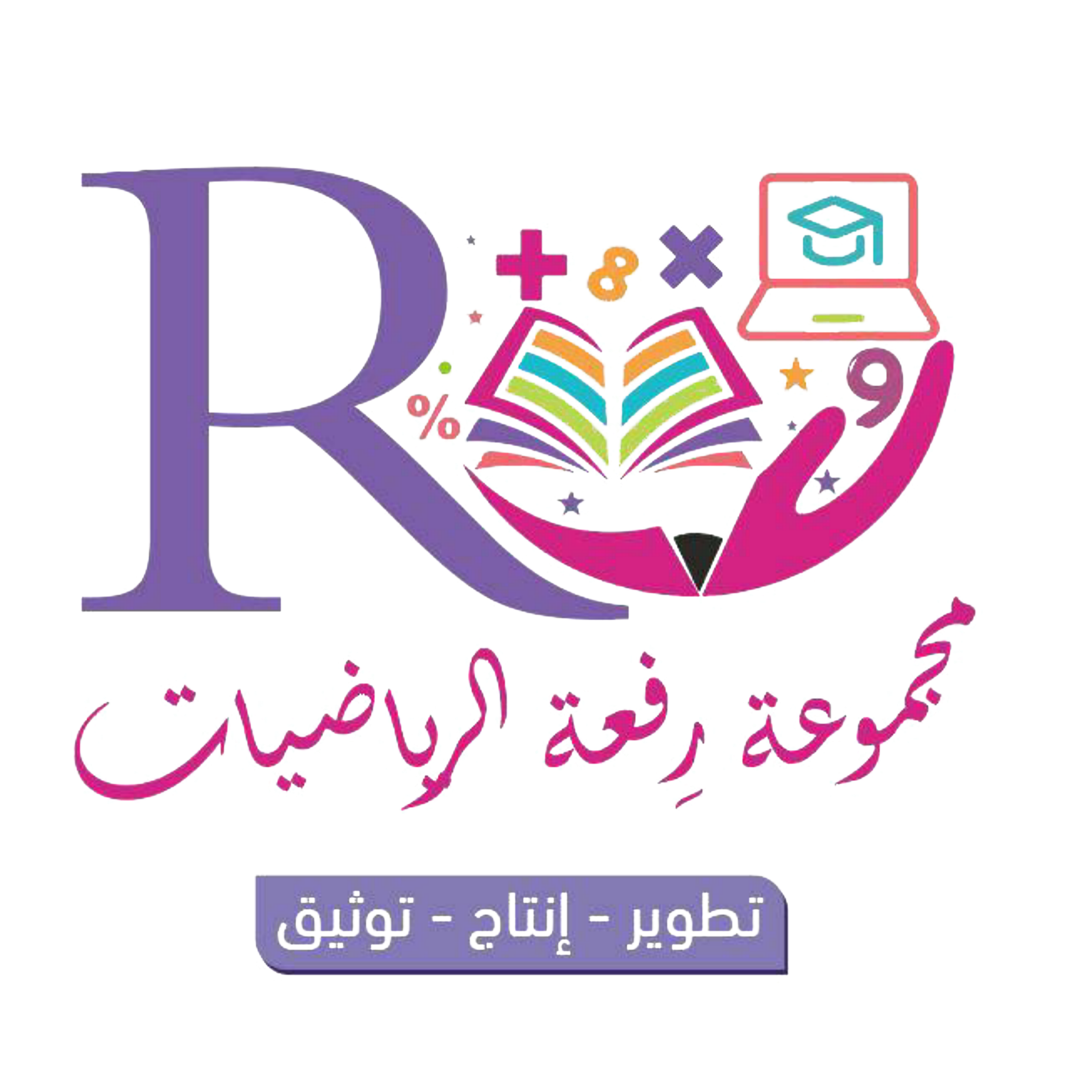 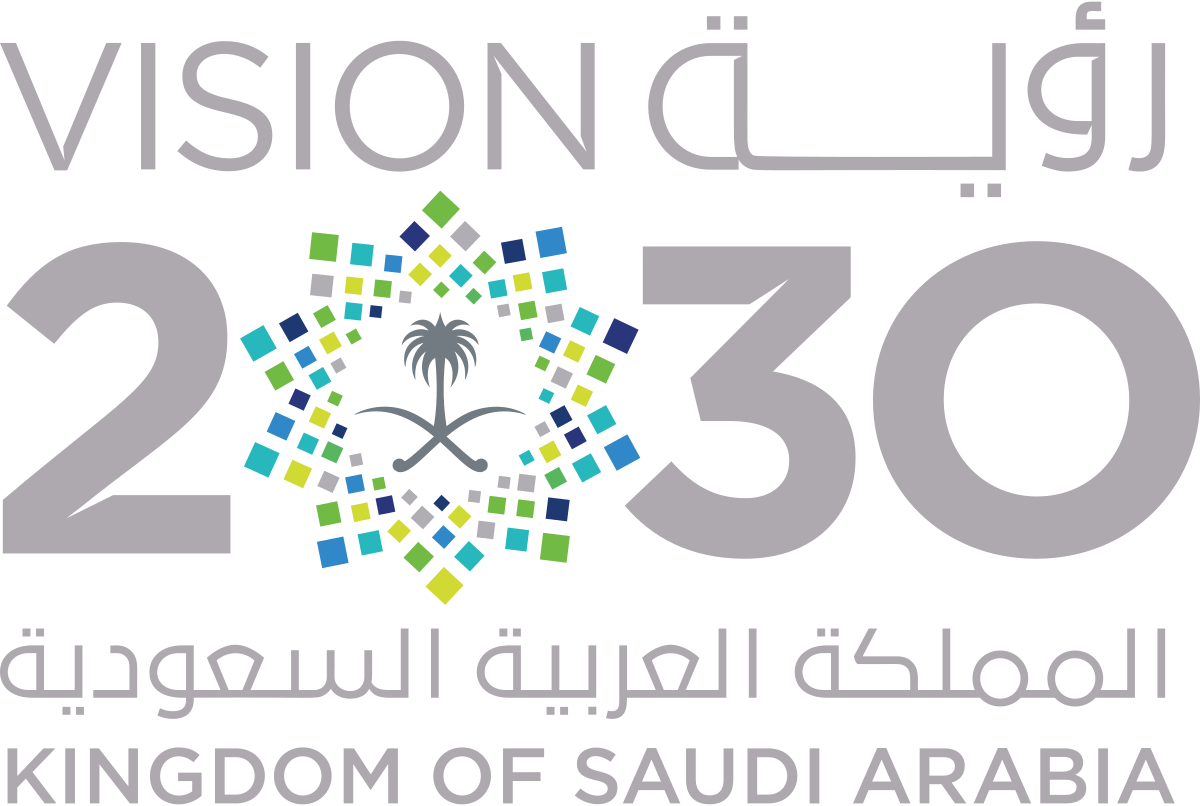 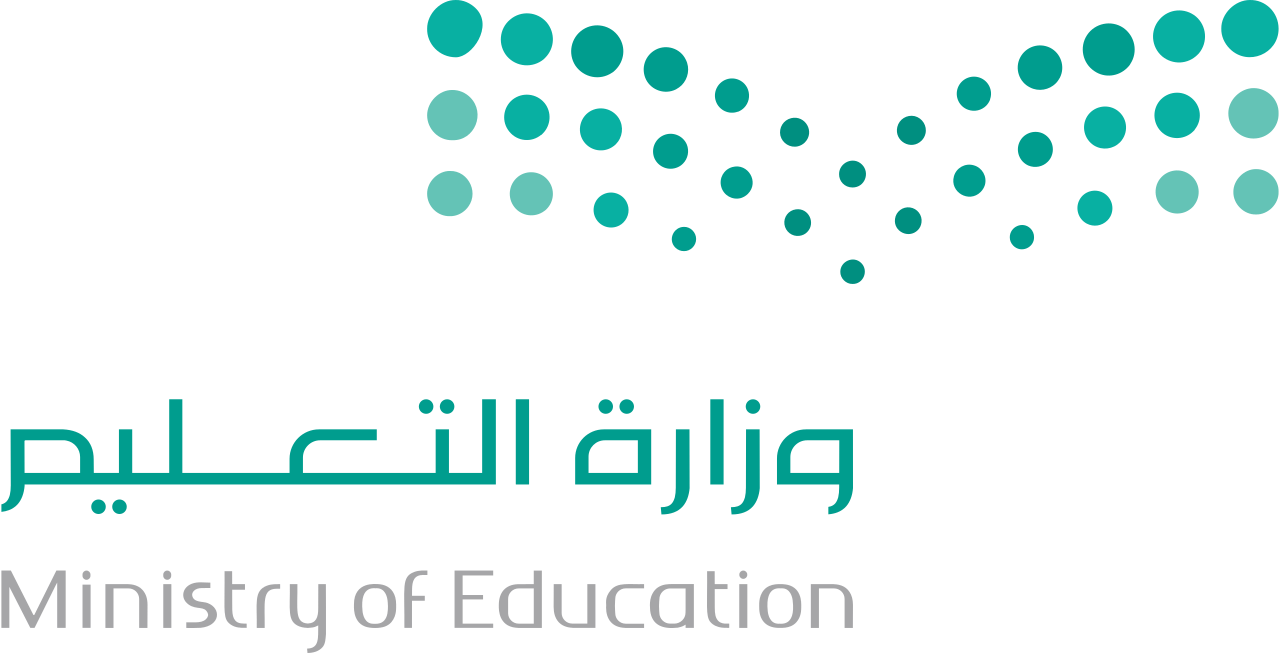 الواجب
في منصة مدرستي
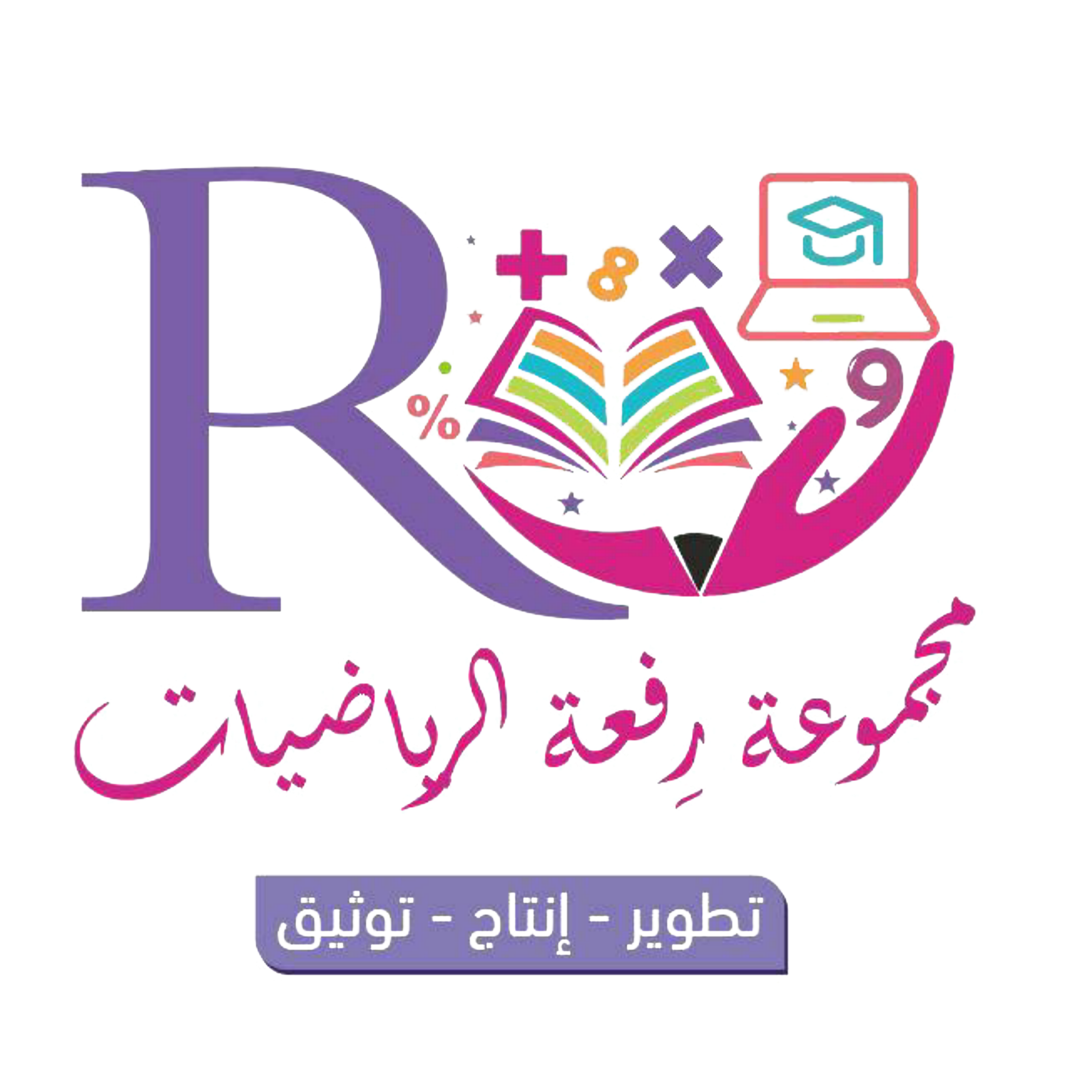 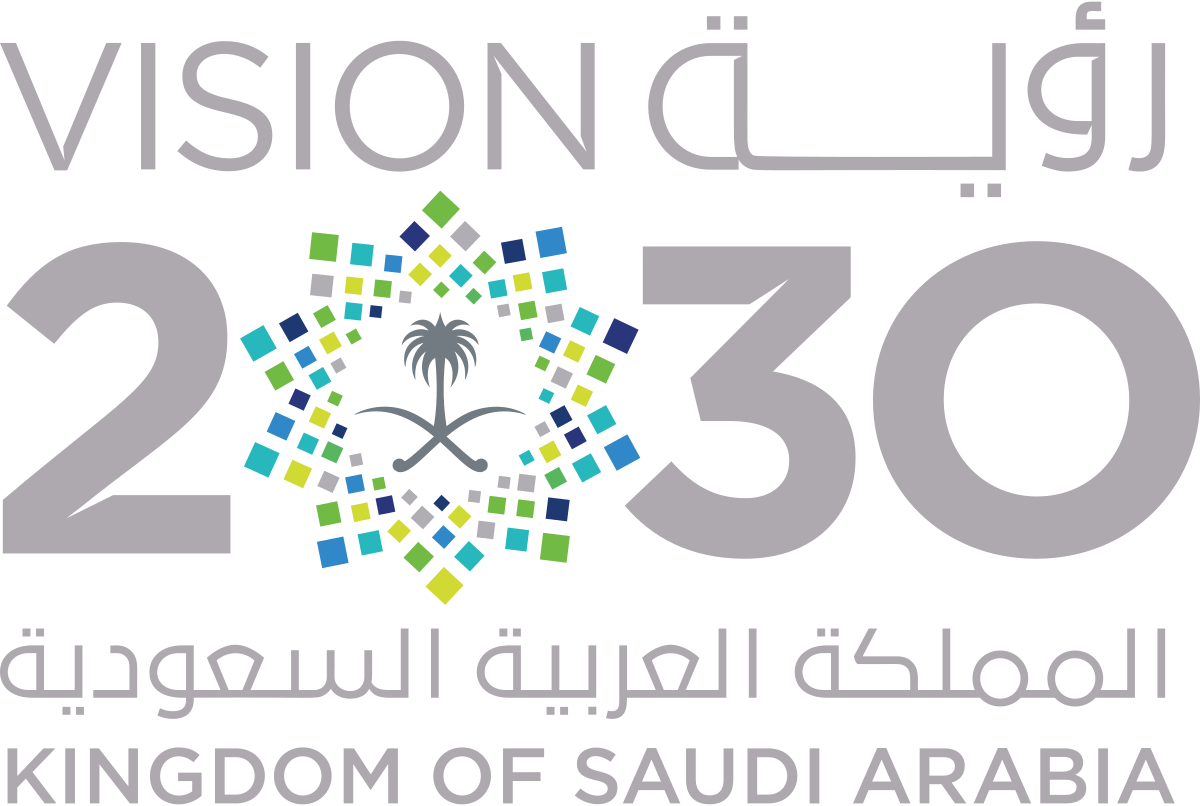 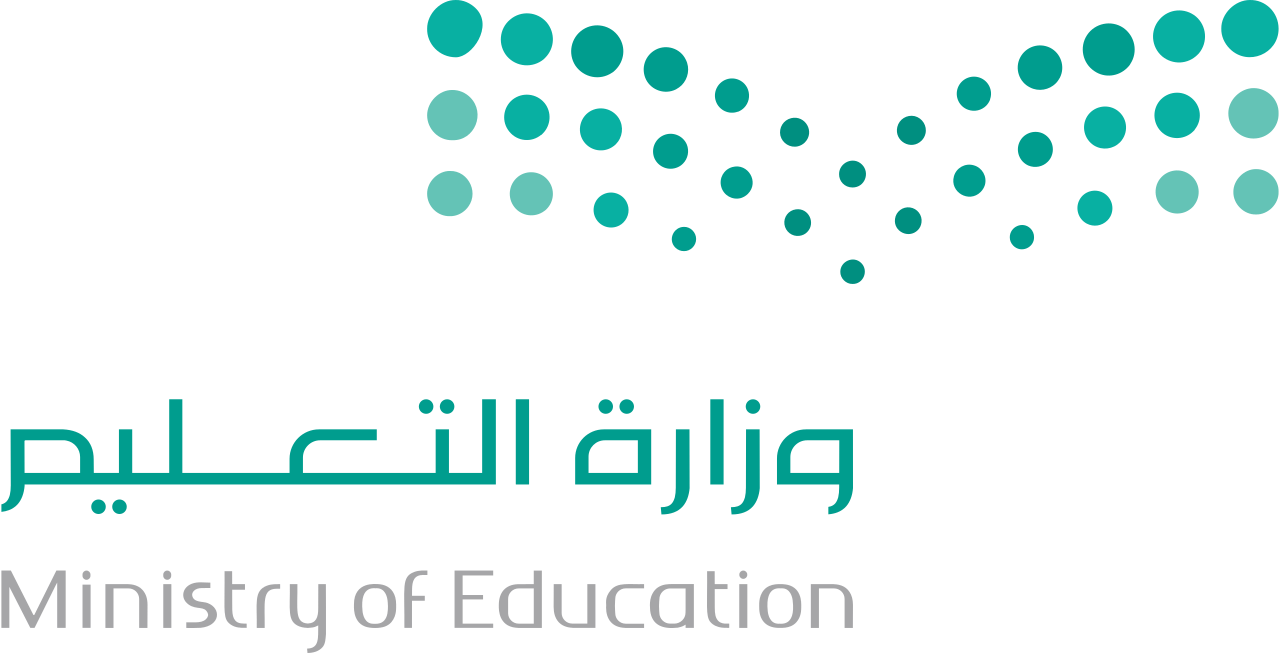 اعداد الأستاذة:
عبير الغامدي
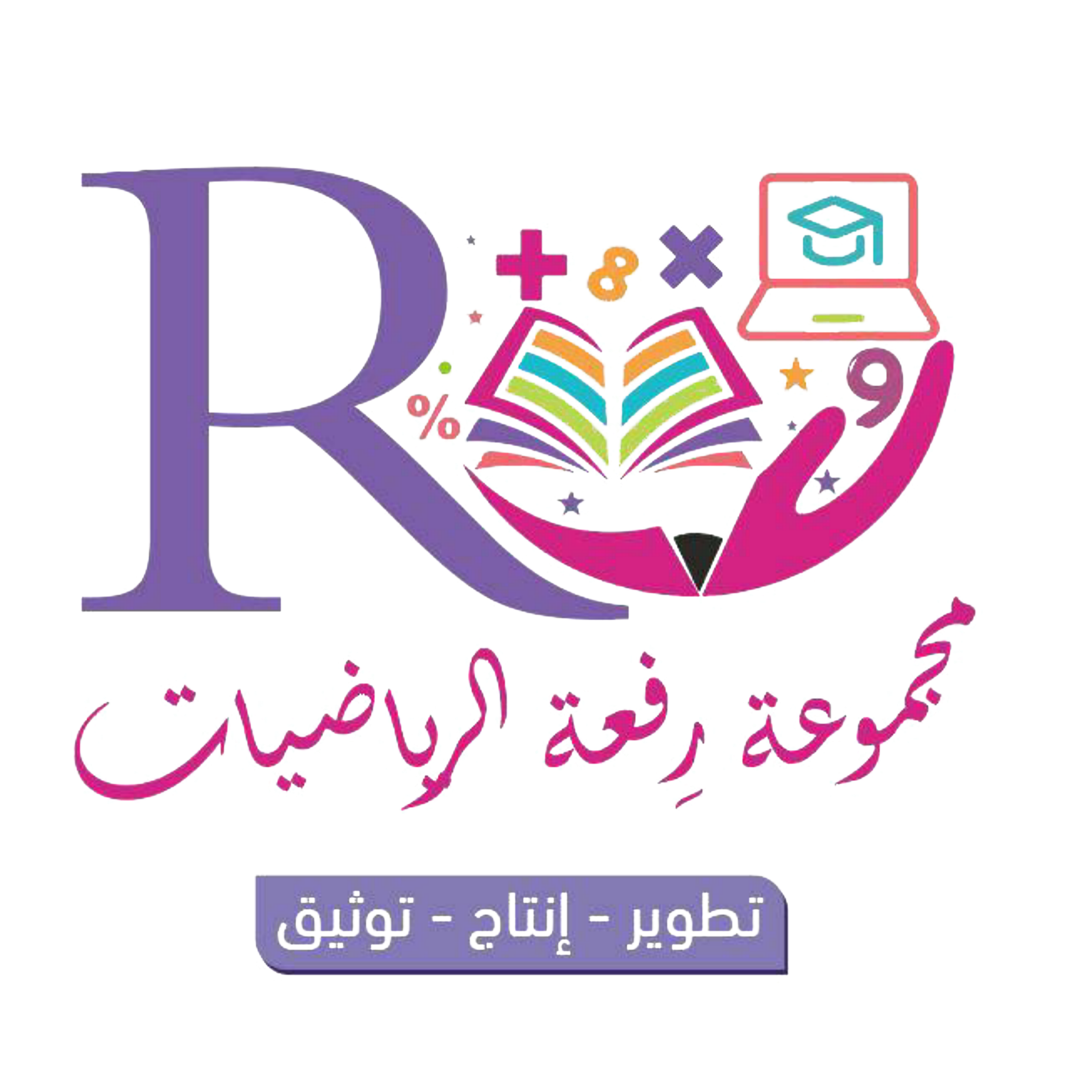 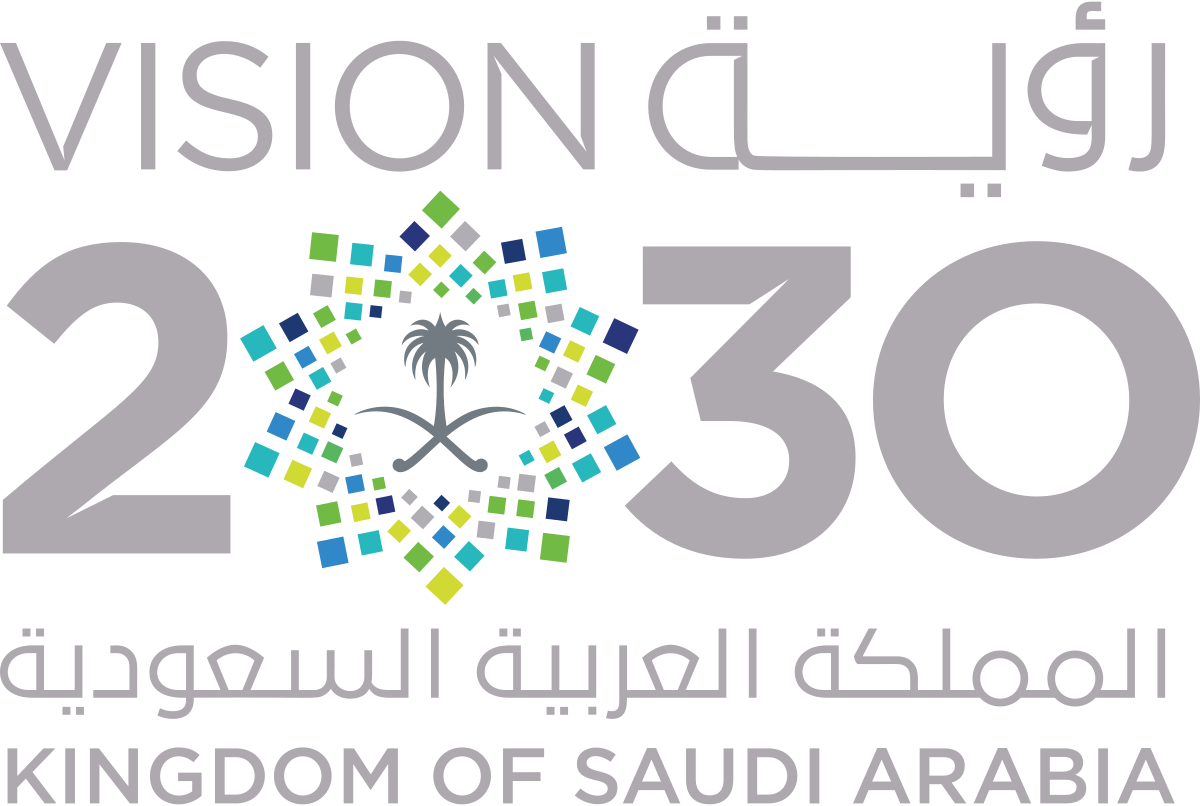